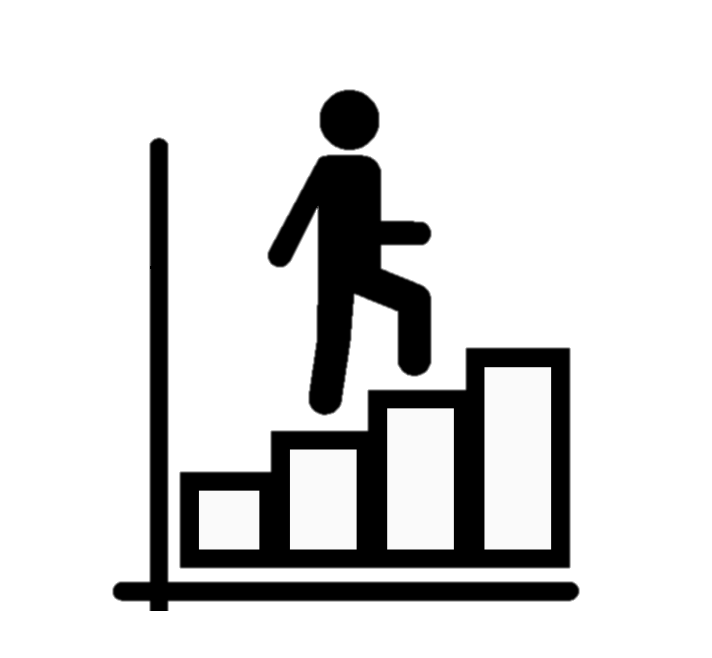 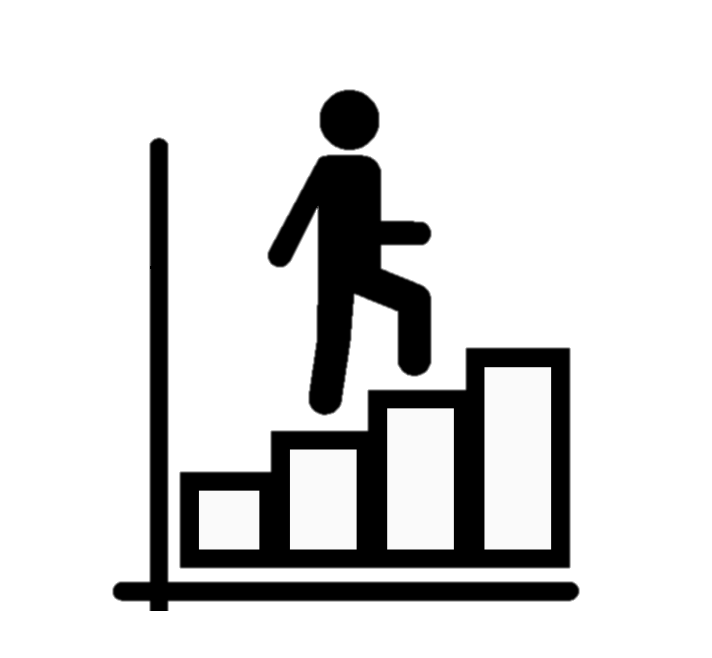 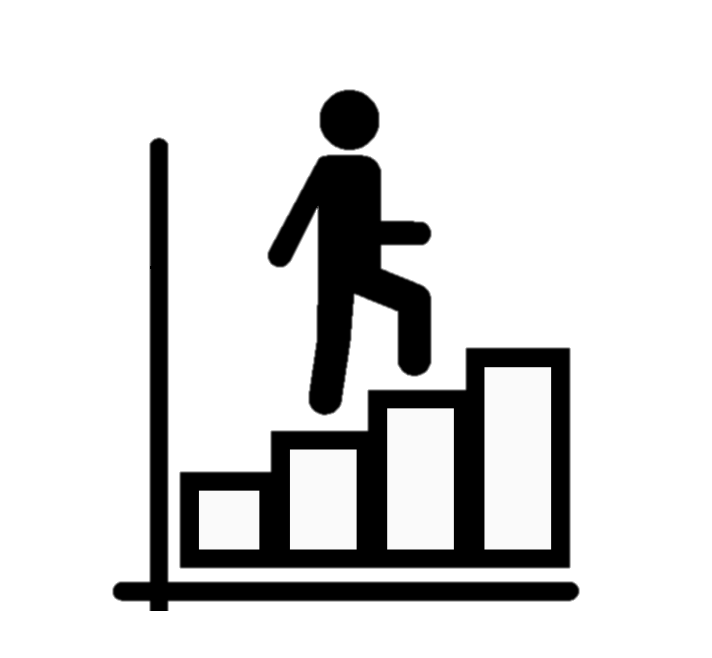 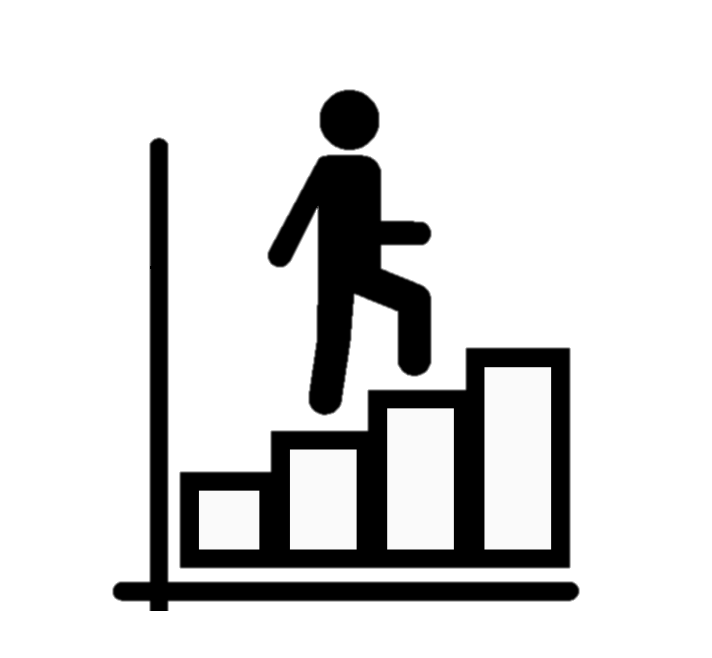 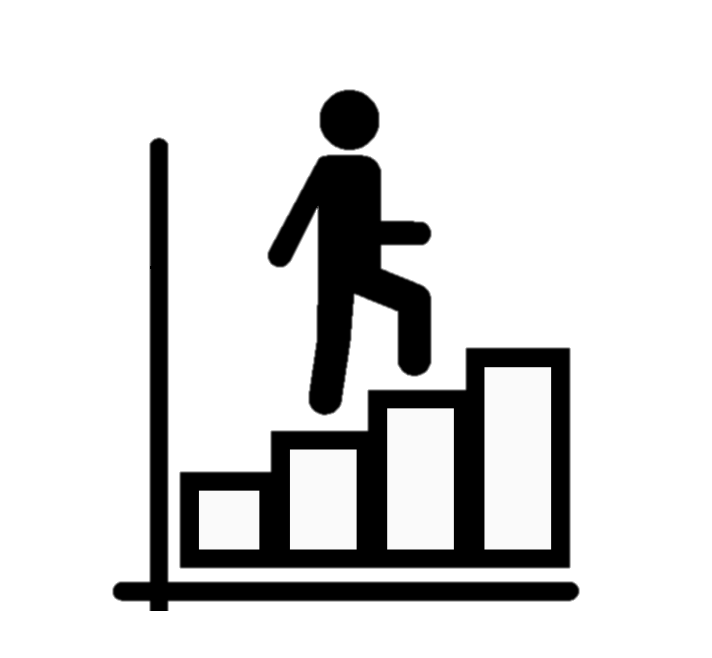 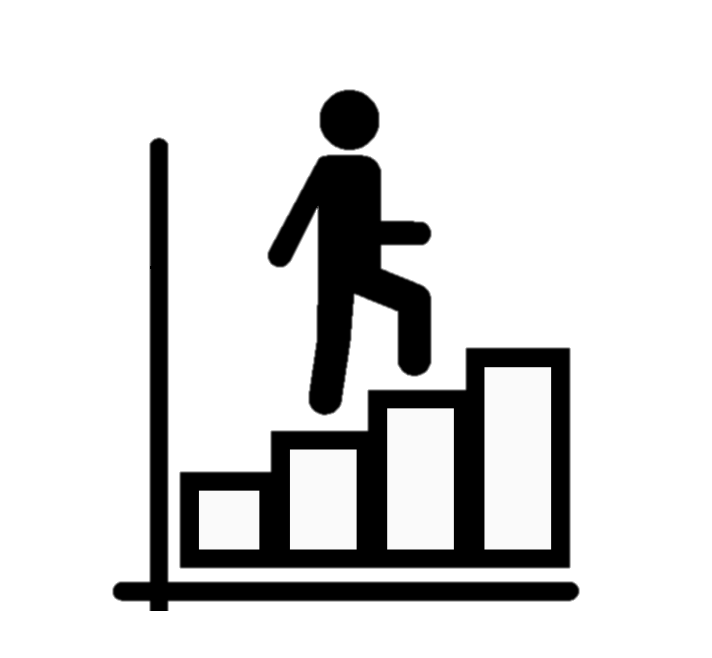 SEP
DEC
JUN
FEB
OCT
APR
JUL
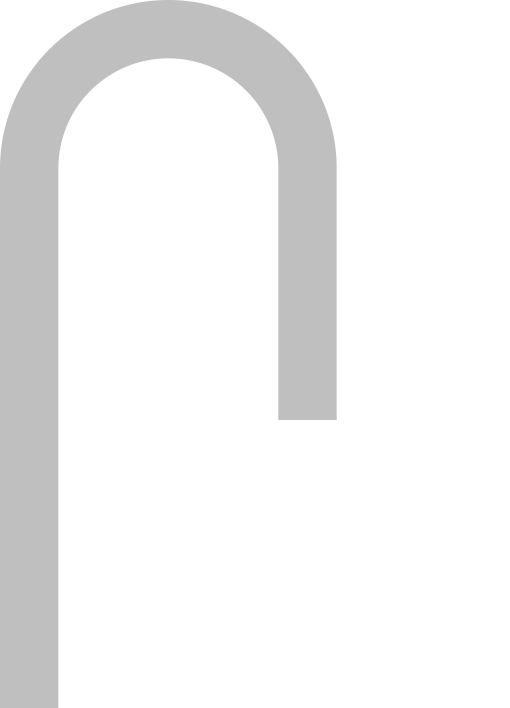 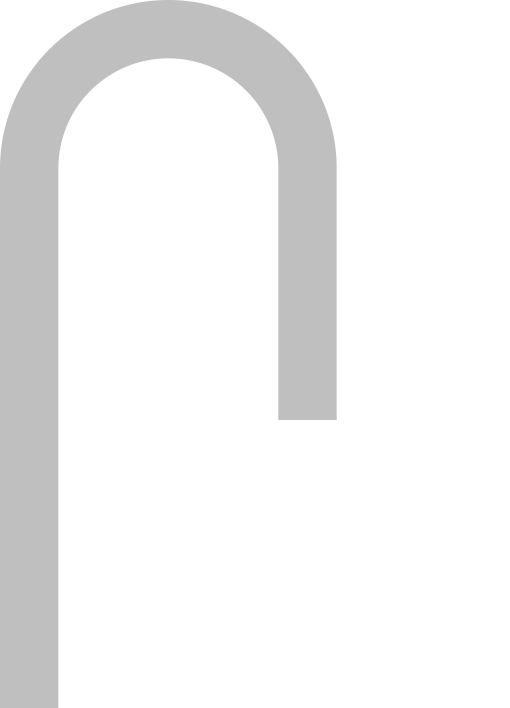 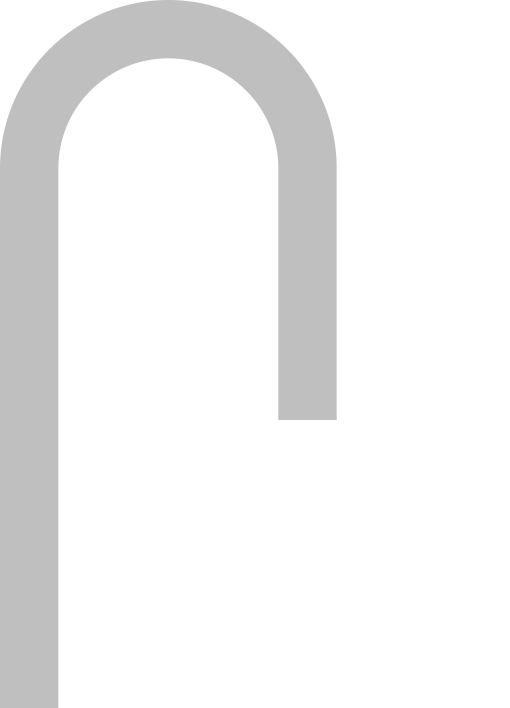 HT5
HT3
HT2
HT1
HT4
HT6
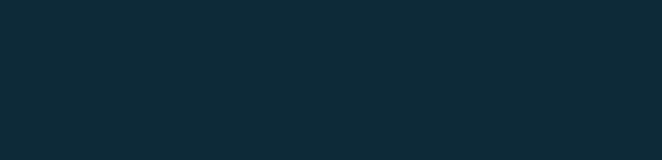 Student Voice
Student Voice
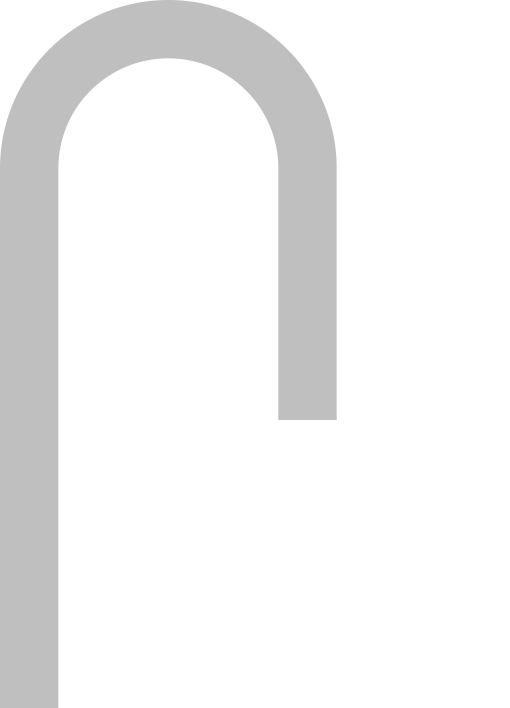 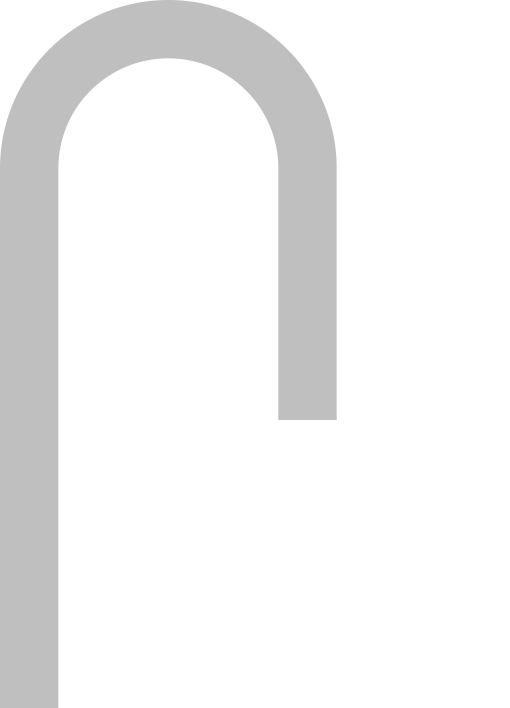 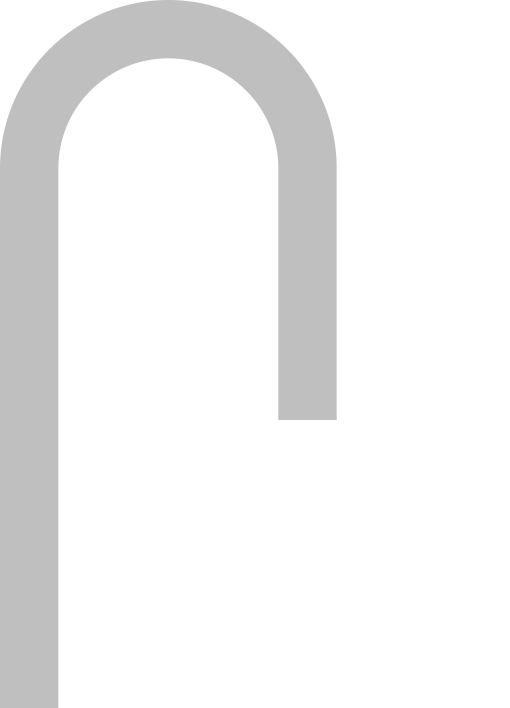 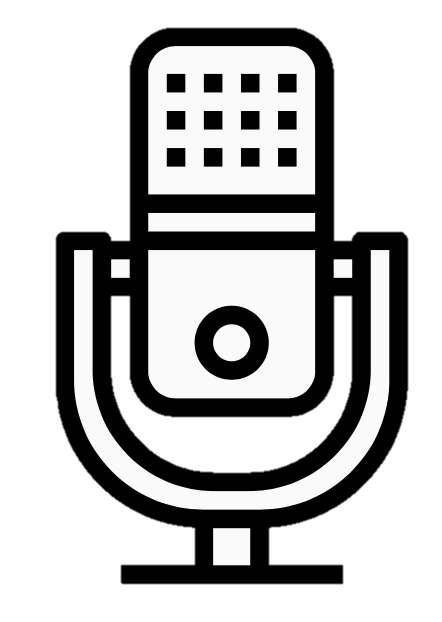 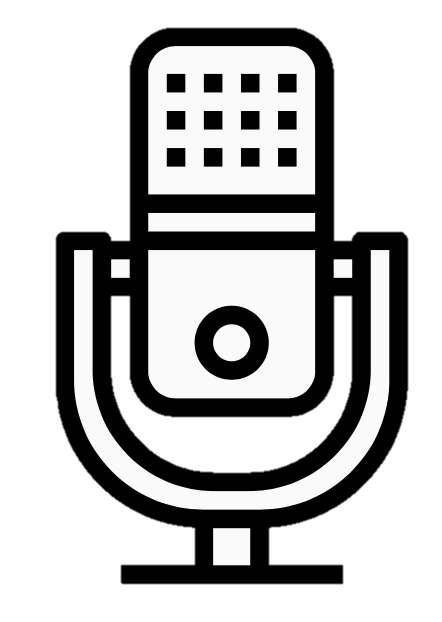 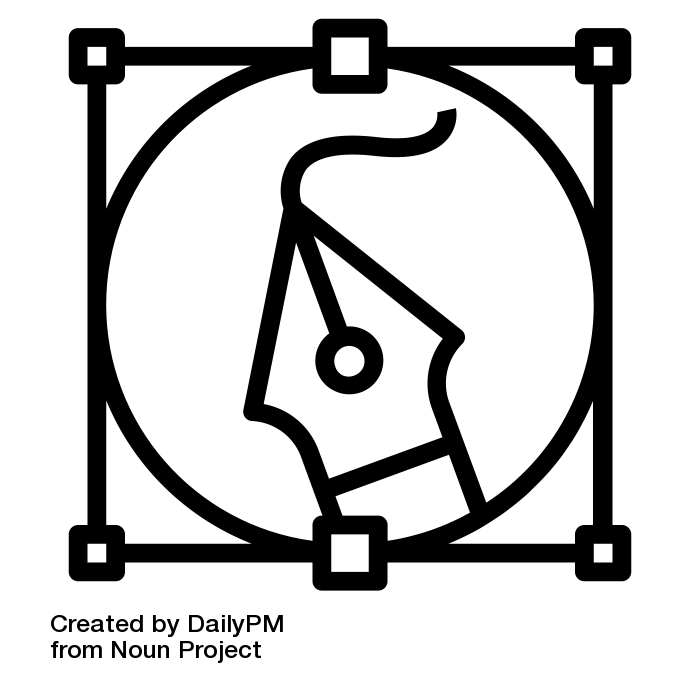 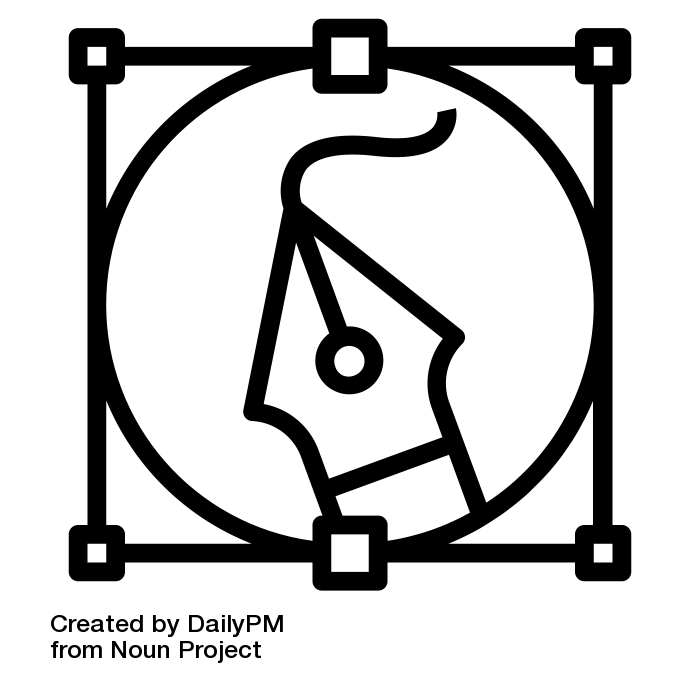 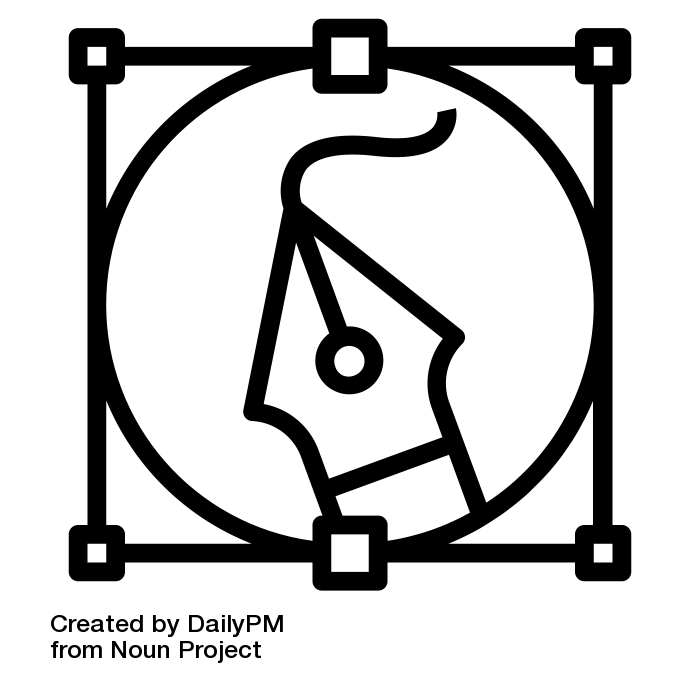 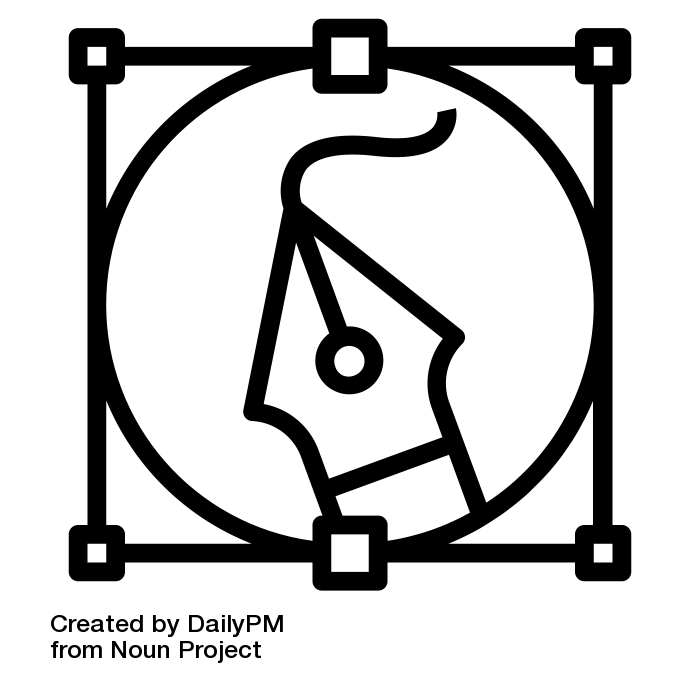 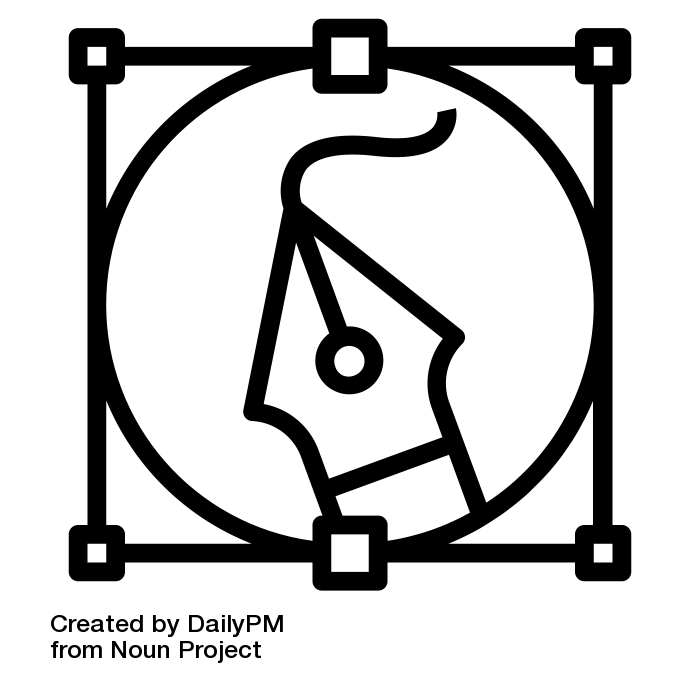 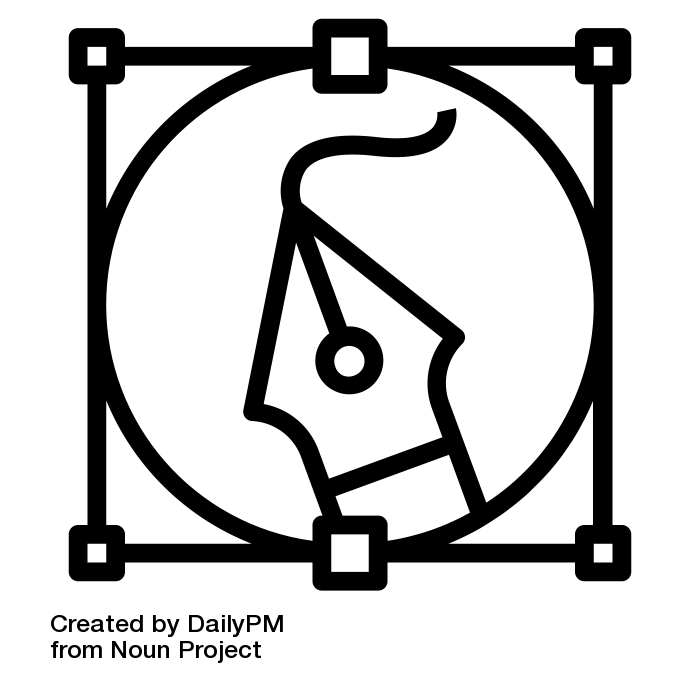 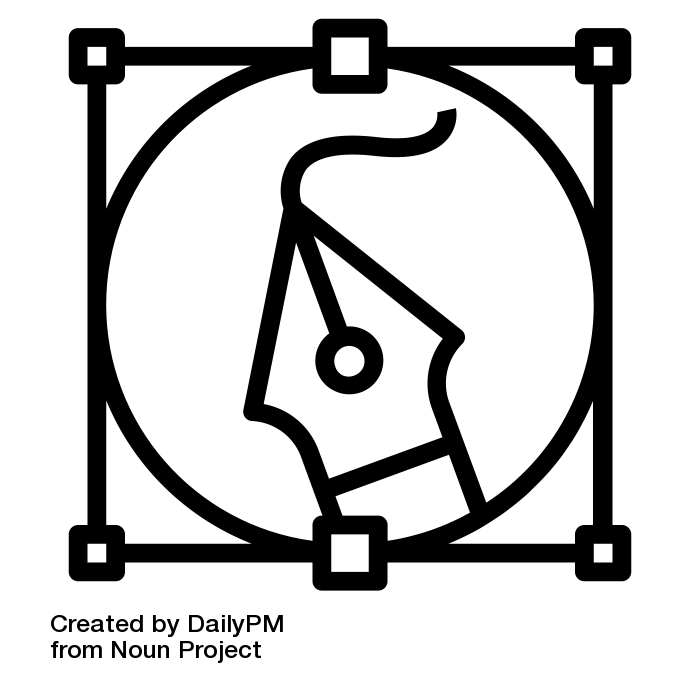 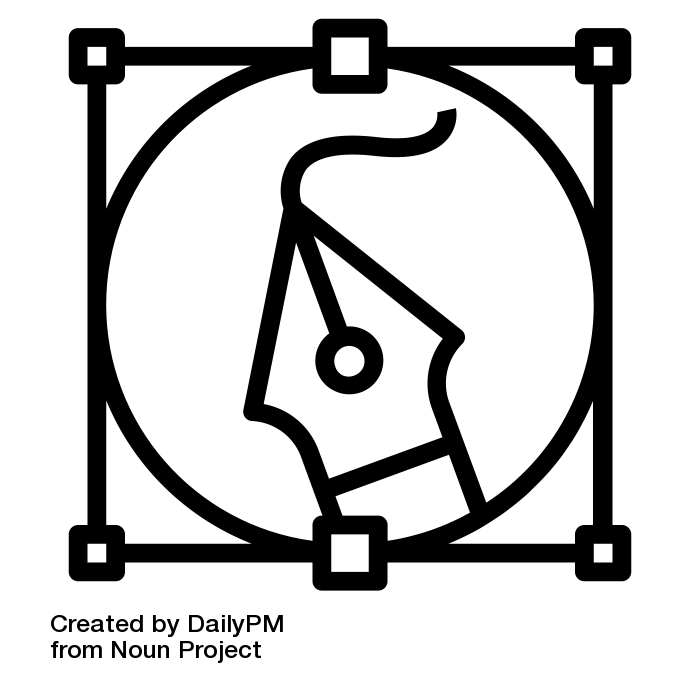 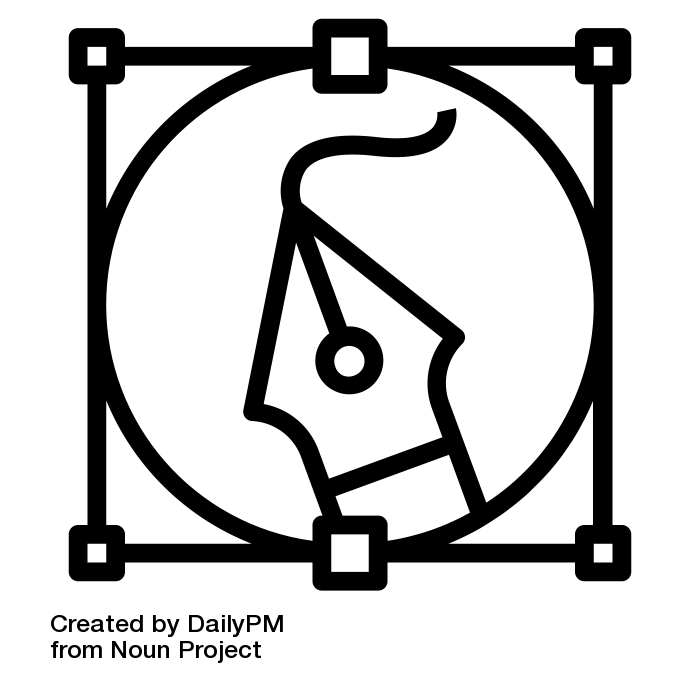 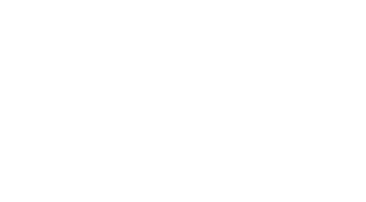 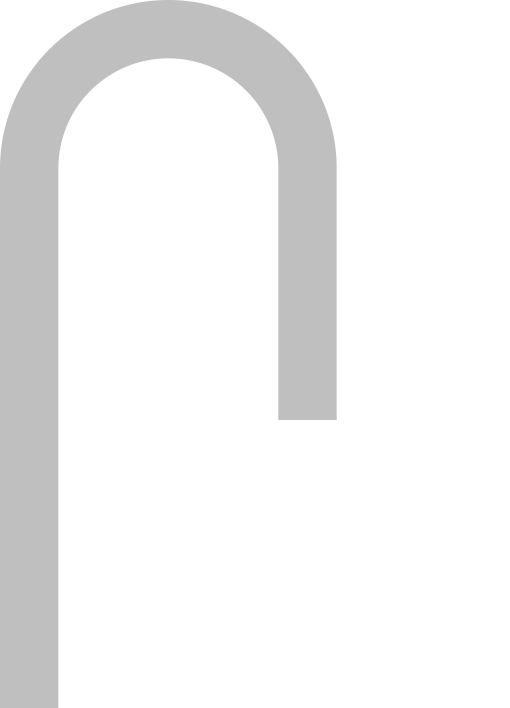 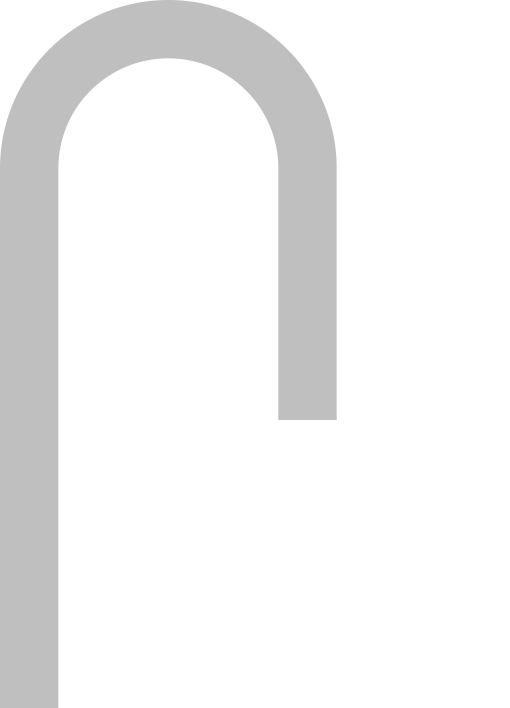 Explain the tools needed to draw a basic shape.
How do I manipulate shapes and apply colour?
Describe how to format text appropriately.
Explain how to create a  folded leaflet.
Explain the purpose of DTP and the software used to create quality documents.
DTP
Describe how to apply colour in a variety of ways
Explain the term “Financial Model”.
Time to Shine: Evaluate a range of DTP documents.
Financial Modelling
Time to Shine: Justify your recommended price for the festival.
Describe the benefits of using charts and graphs.
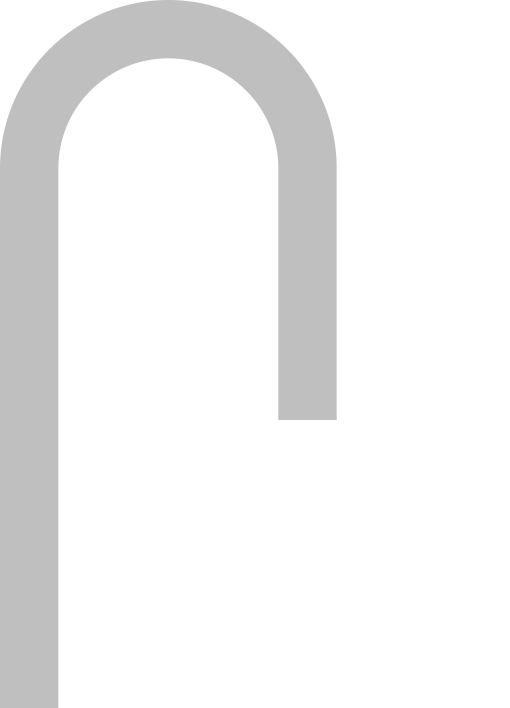 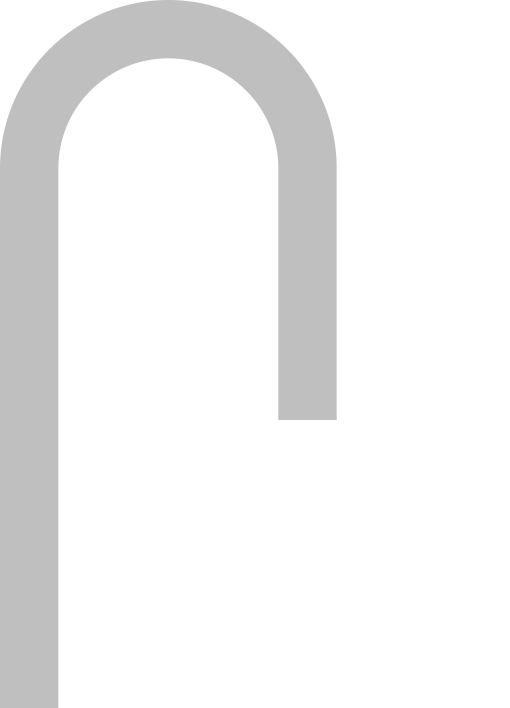 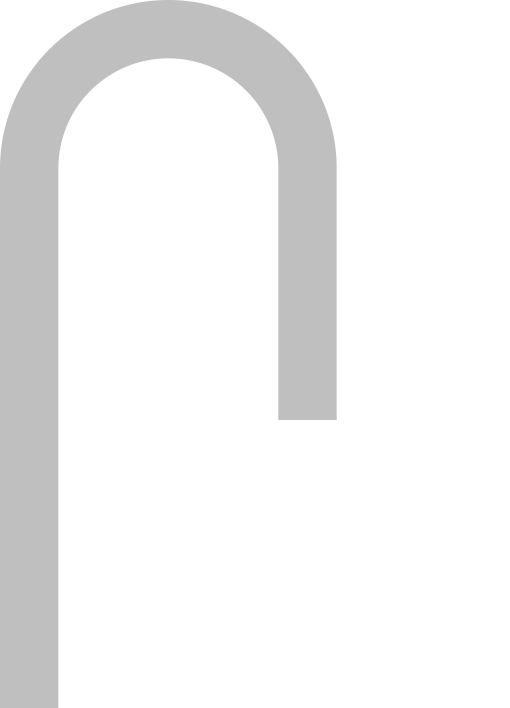 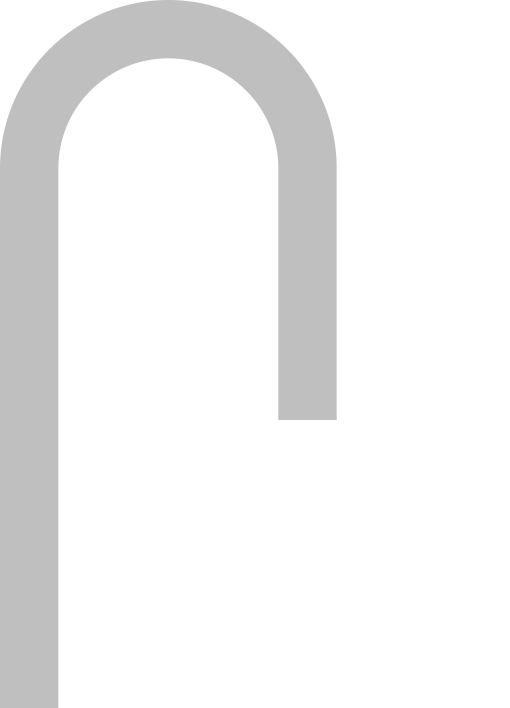 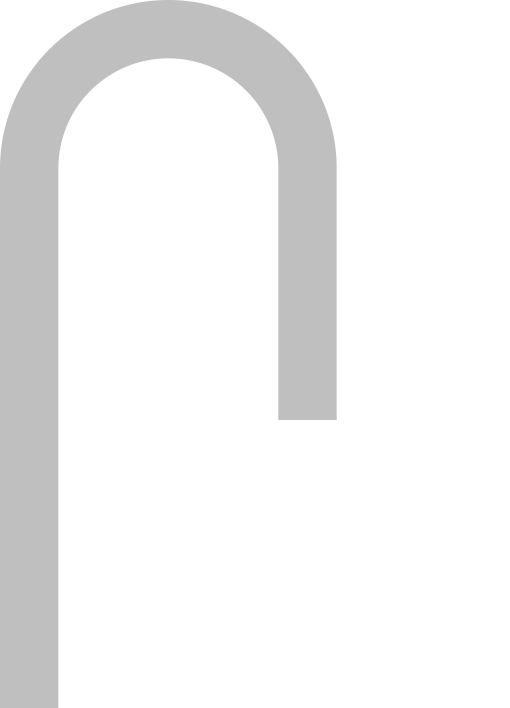 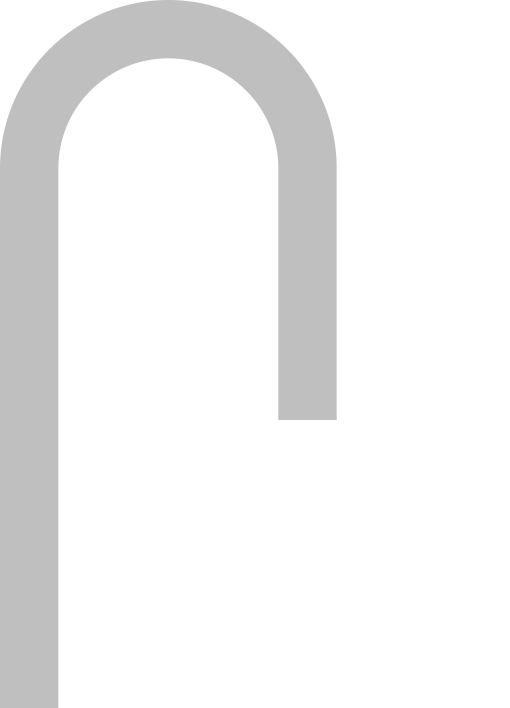 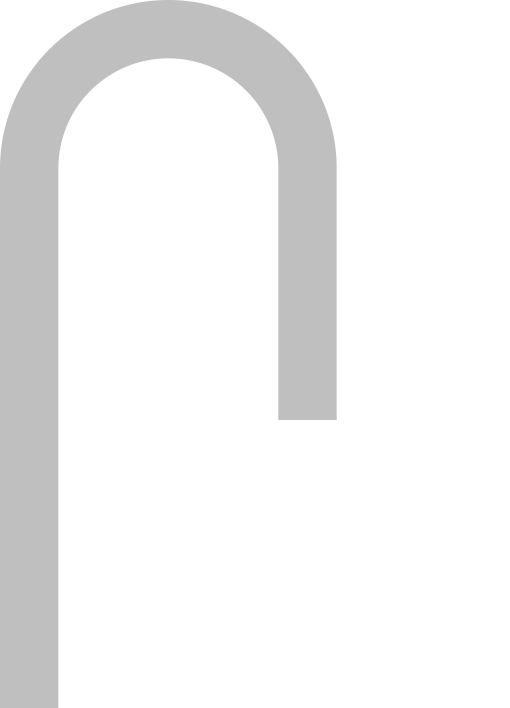 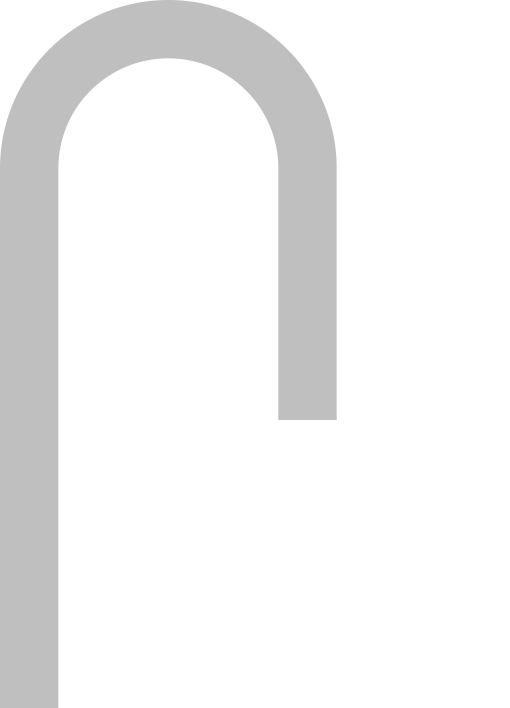 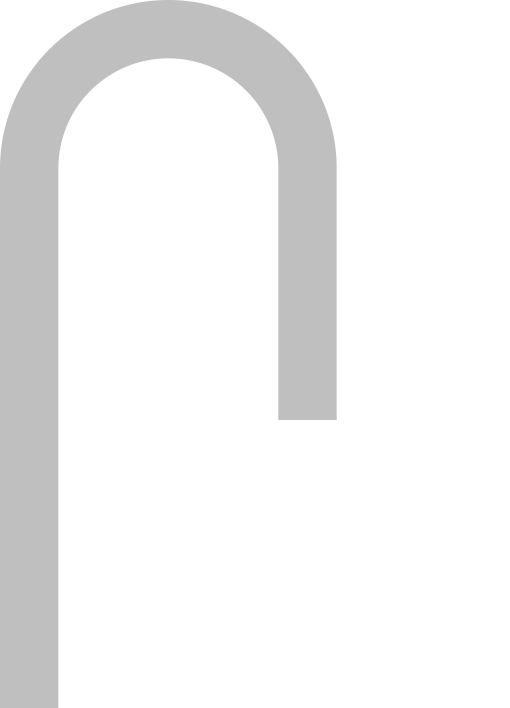 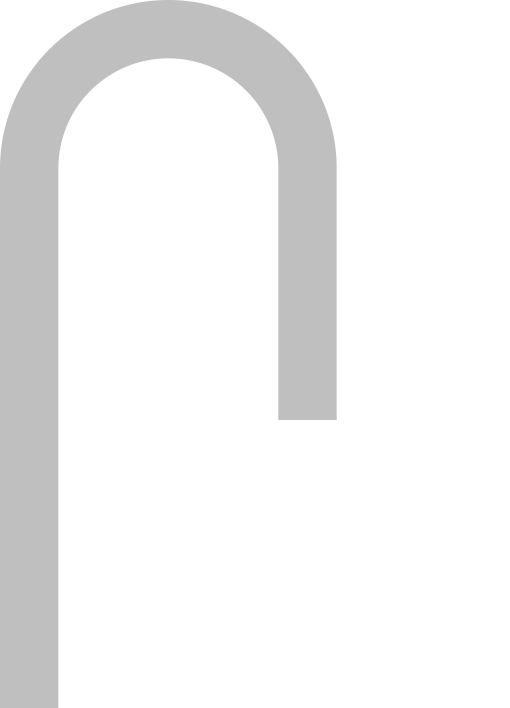 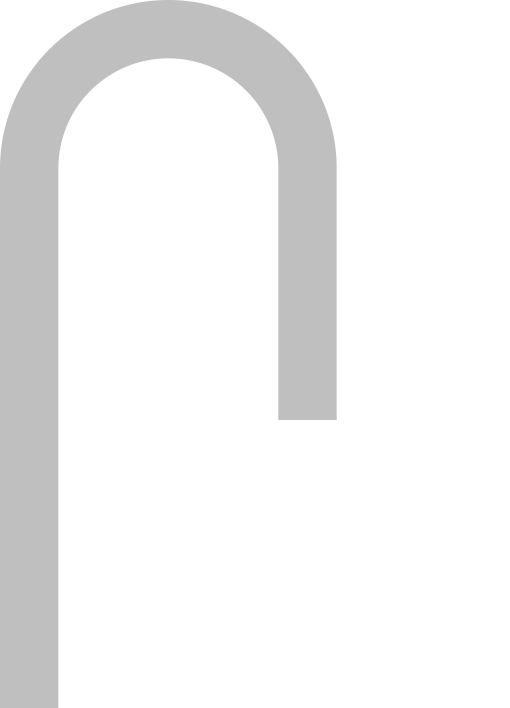 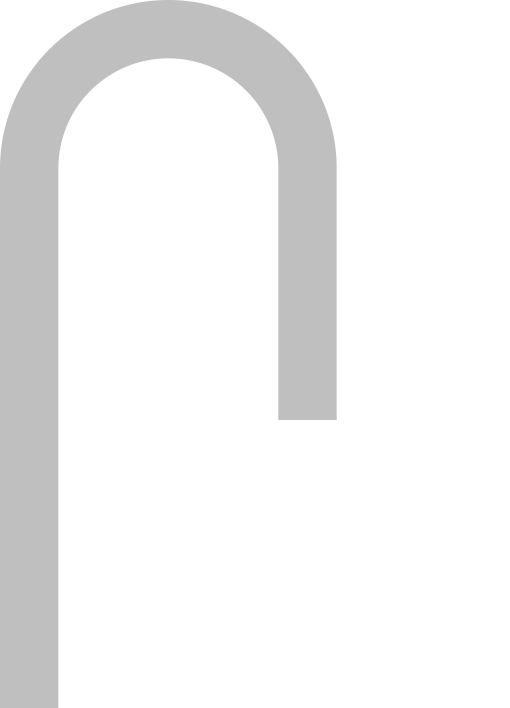 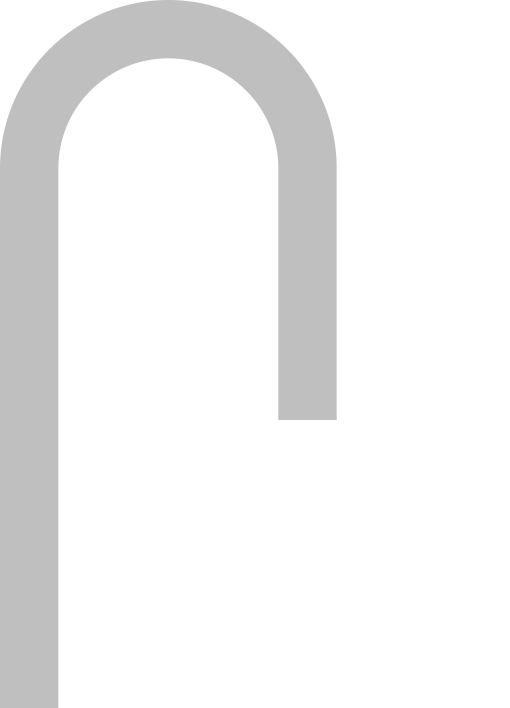 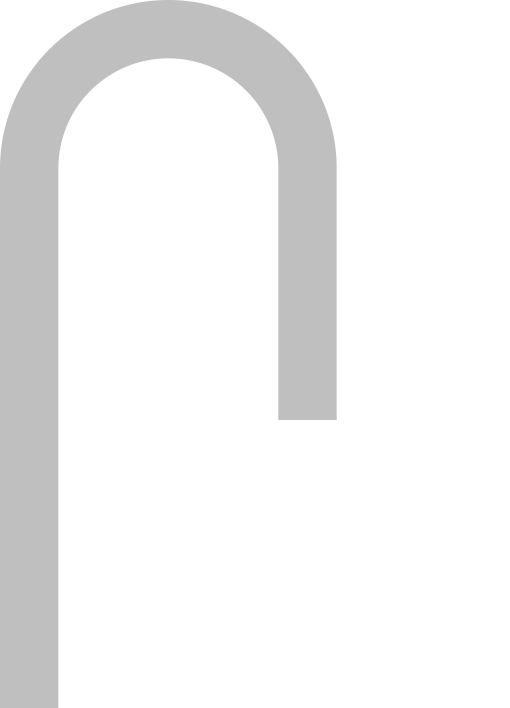 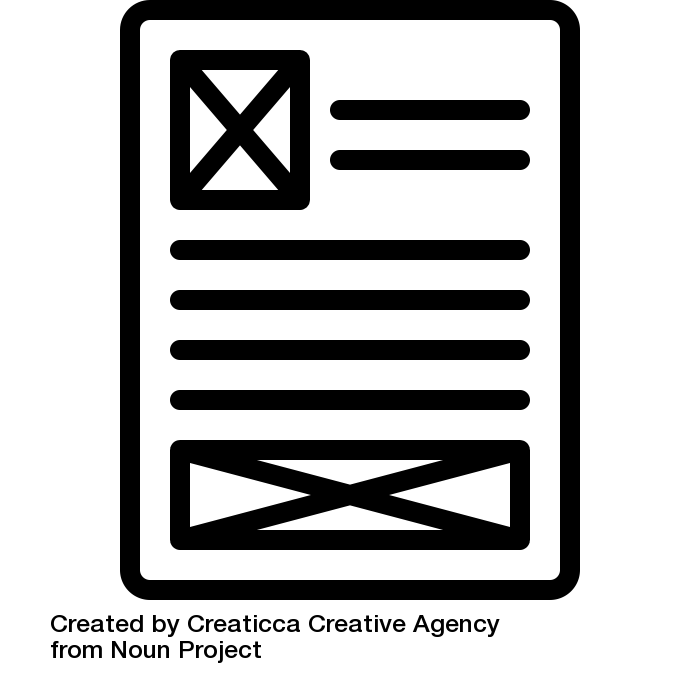 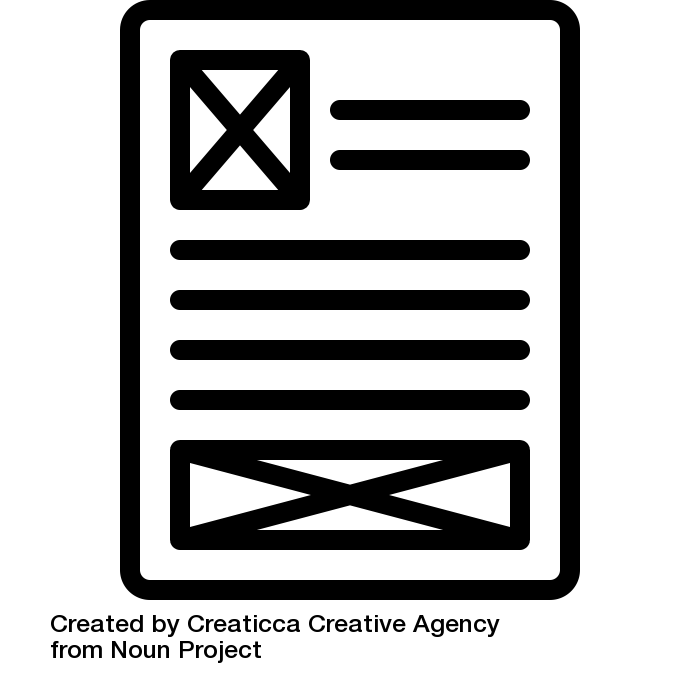 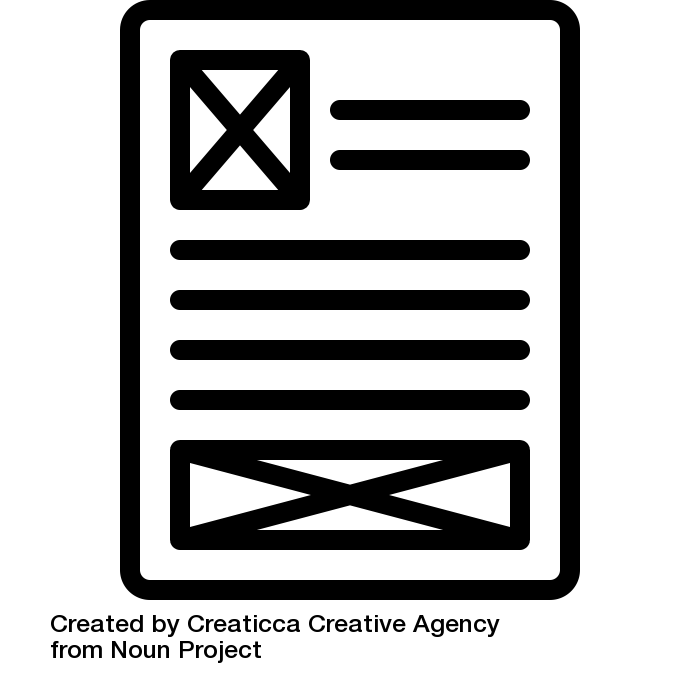 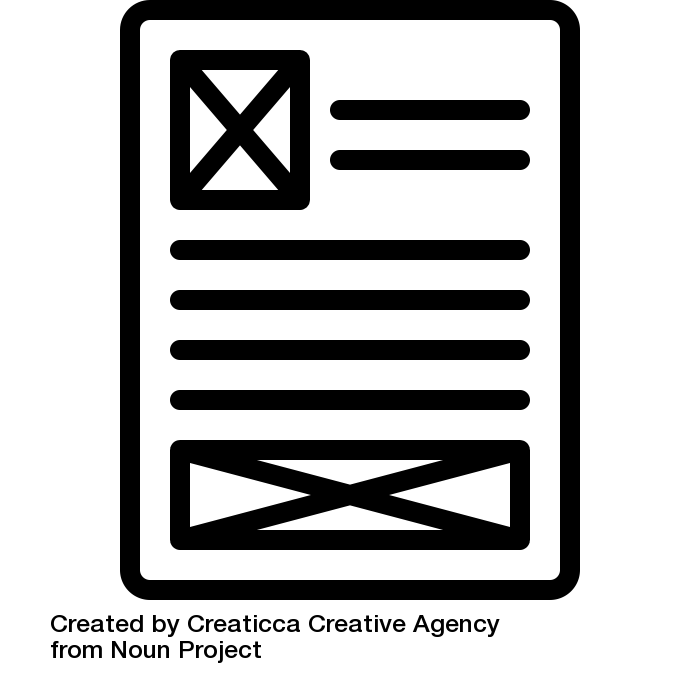 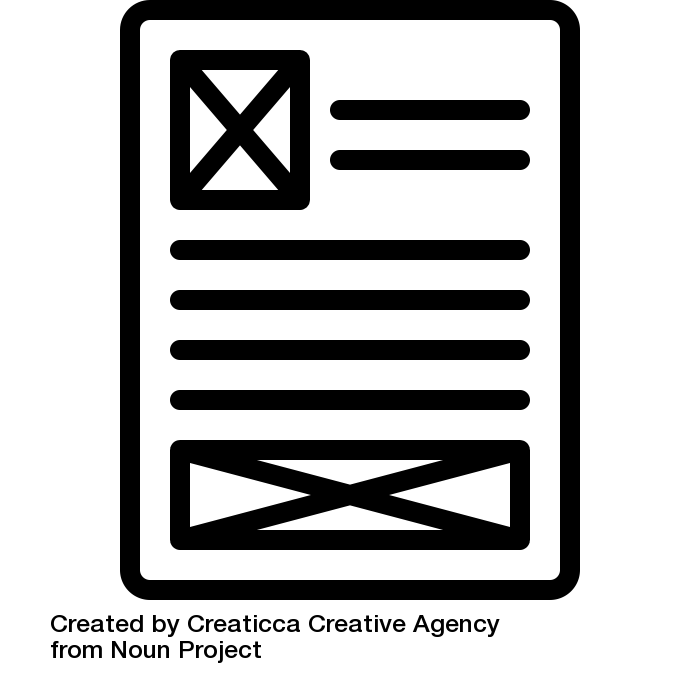 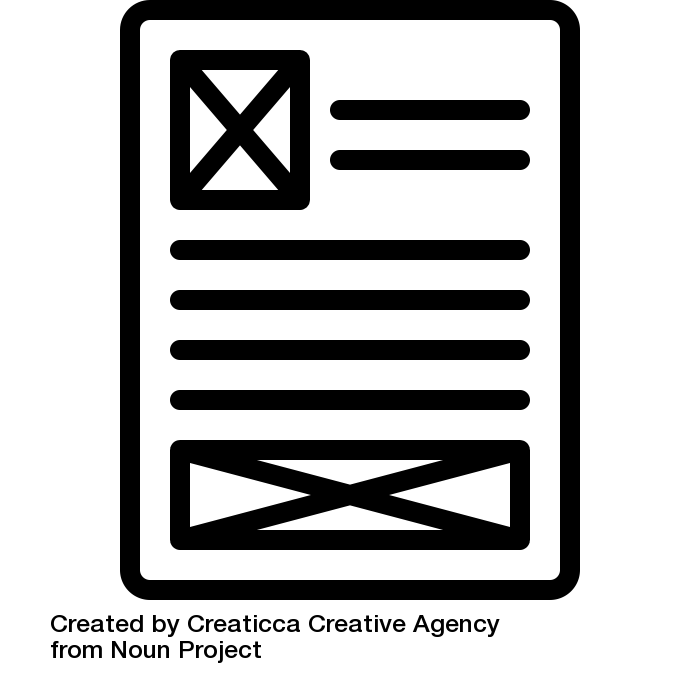 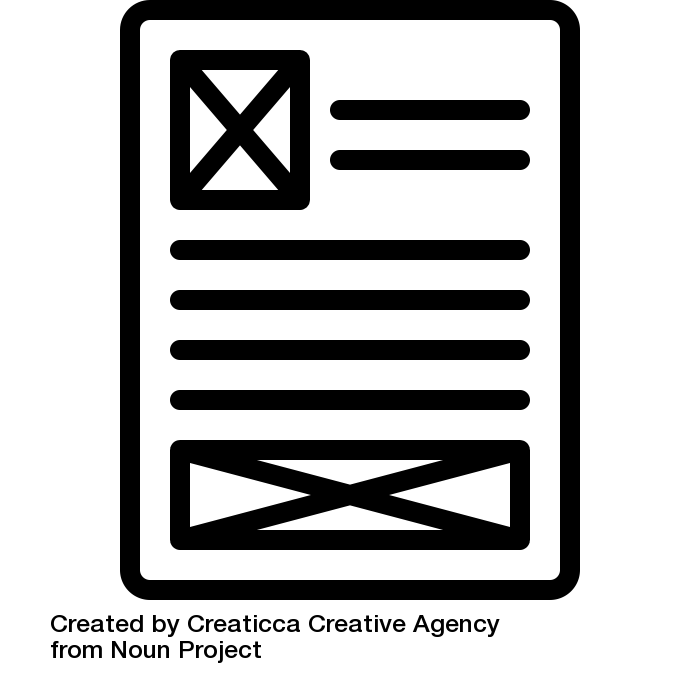 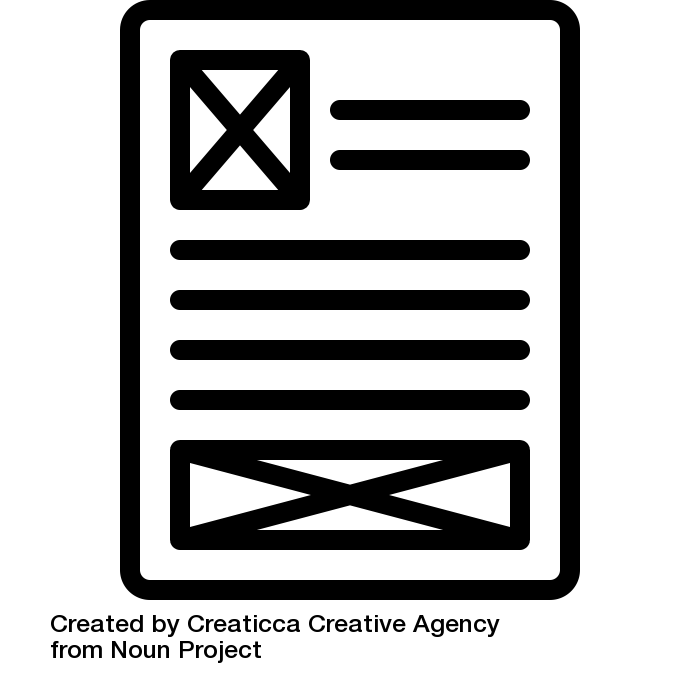 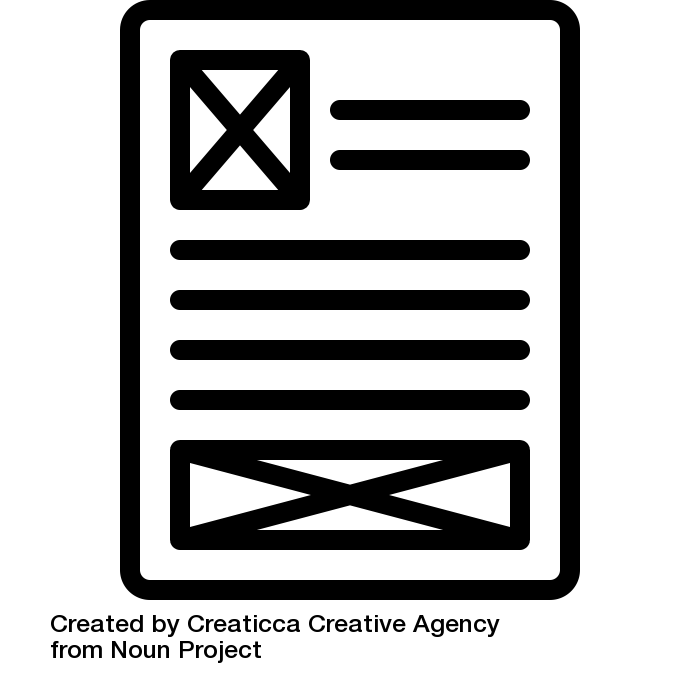 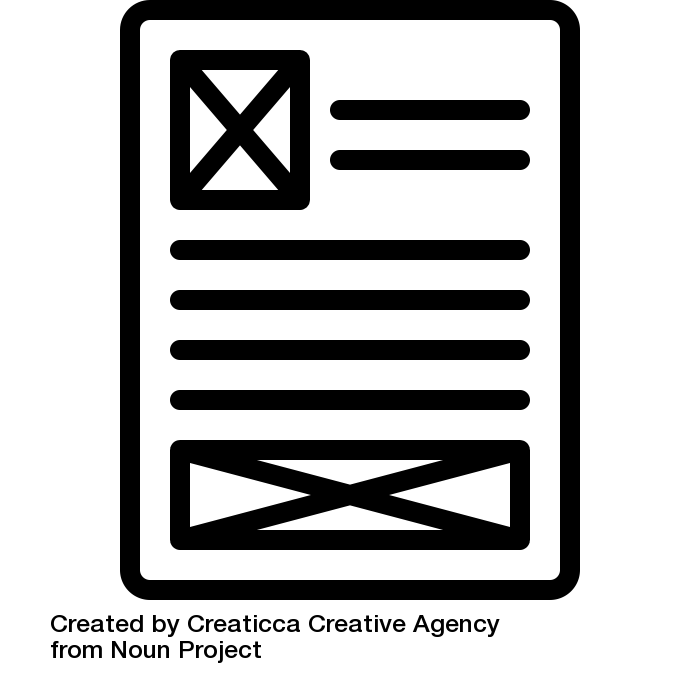 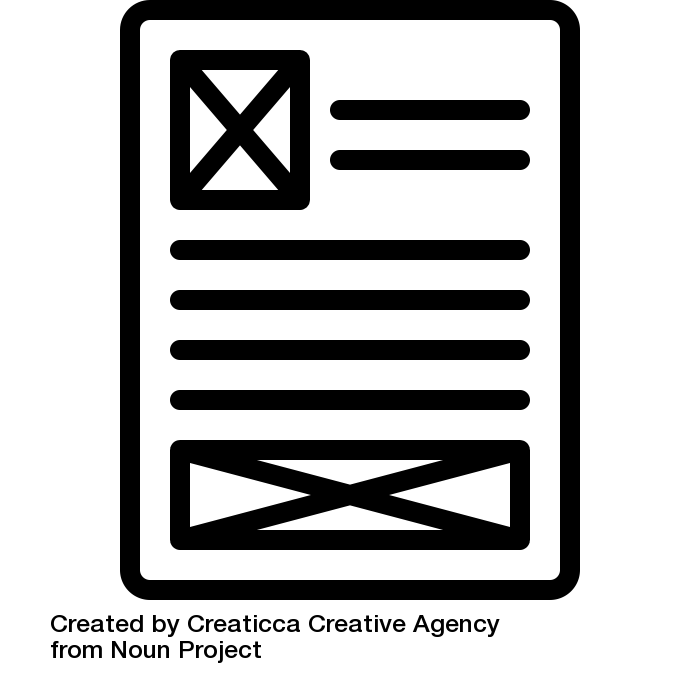 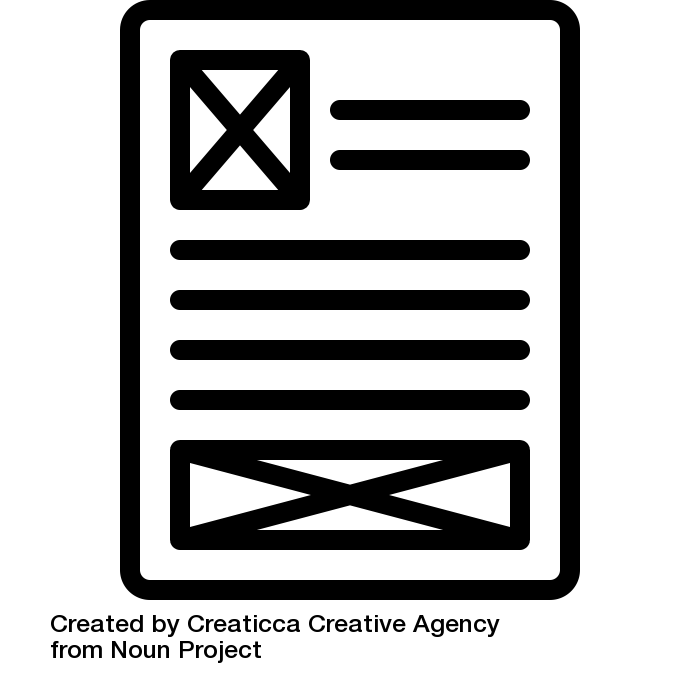 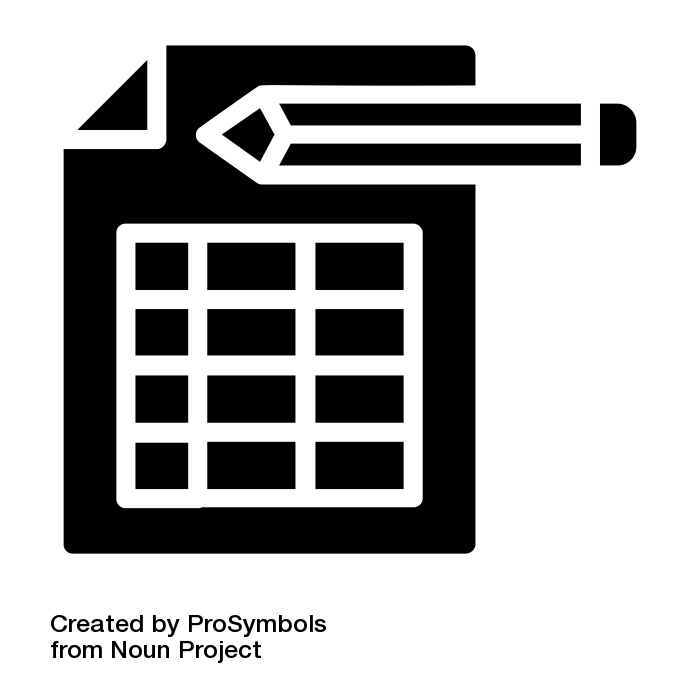 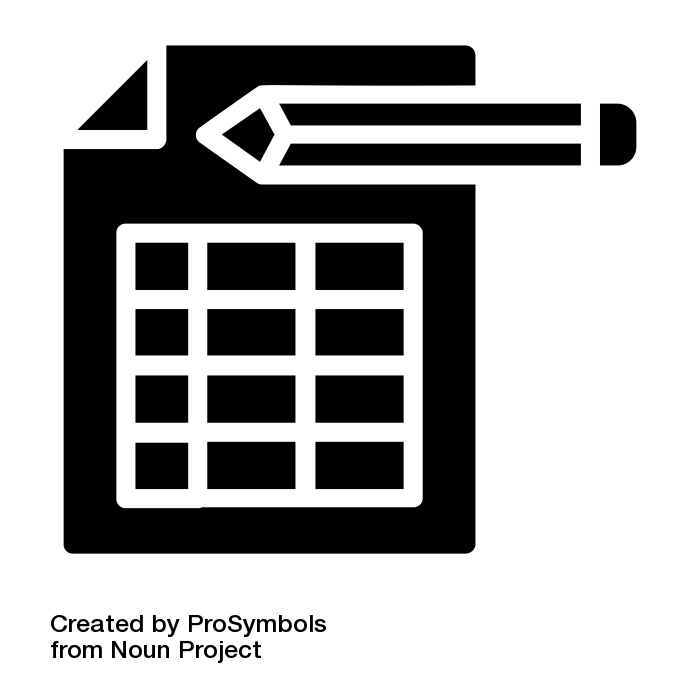 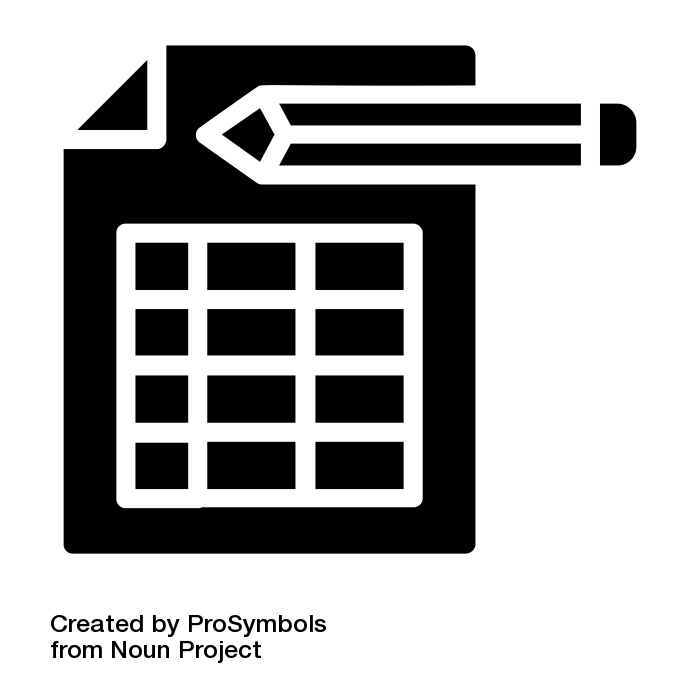 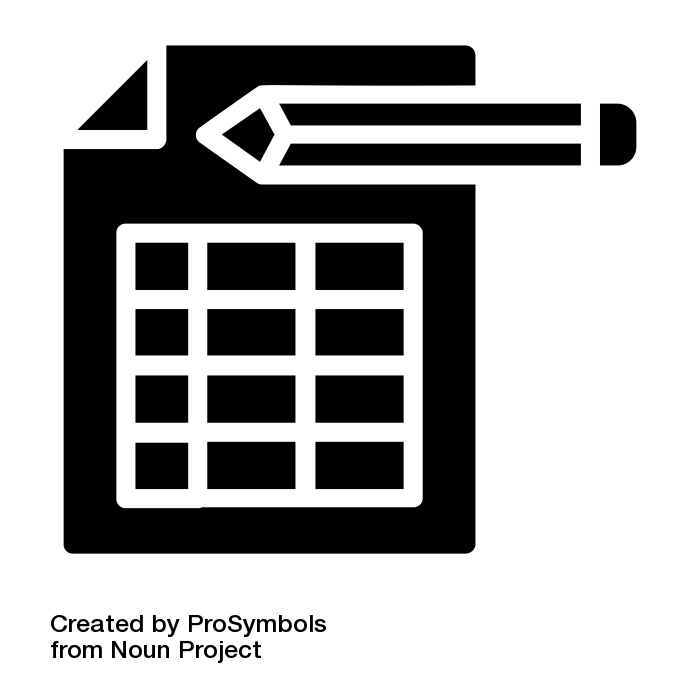 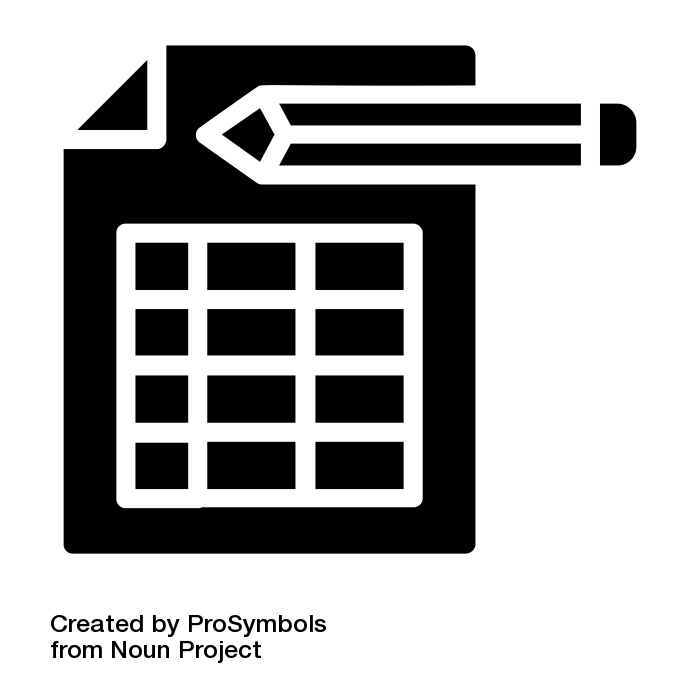 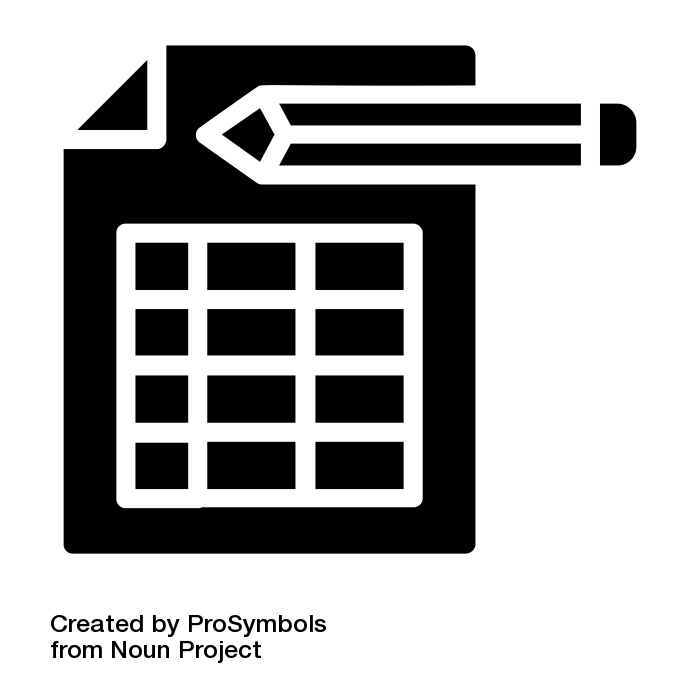 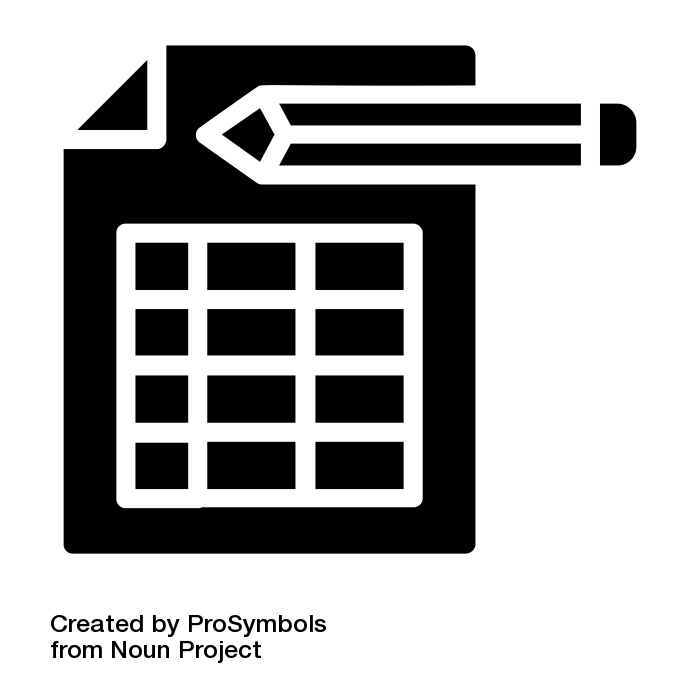 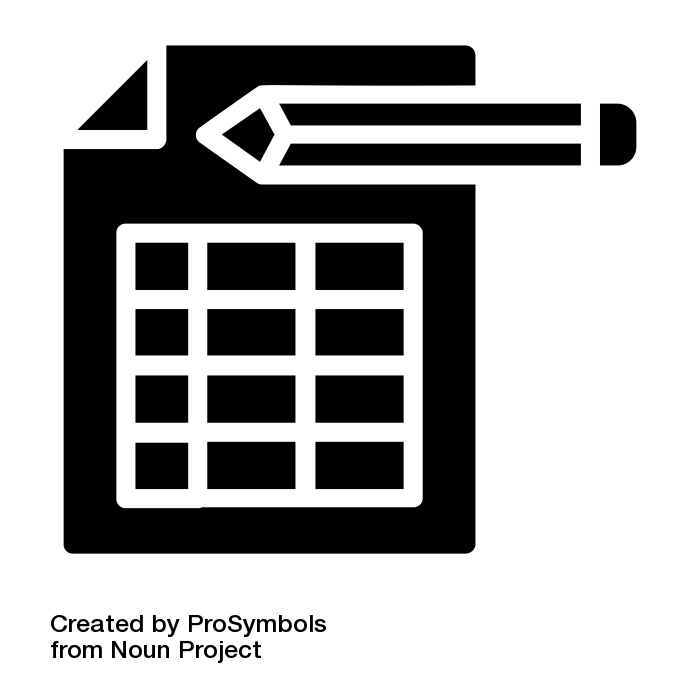 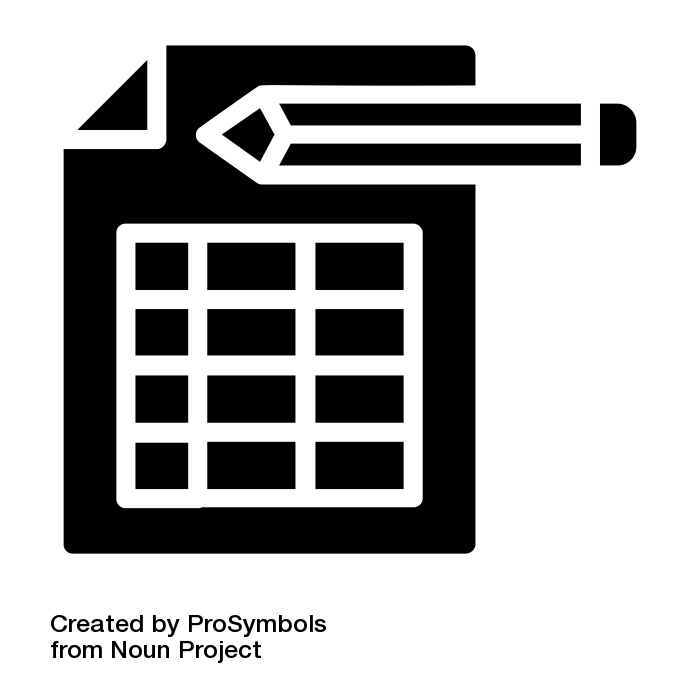 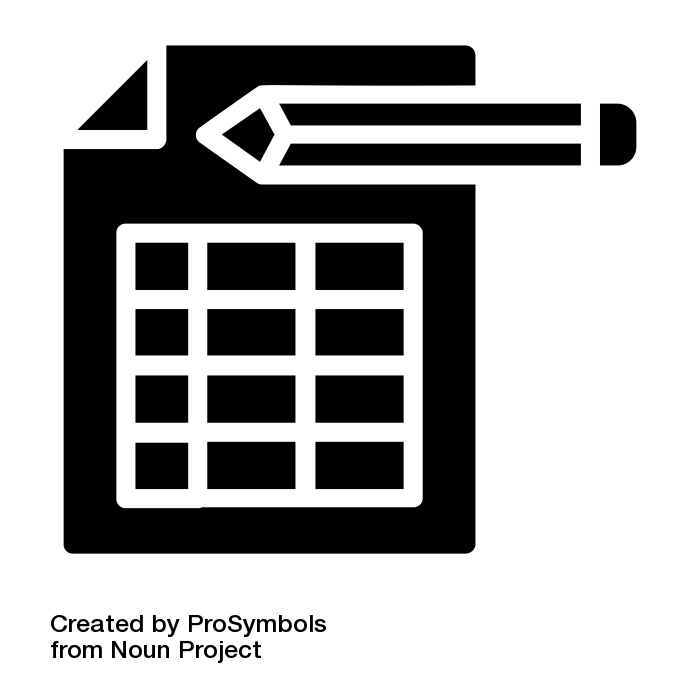 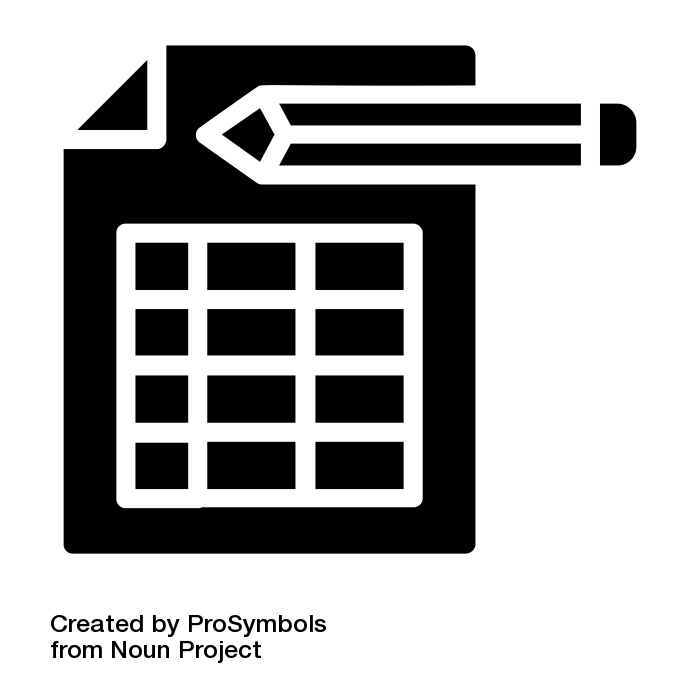 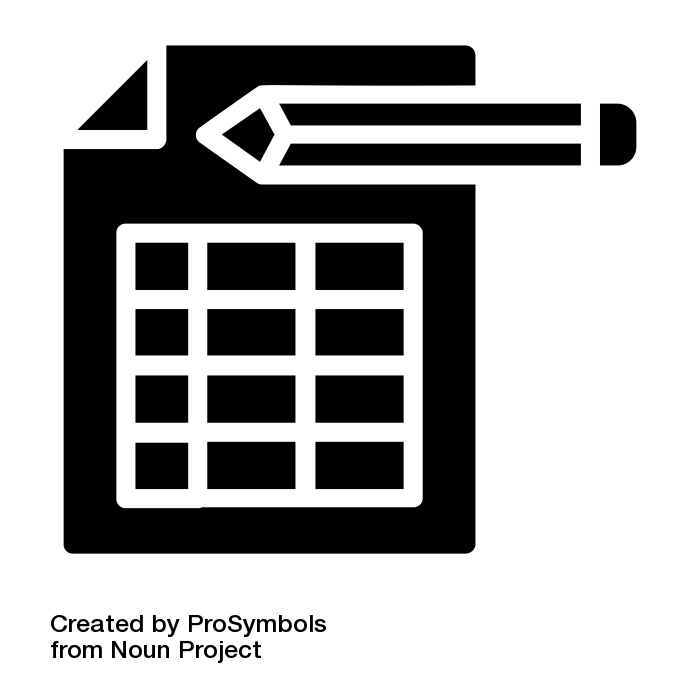 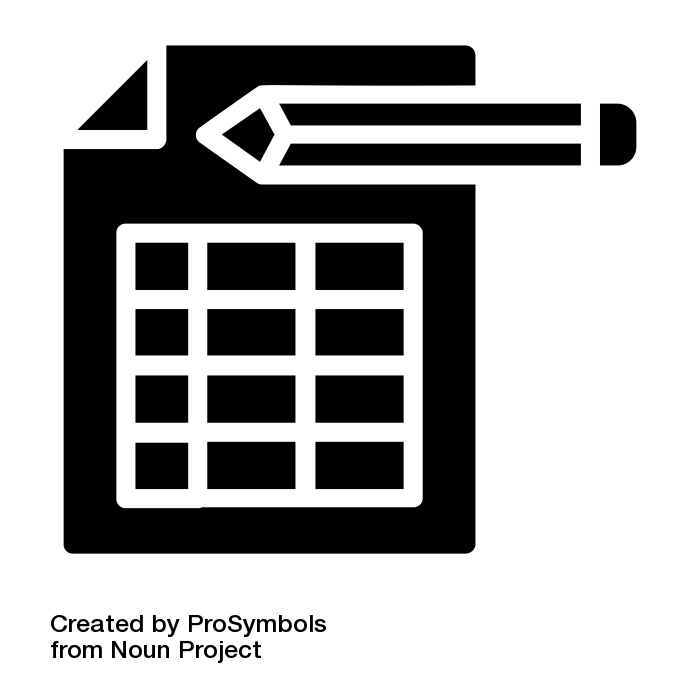 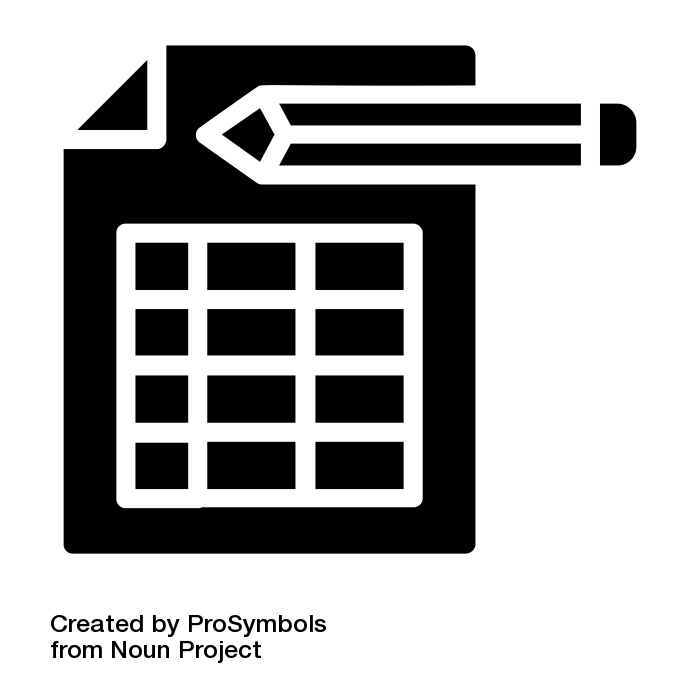 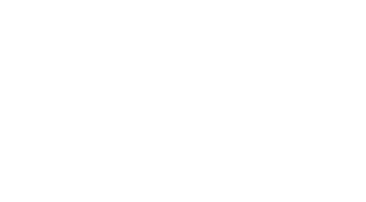 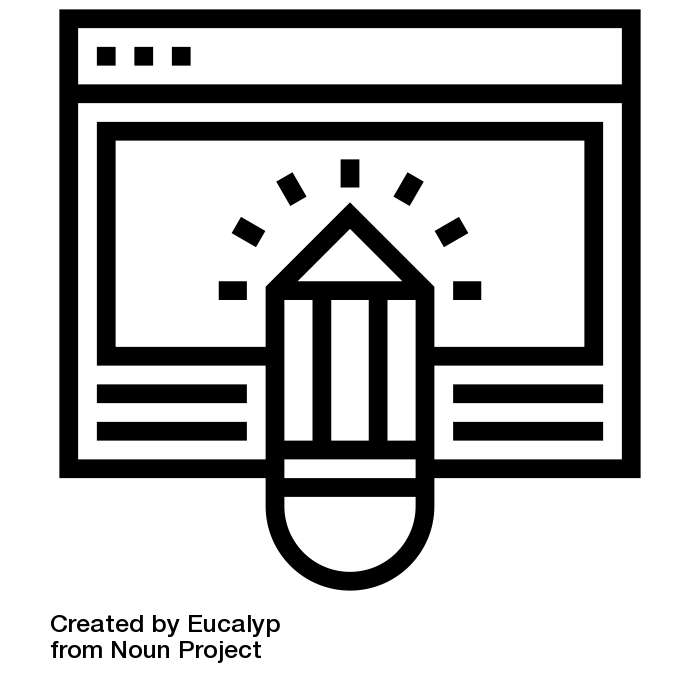 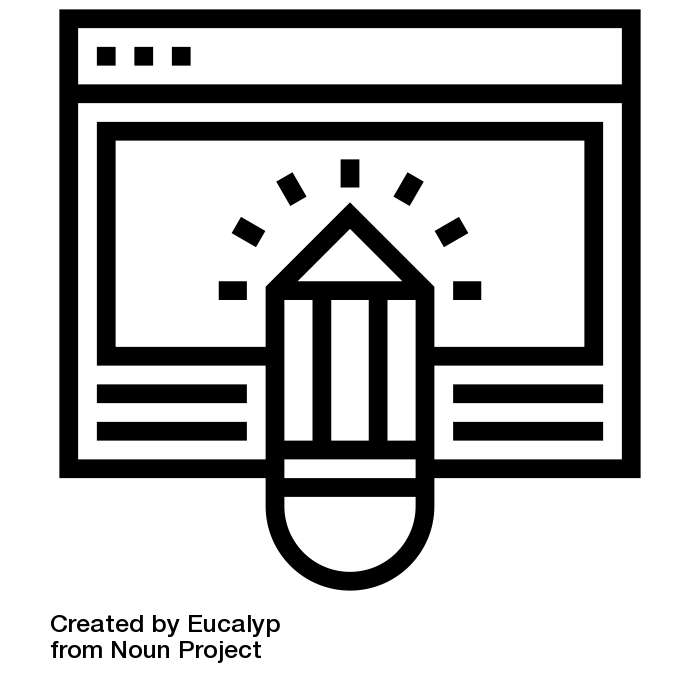 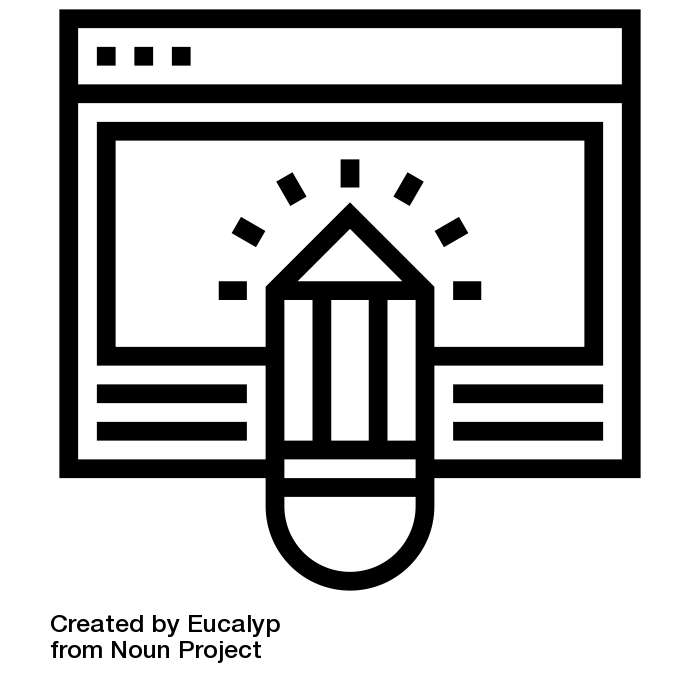 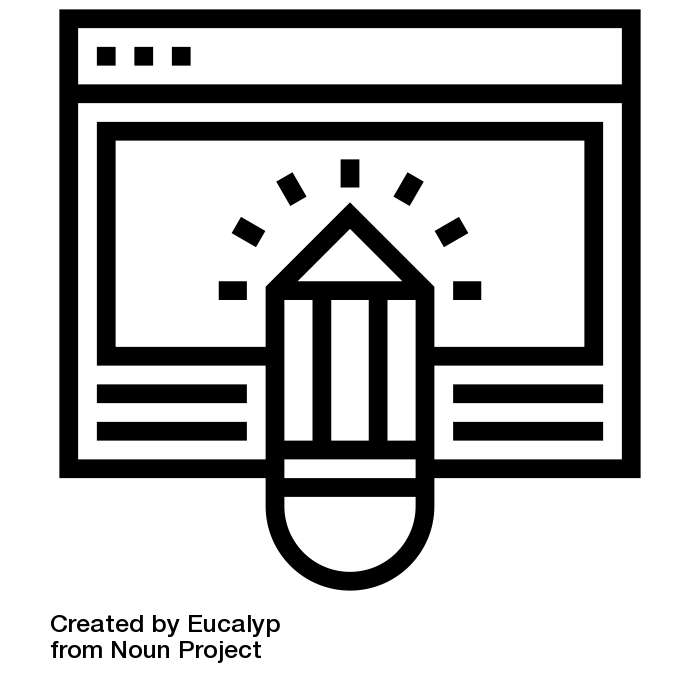 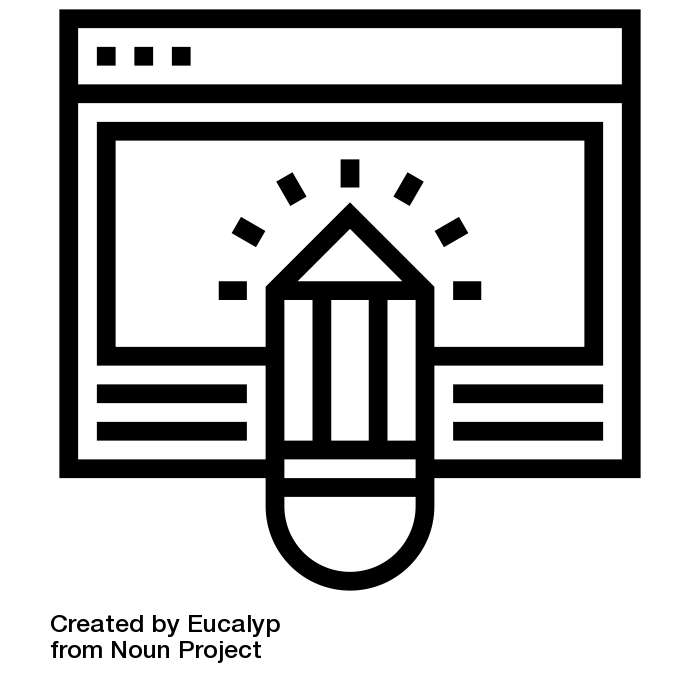 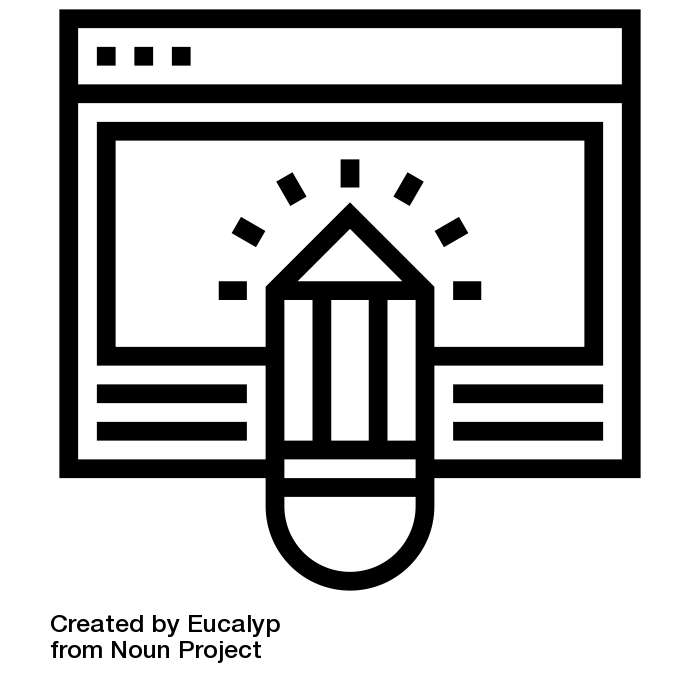 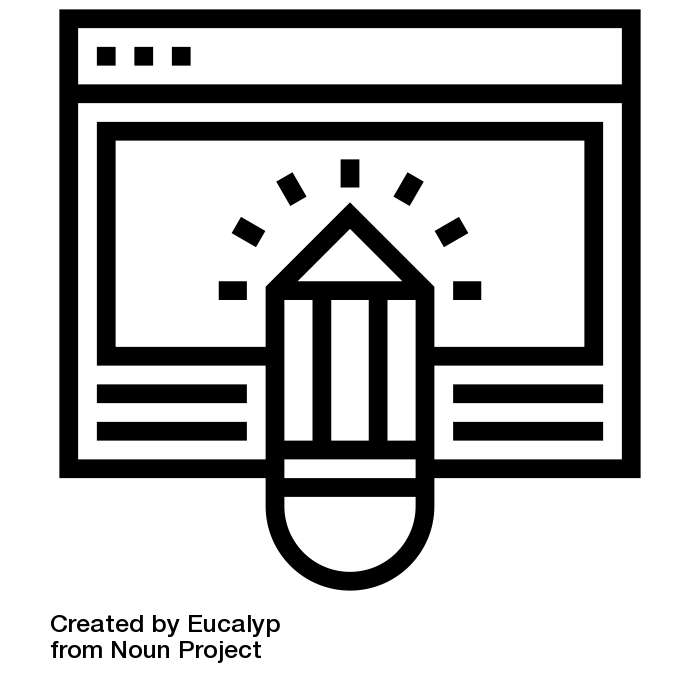 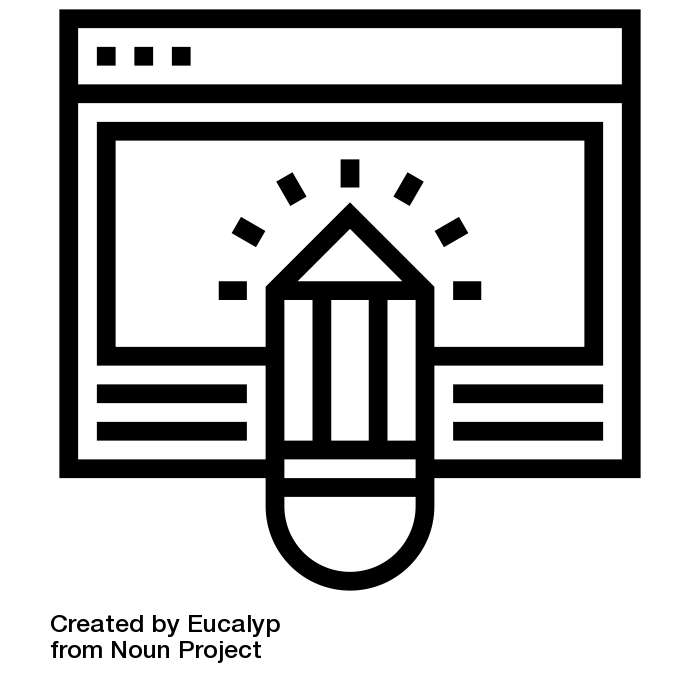 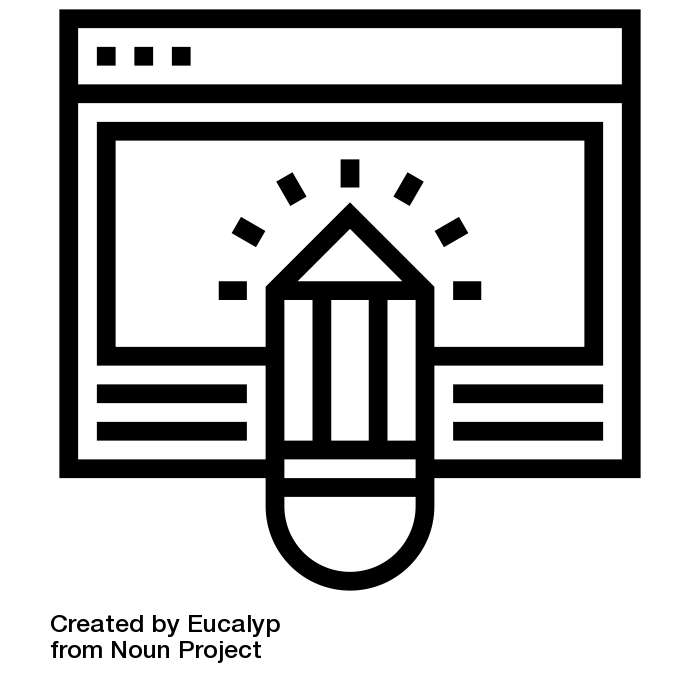 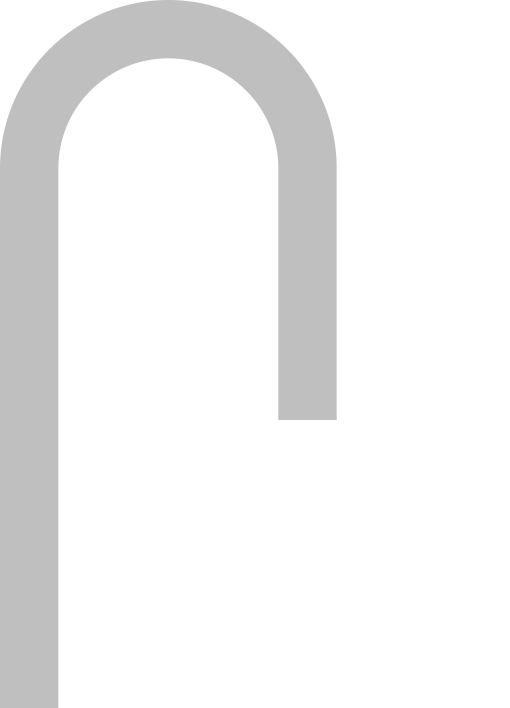 Define the term “SOAP”.
How do I use brushes and manipulate text?
Time to Shine: Does my webpage meet the criteria?
Explore the tools available in Publisher to create effective documents.
Time to Shine: Does my logo meet the criteria?
Explain how to apply the concept of Goal Seek.
Explain how to create a flyer.
Describe how to insert a suitable image.
How do I set up a financial model?
Assessment
Assessment
Explain the term "HTML".
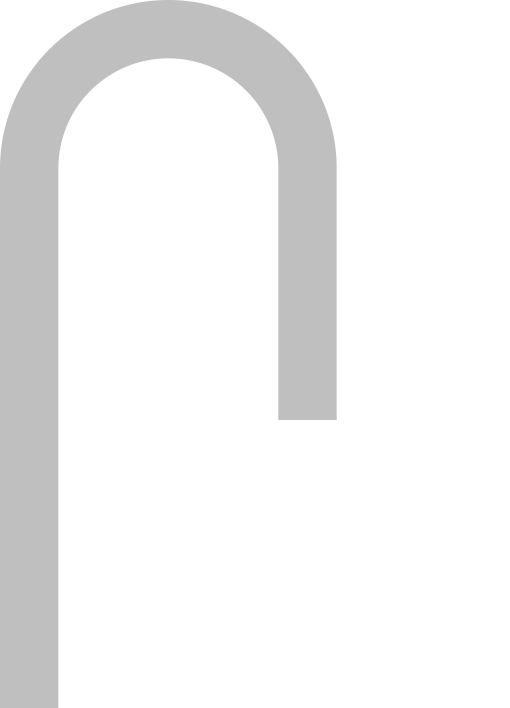 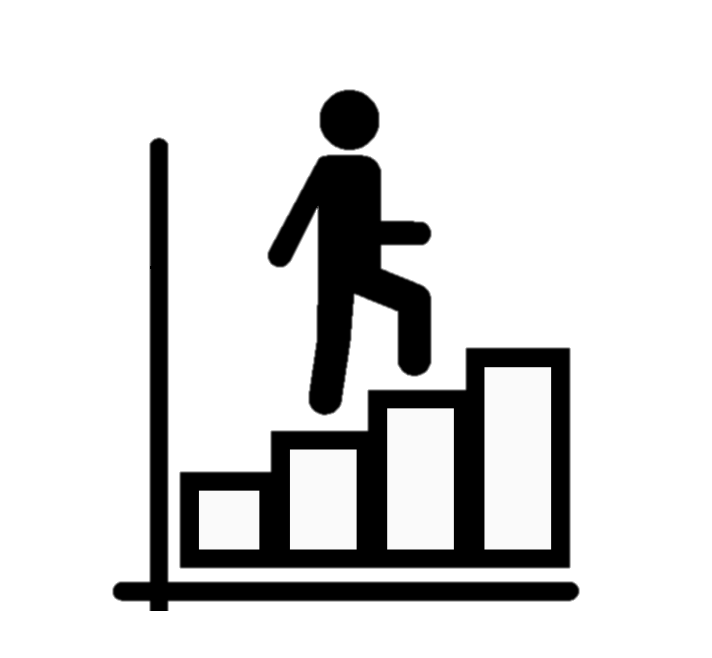 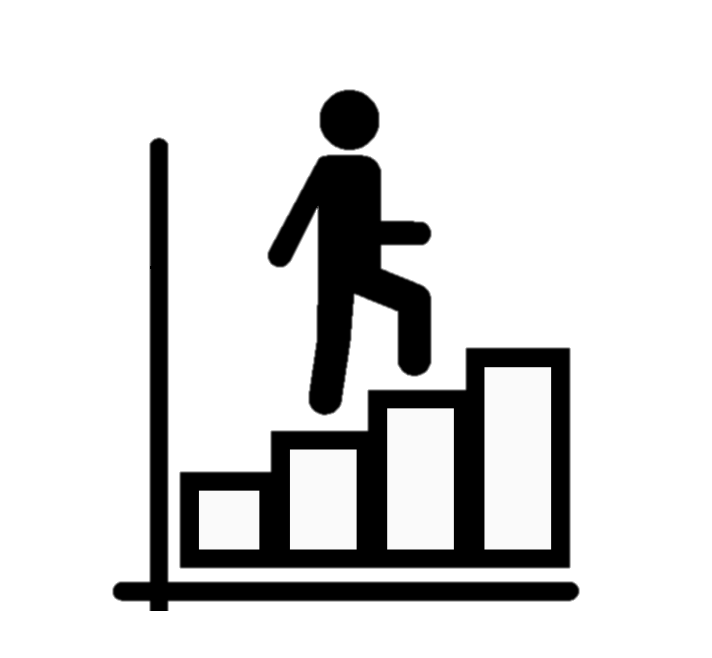 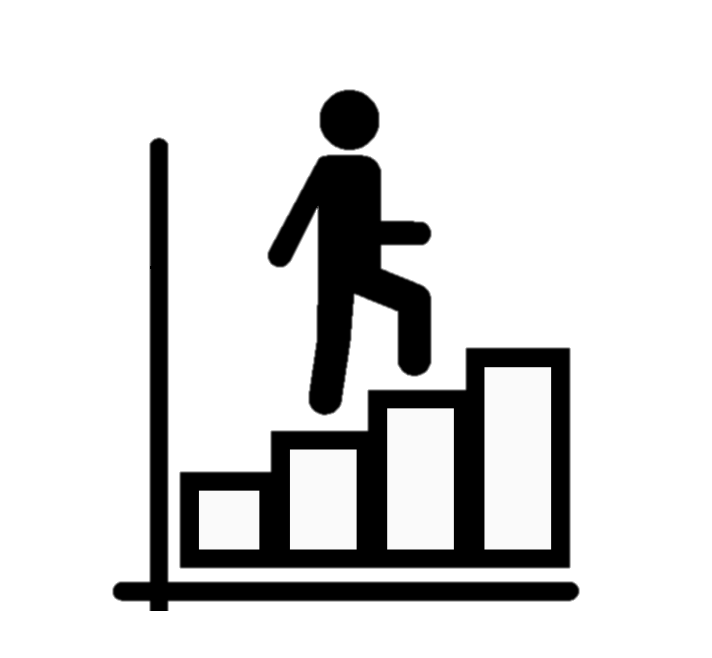 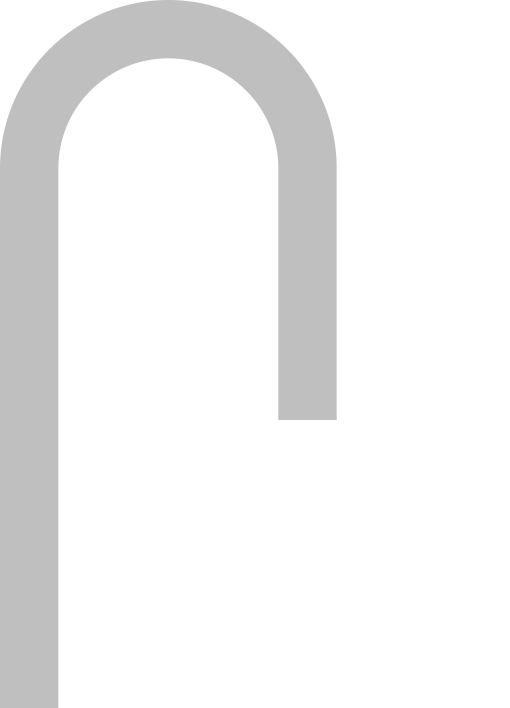 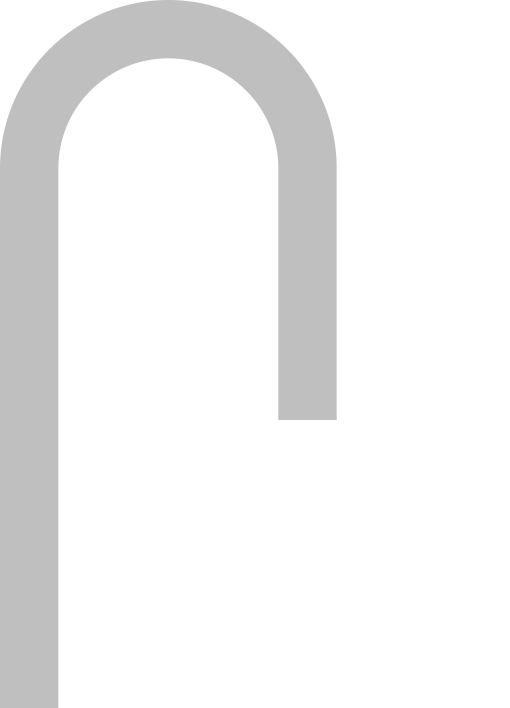 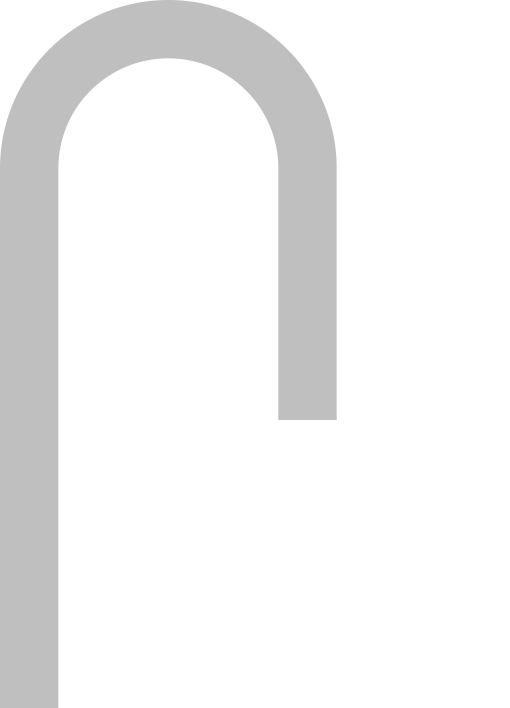 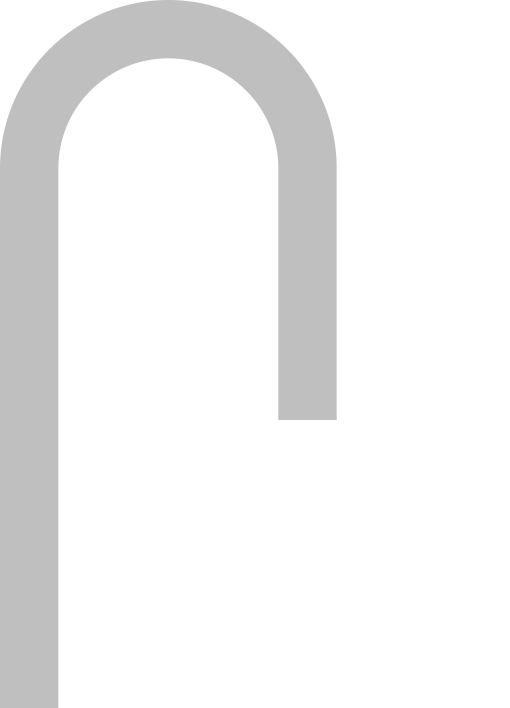 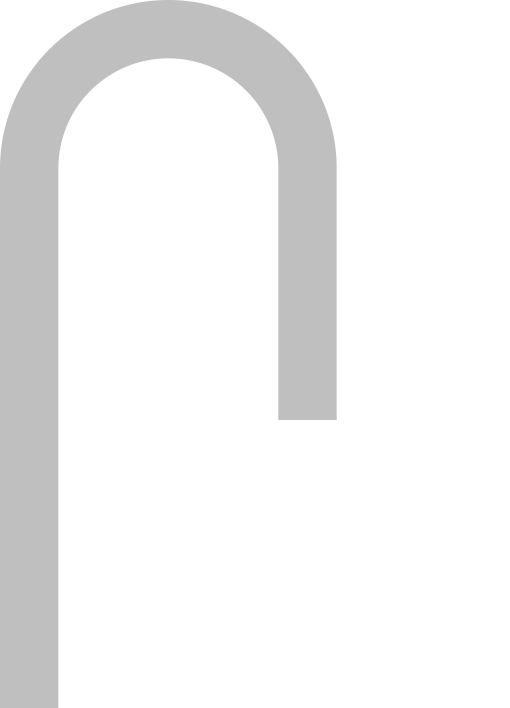 Logo Design
Explain how to apply simple formulas.
Design an appropriate logo that meets the success criteria.
Design an appropriate webpage that meets the success criteria
GRIT
Describe why we apply data validation to a spreadsheet.
Explain how to create a business card.
Design a range of DTP documents.
Create an appropriate logo that meets the success criteria.
Explain how you have created your webpage.
GRIT
Web Design
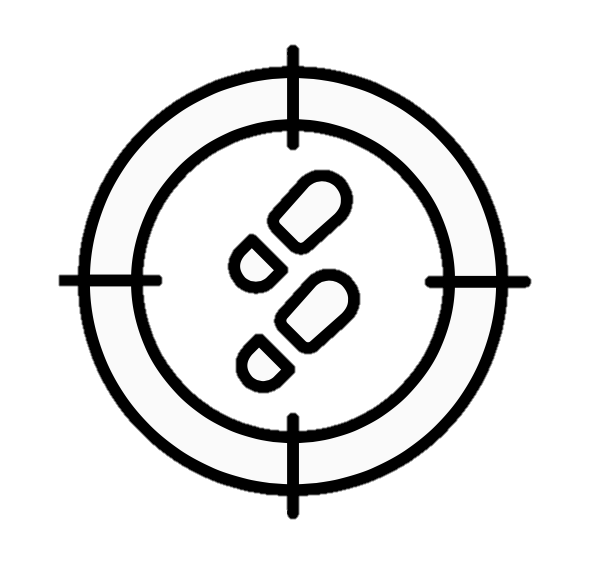 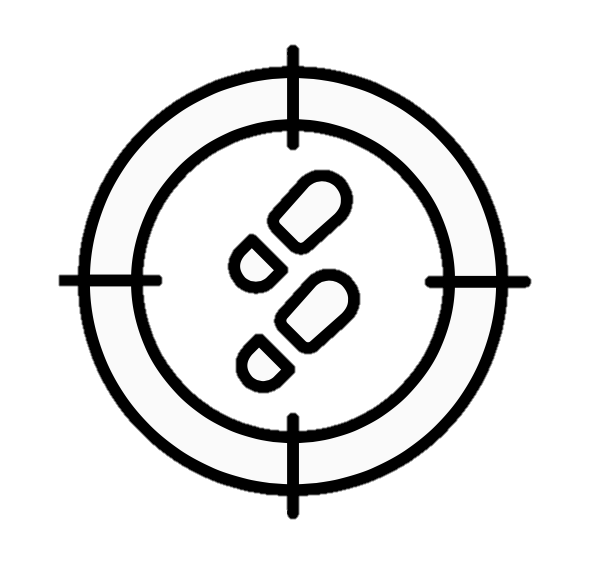 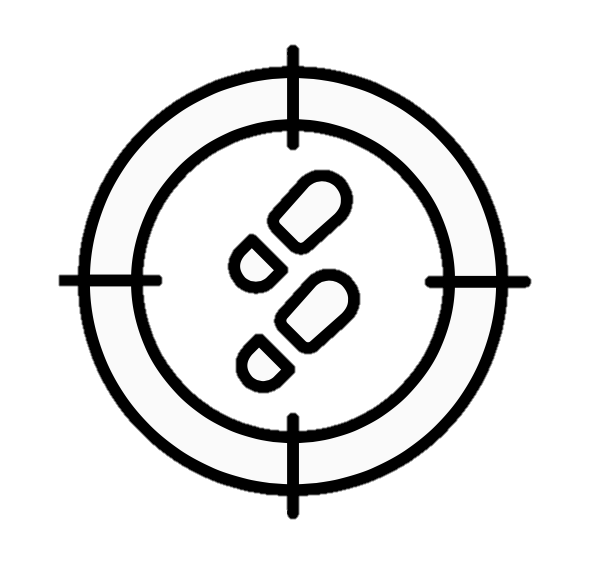 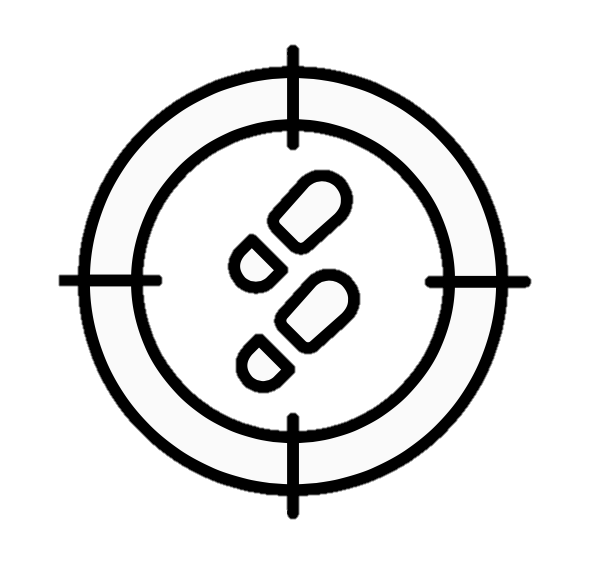 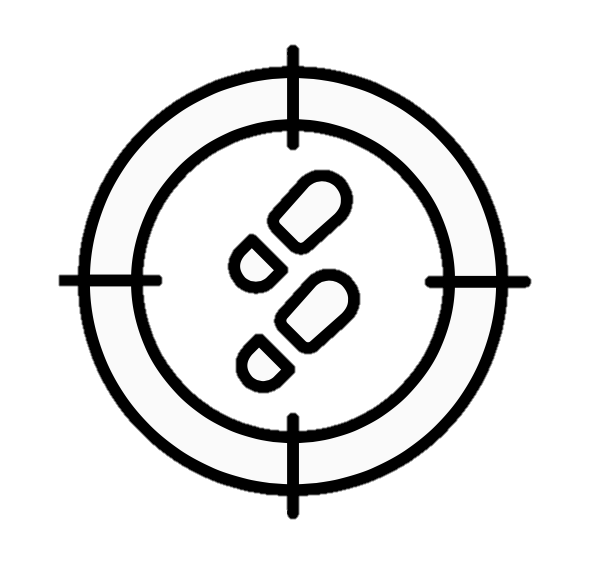 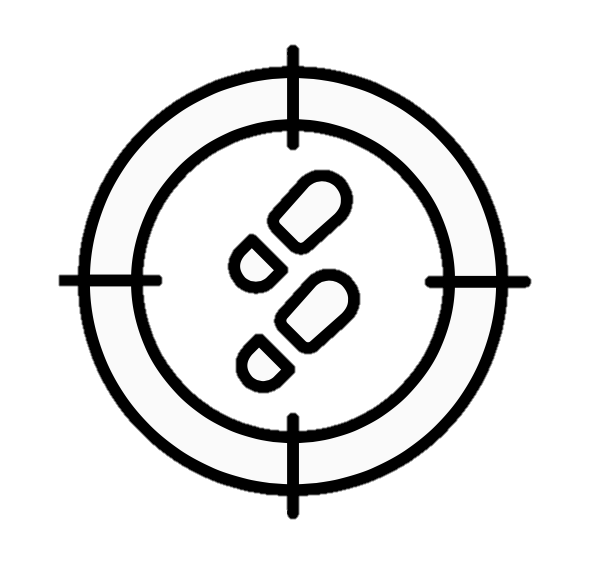 July
September
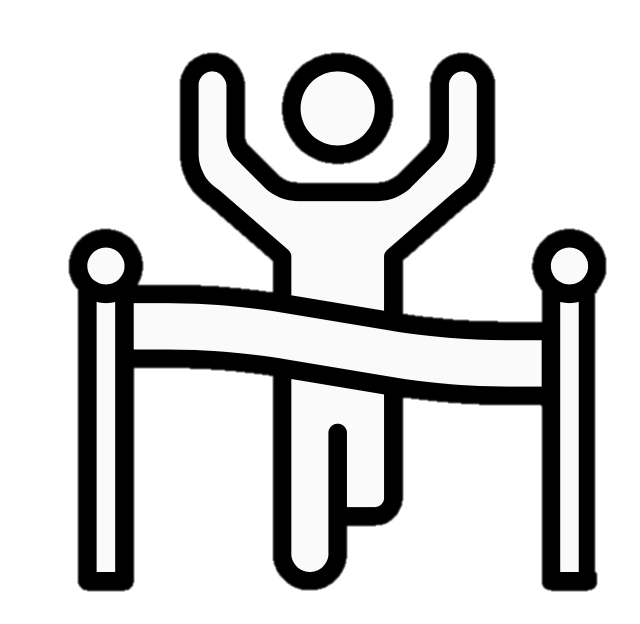 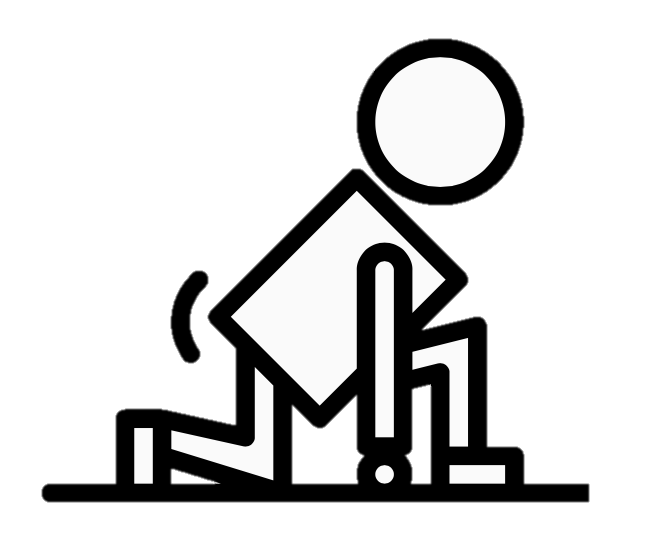 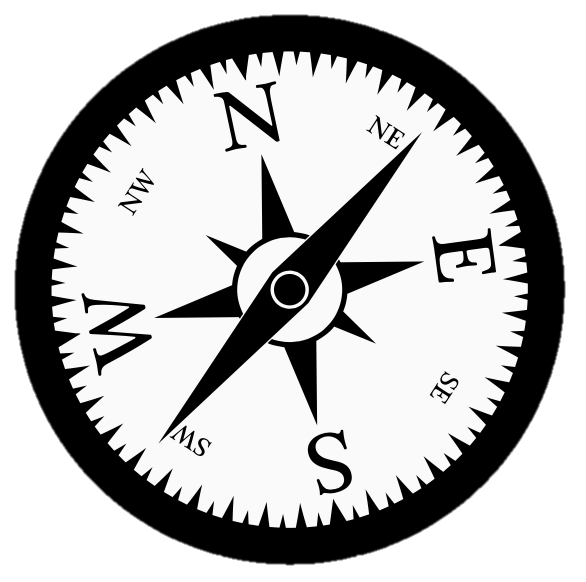 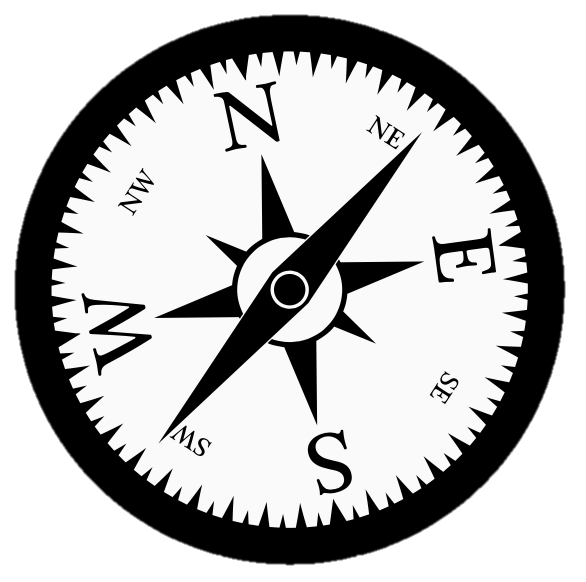 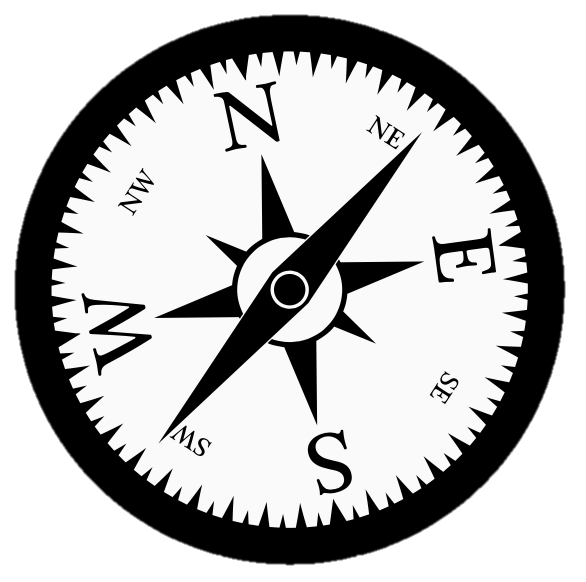 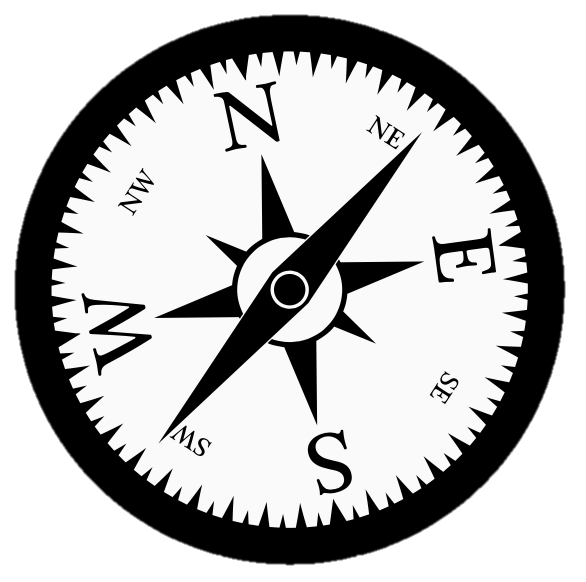 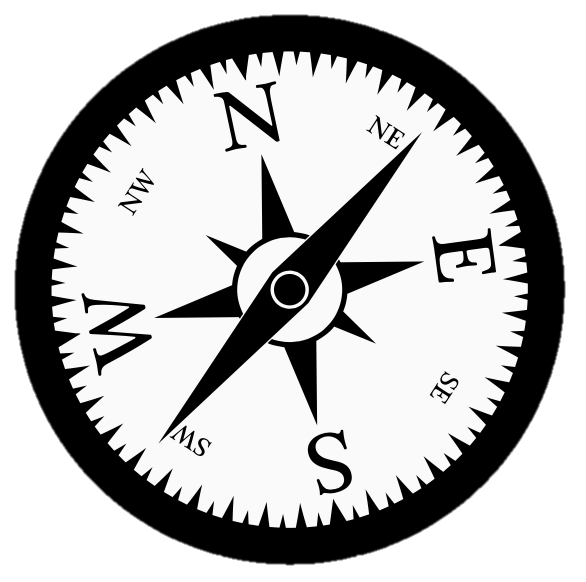 Whole Class Feedback
Whole Class Feedback
Whole Class Feedback
Whole Class Feedback
Booklet Review
Whole Class Feedback
Booklet Review
Booklet Review
Booklet Review
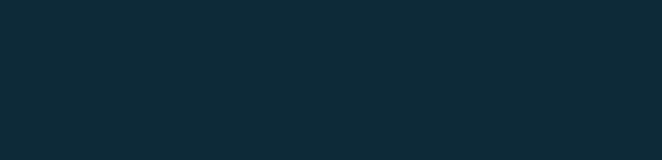 Year 7 Digital Technologies Learning Journey
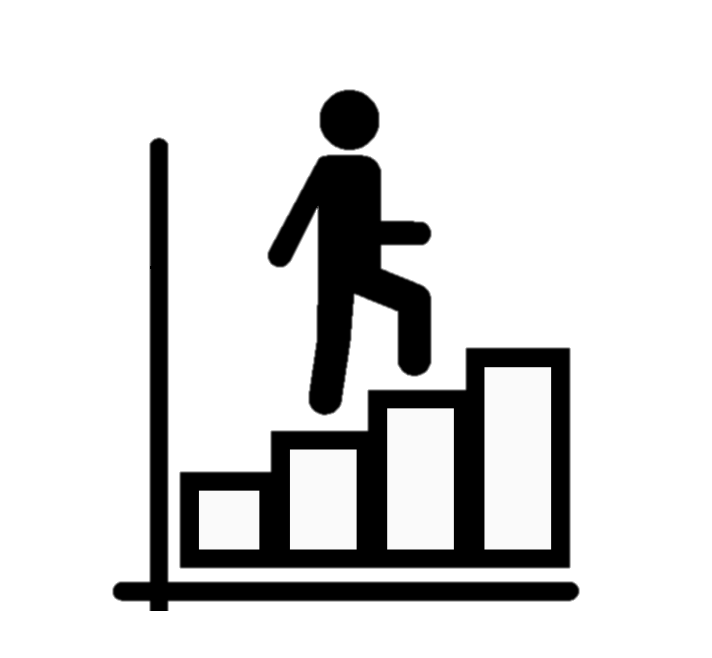 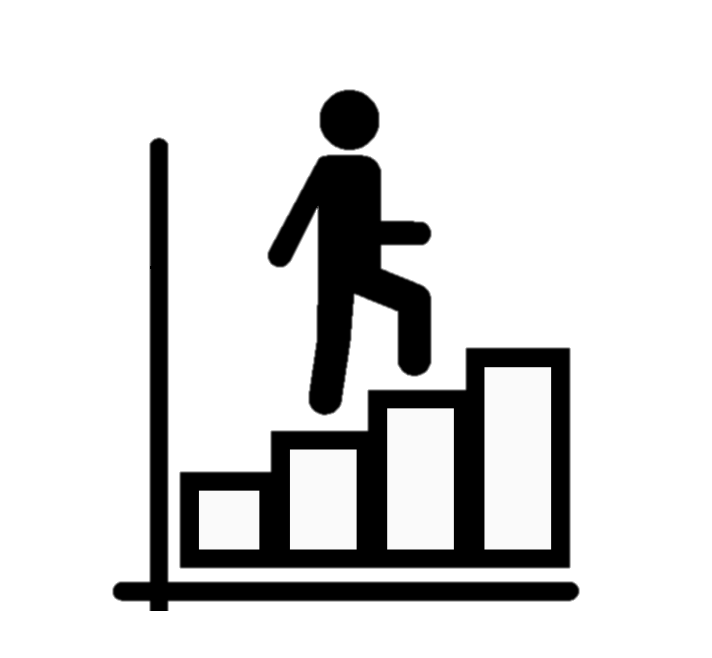 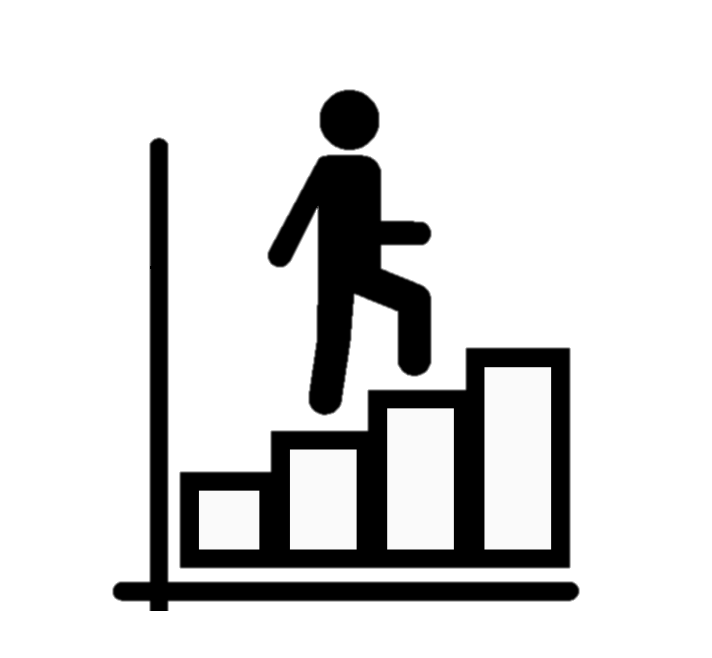 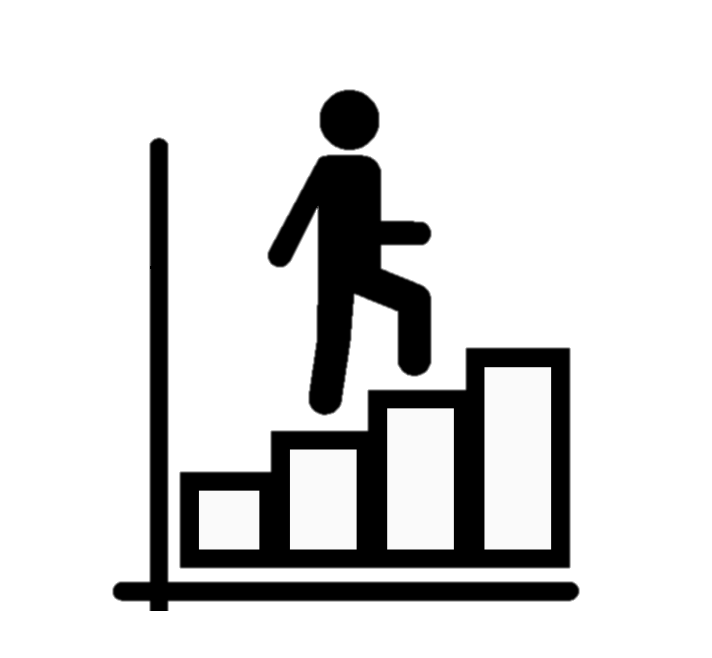 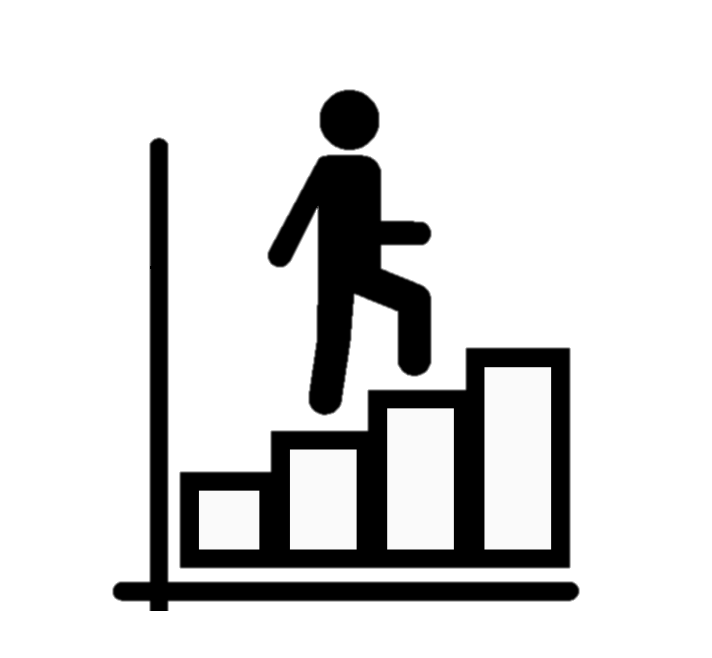 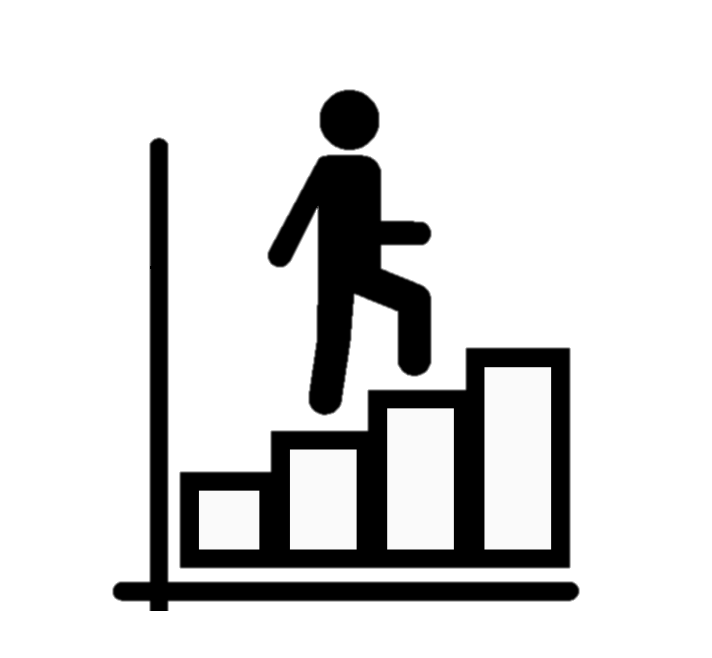 SEP
DEC
JUN
FEB
OCT
APR
JUL
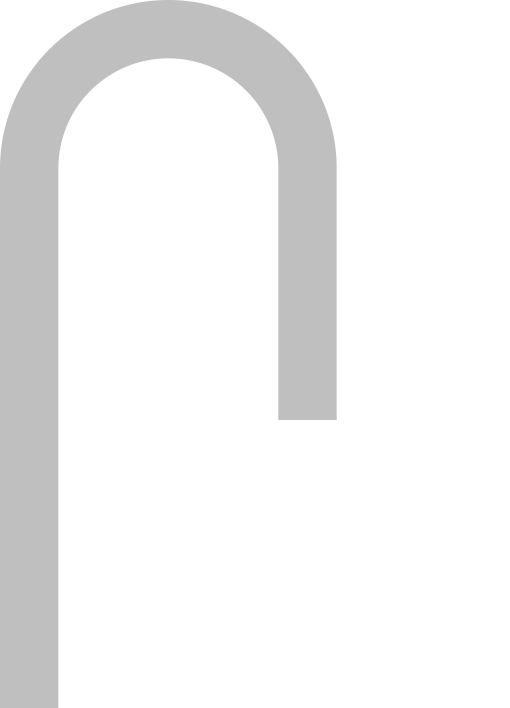 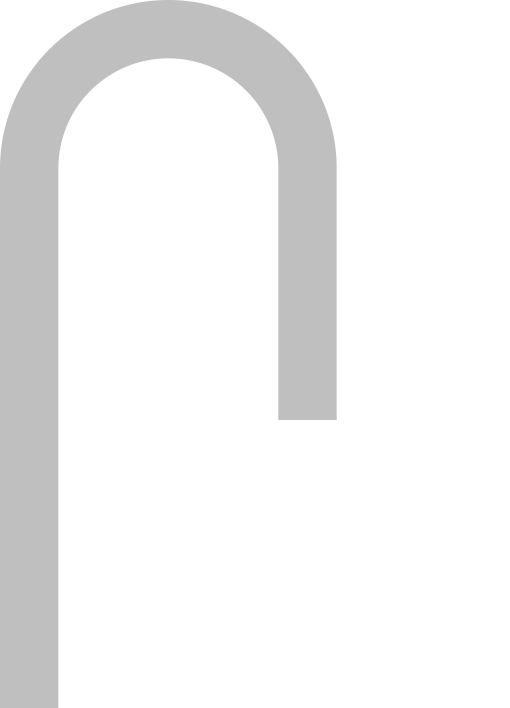 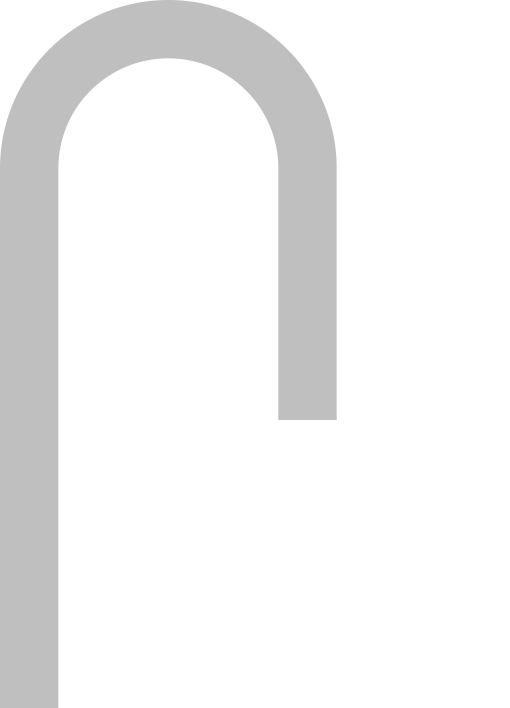 HT5
HT3
HT2
HT1
HT4
HT6
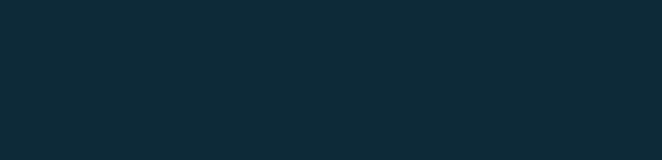 Student Voice
Student Voice
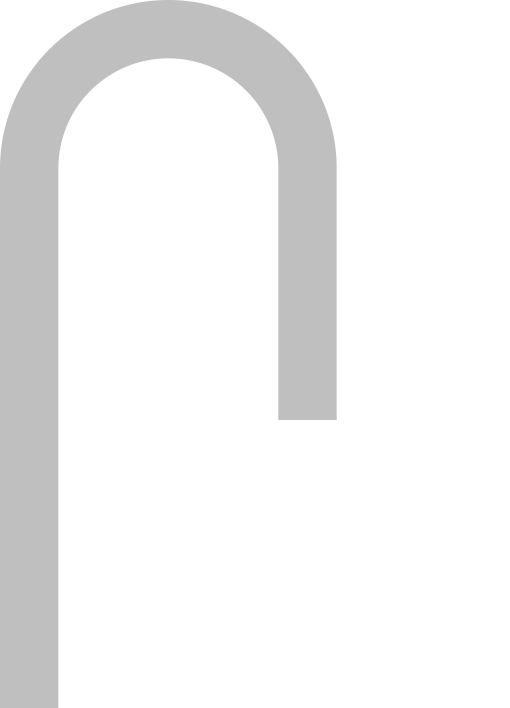 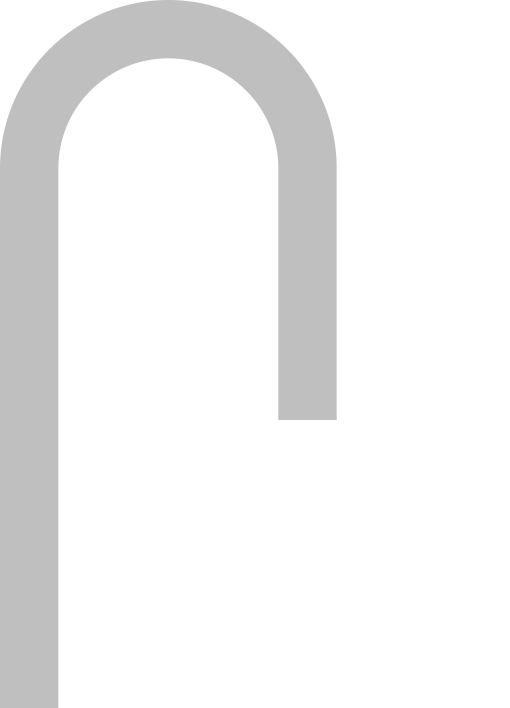 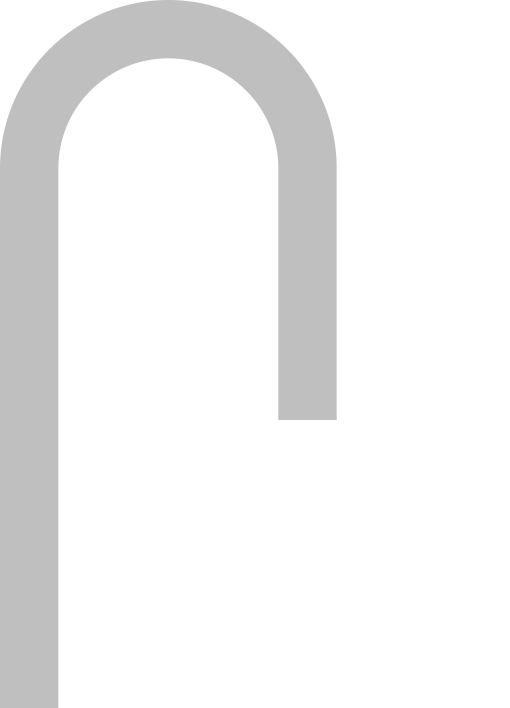 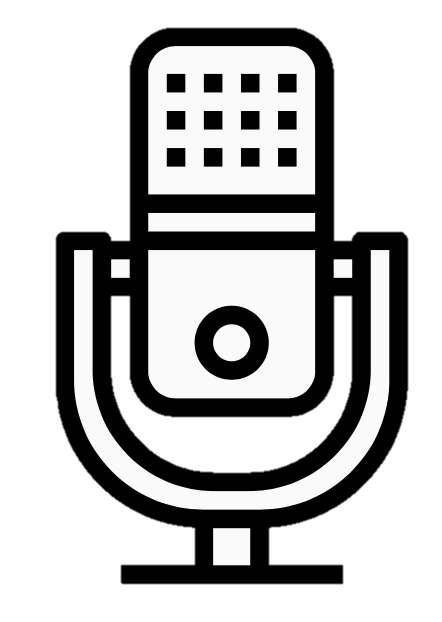 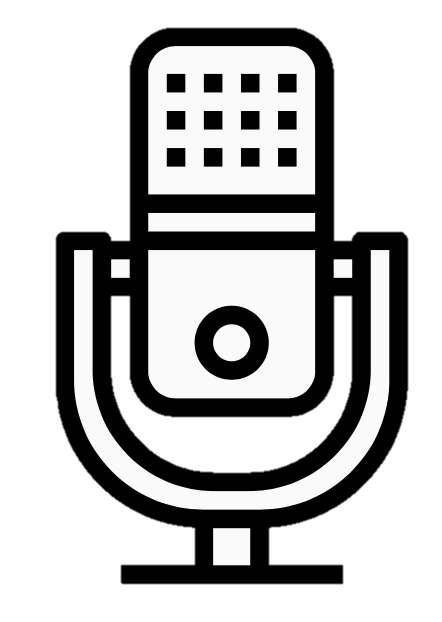 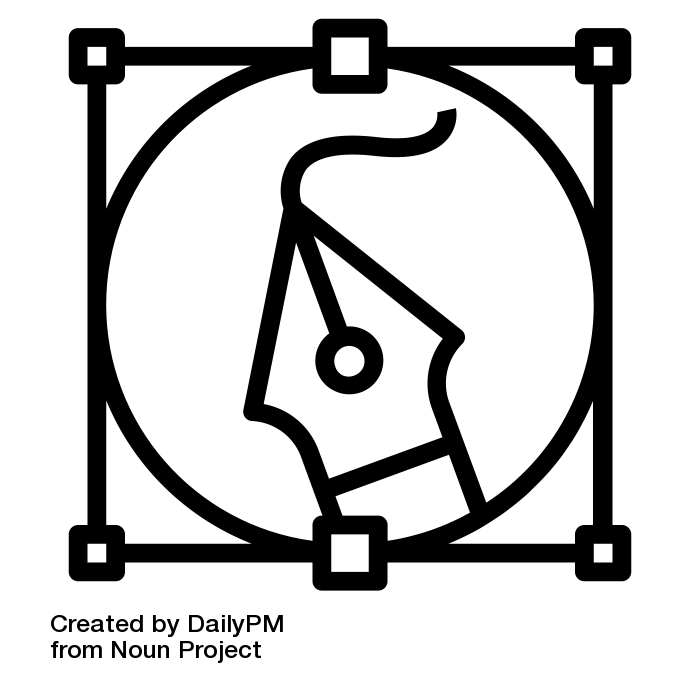 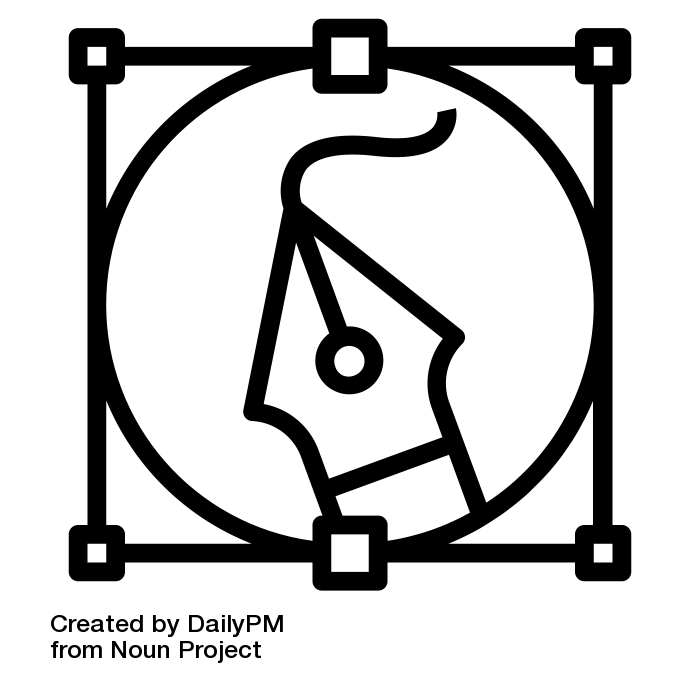 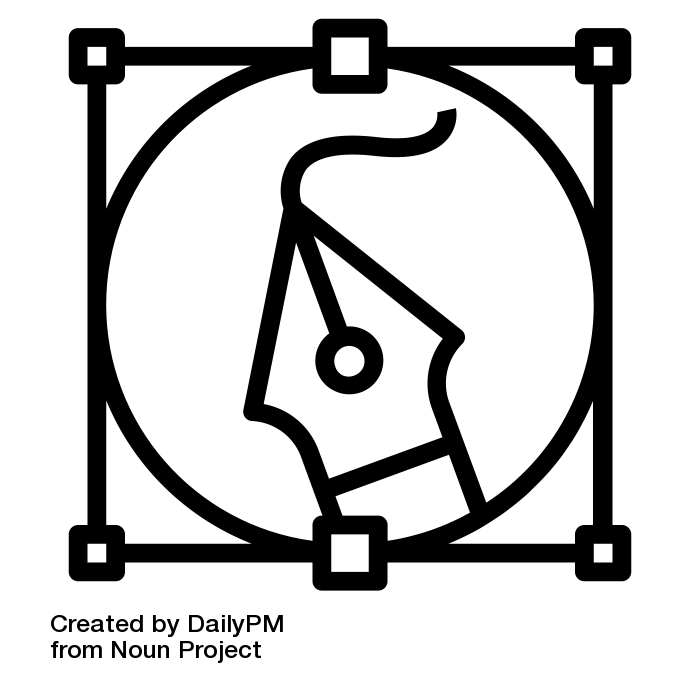 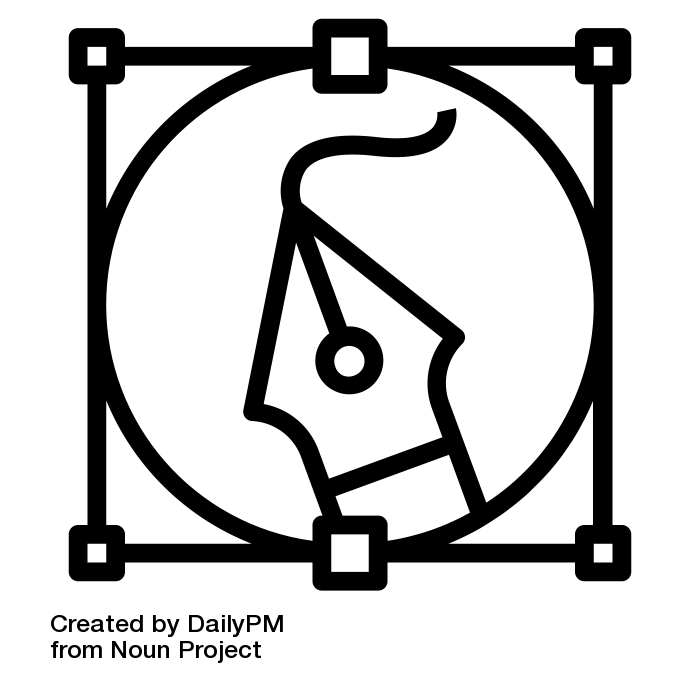 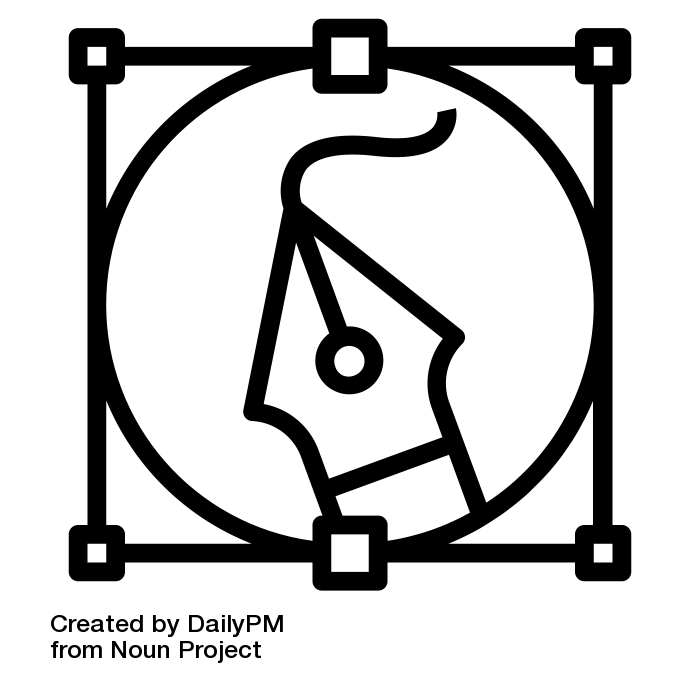 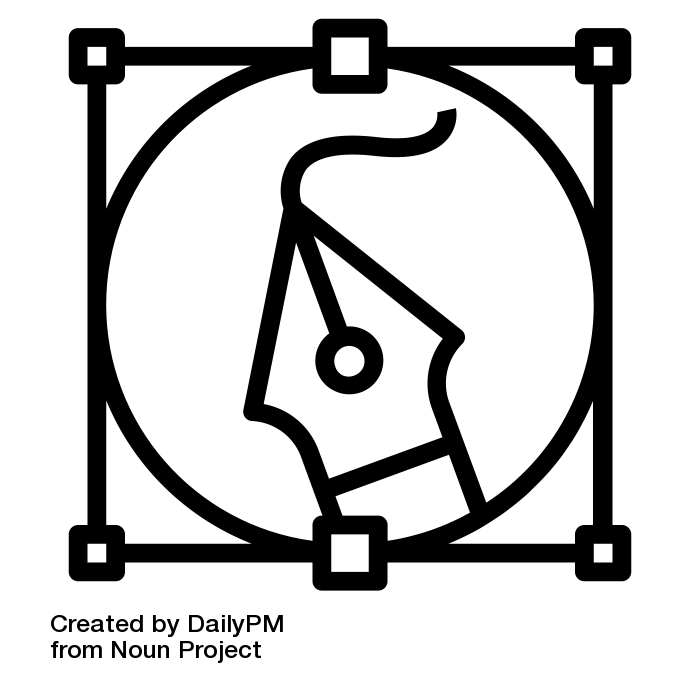 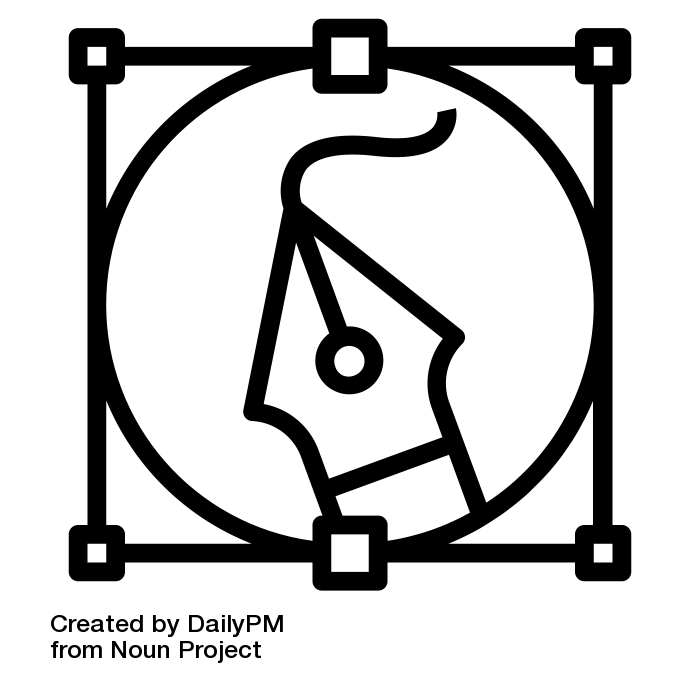 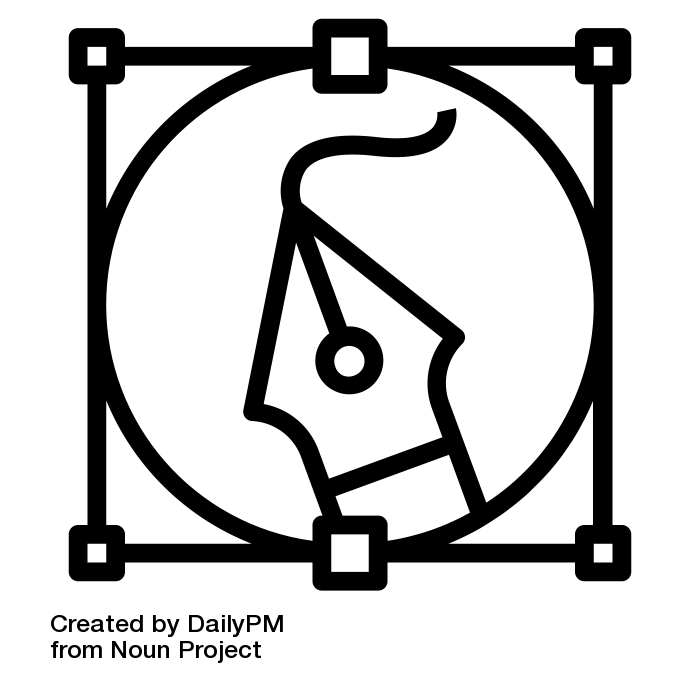 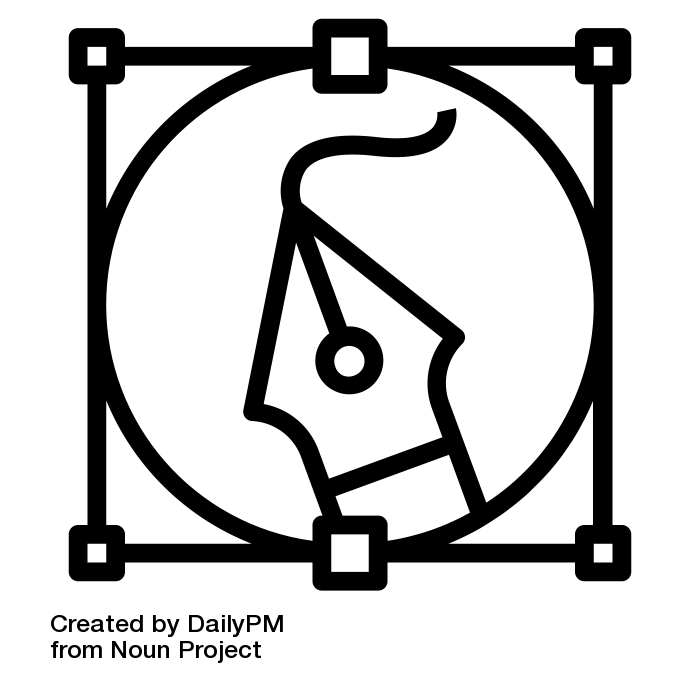 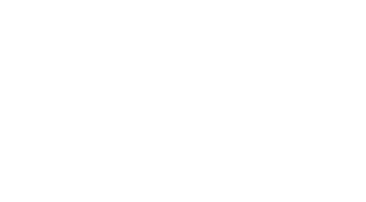 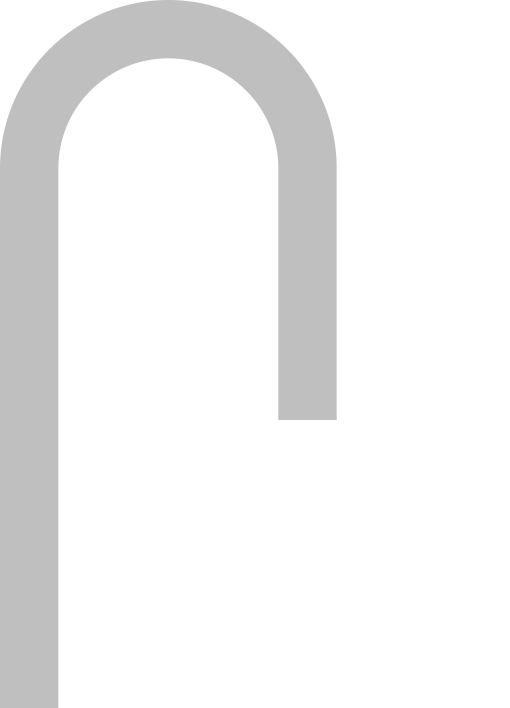 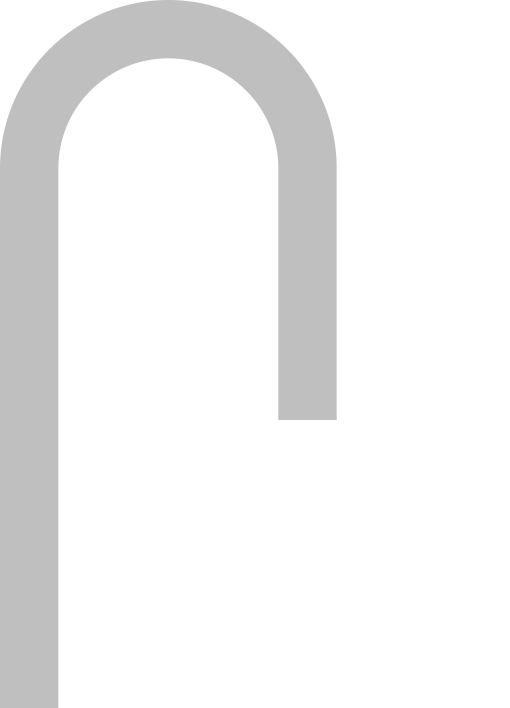 Explain the tools needed to draw a basic shape.
How do I manipulate shapes and apply colour?
Describe how to format text appropriately.
Explain how to create a  folded leaflet.
Explain the purpose of DTP and the software used to create quality documents.
DTP
Describe how to apply colour in a variety of ways
Explain the term “Financial Model”.
Time to Shine: Evaluate a range of DTP documents.
Financial Modelling
Time to Shine: Justify your recommended price for the festival.
Describe the benefits of using charts and graphs.
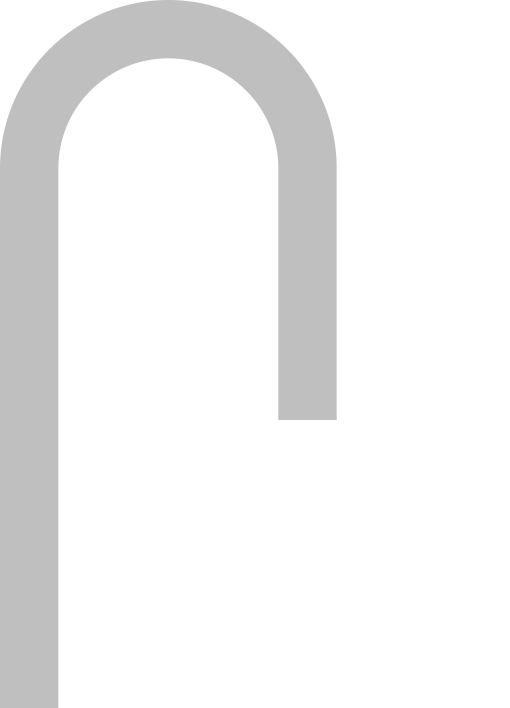 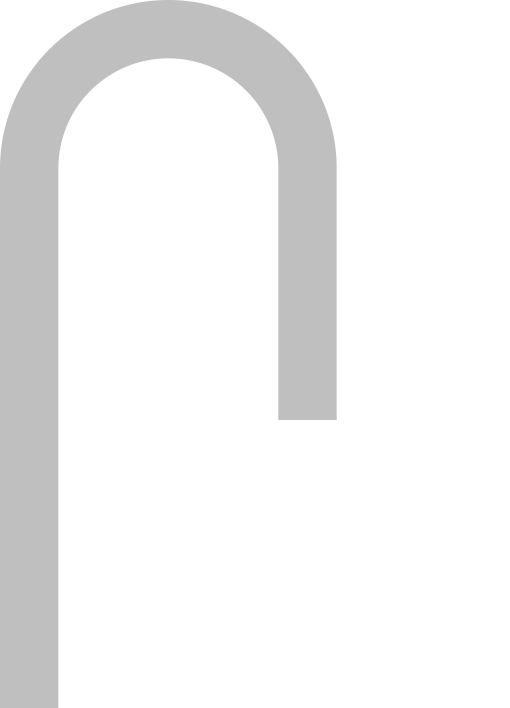 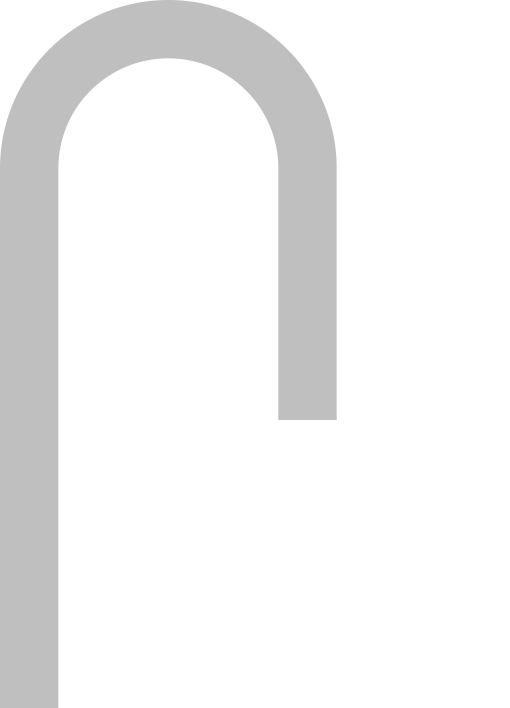 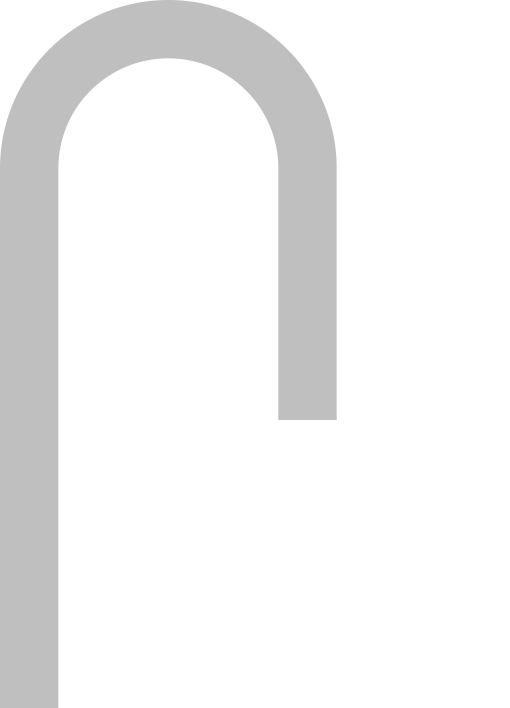 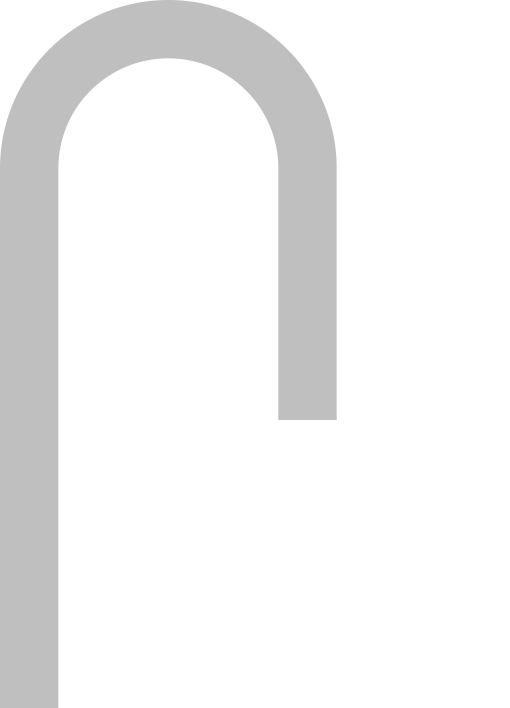 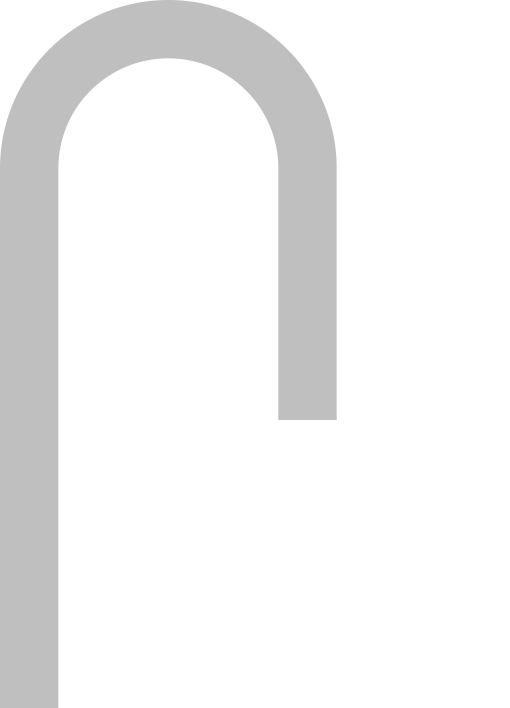 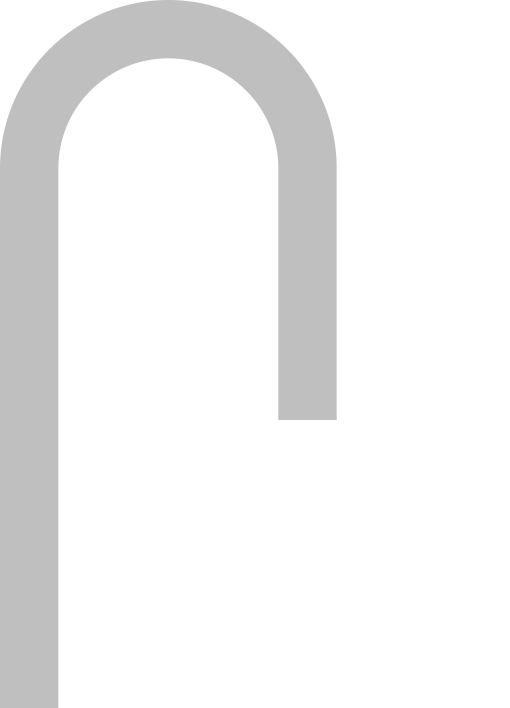 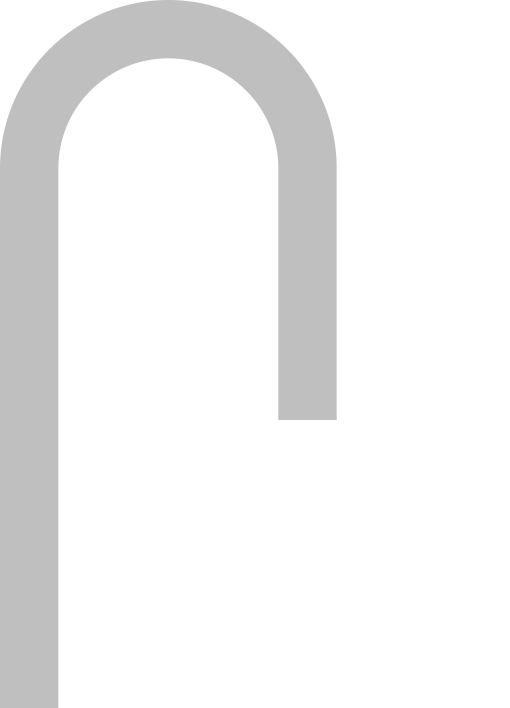 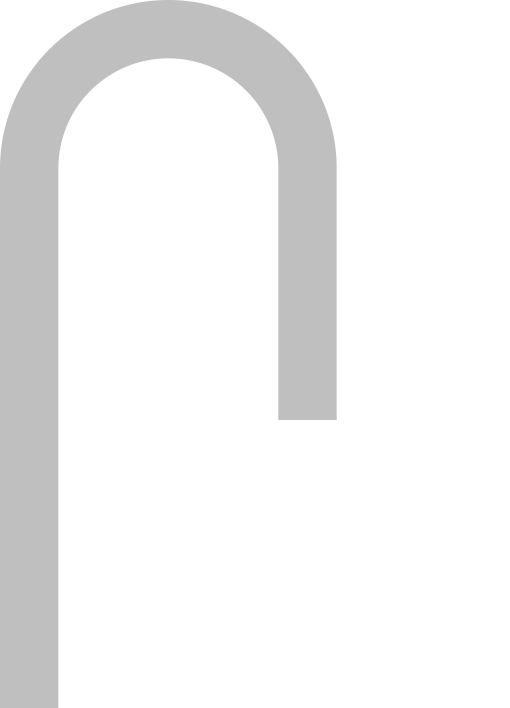 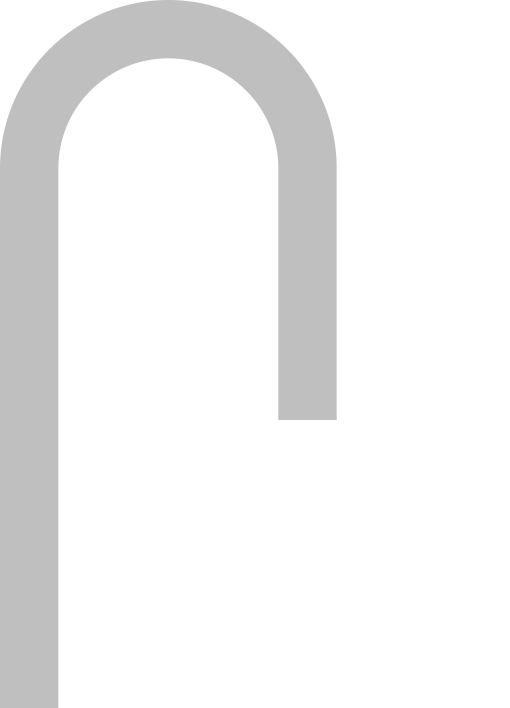 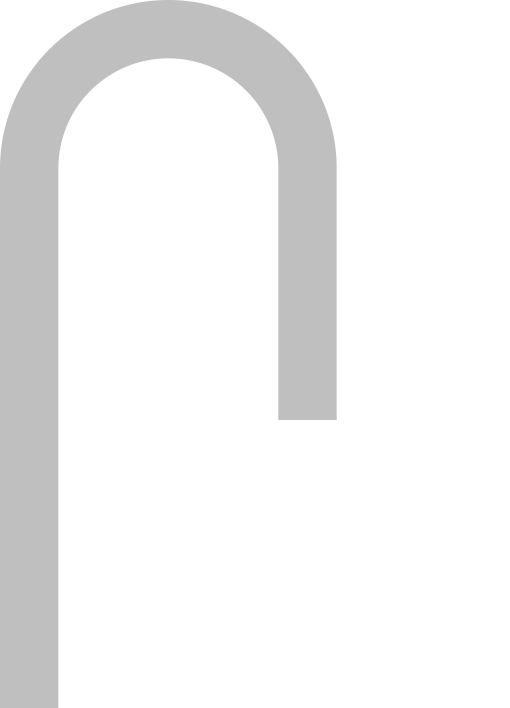 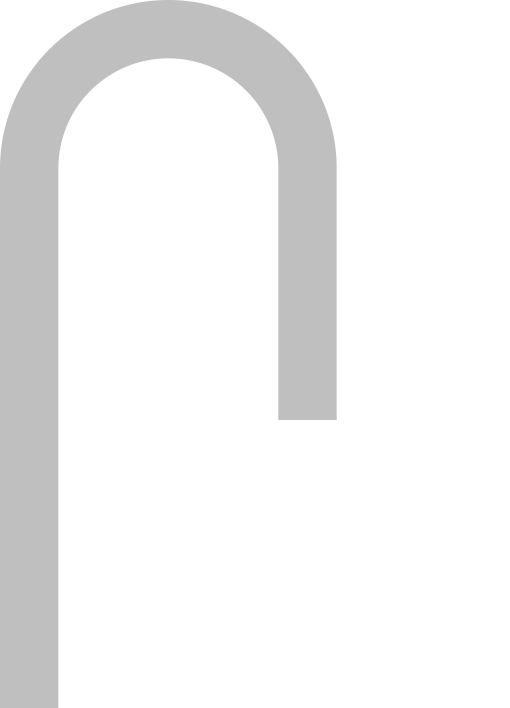 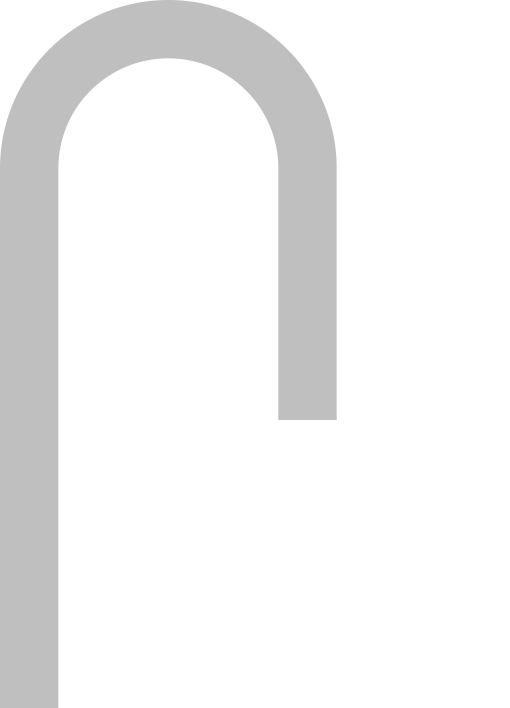 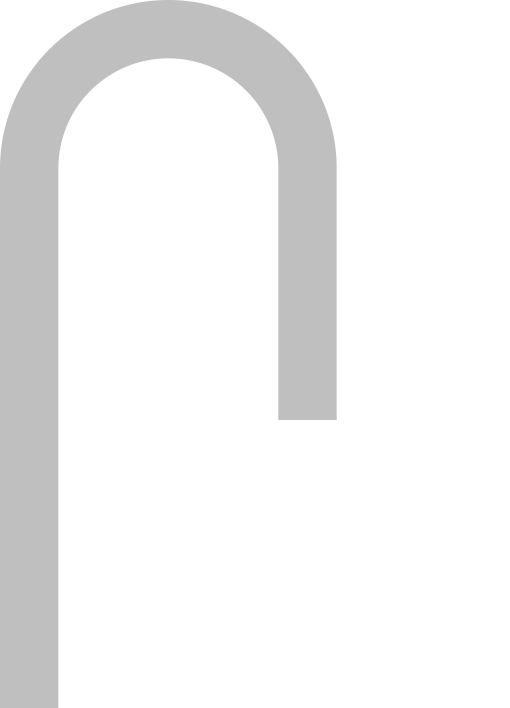 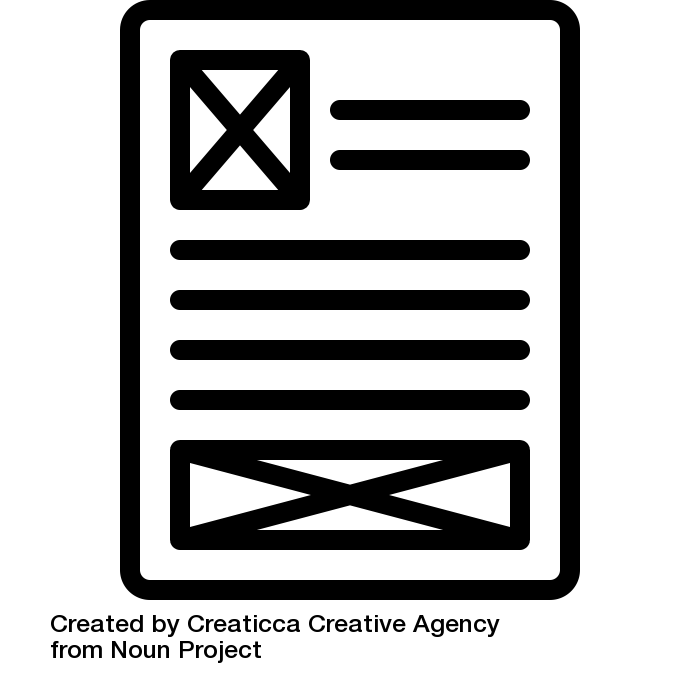 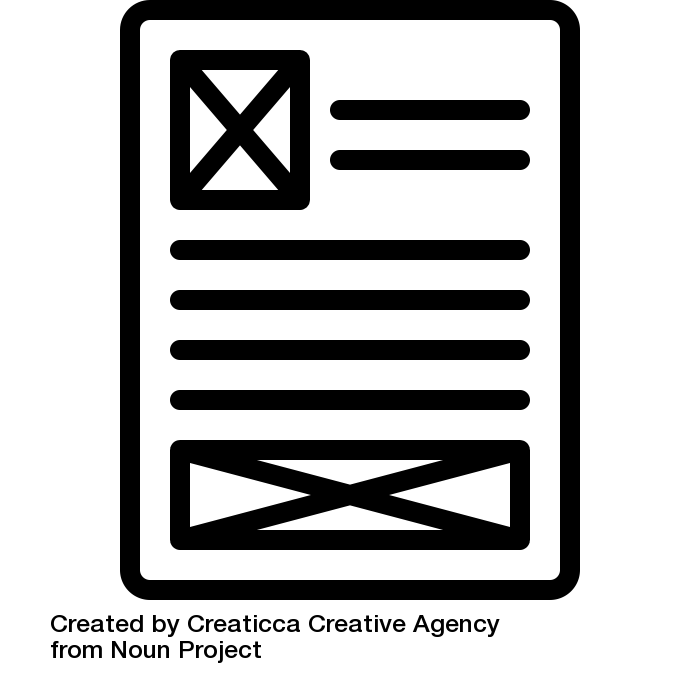 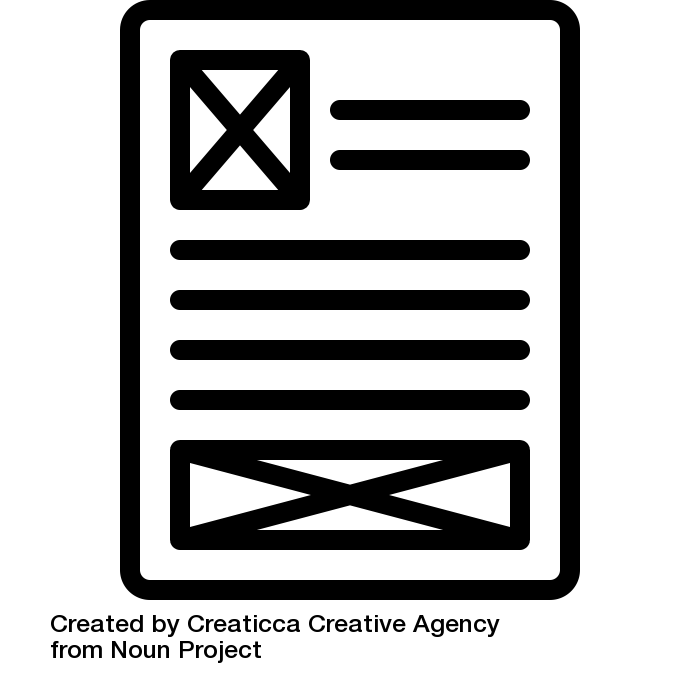 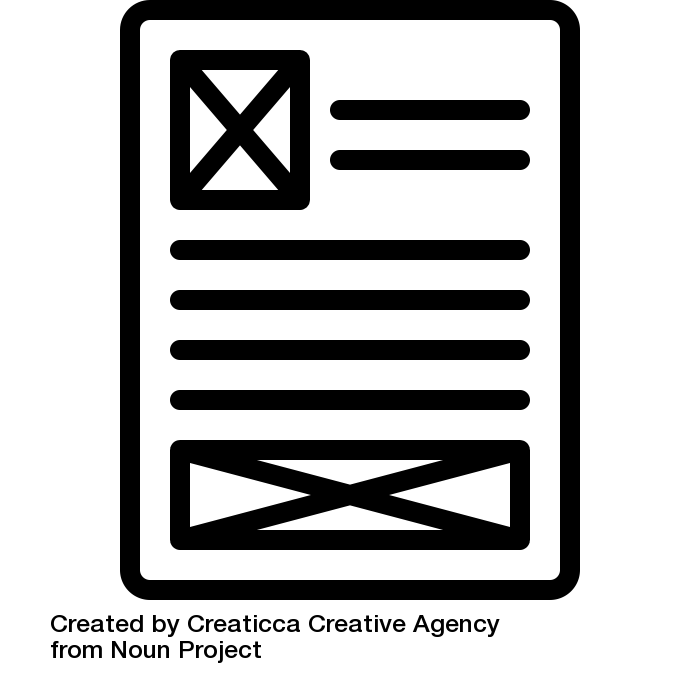 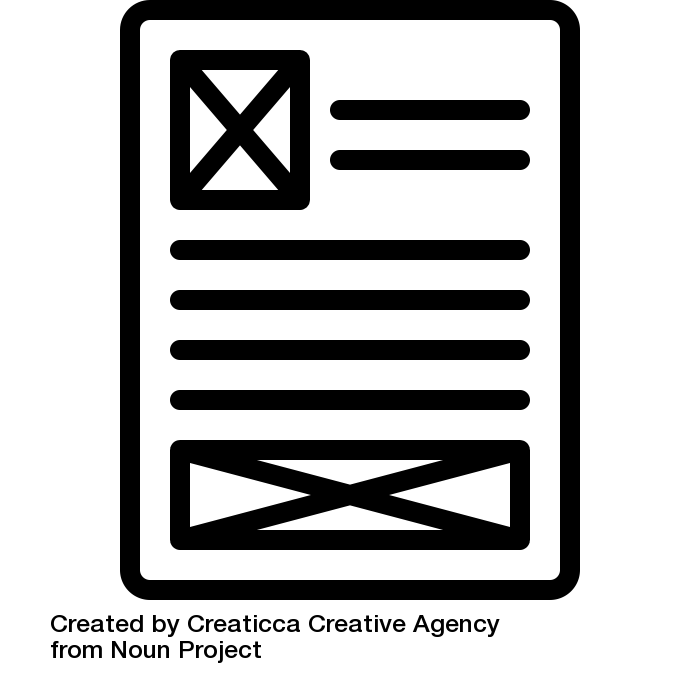 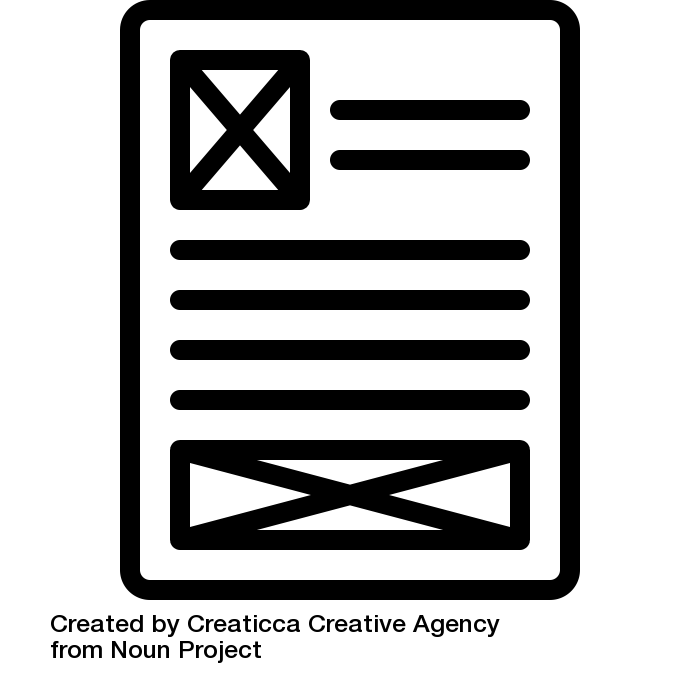 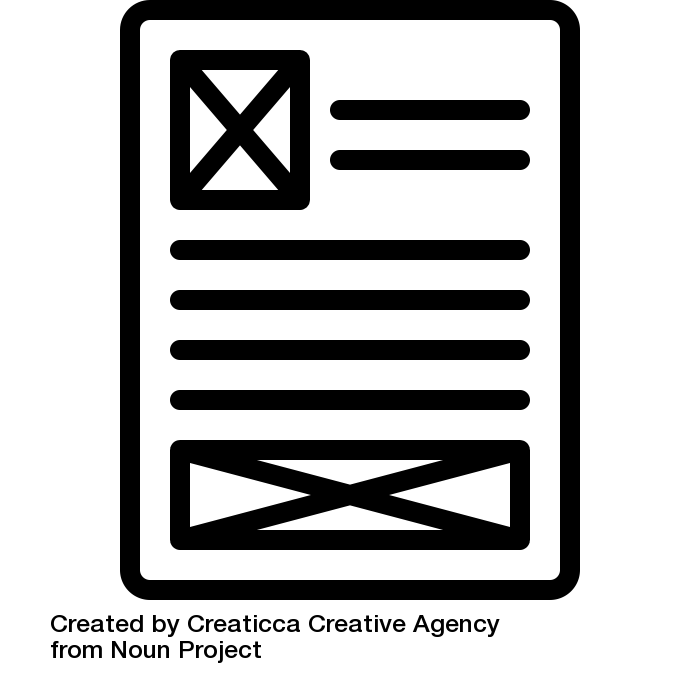 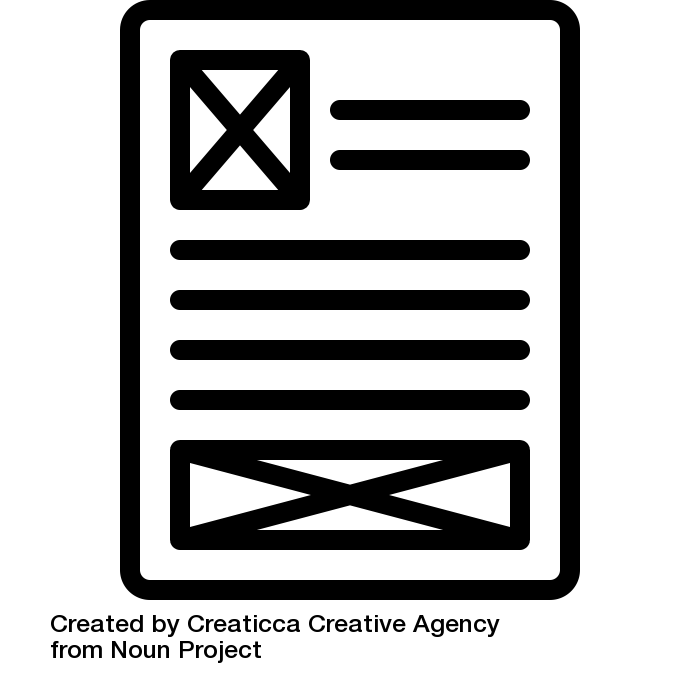 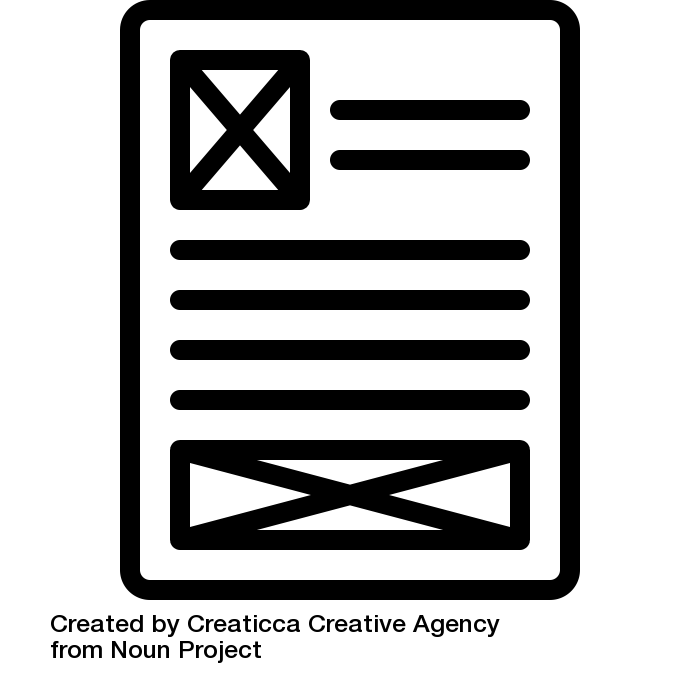 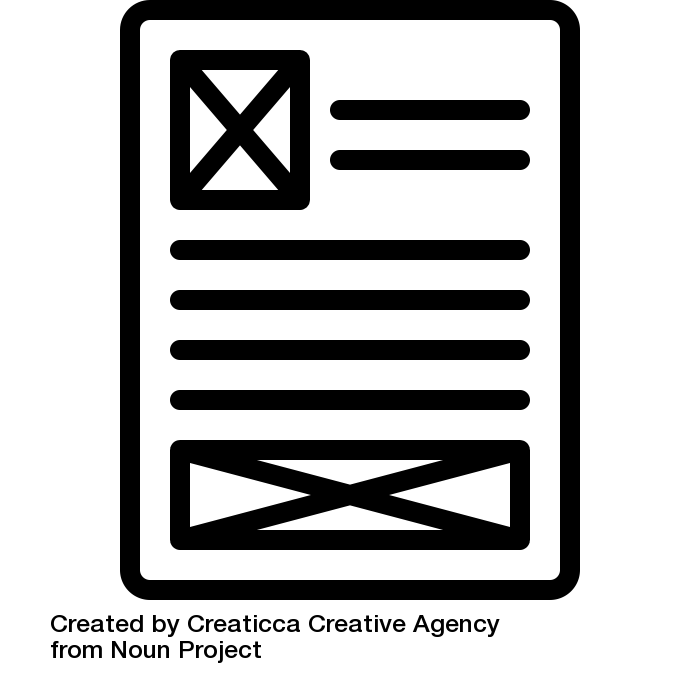 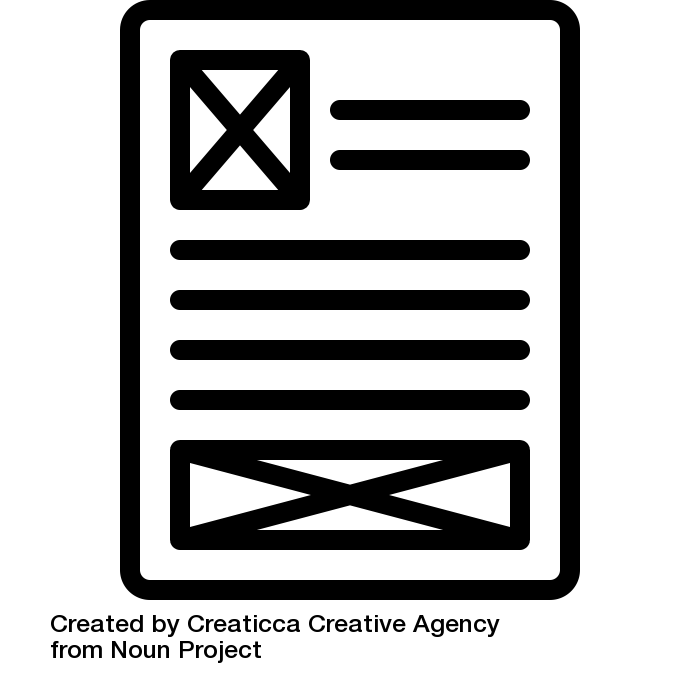 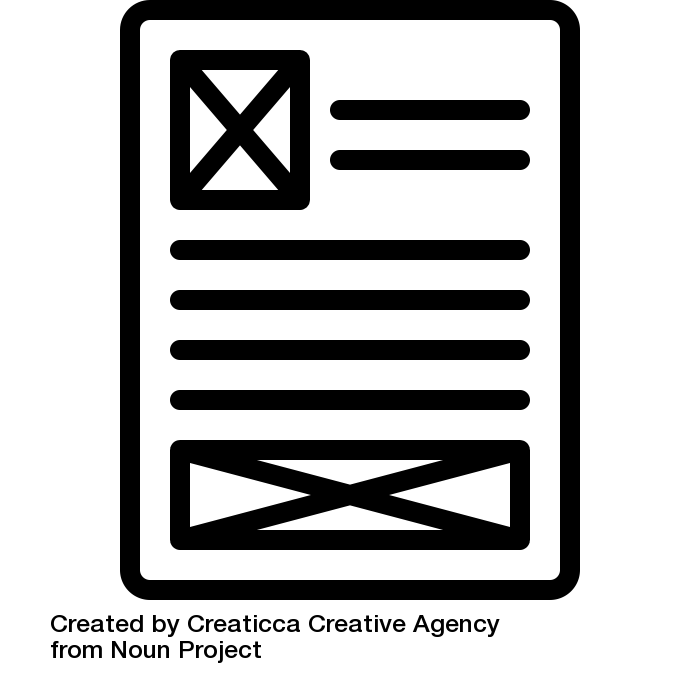 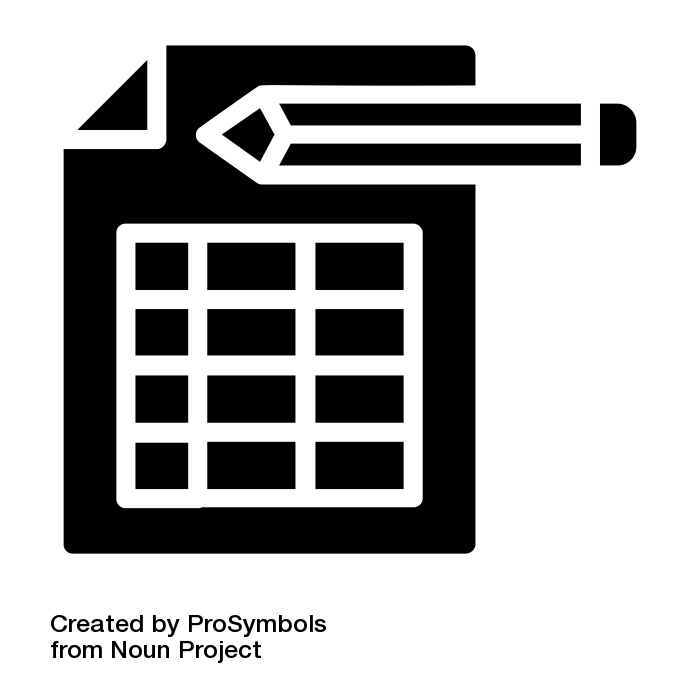 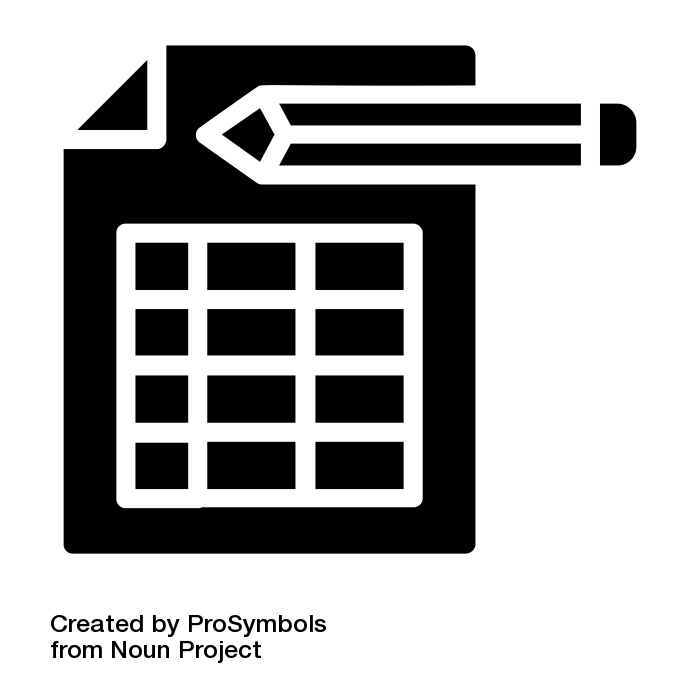 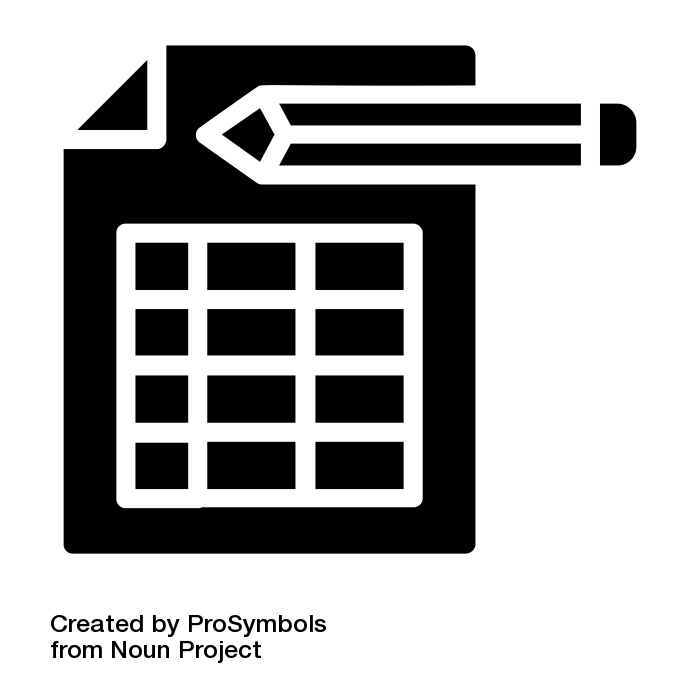 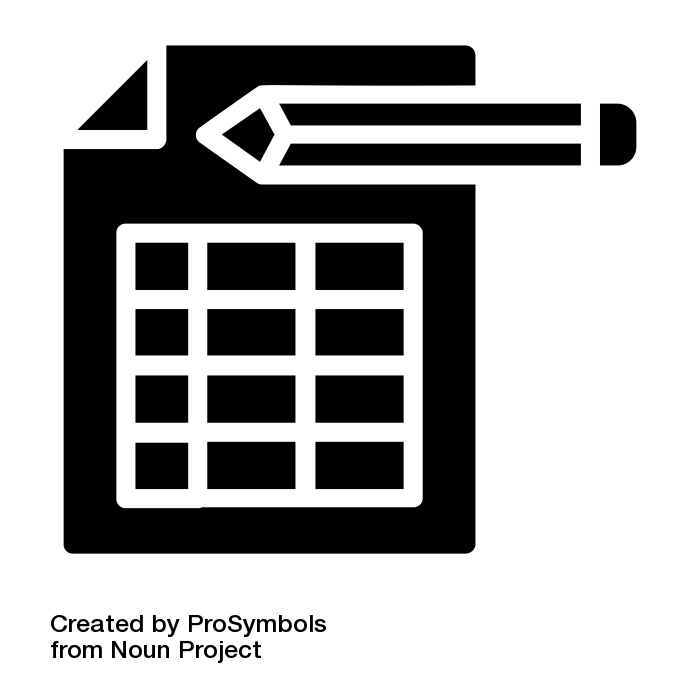 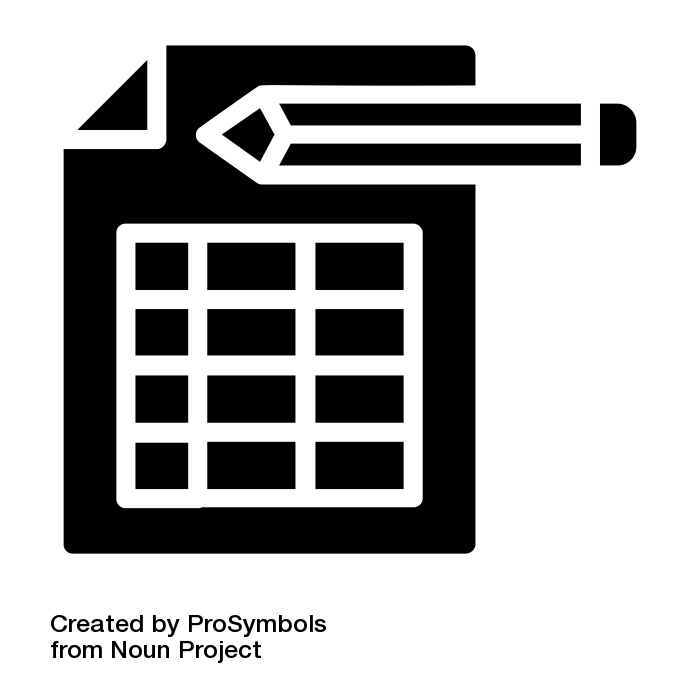 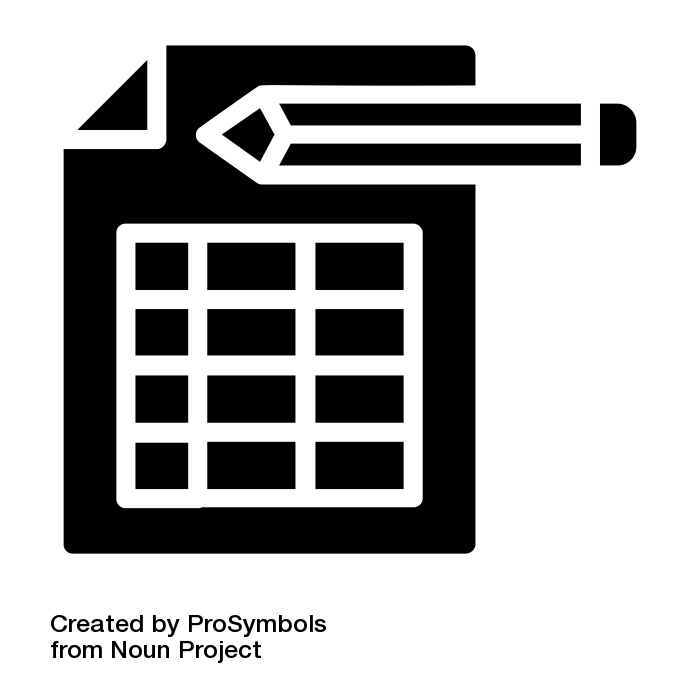 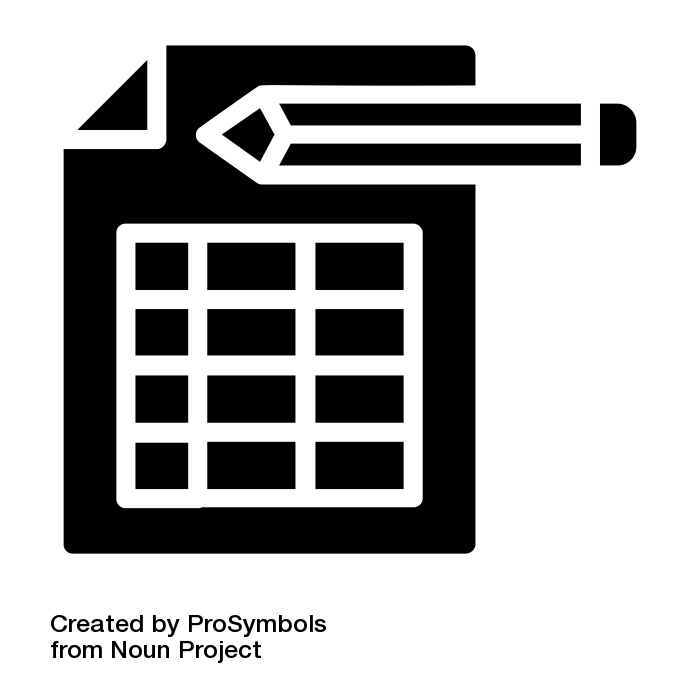 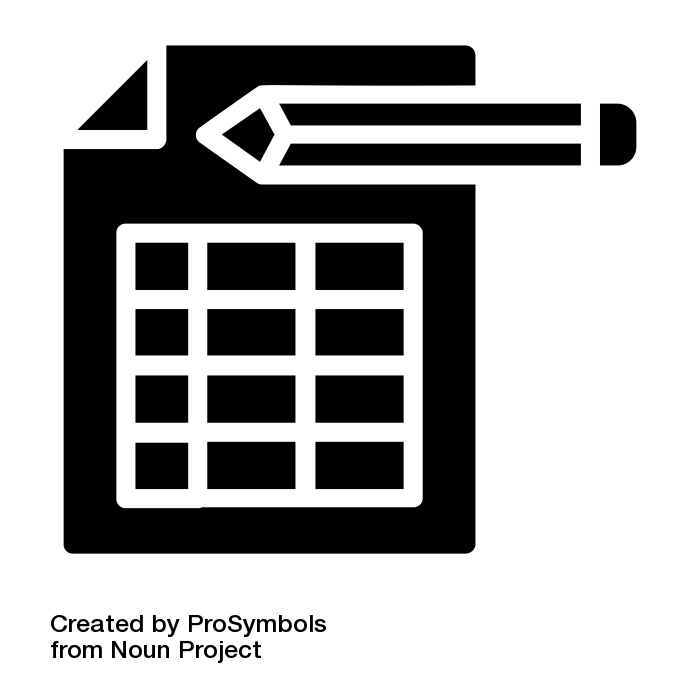 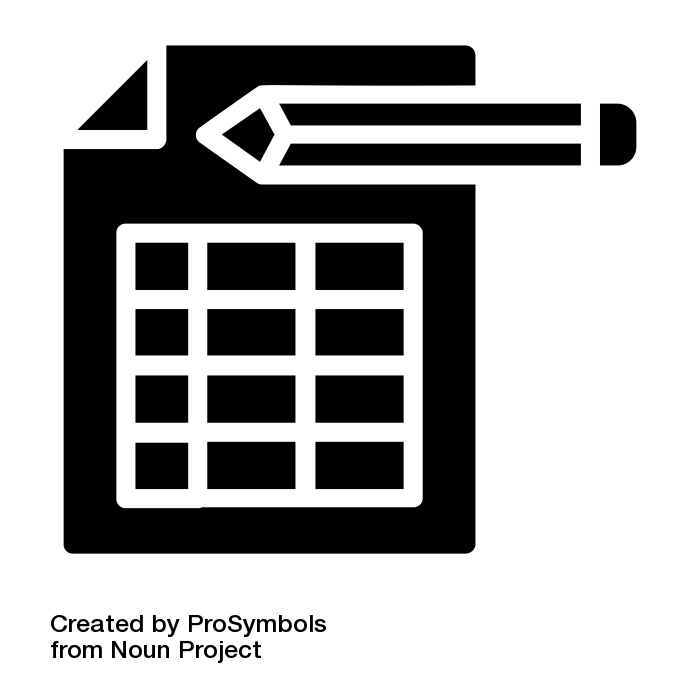 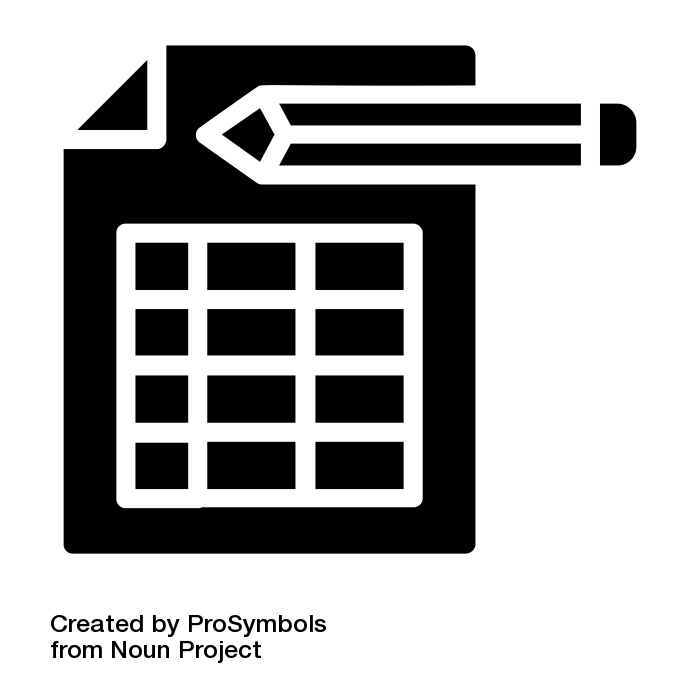 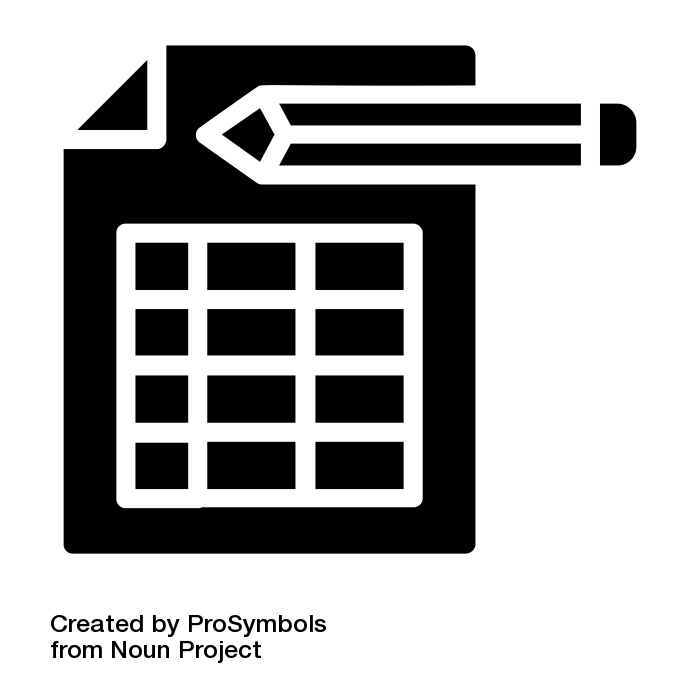 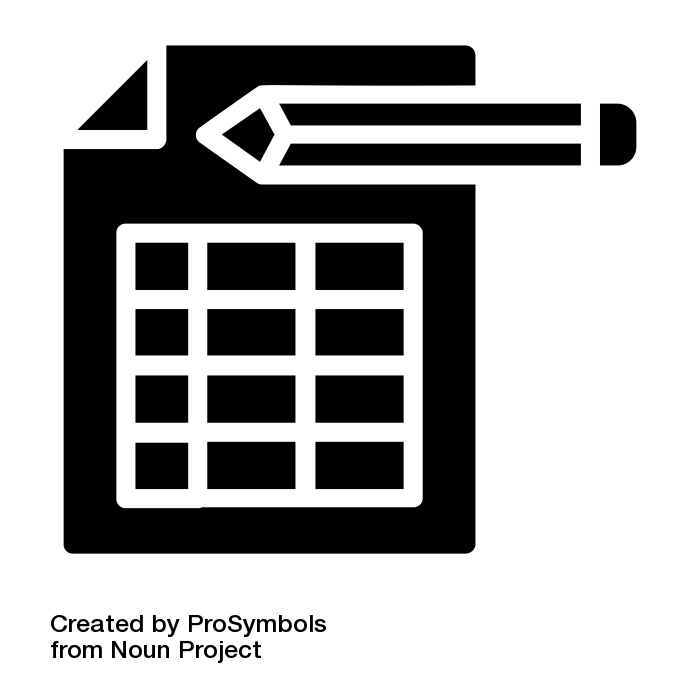 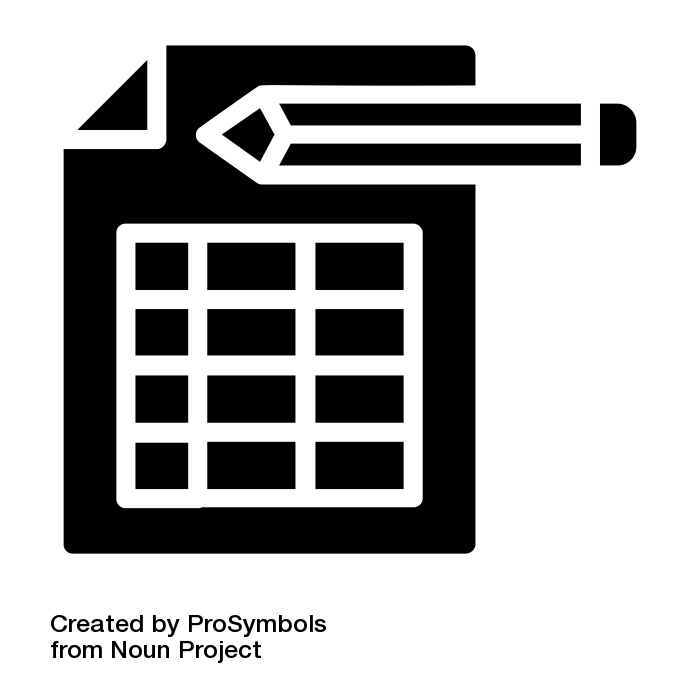 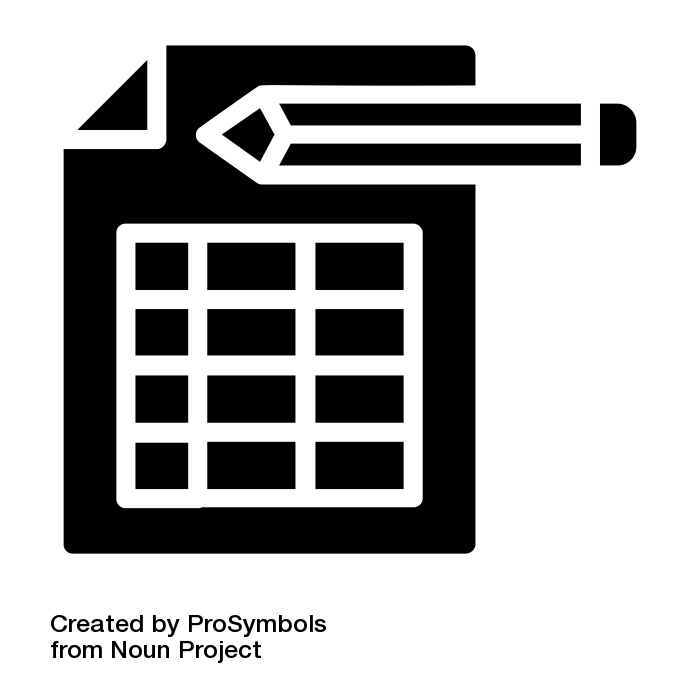 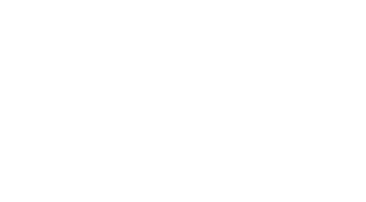 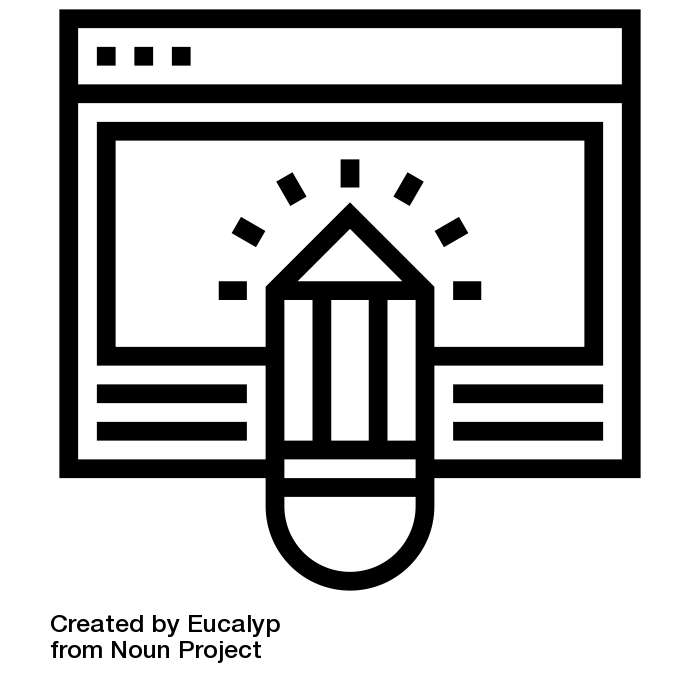 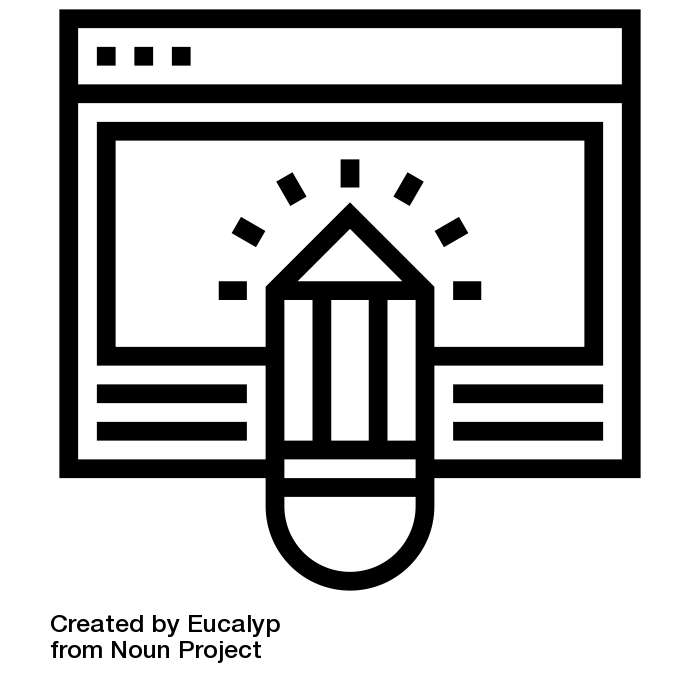 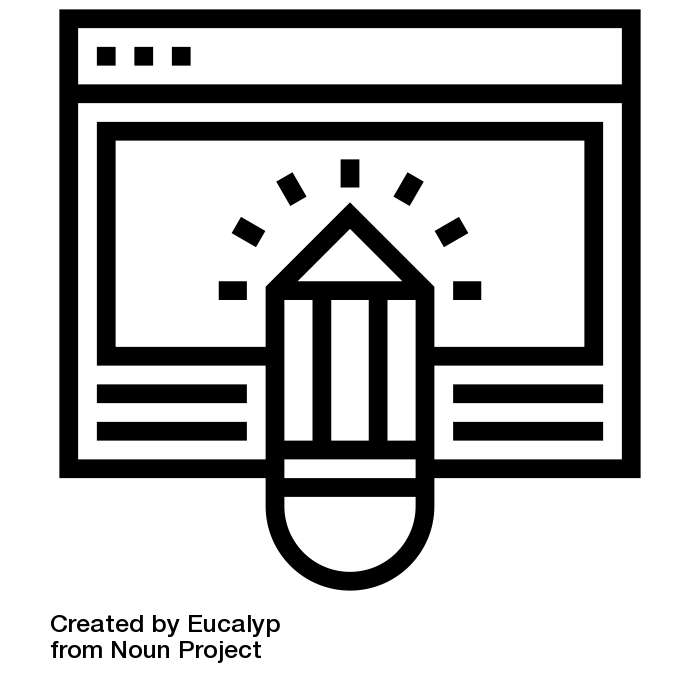 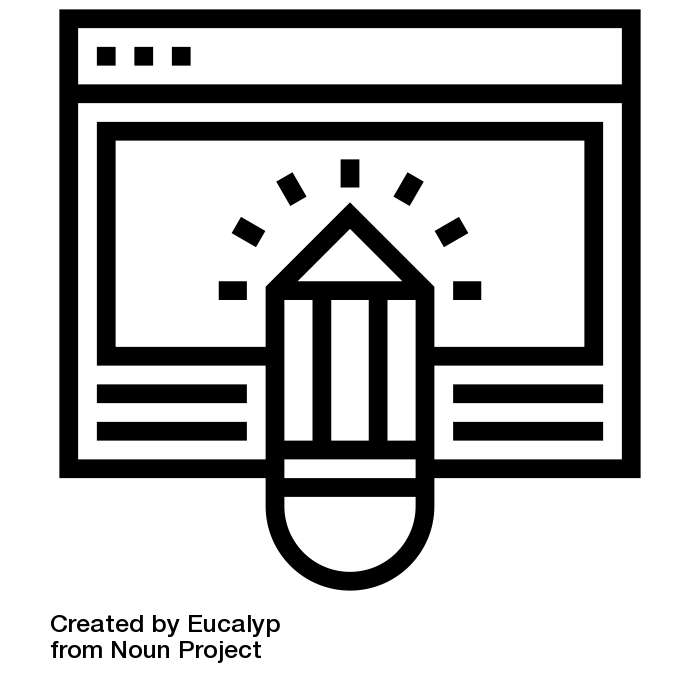 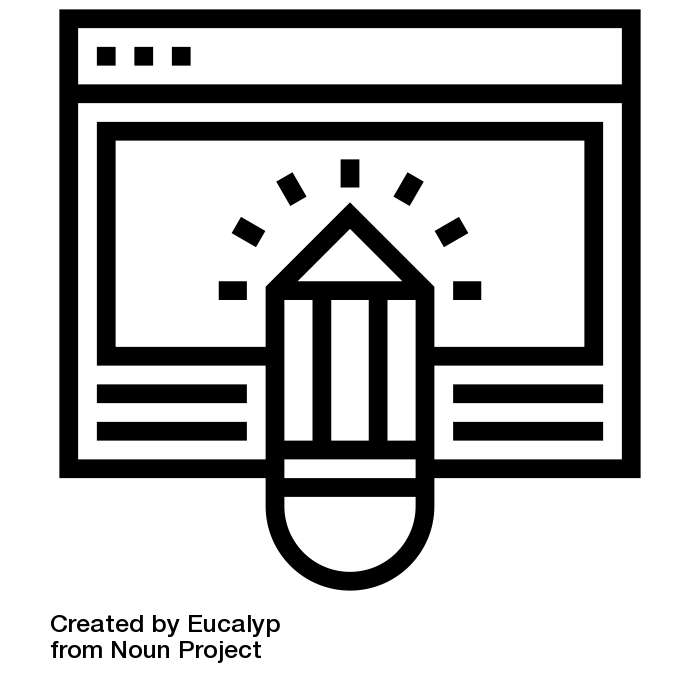 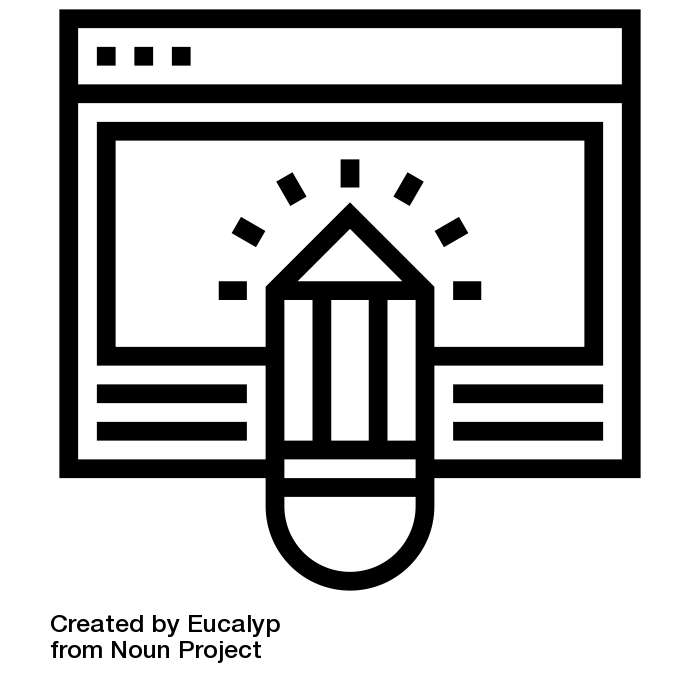 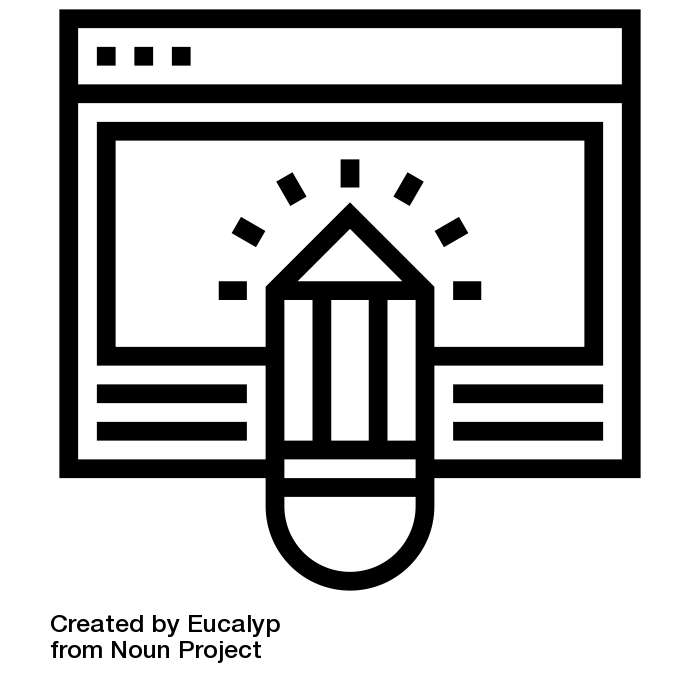 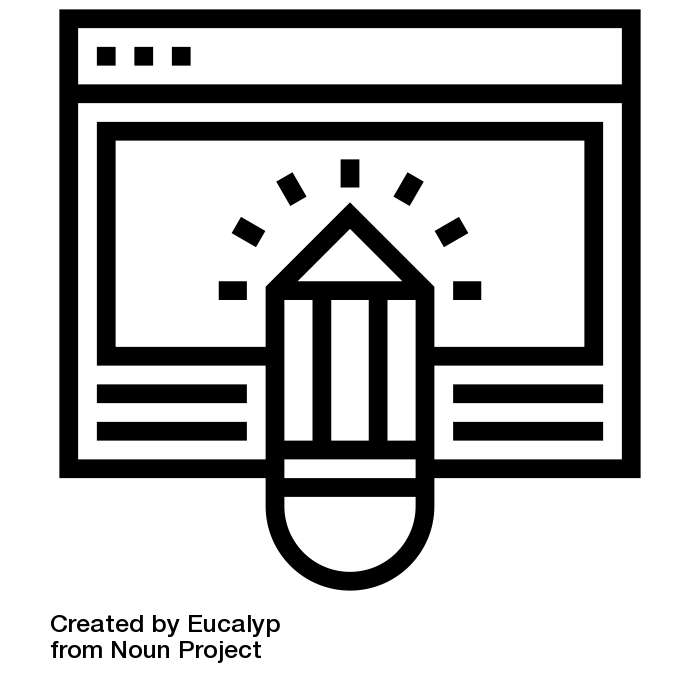 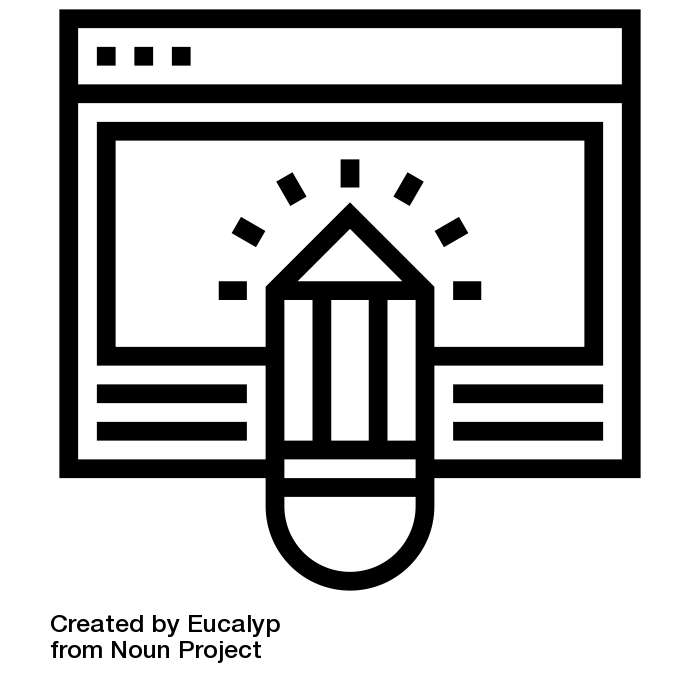 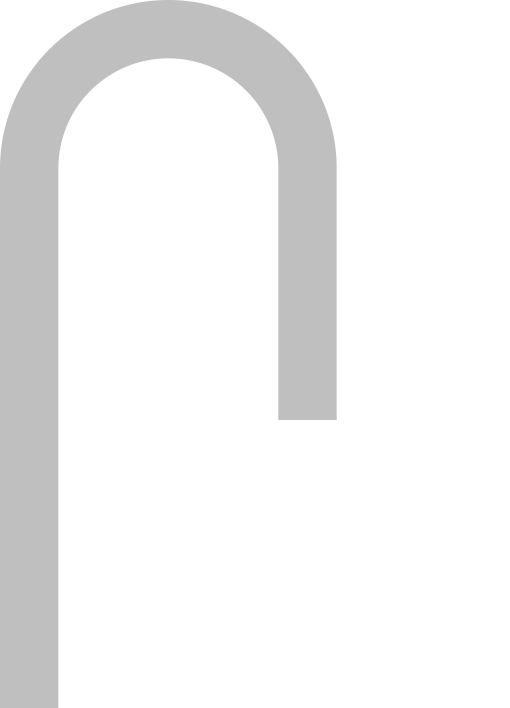 Define the term “SOAP”.
How do I use brushes and manipulate text?
Time to Shine: Does my webpage meet the criteria?
Explore the tools available in Publisher to create effective documents.
Time to Shine: Does my logo meet the criteria?
Explain how to apply the concept of Goal Seek.
Explain how to create a flyer.
Describe how to insert a suitable image.
How do I set up a financial model?
Assessment
Assessment
Explain the term "HTML".
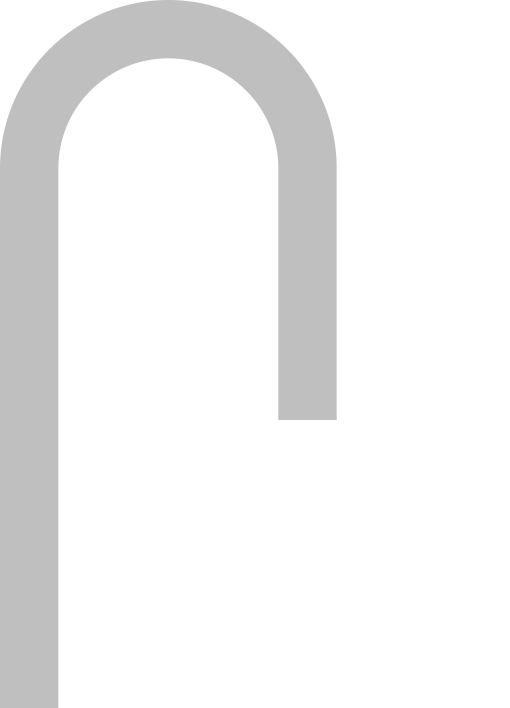 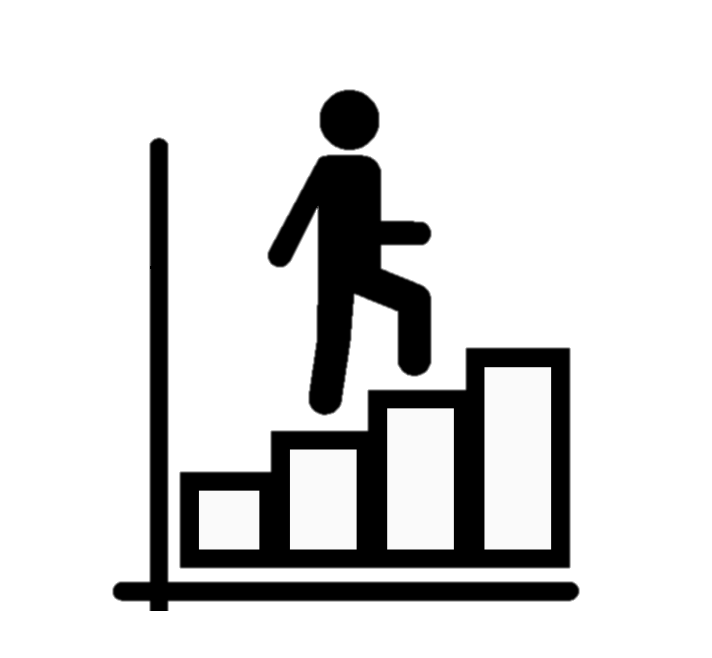 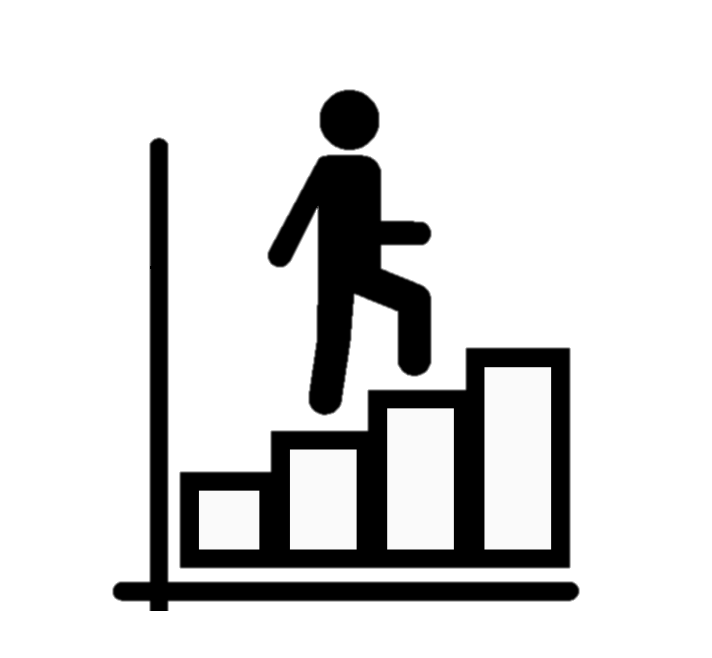 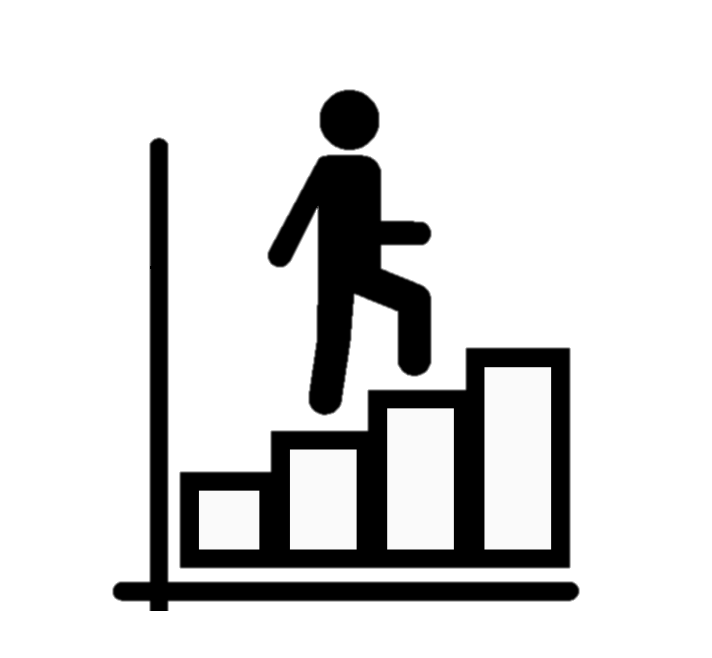 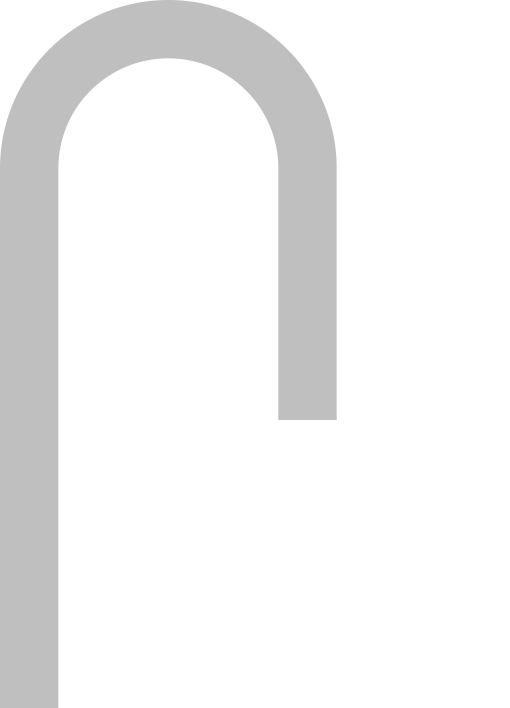 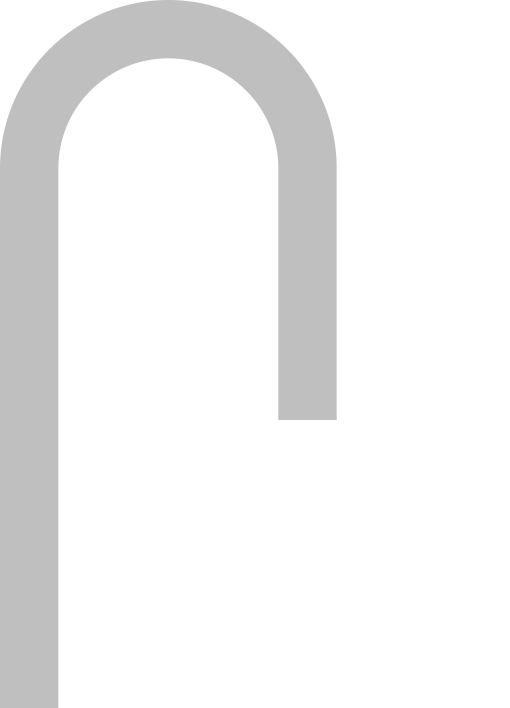 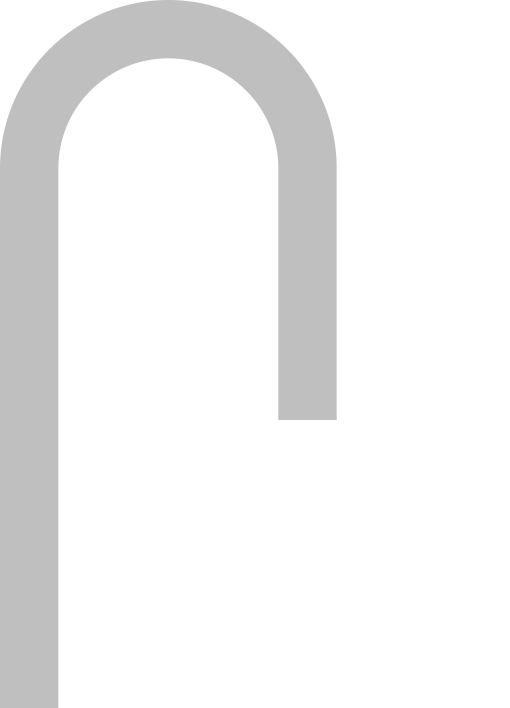 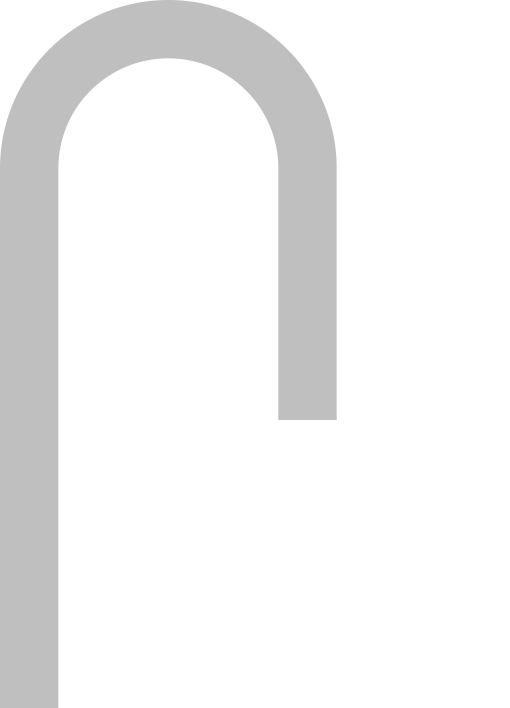 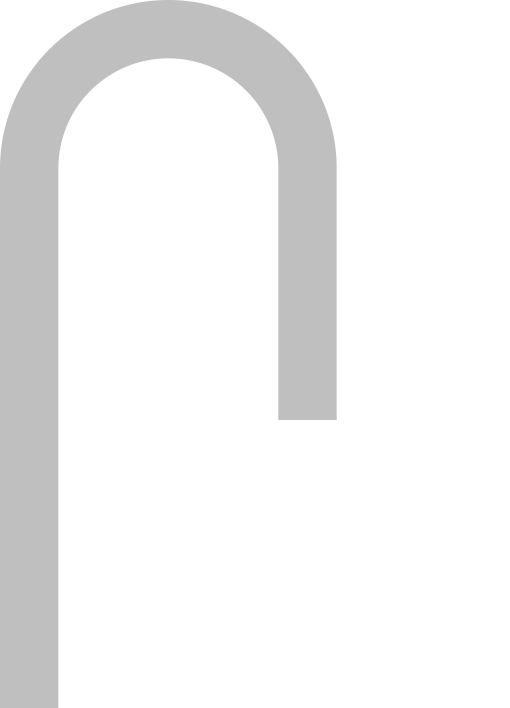 Logo Design
Explain how to apply simple formulas.
Design an appropriate logo that meets the success criteria.
Design an appropriate webpage that meets the success criteria
GRIT
Describe why we apply data validation to a spreadsheet.
Explain how to create a business card.
Design a range of DTP documents.
Create an appropriate logo that meets the success criteria.
Explain how you have created your webpage.
GRIT
Web Design
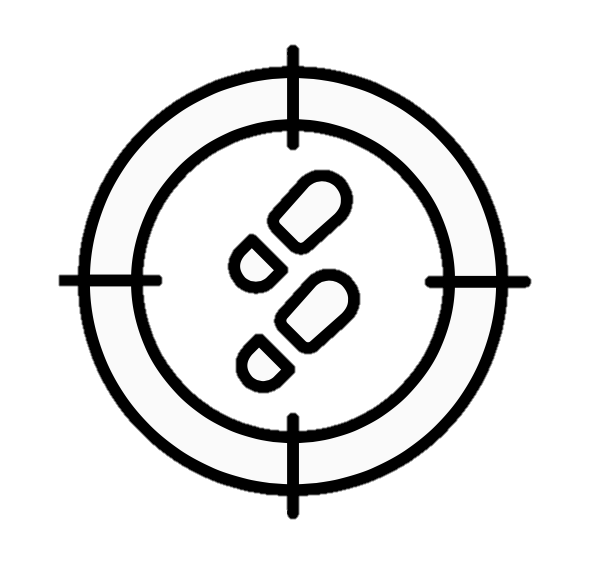 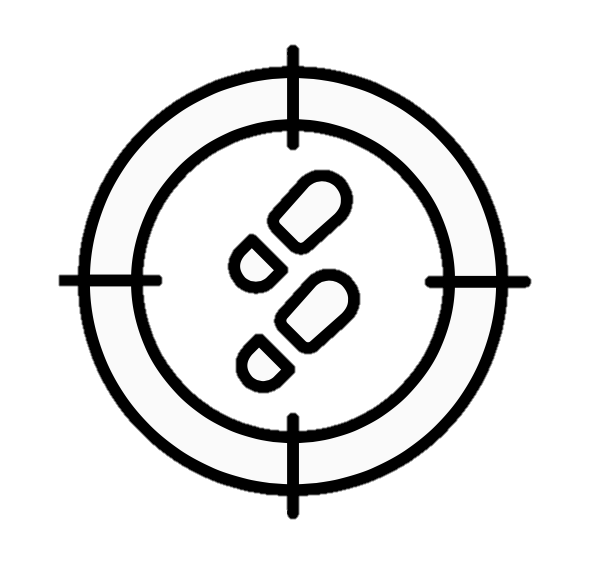 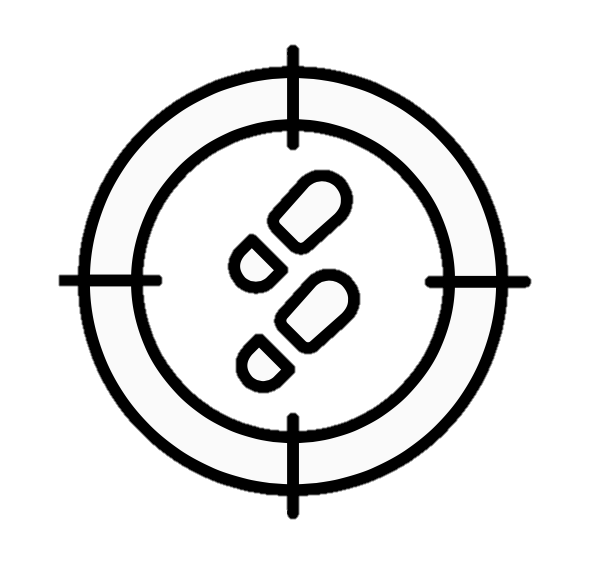 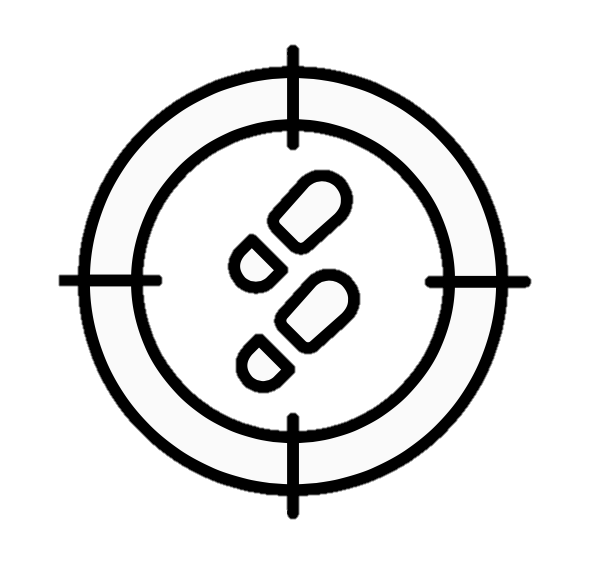 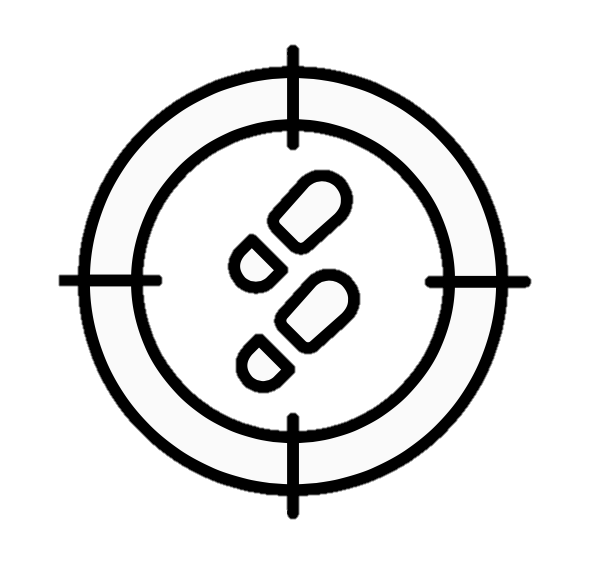 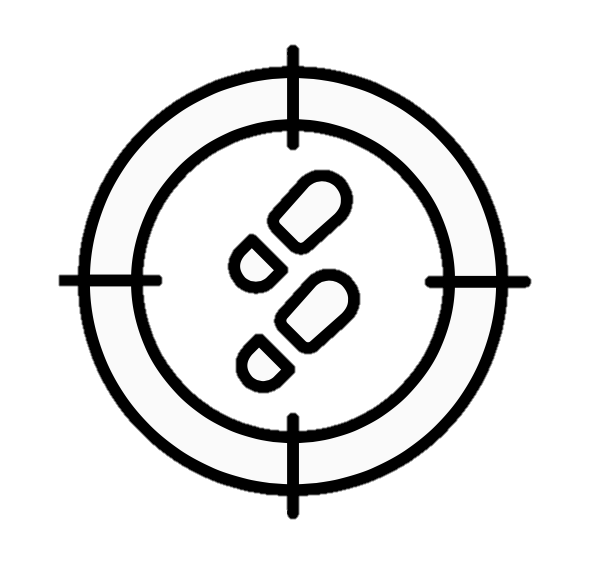 July
September
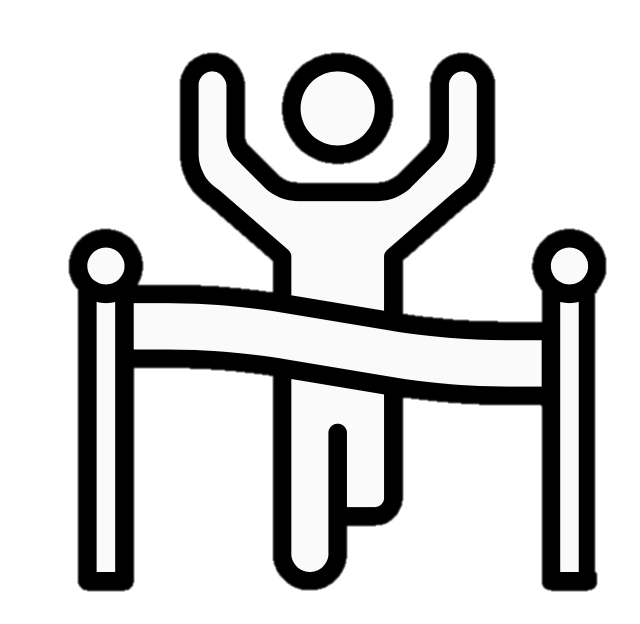 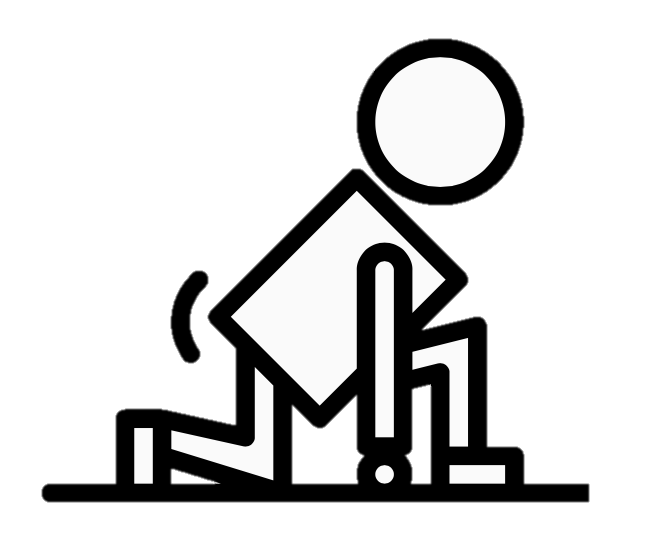 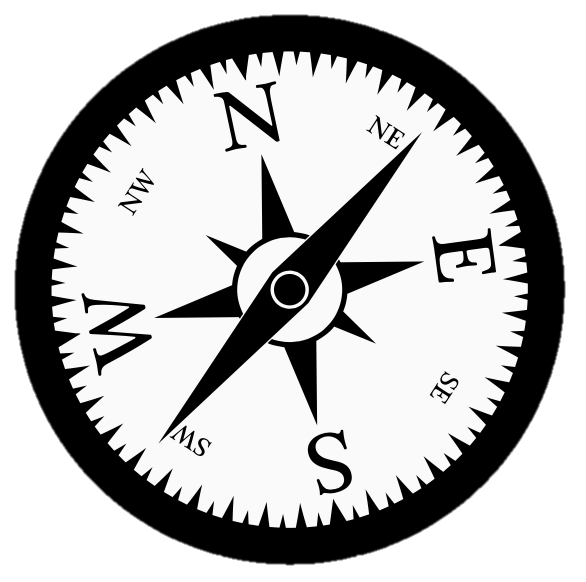 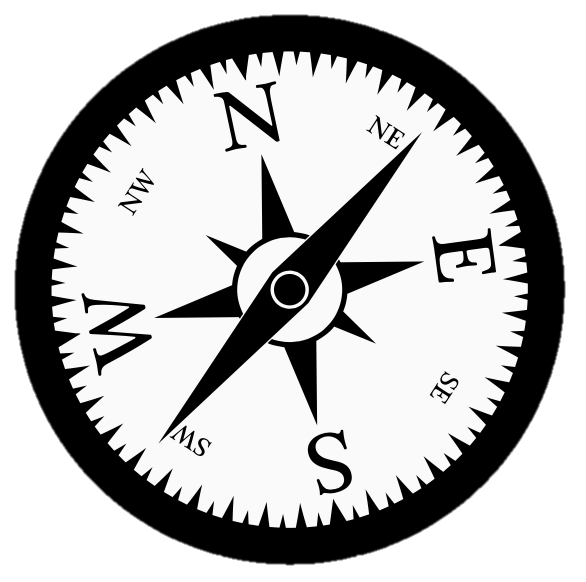 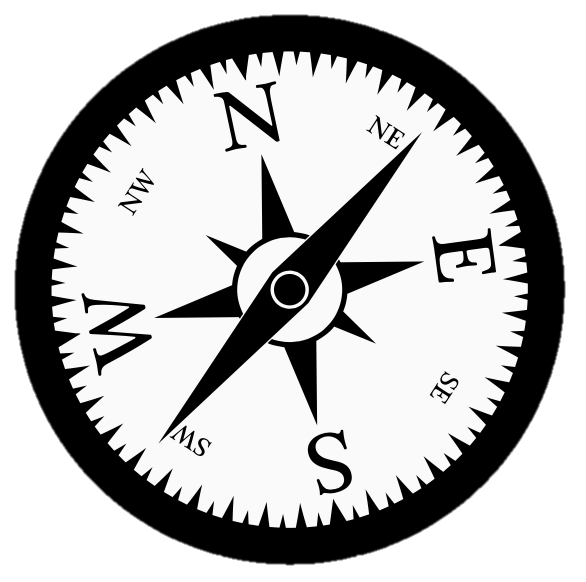 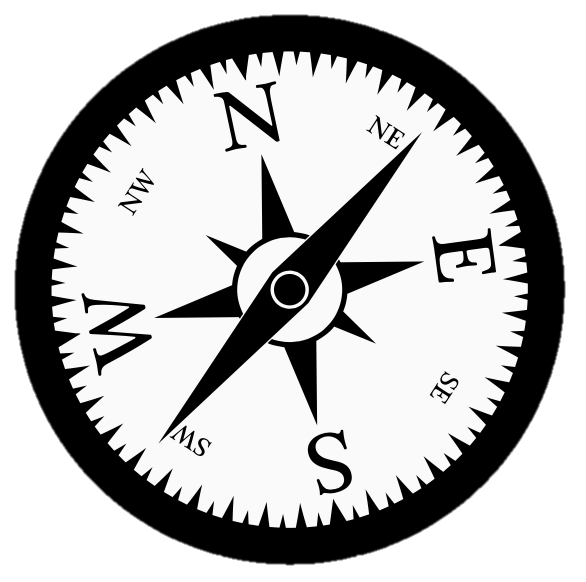 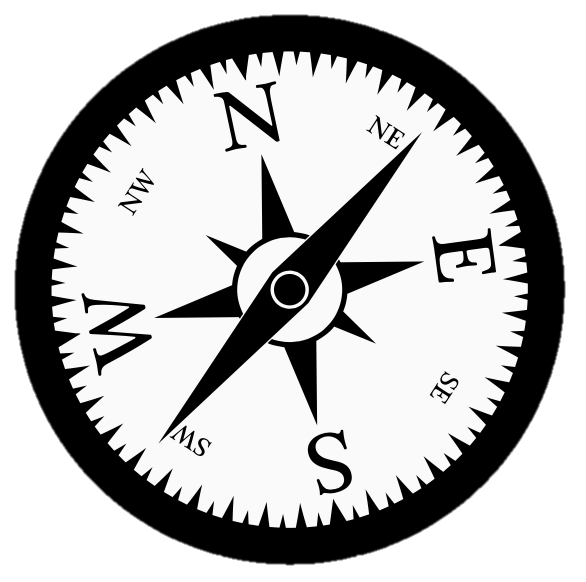 Whole Class Feedback
Whole Class Feedback
Whole Class Feedback
Whole Class Feedback
Booklet Review
Whole Class Feedback
Booklet Review
Booklet Review
Booklet Review
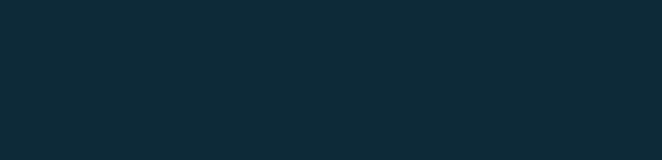 Year 7 Digital Technologies Learning Journey
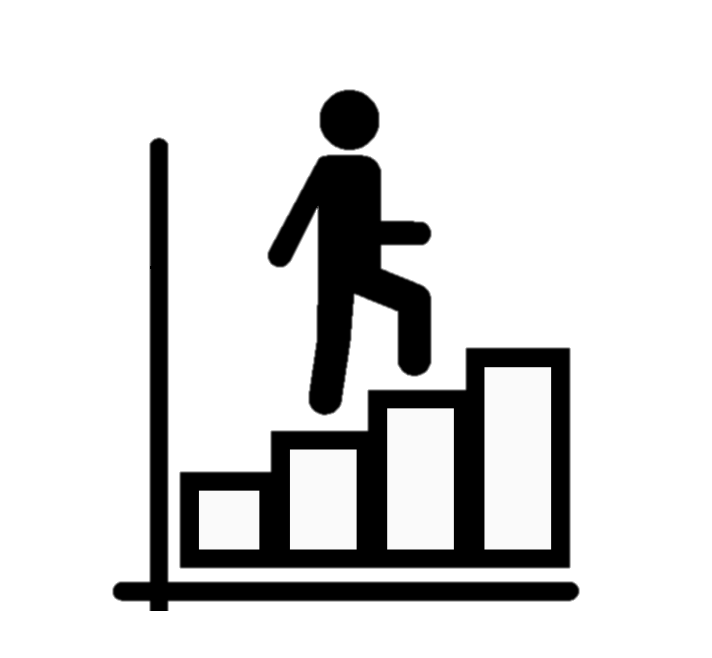 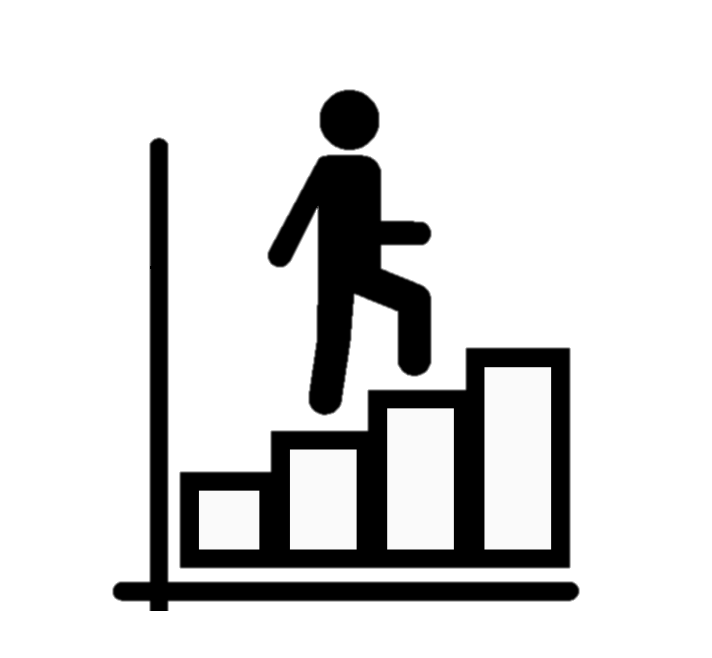 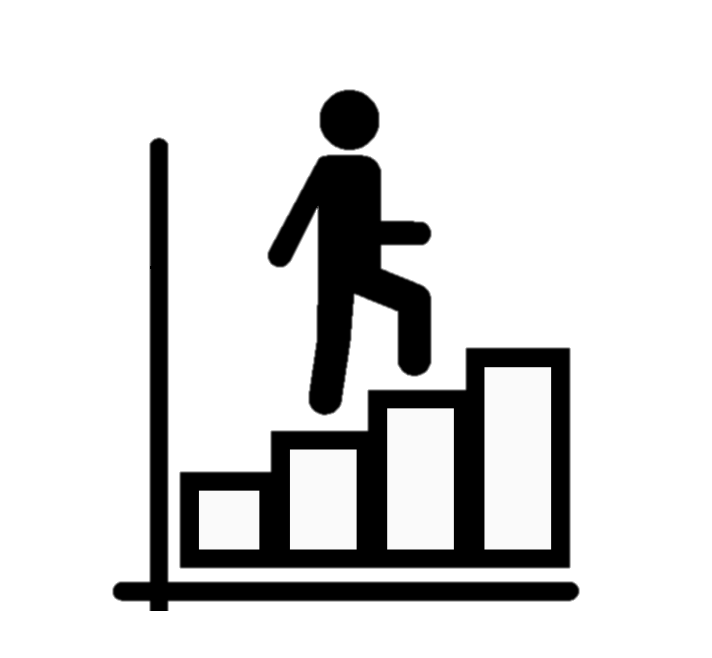 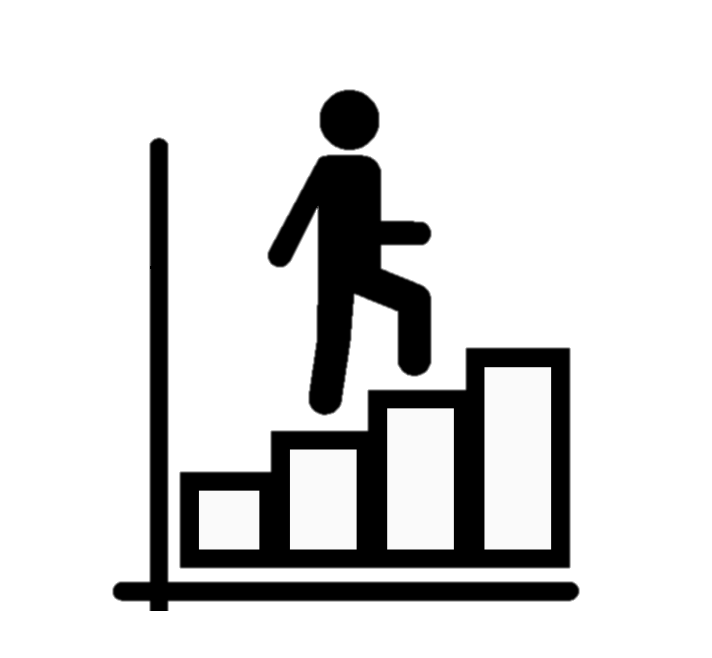 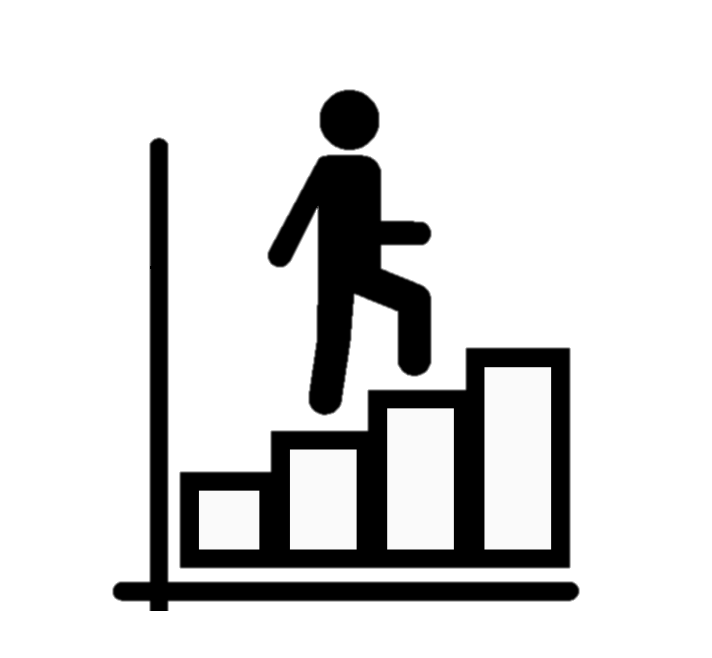 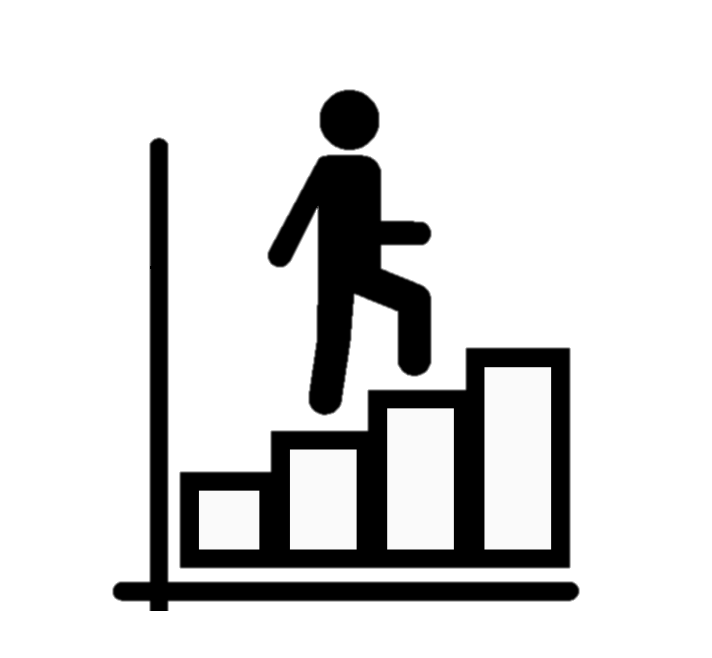 SEP
DEC
JUN
FEB
OCT
APR
JUL
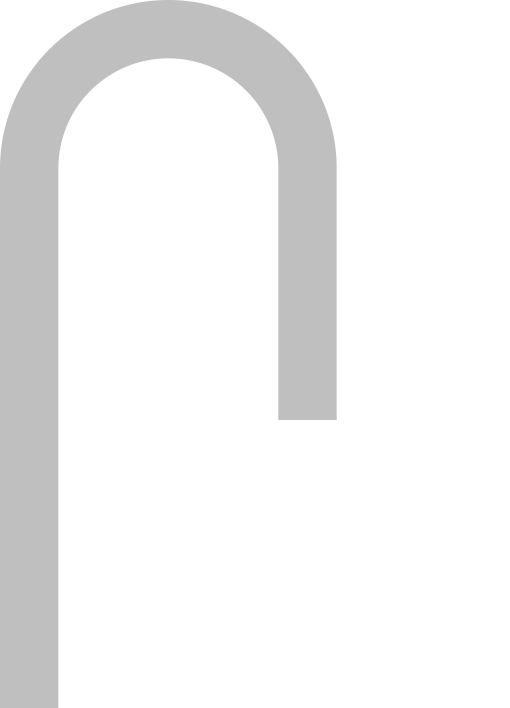 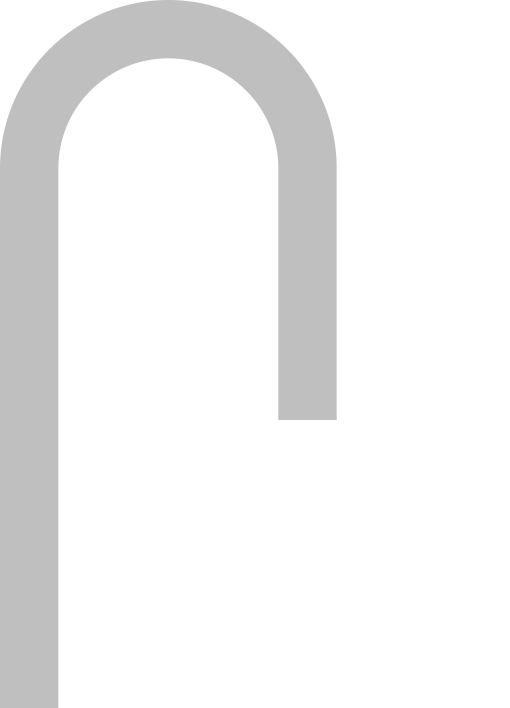 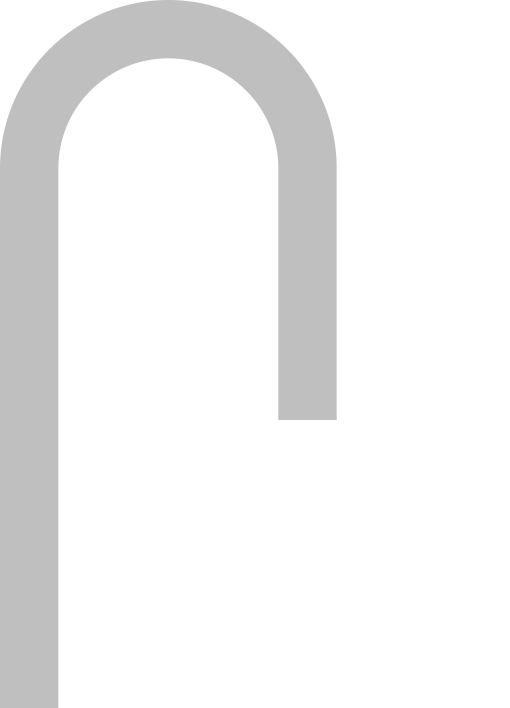 HT5
HT3
HT2
HT1
HT4
HT6
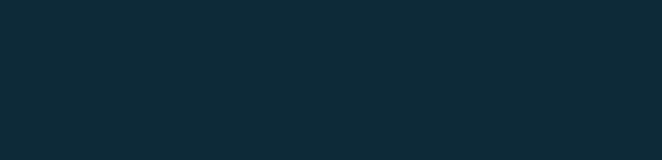 Student Voice
Student Voice
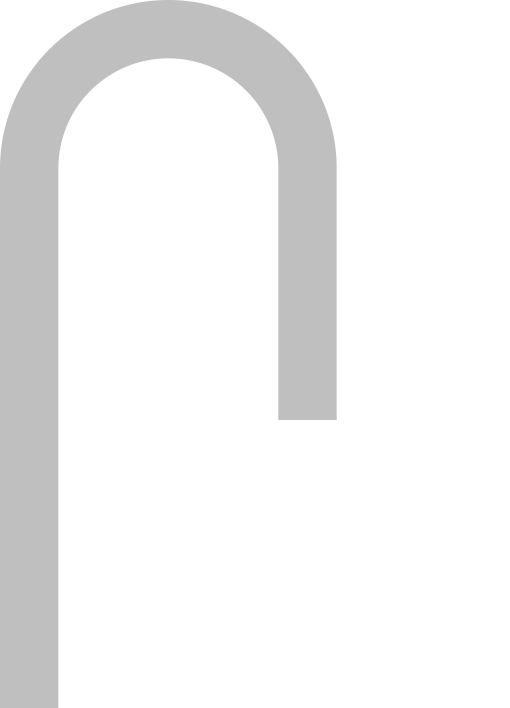 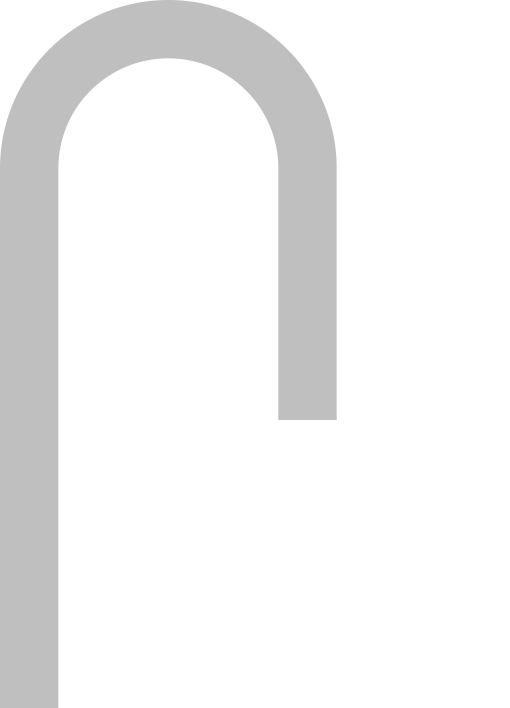 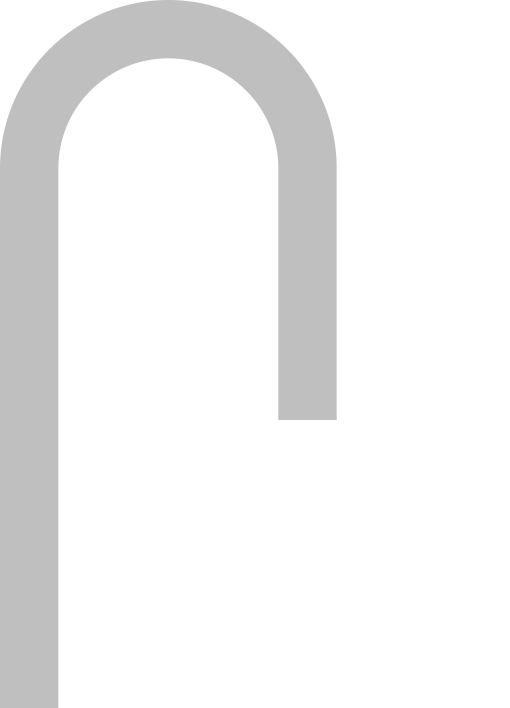 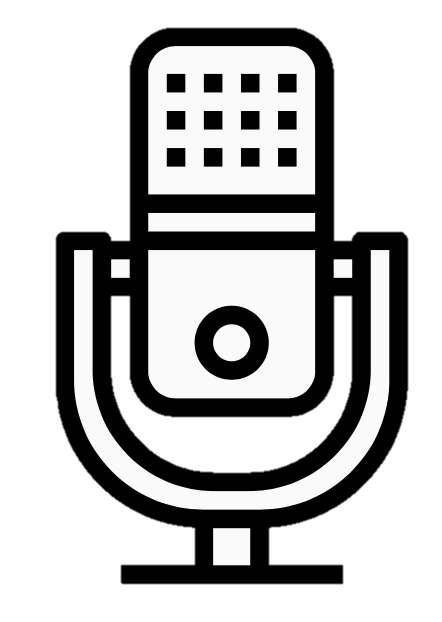 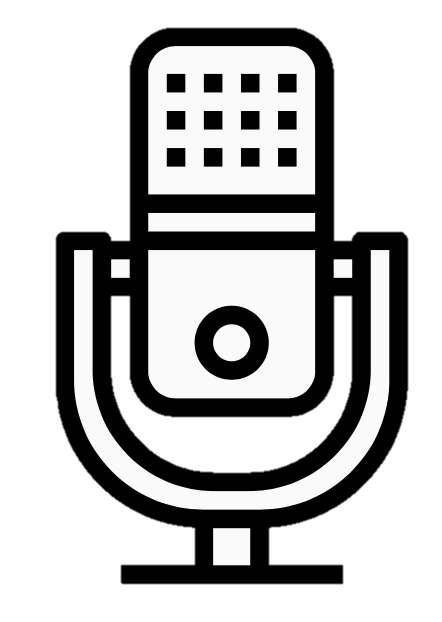 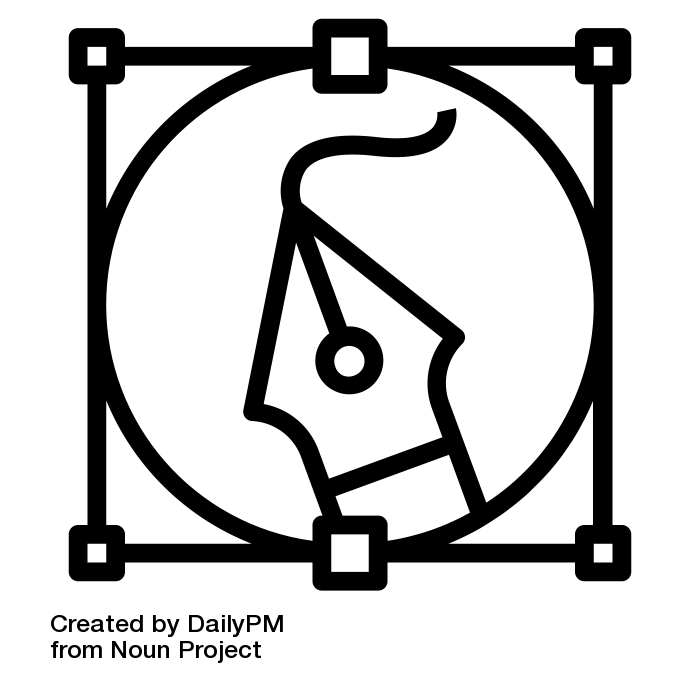 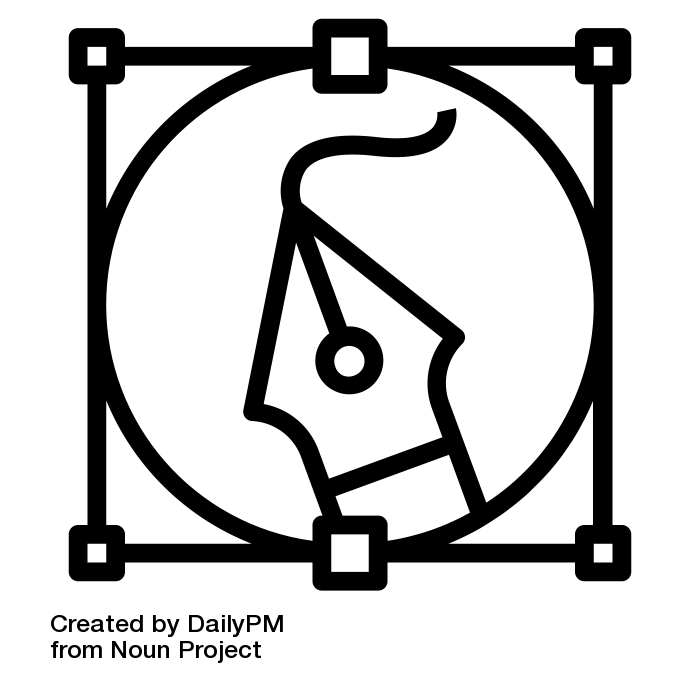 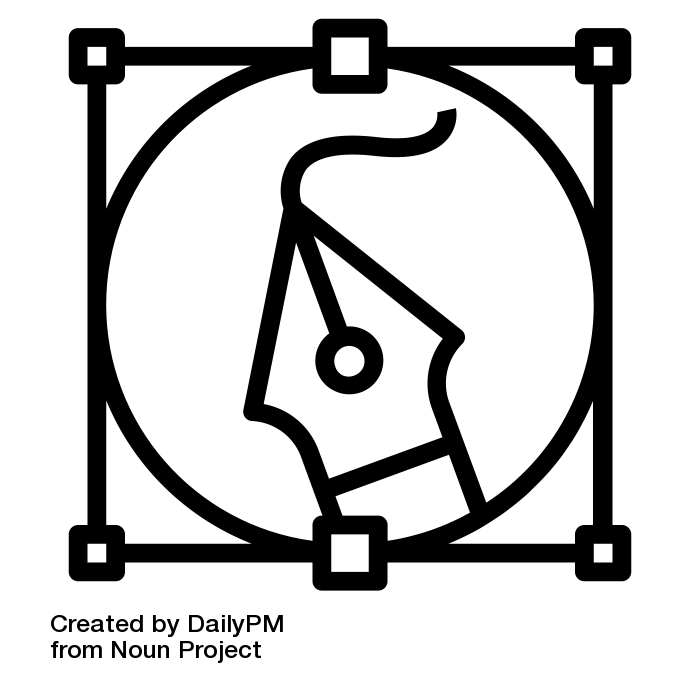 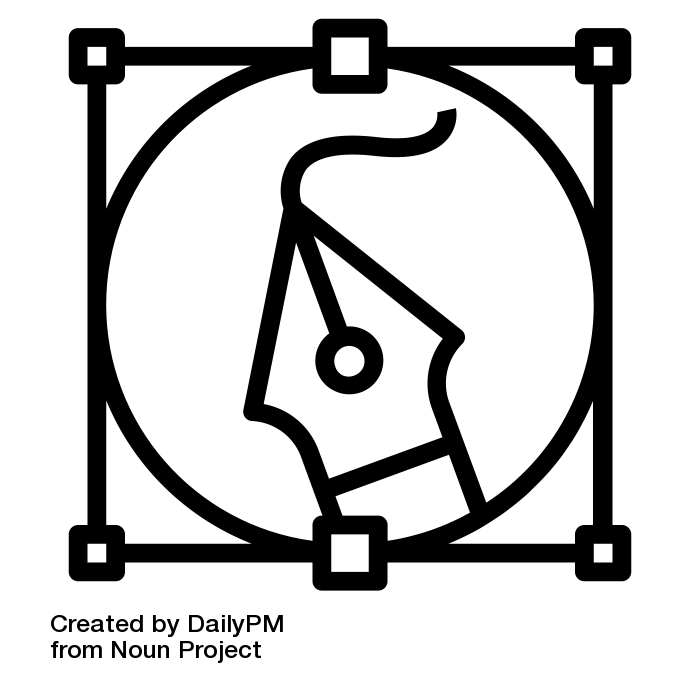 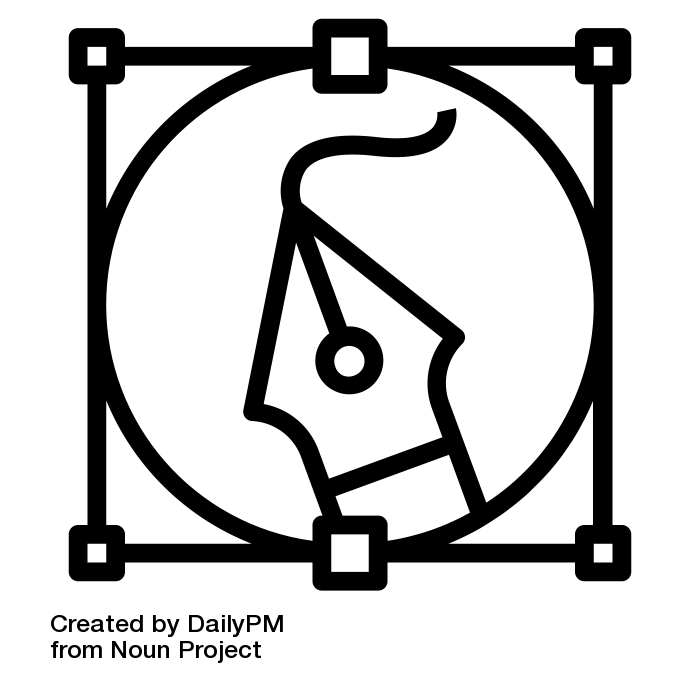 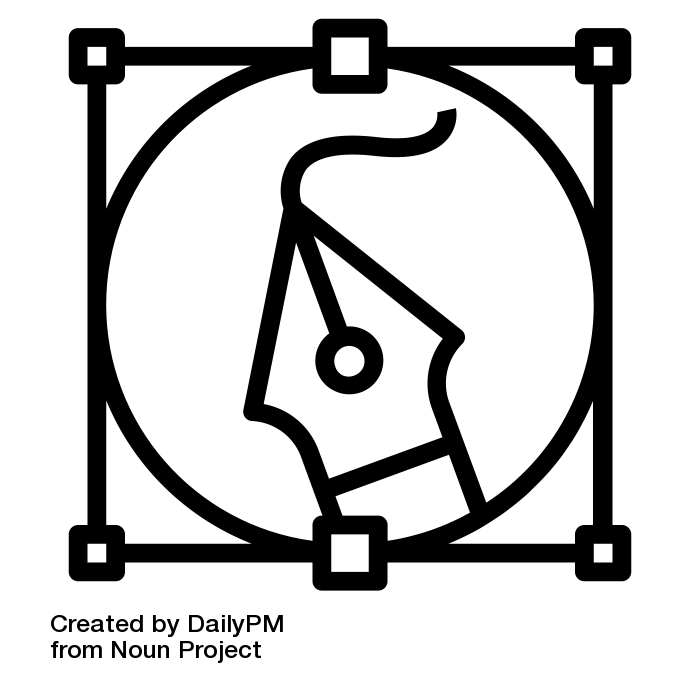 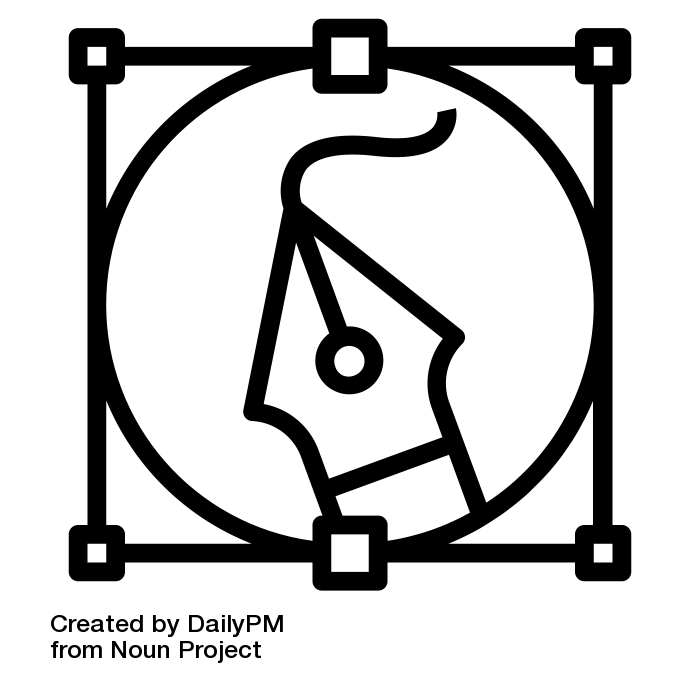 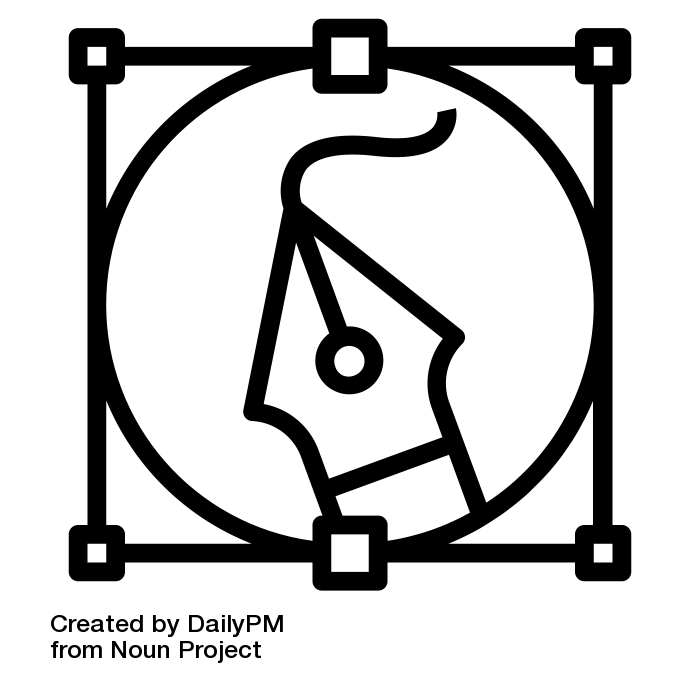 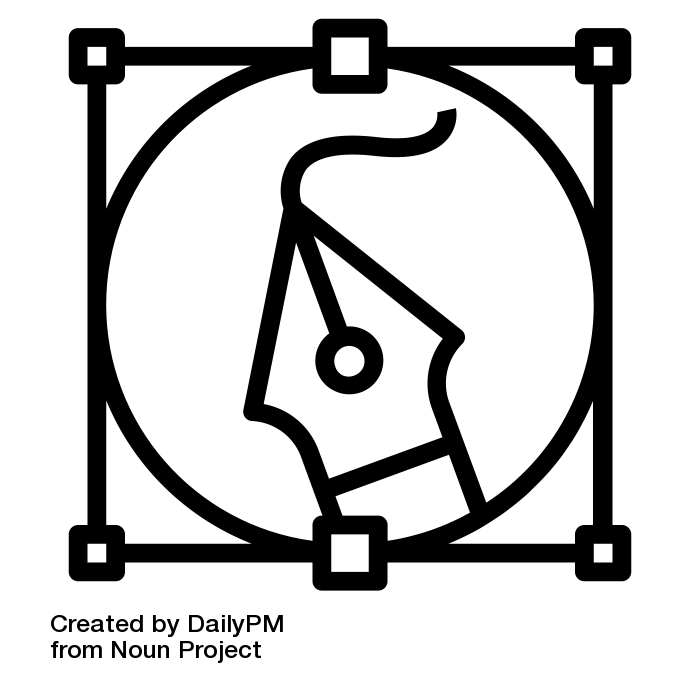 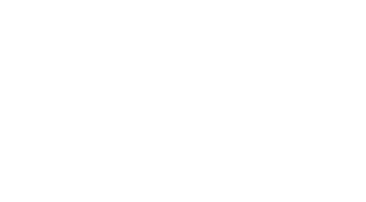 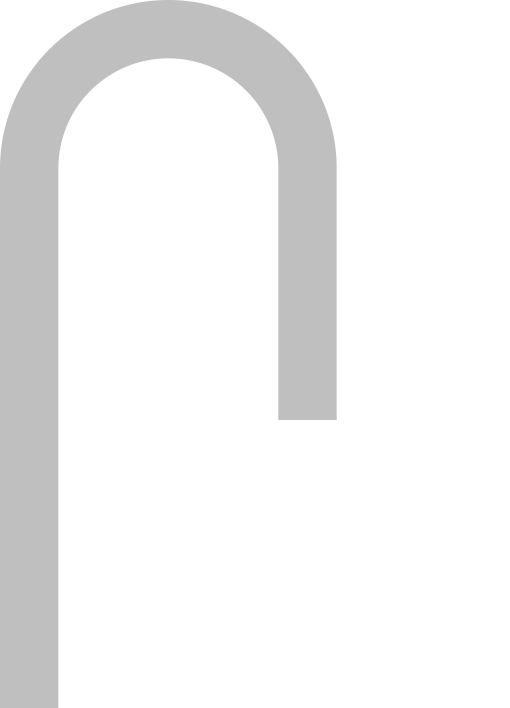 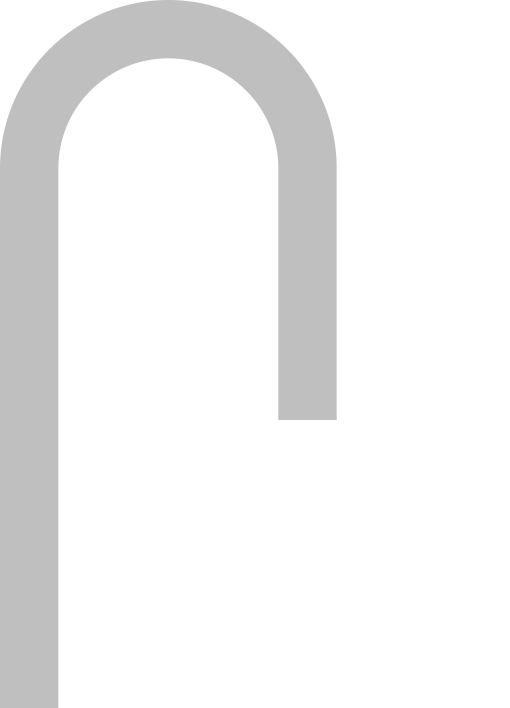 Explain the tools needed to draw a basic shape.
How do I manipulate shapes and apply colour?
Describe how to format text appropriately.
Explain how to create a  folded leaflet.
Explain the purpose of DTP and the software used to create quality documents.
DTP
Describe how to apply colour in a variety of ways
Explain the term “Financial Model”.
Time to Shine: Evaluate a range of DTP documents.
Financial Modelling
Time to Shine: Justify your recommended price for the festival.
Describe the benefits of using charts and graphs.
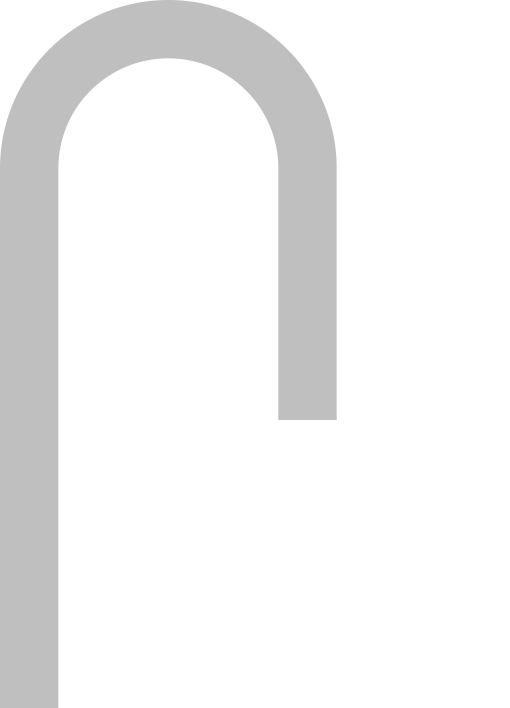 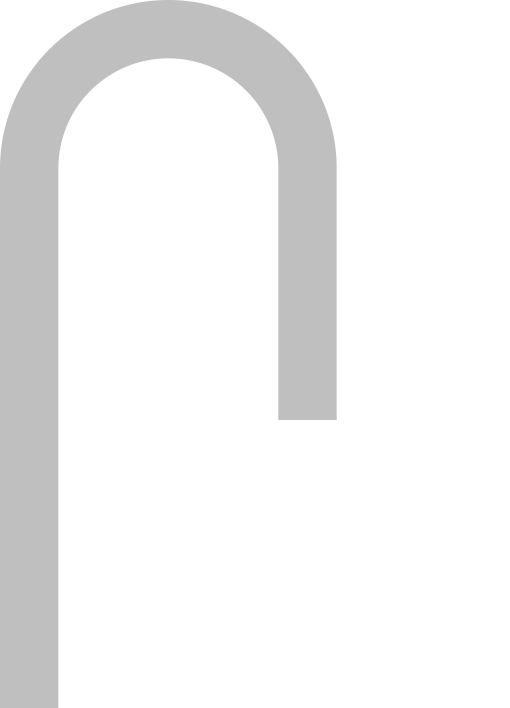 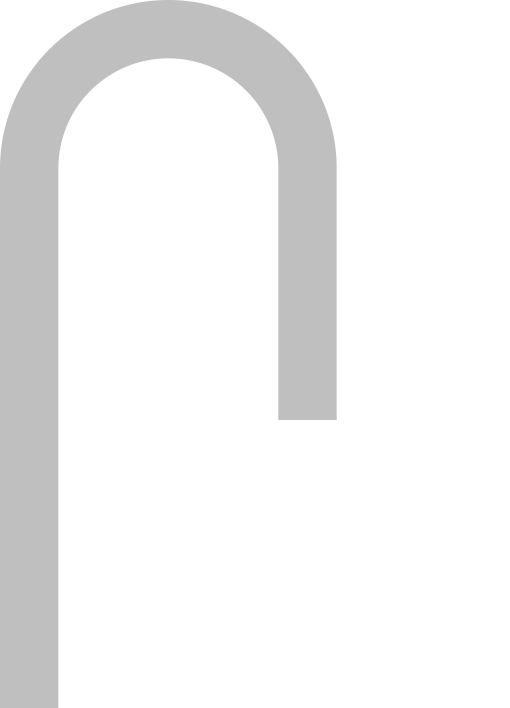 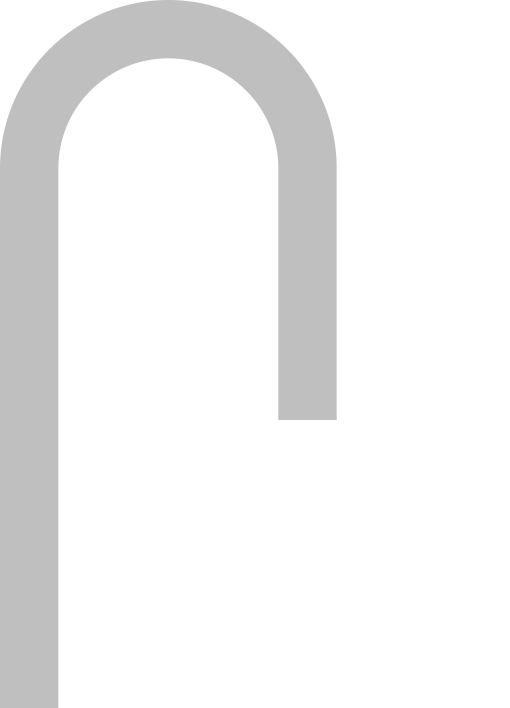 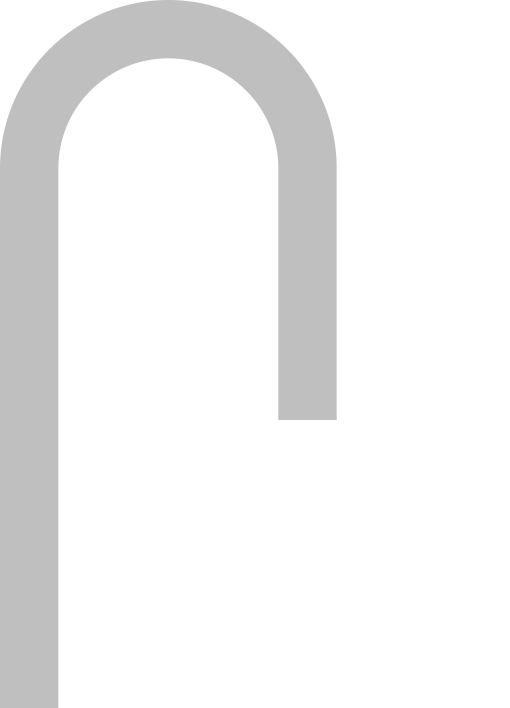 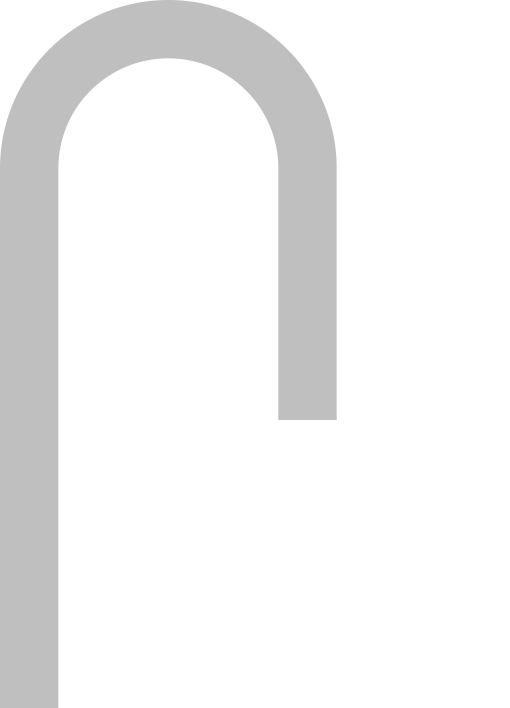 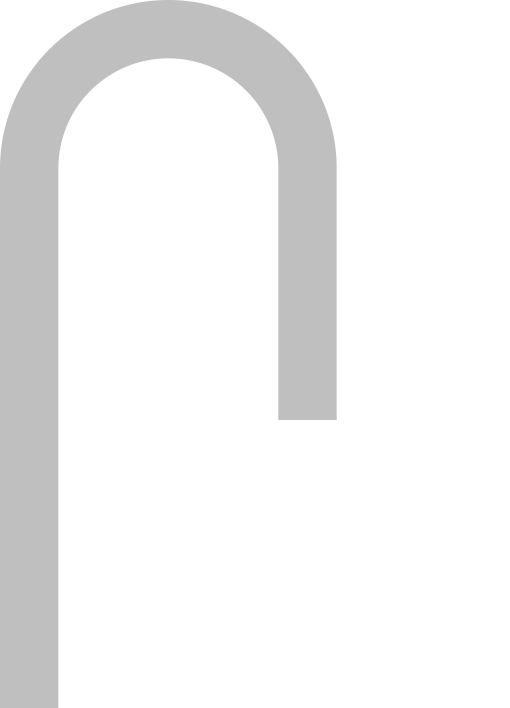 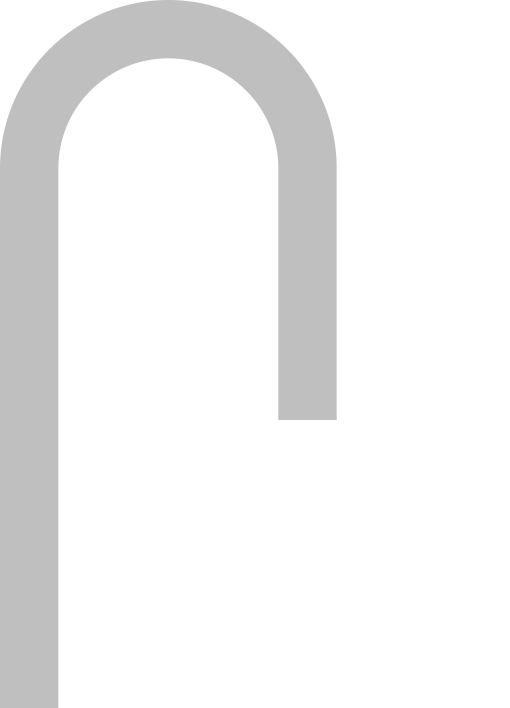 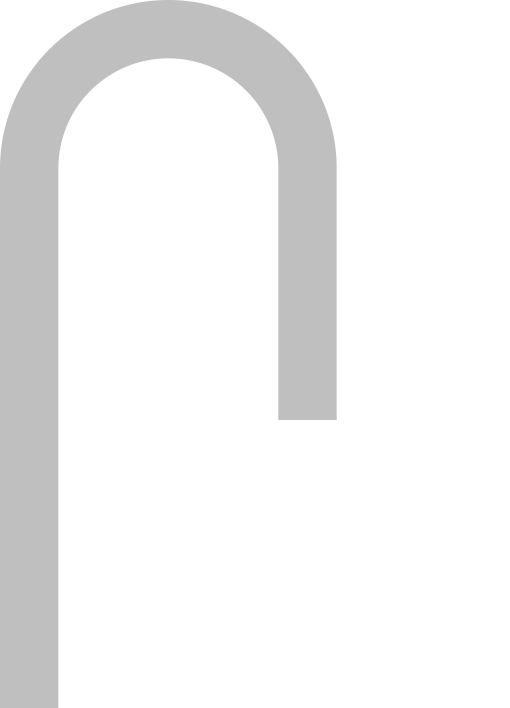 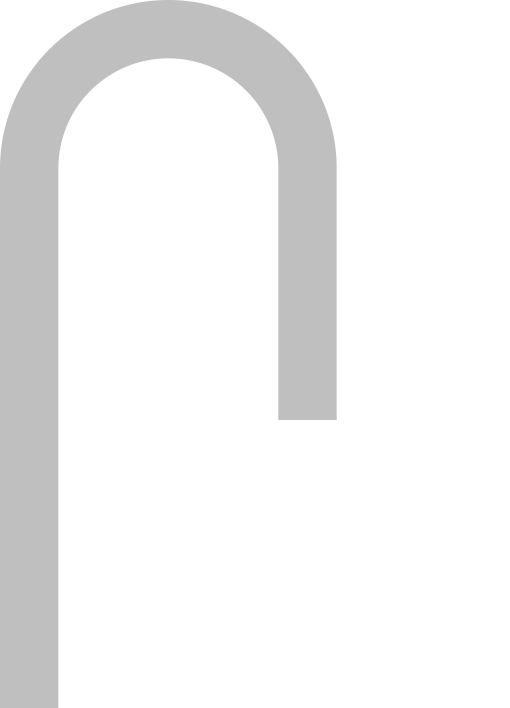 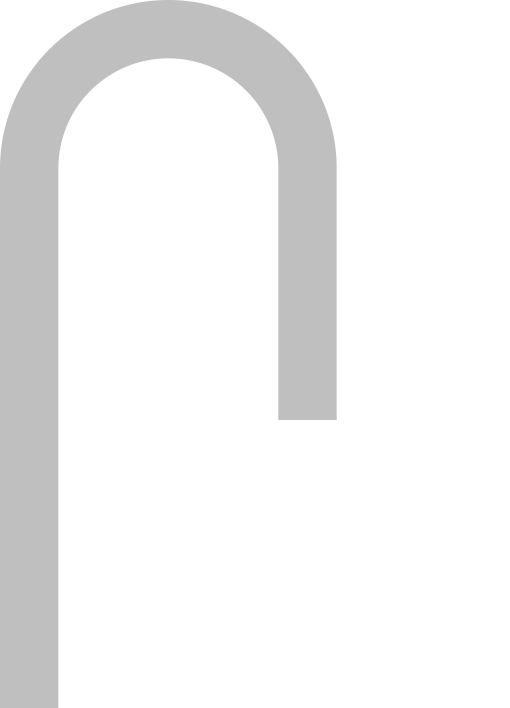 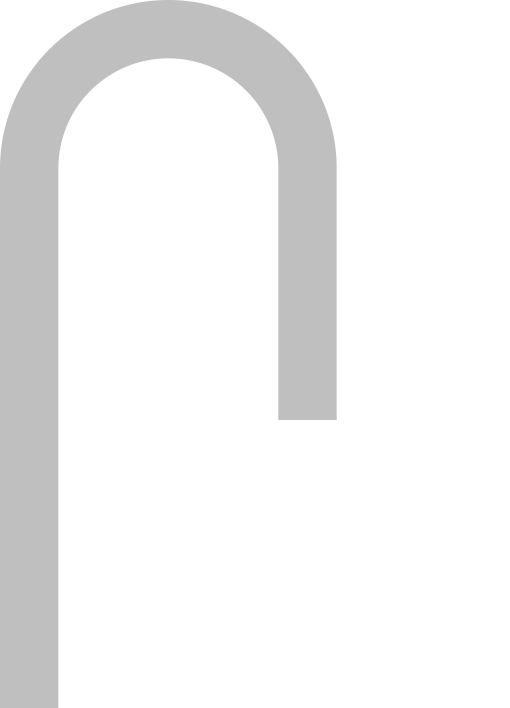 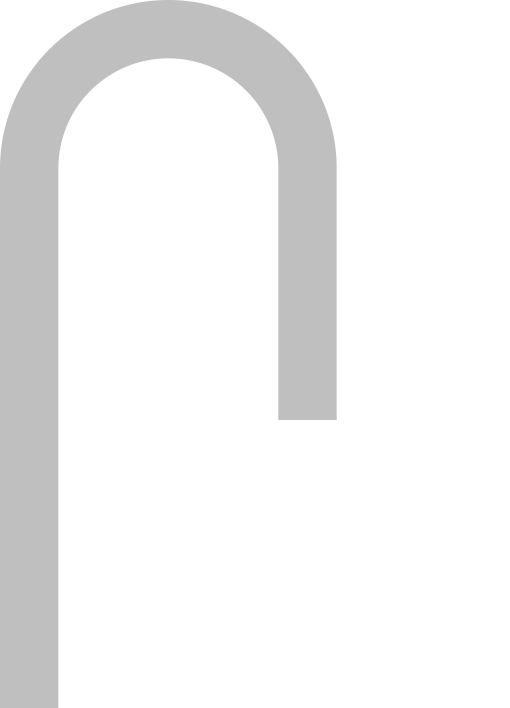 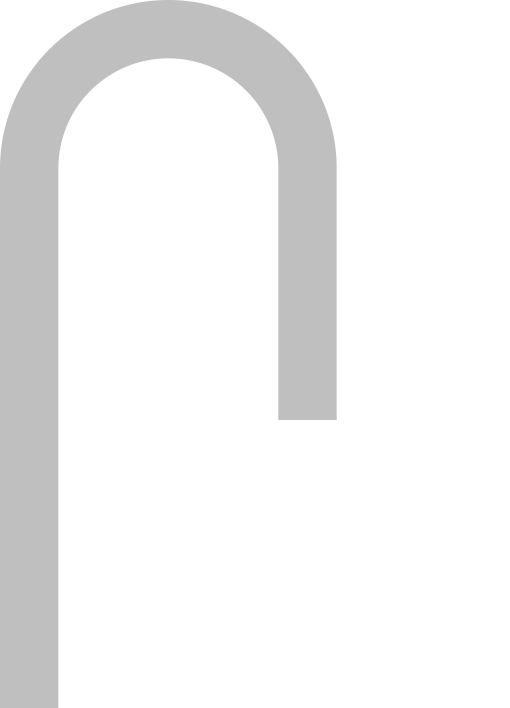 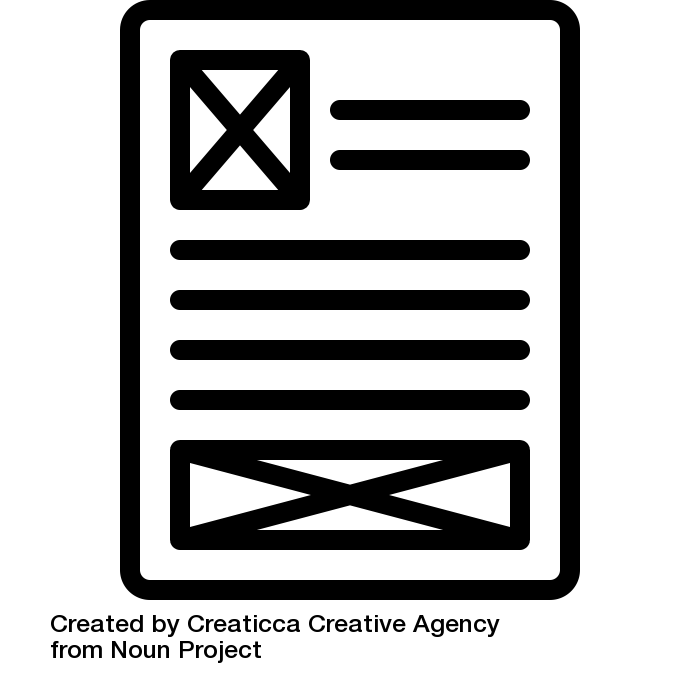 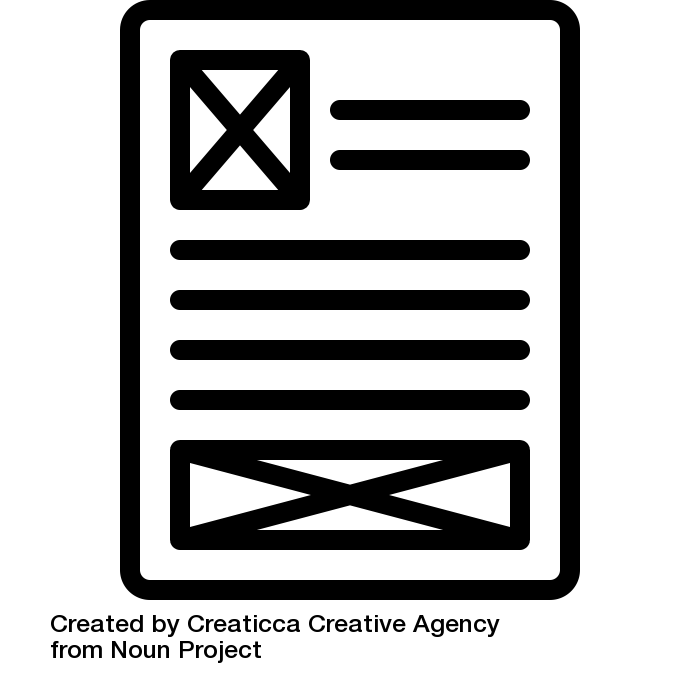 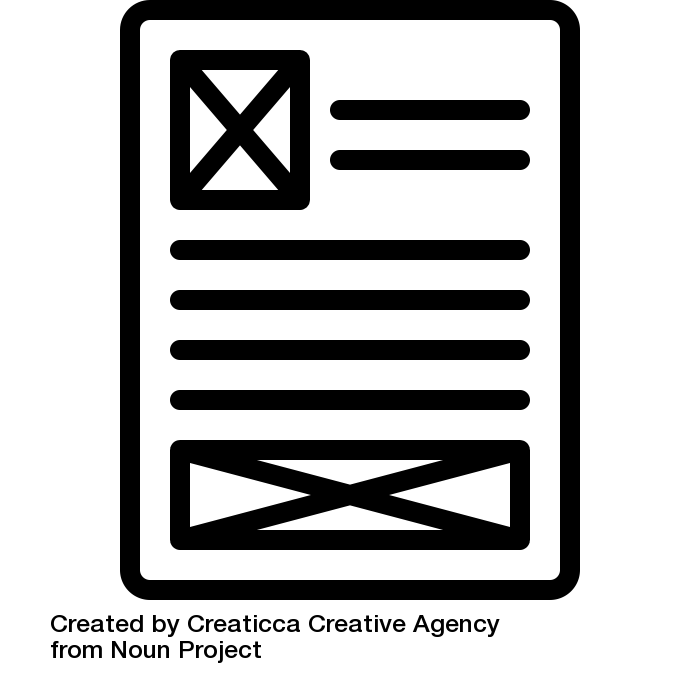 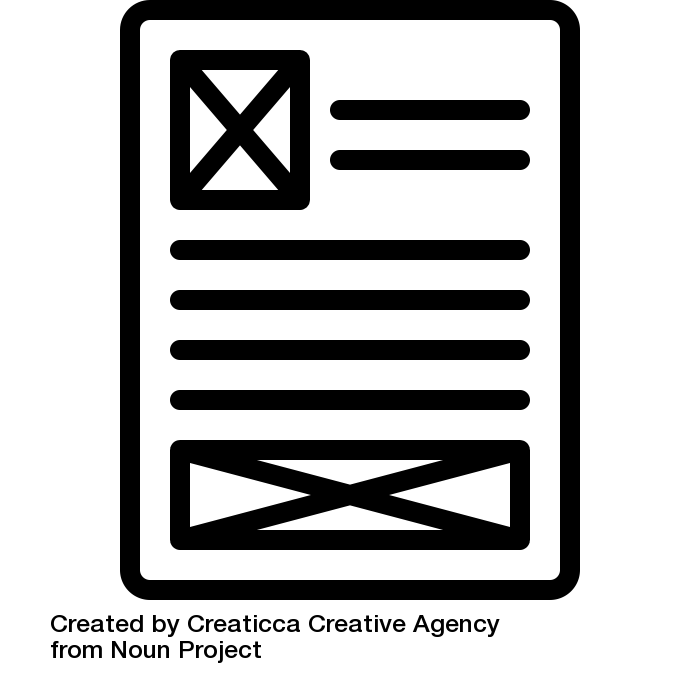 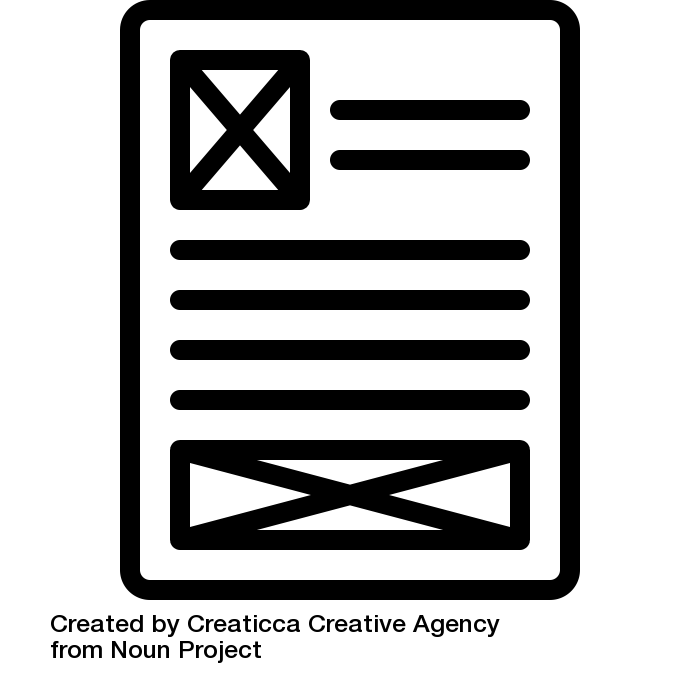 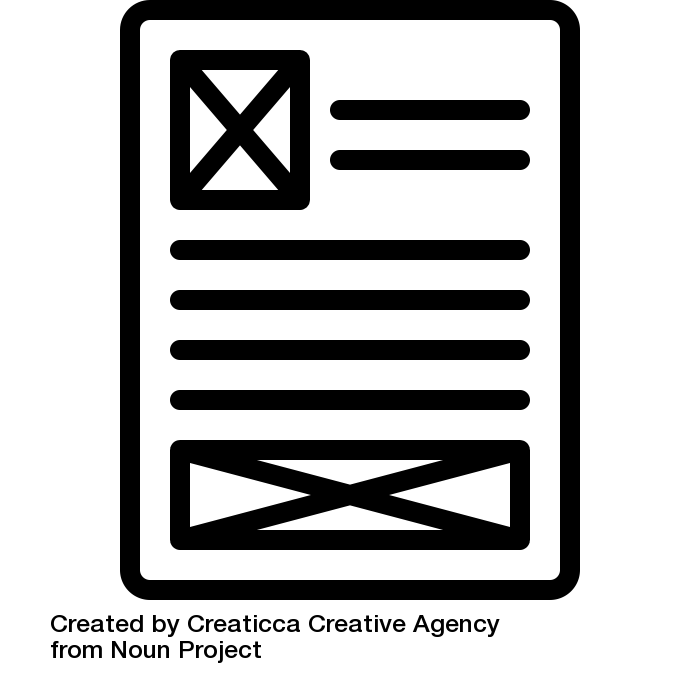 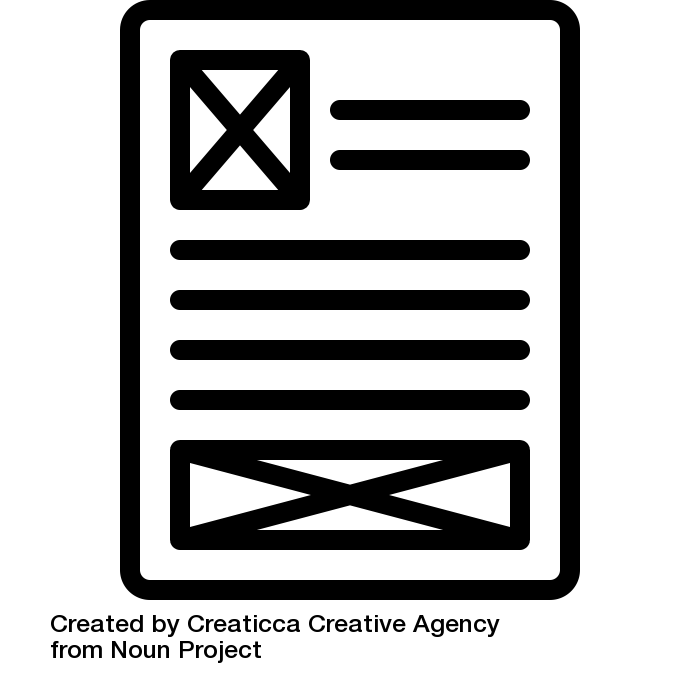 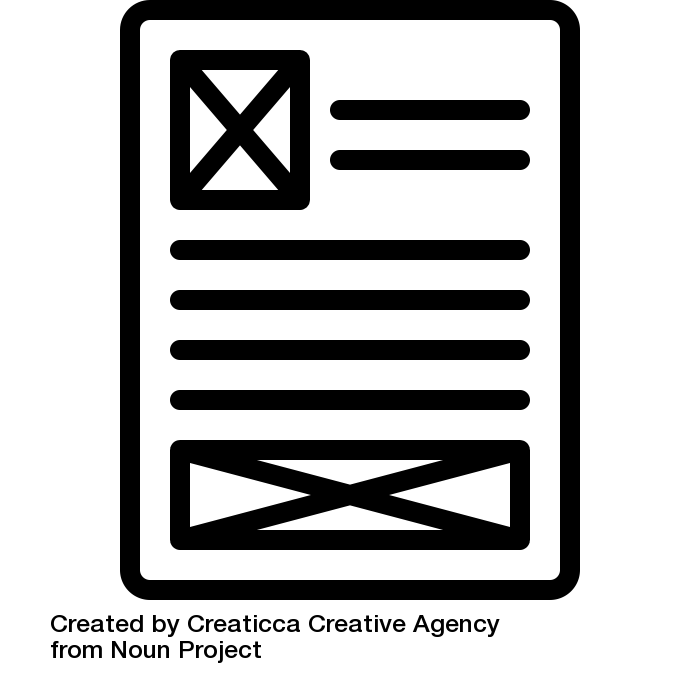 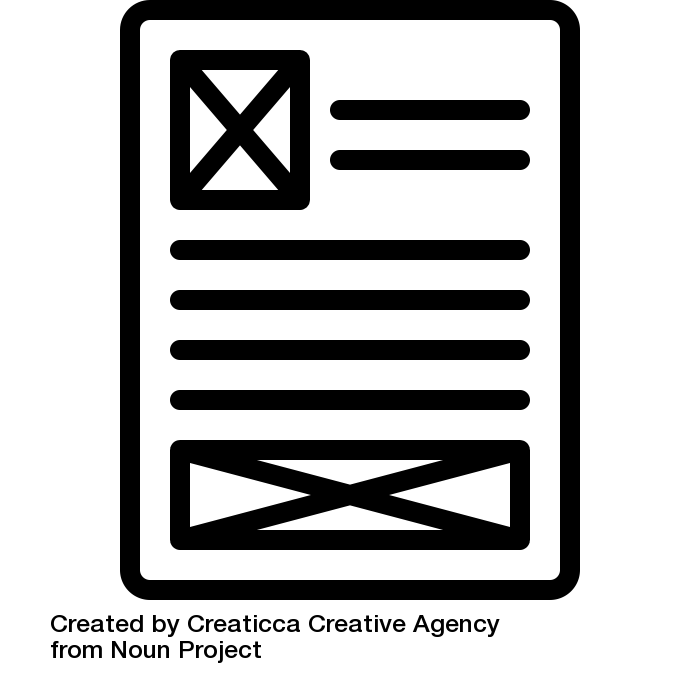 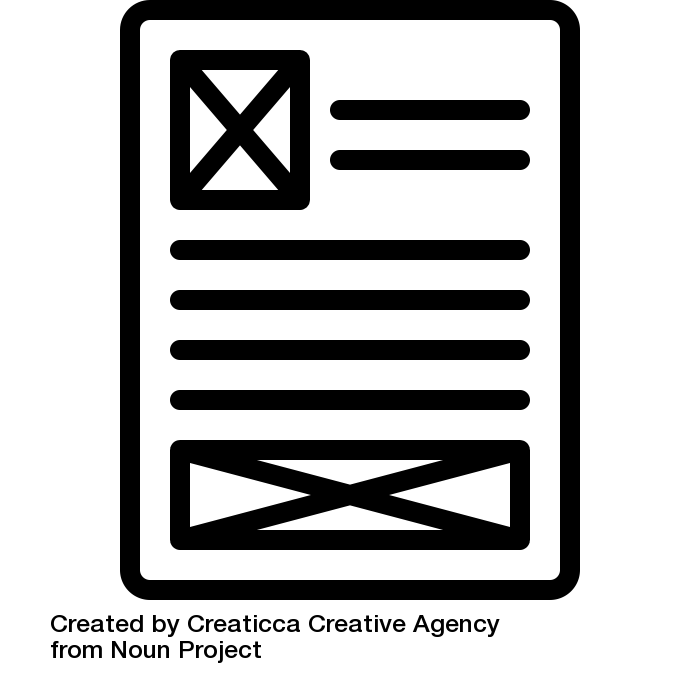 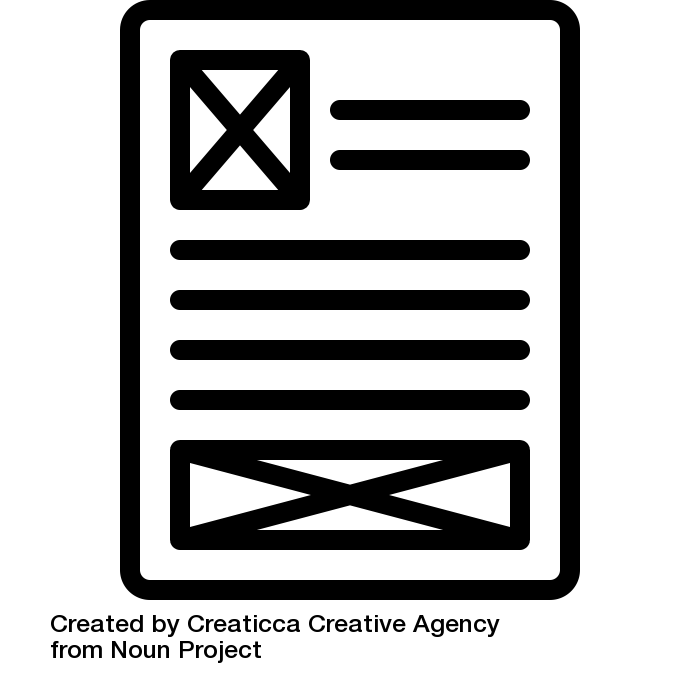 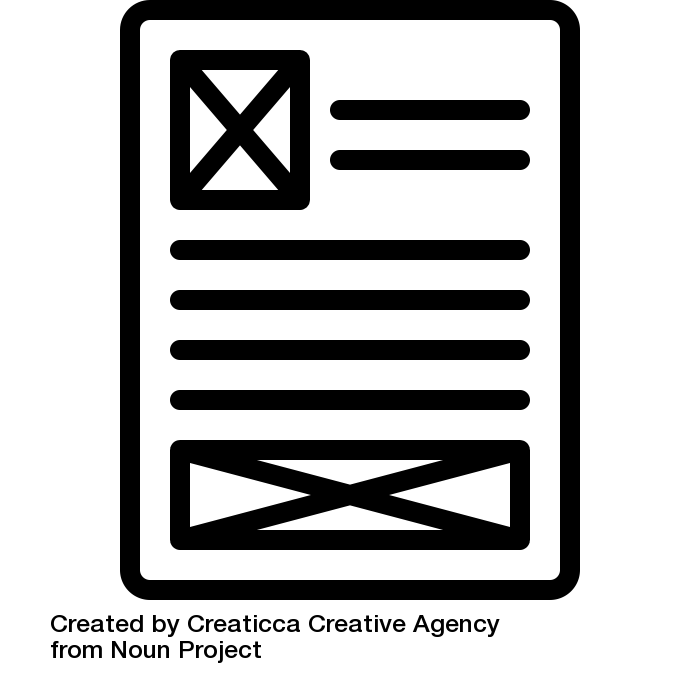 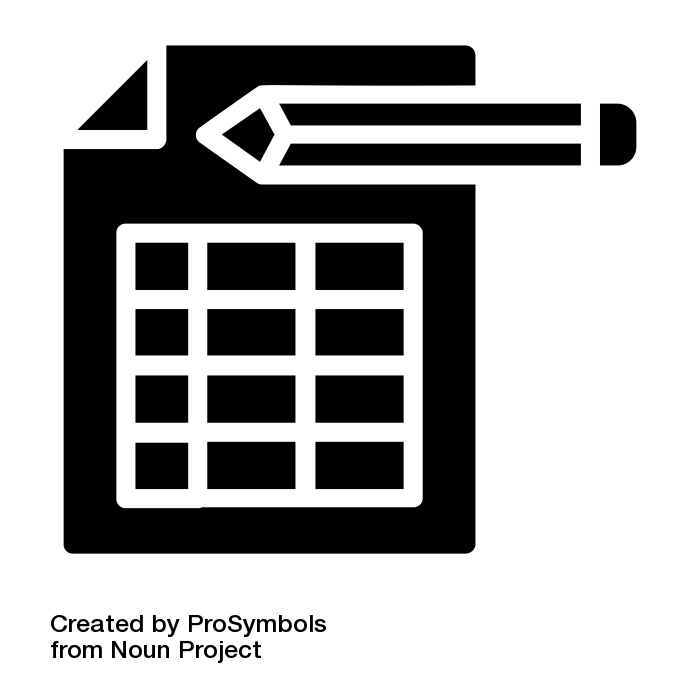 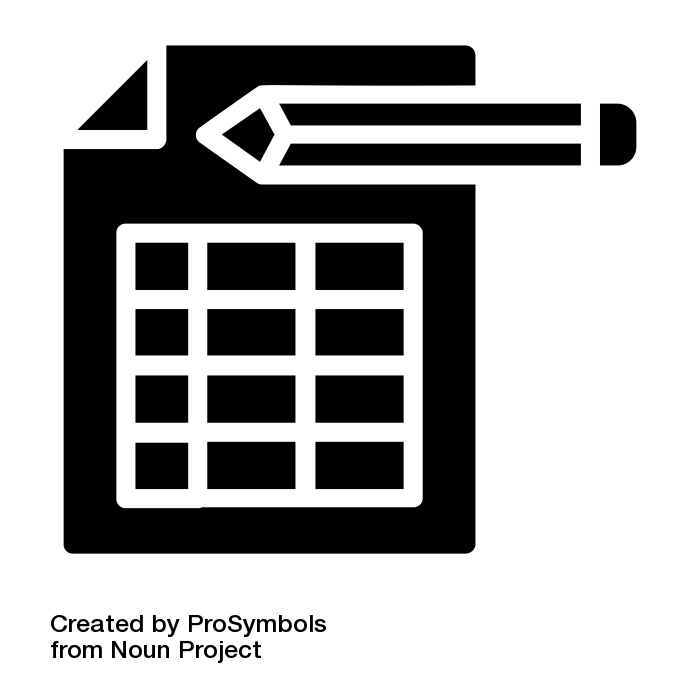 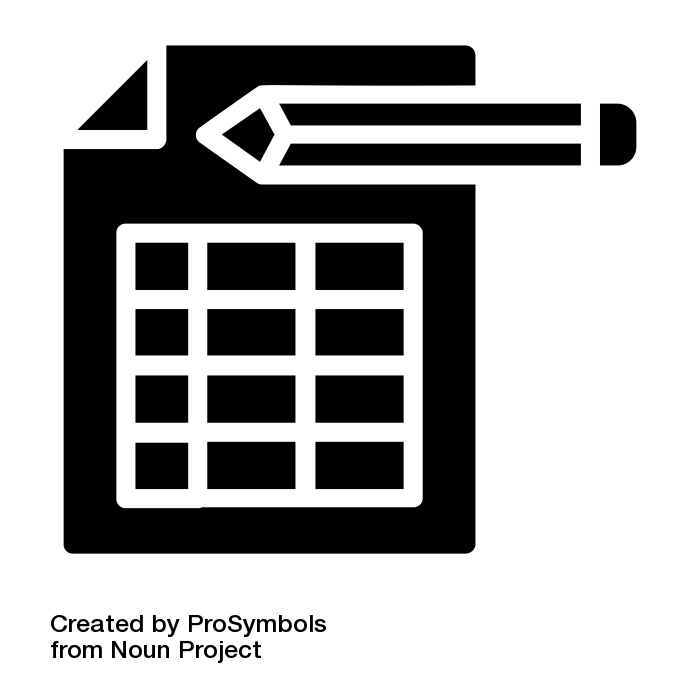 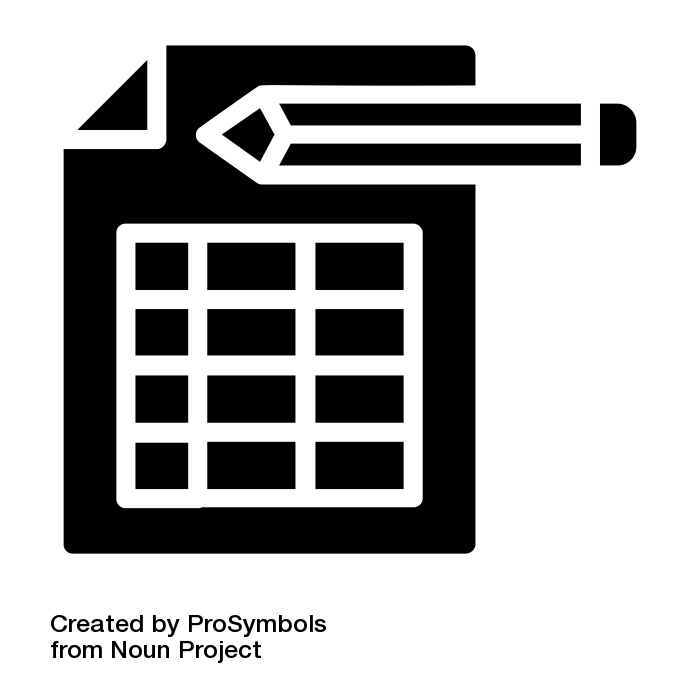 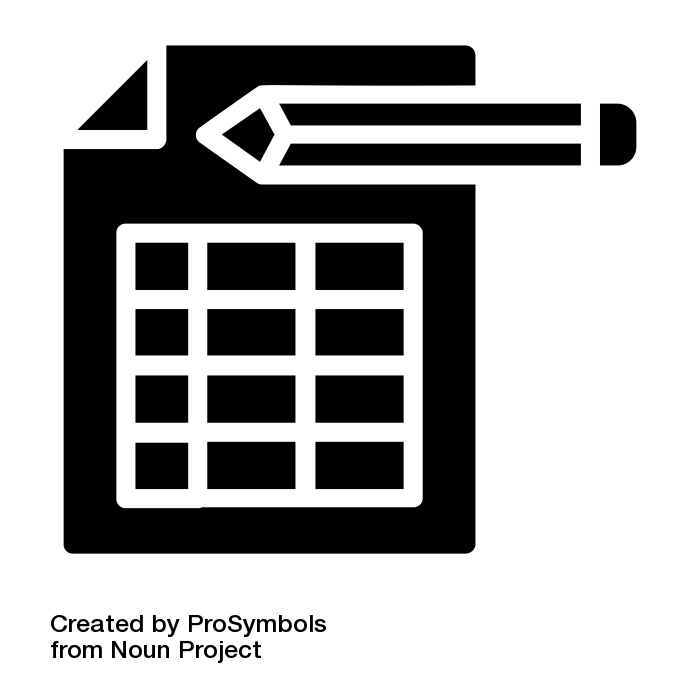 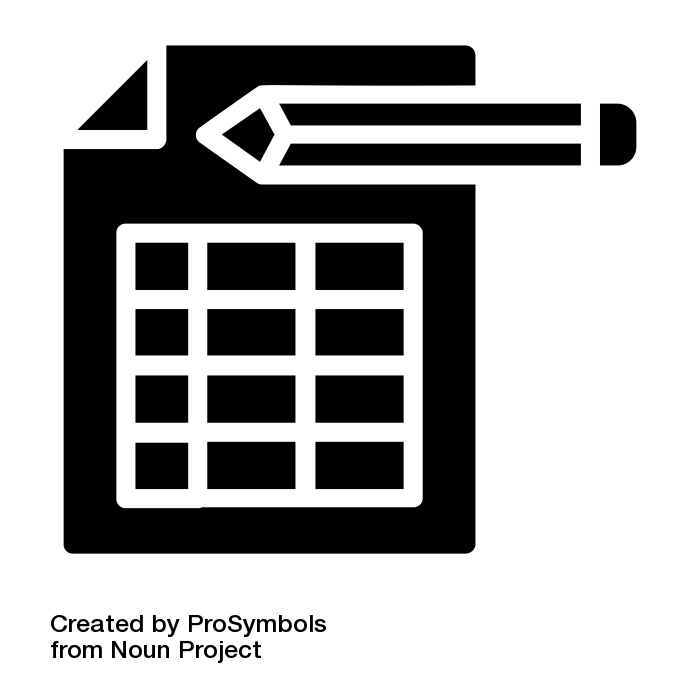 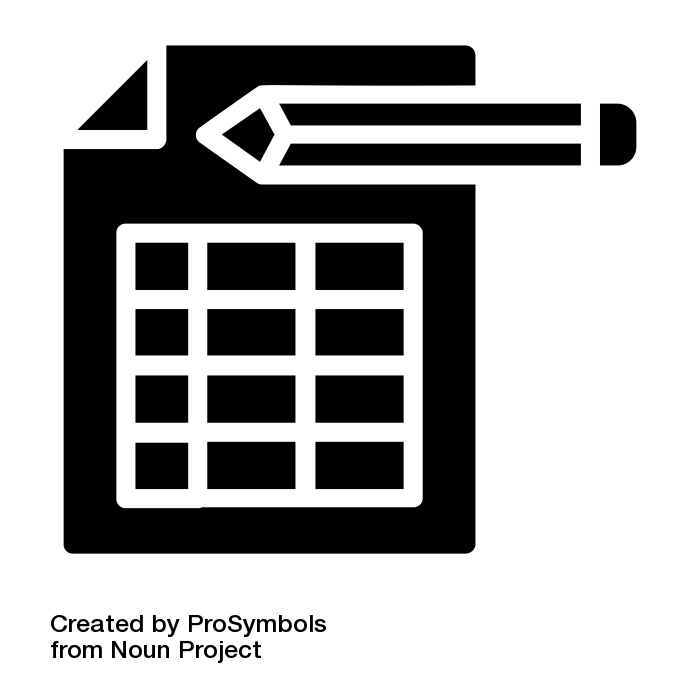 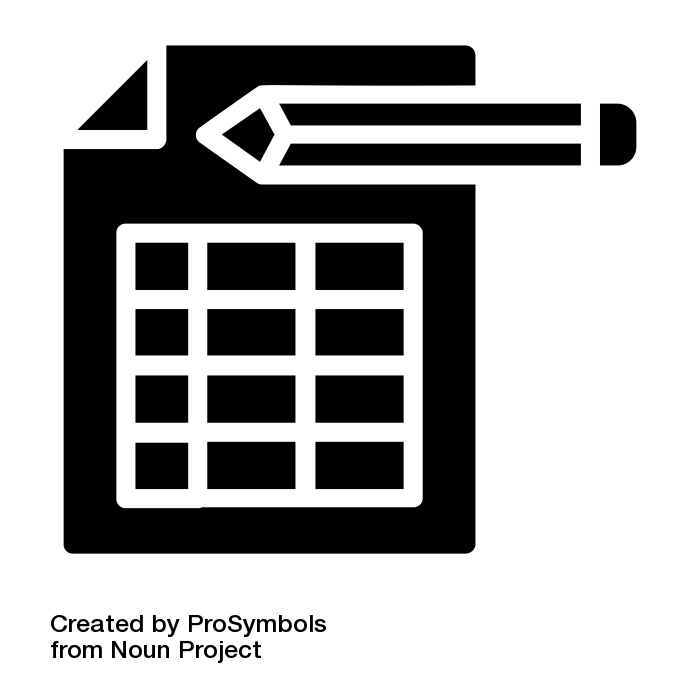 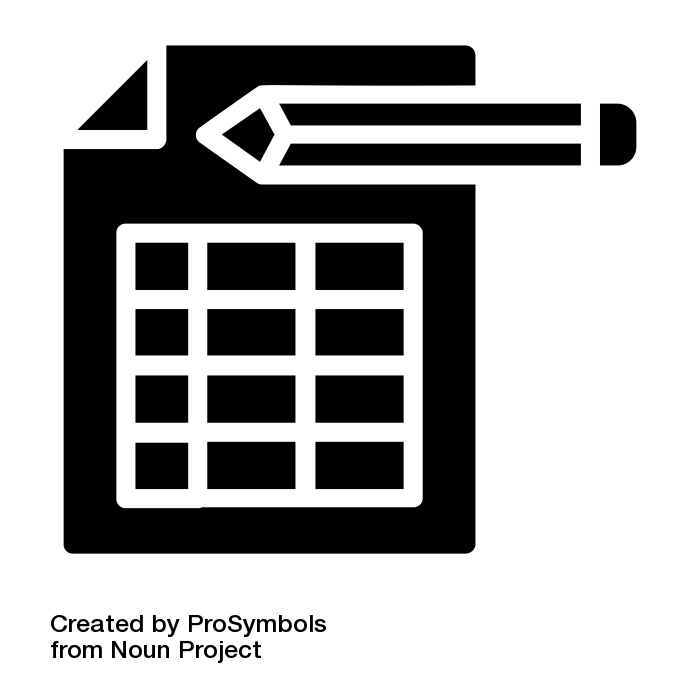 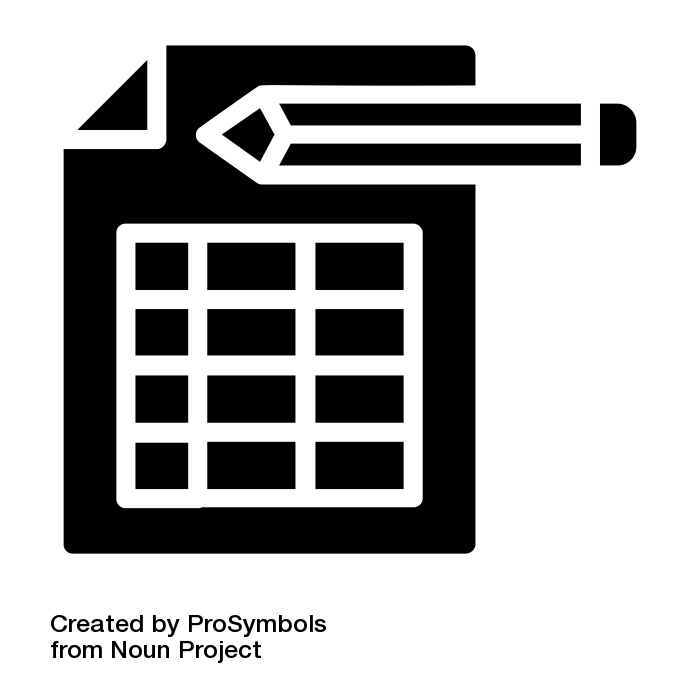 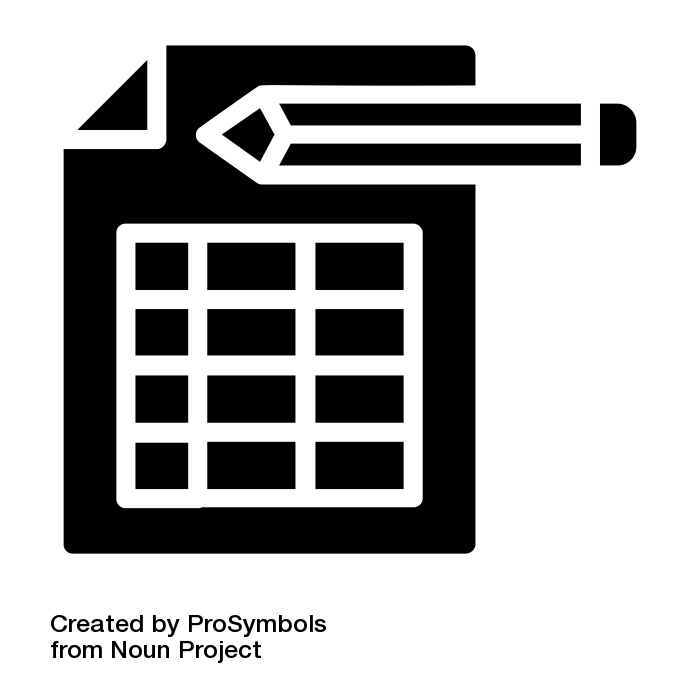 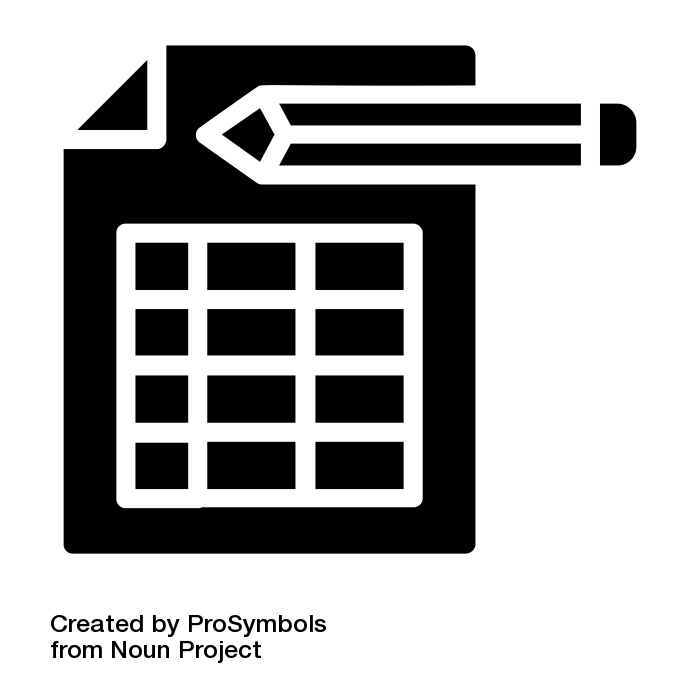 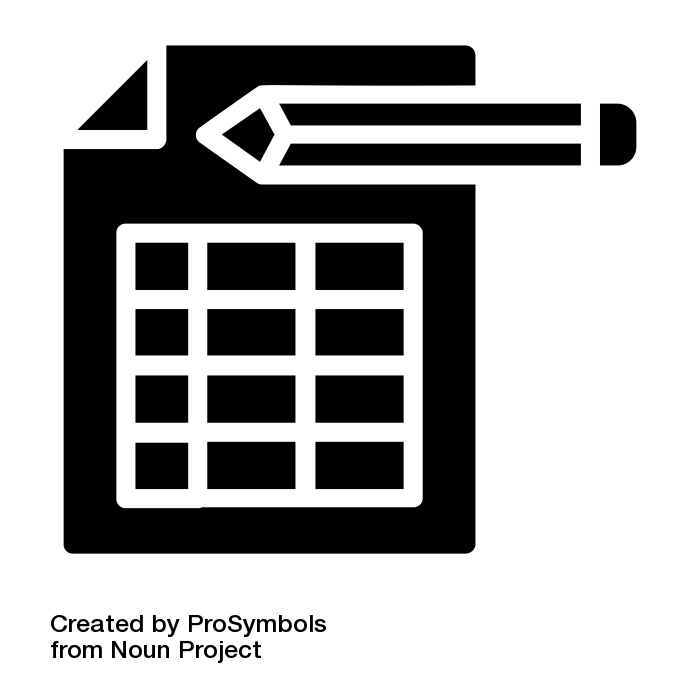 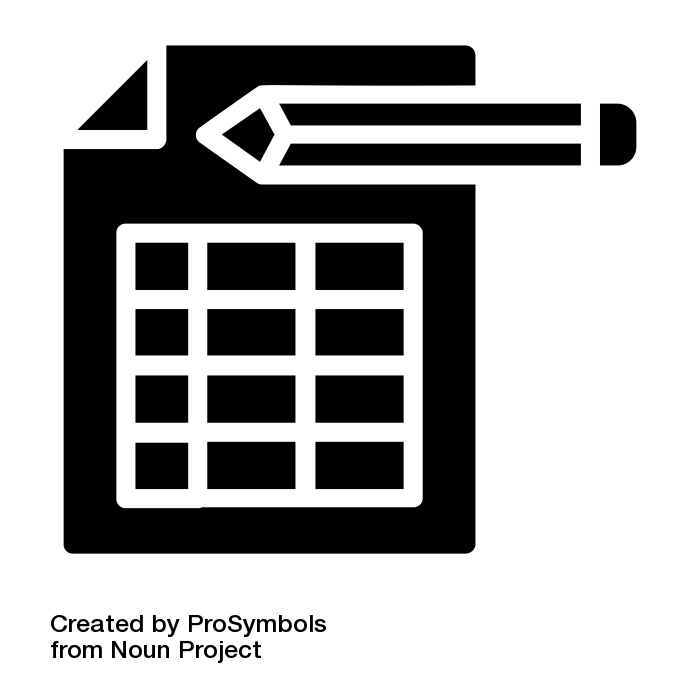 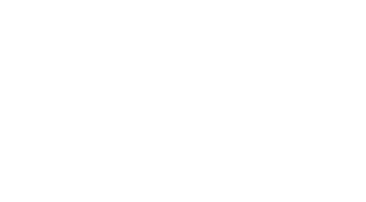 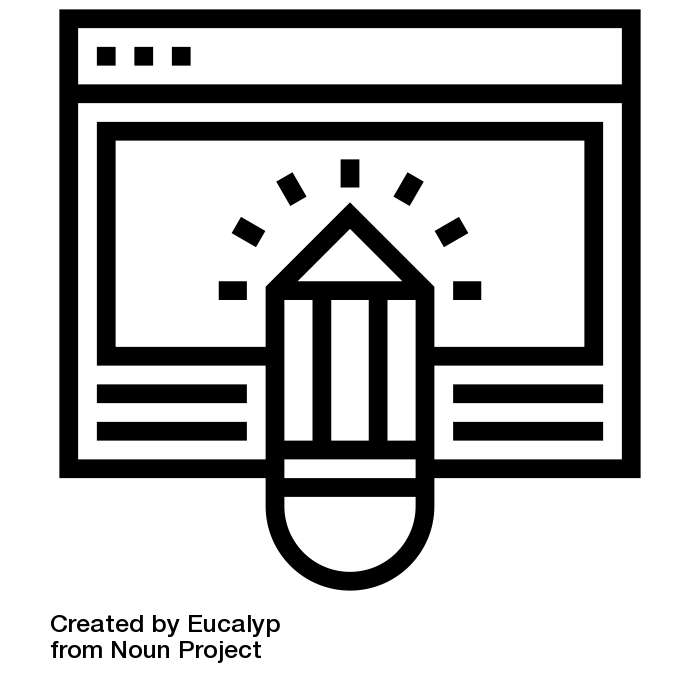 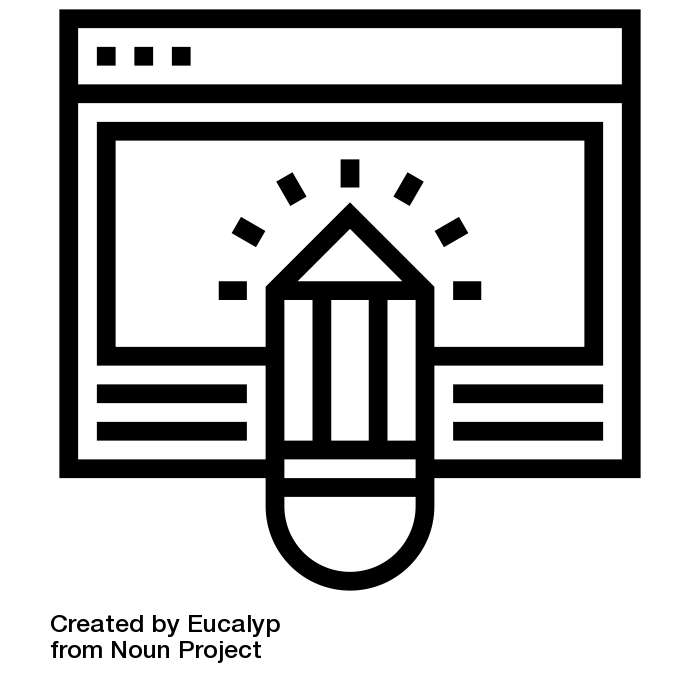 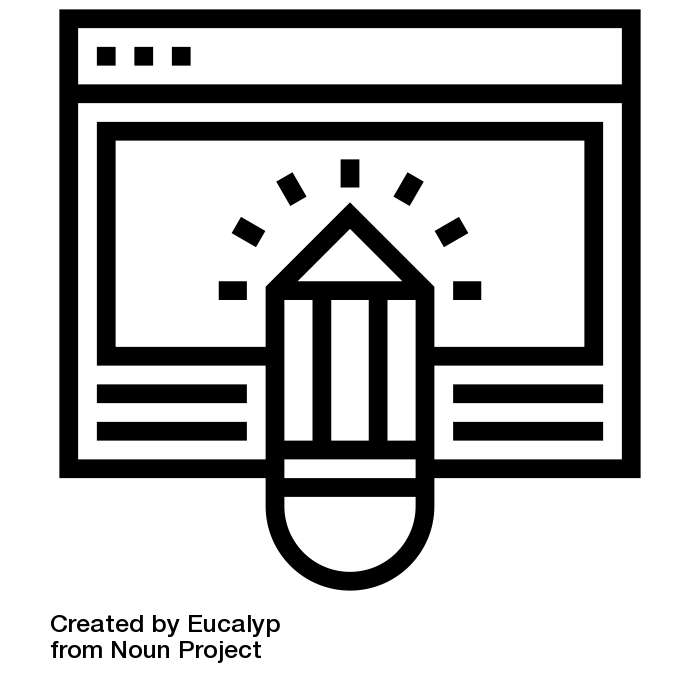 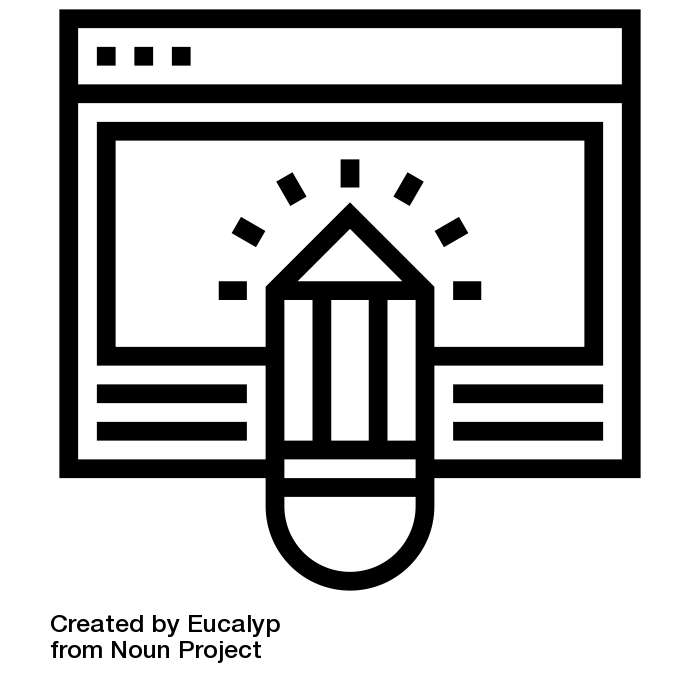 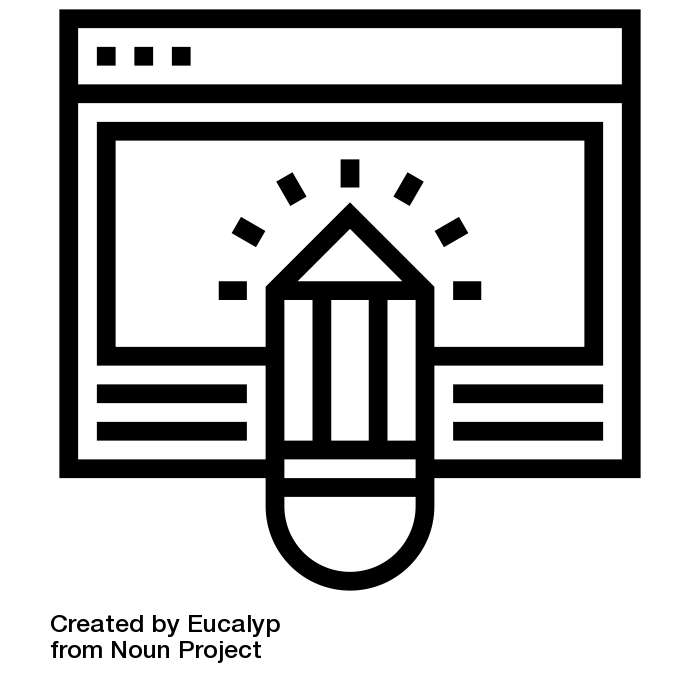 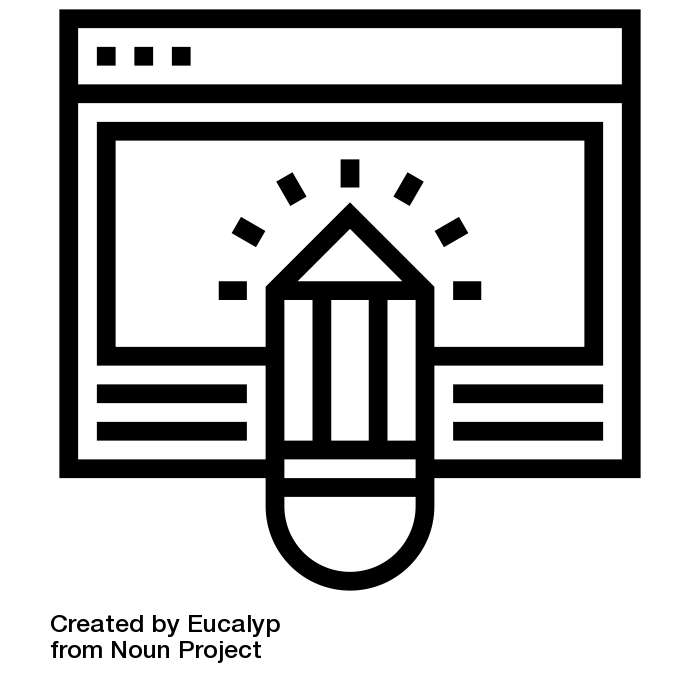 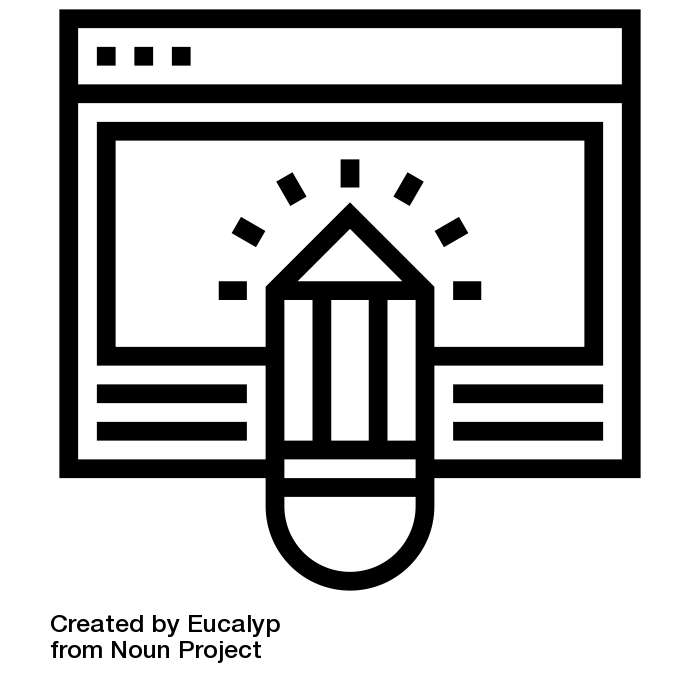 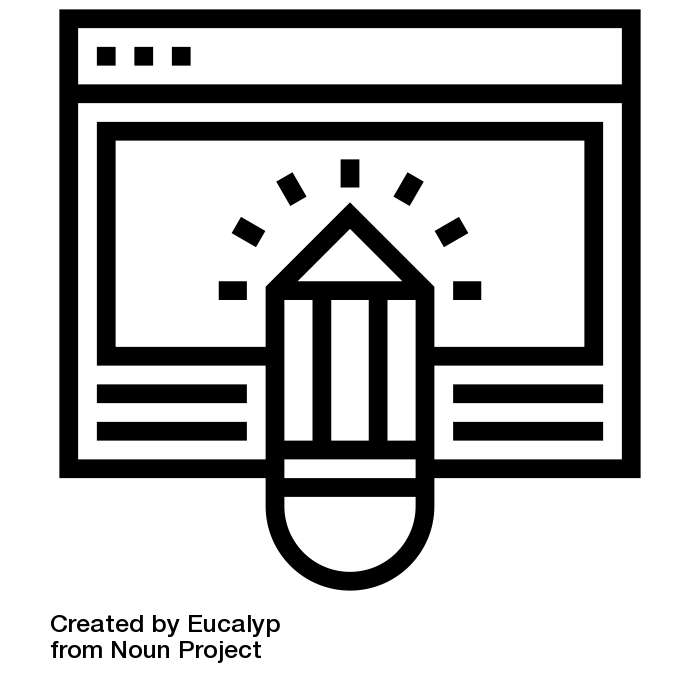 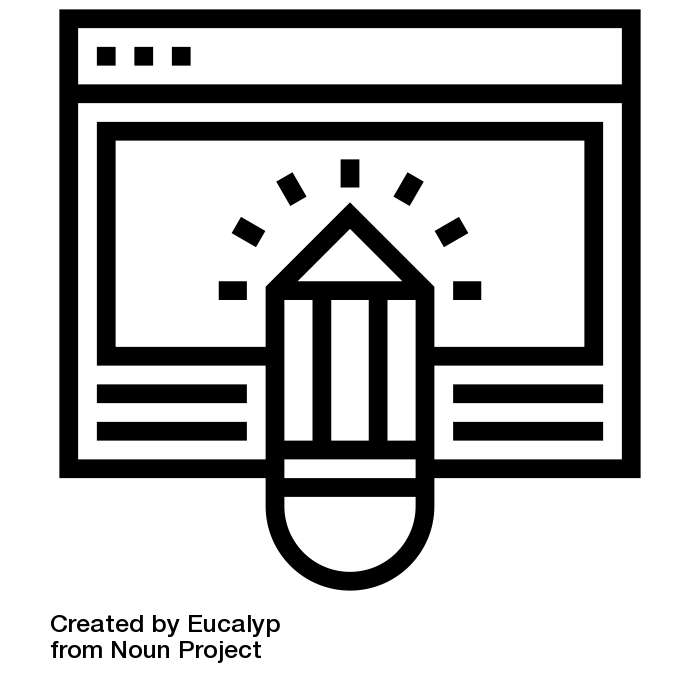 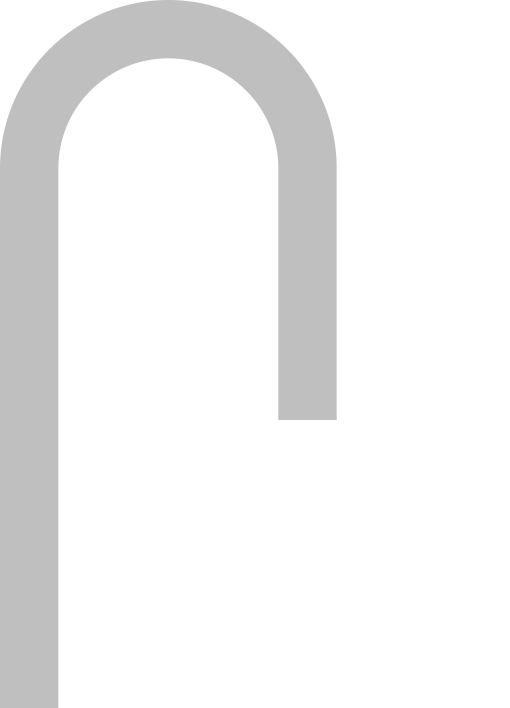 Define the term “SOAP”.
How do I use brushes and manipulate text?
Time to Shine: Does my webpage meet the criteria?
Explore the tools available in Publisher to create effective documents.
Time to Shine: Does my logo meet the criteria?
Explain how to apply the concept of Goal Seek.
Explain how to create a flyer.
Describe how to insert a suitable image.
How do I set up a financial model?
Assessment
Assessment
Explain the term "HTML".
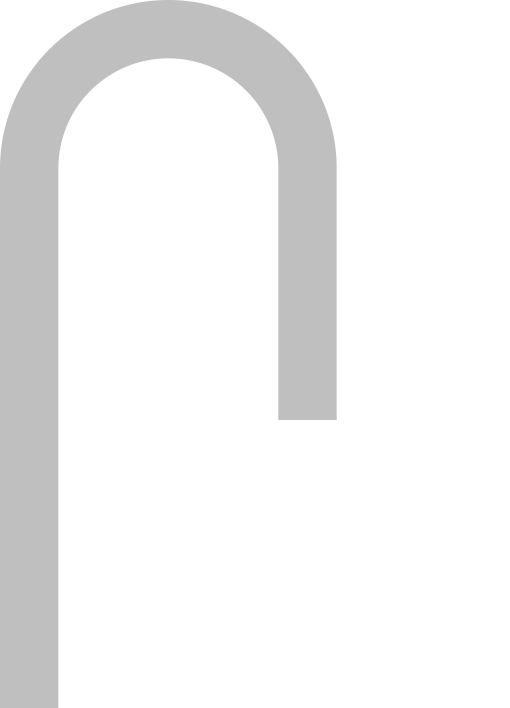 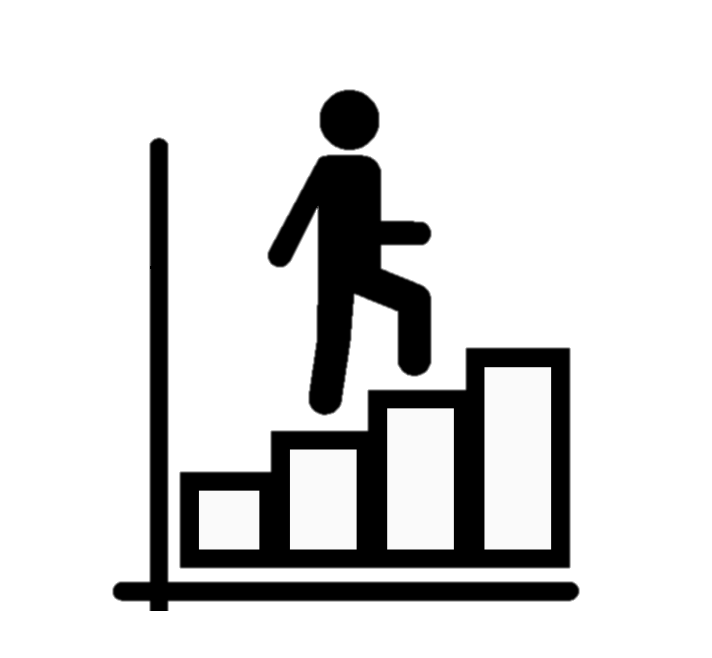 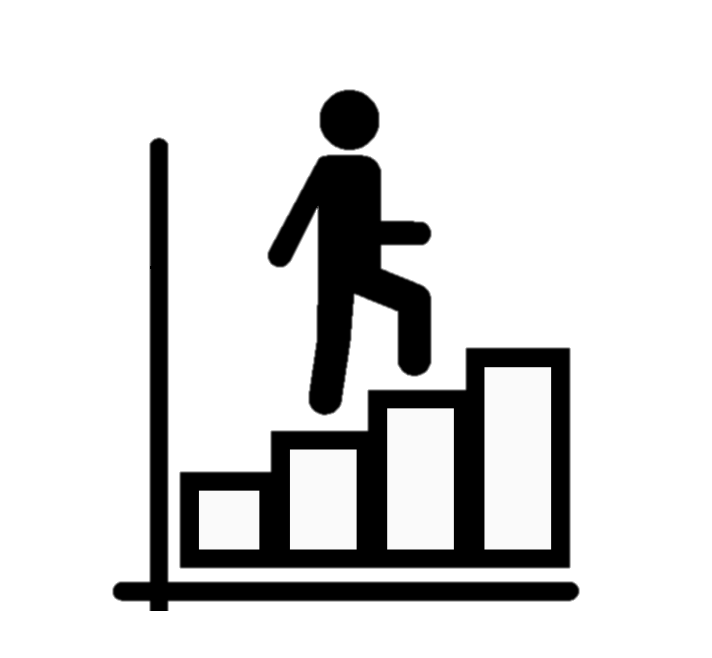 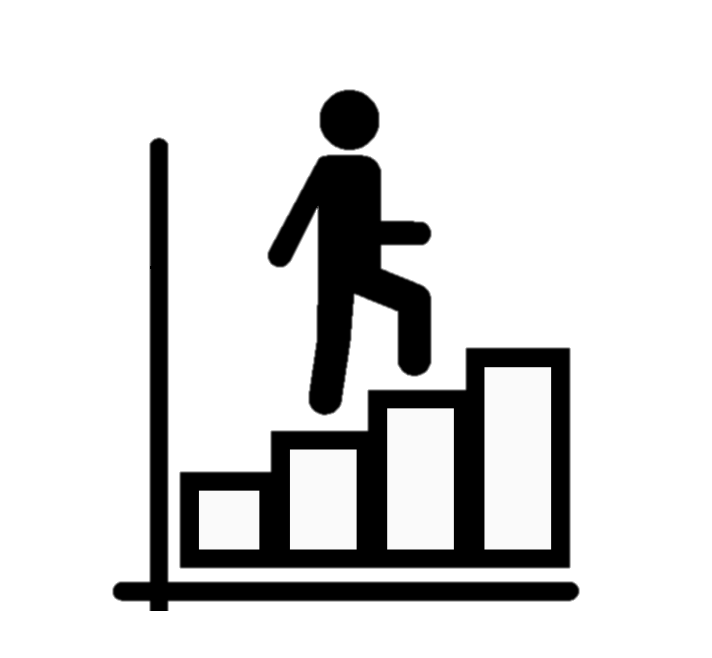 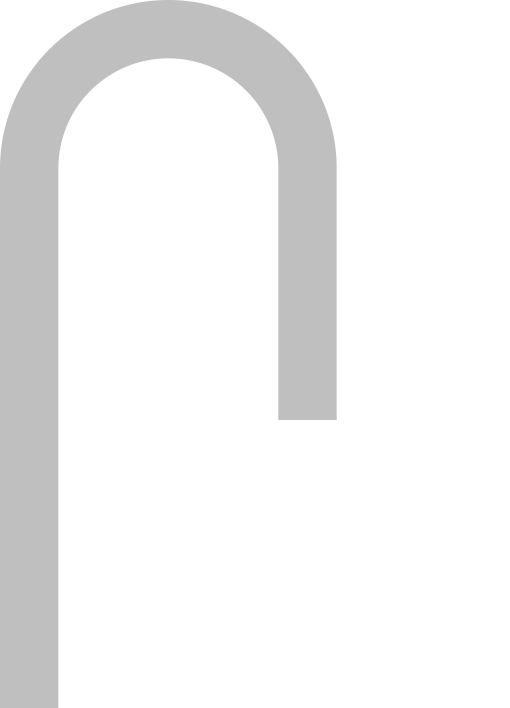 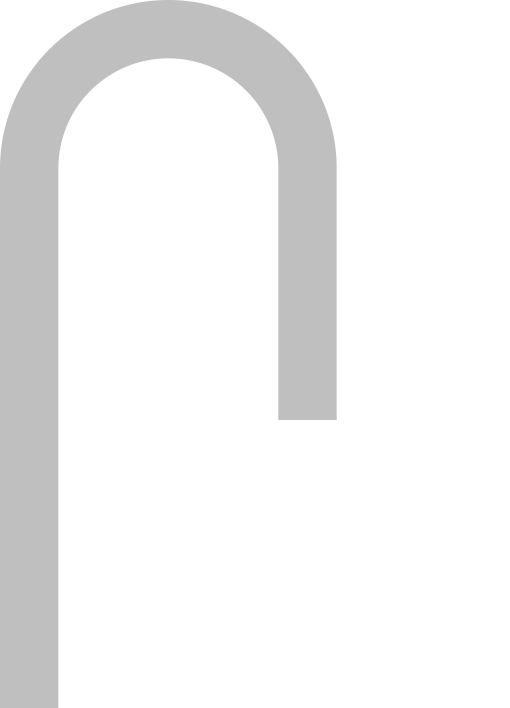 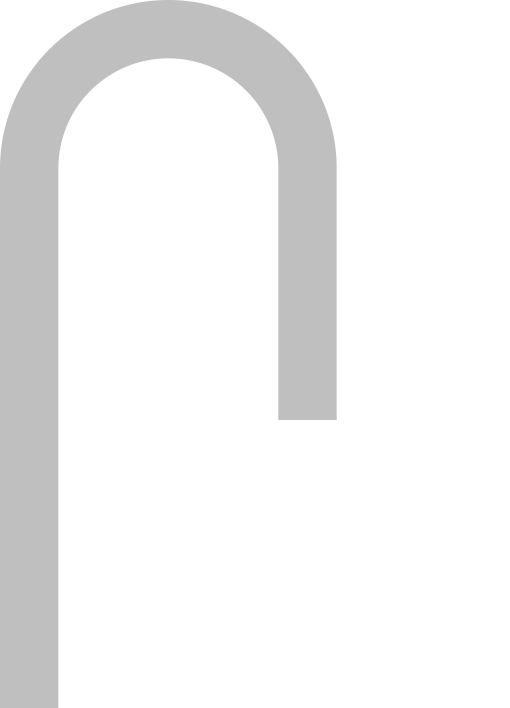 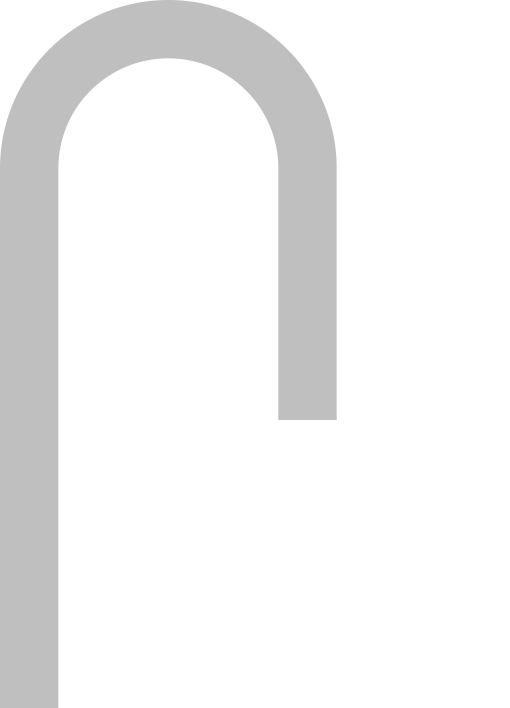 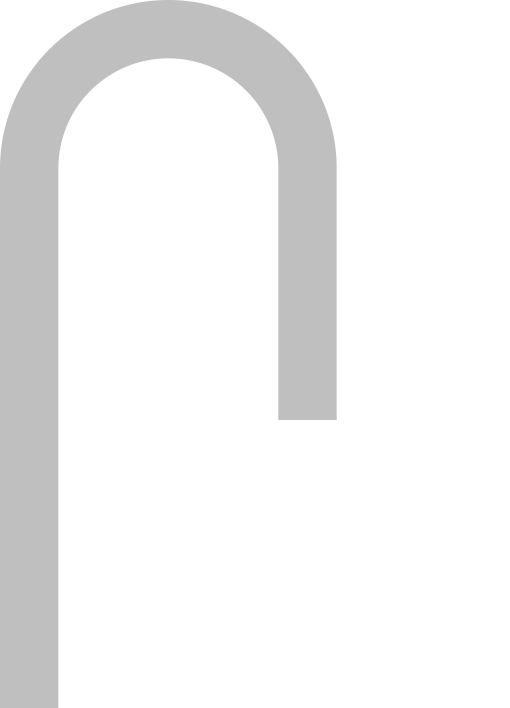 Logo Design
Explain how to apply simple formulas.
Design an appropriate logo that meets the success criteria.
Design an appropriate webpage that meets the success criteria
GRIT
Describe why we apply data validation to a spreadsheet.
Explain how to create a business card.
Design a range of DTP documents.
Create an appropriate logo that meets the success criteria.
Explain how you have created your webpage.
GRIT
Web Design
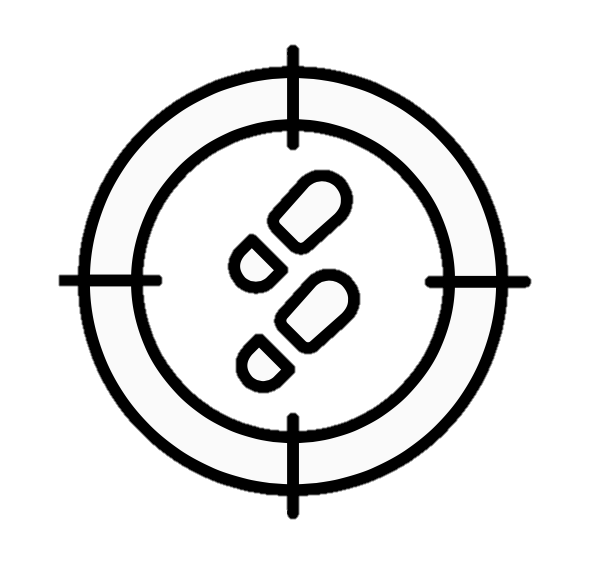 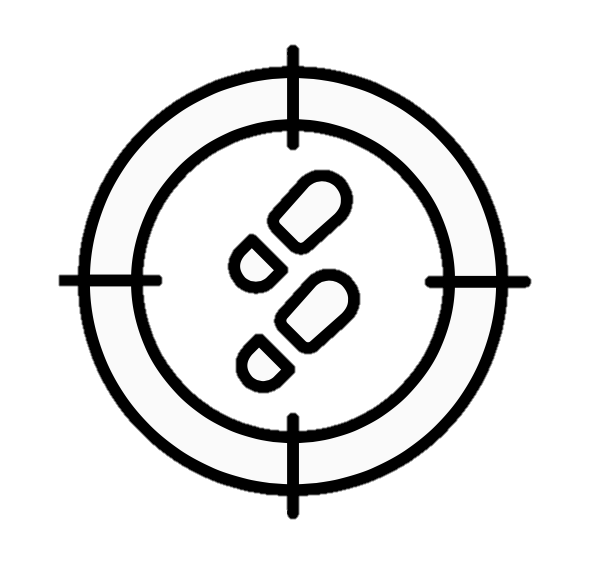 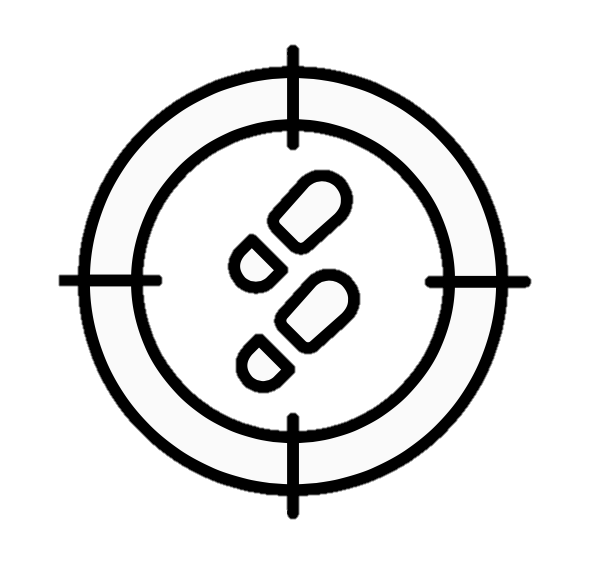 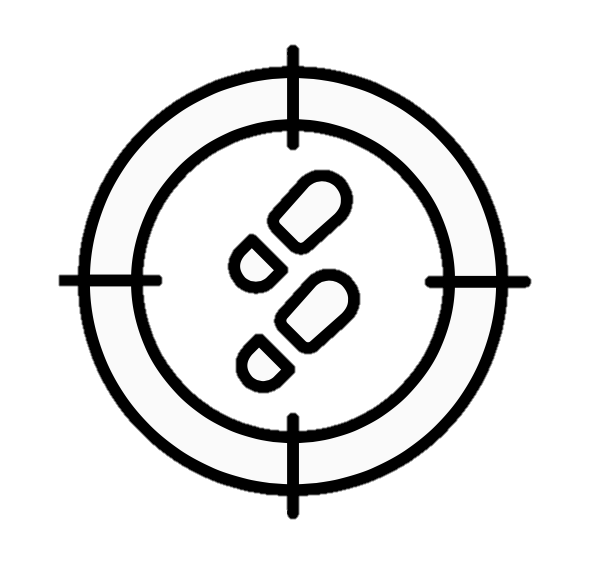 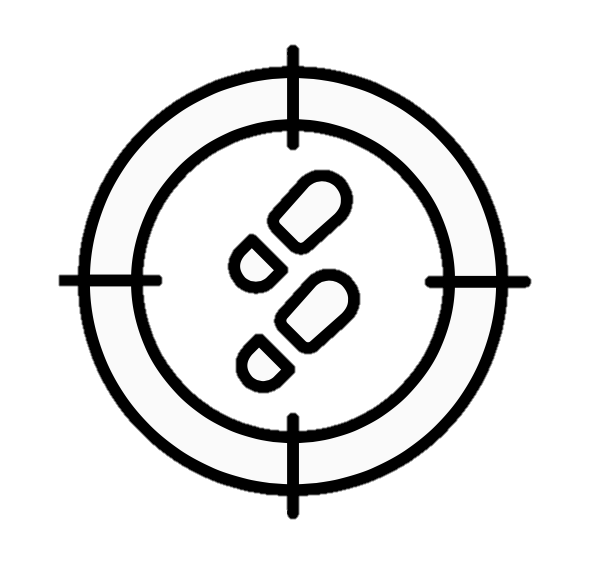 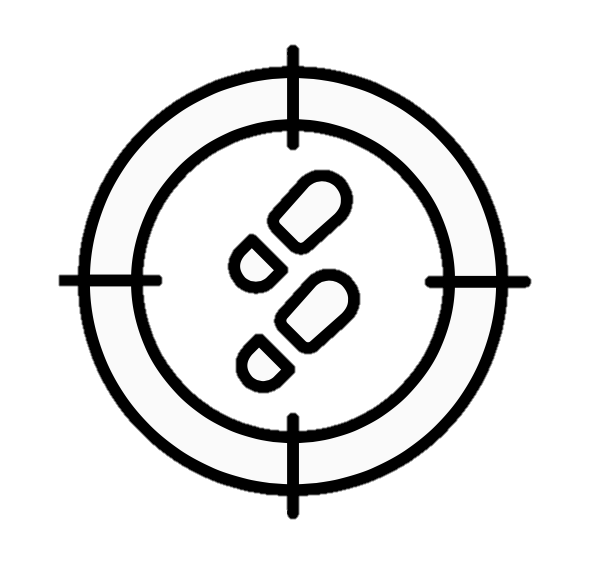 July
September
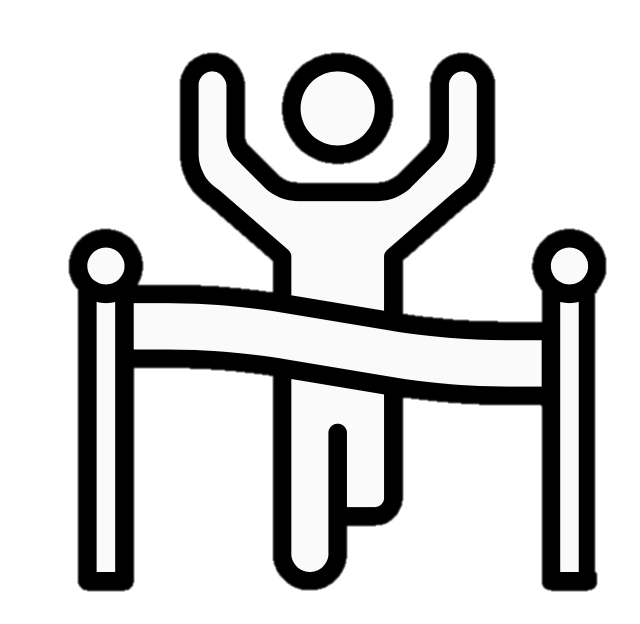 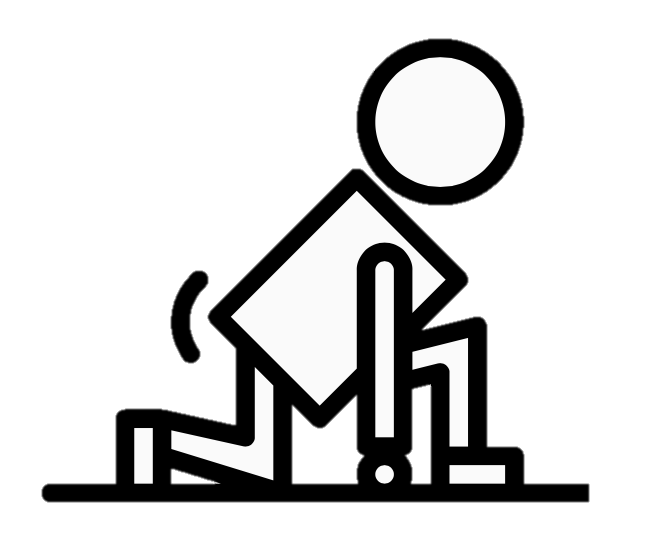 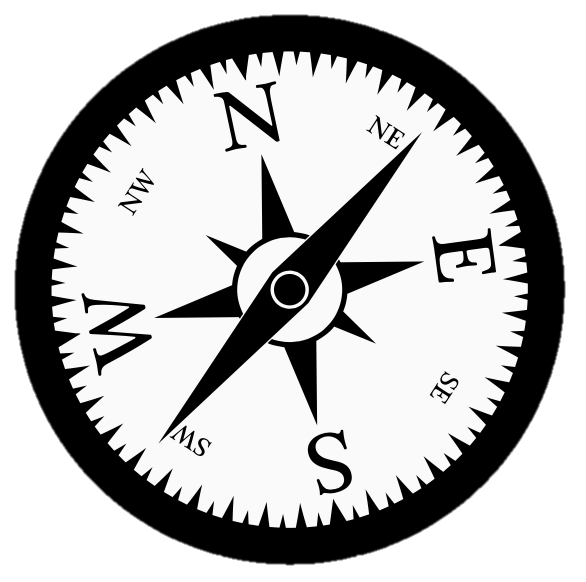 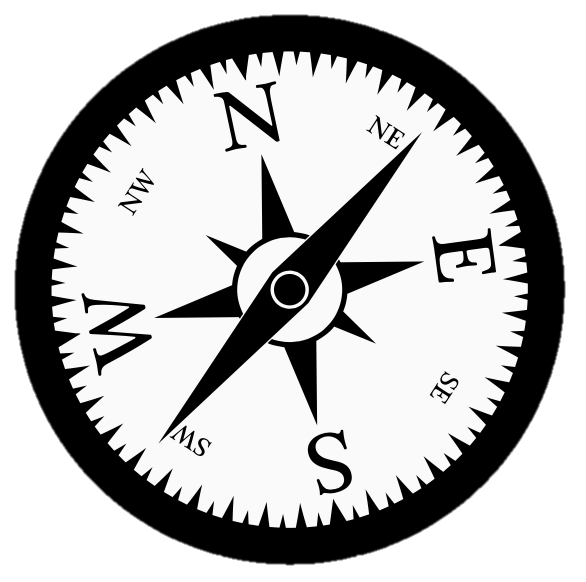 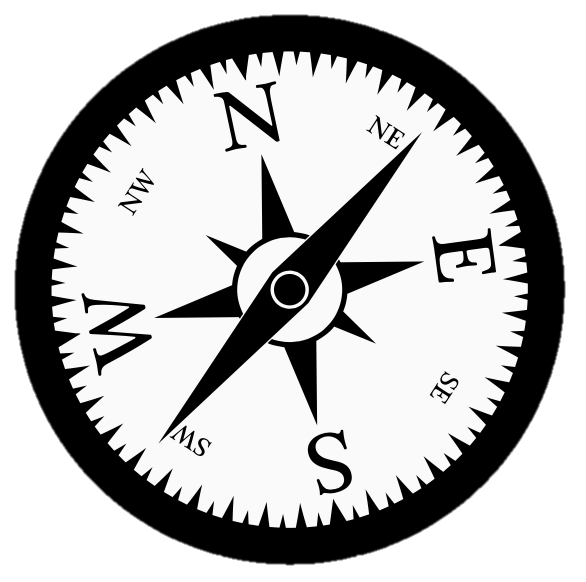 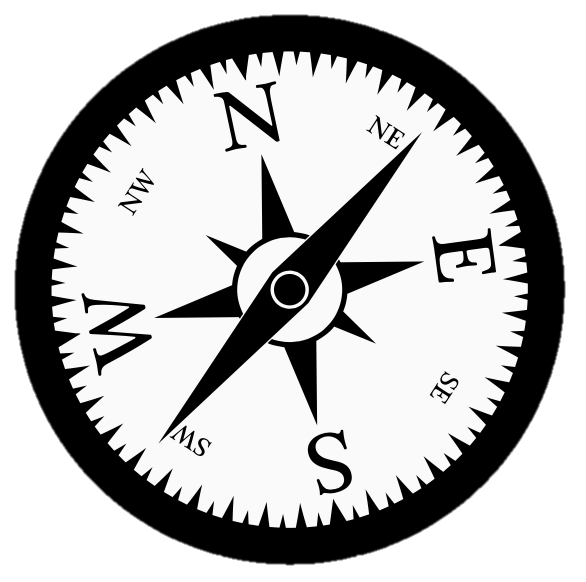 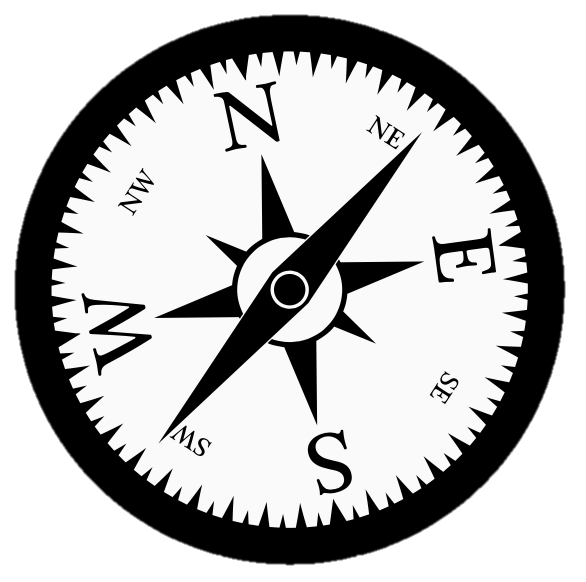 Whole Class Feedback
Whole Class Feedback
Whole Class Feedback
Whole Class Feedback
Booklet Review
Whole Class Feedback
Booklet Review
Booklet Review
Booklet Review
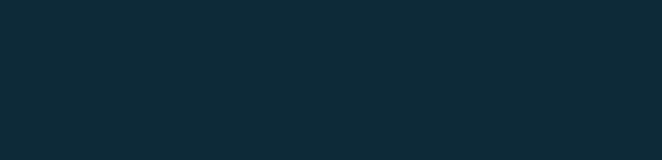 Year 7 Digital Technologies Learning Journey
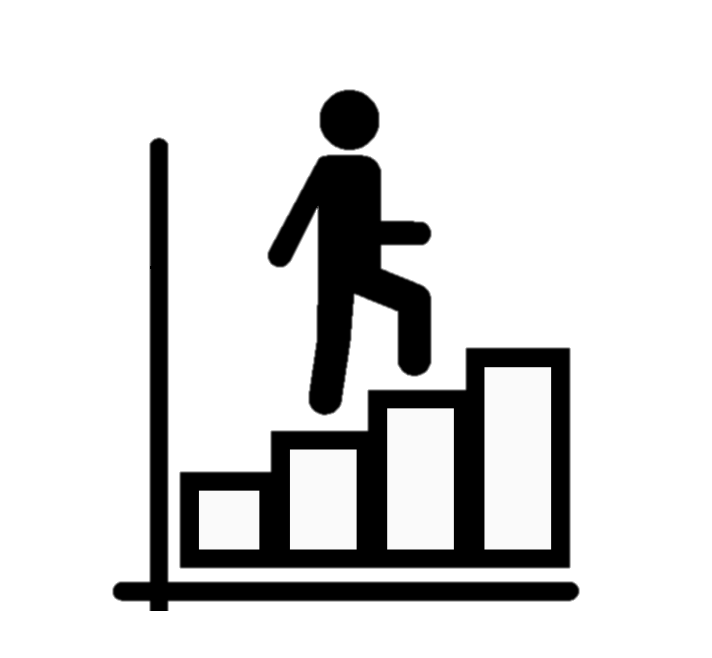 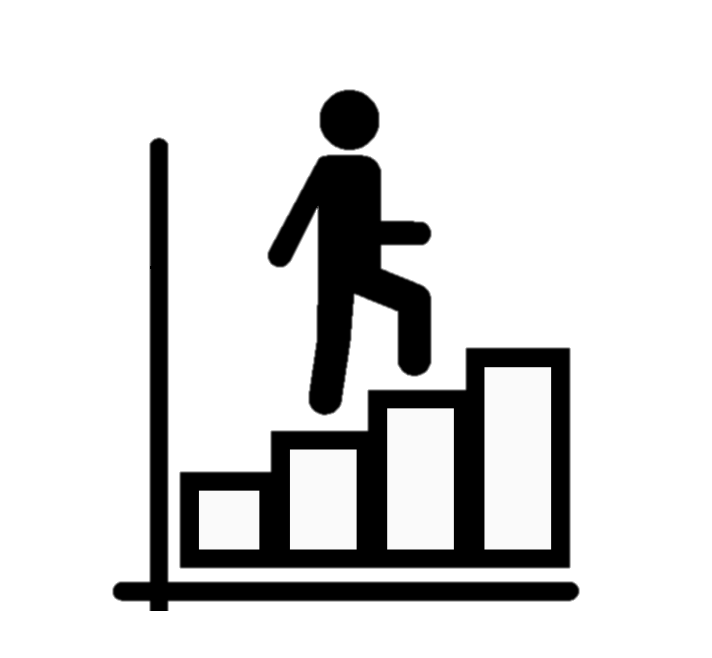 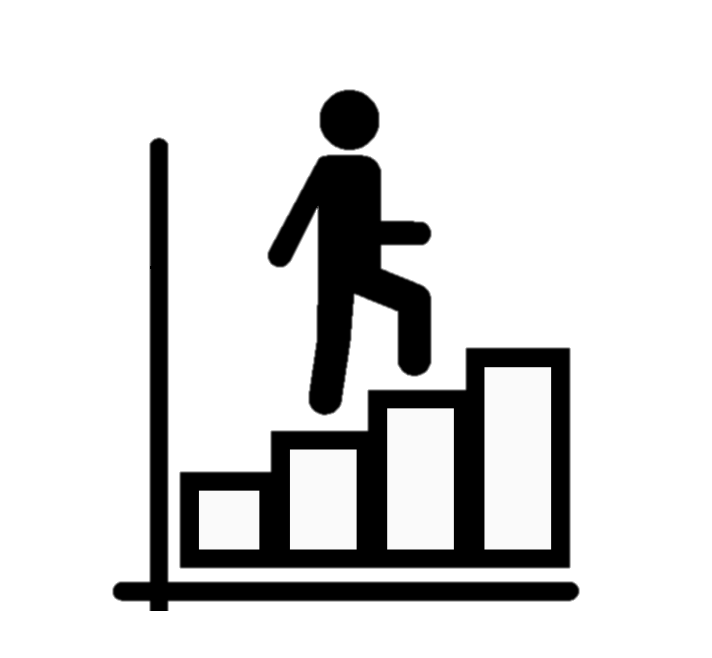 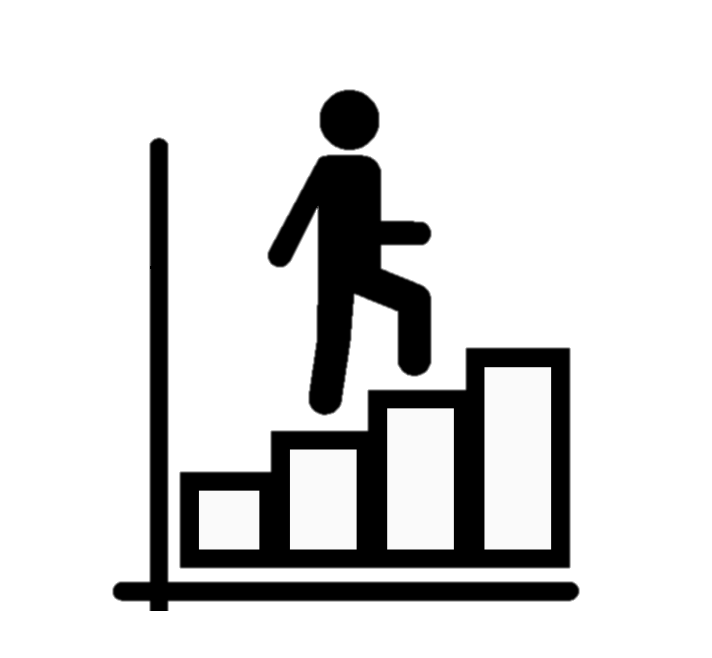 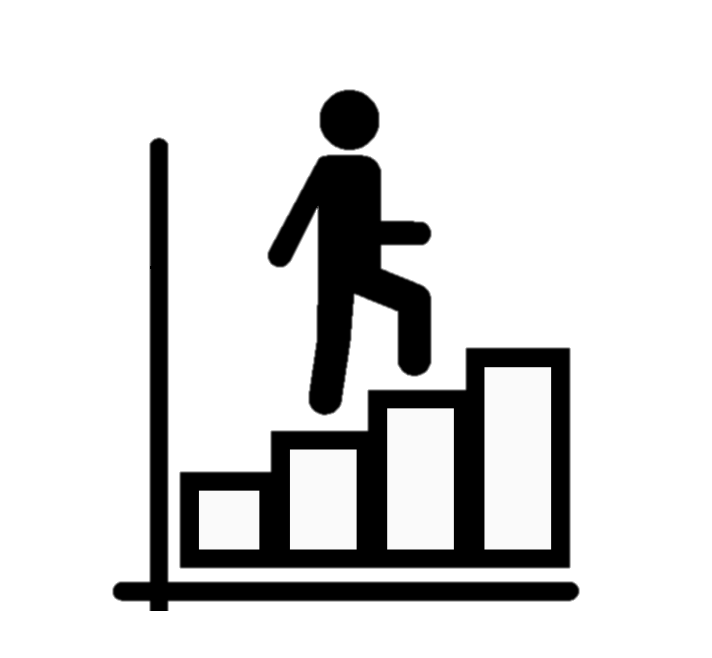 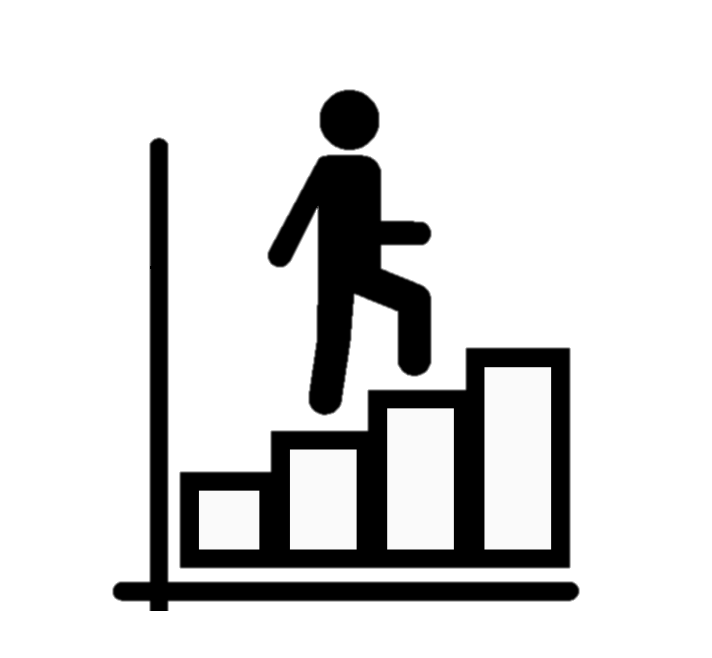 SEP
DEC
JUN
FEB
OCT
APR
JUL
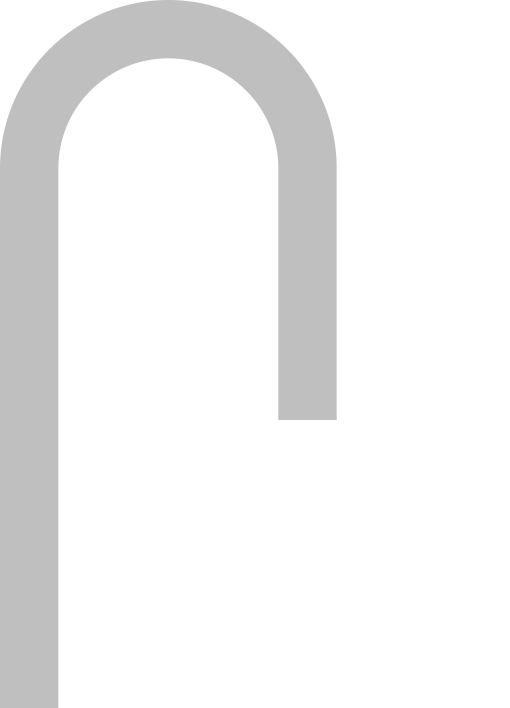 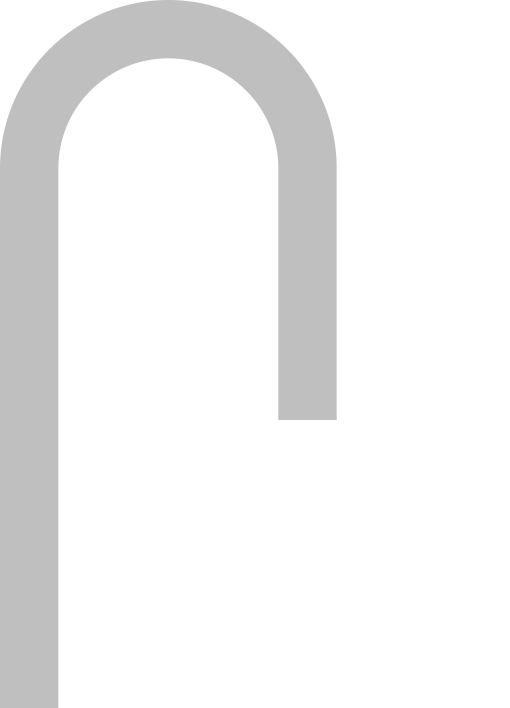 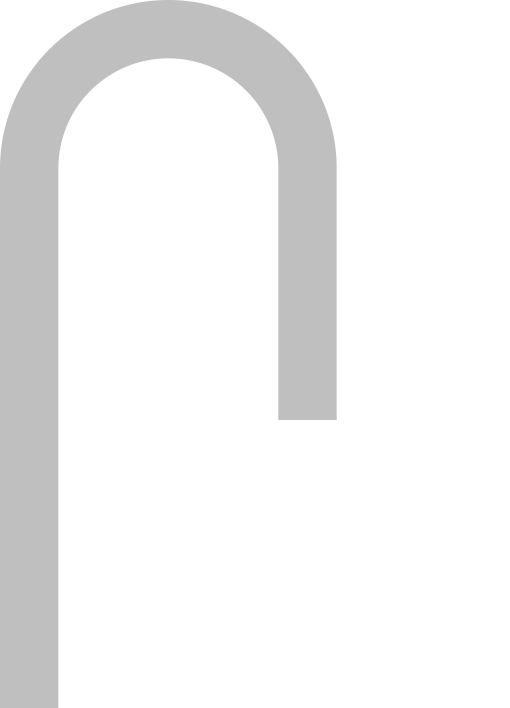 HT5
HT3
HT2
HT1
HT4
HT6
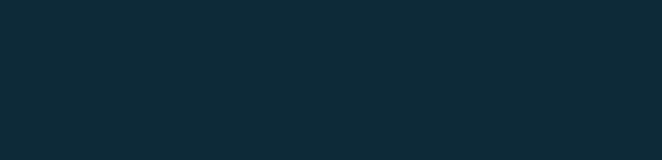 Student Voice
Student Voice
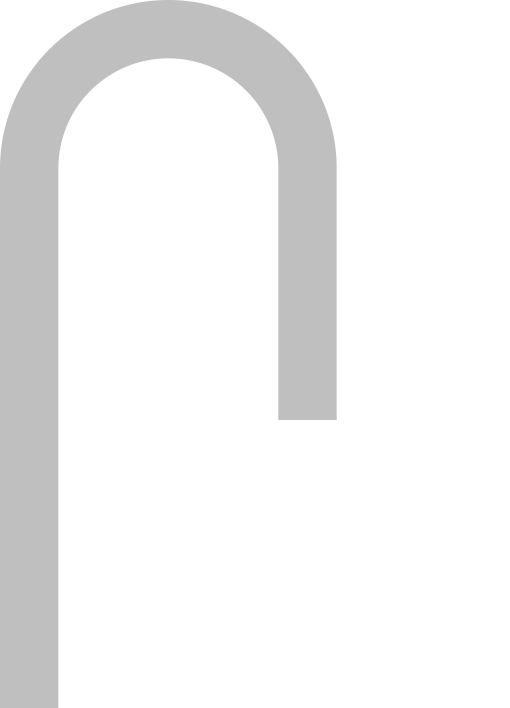 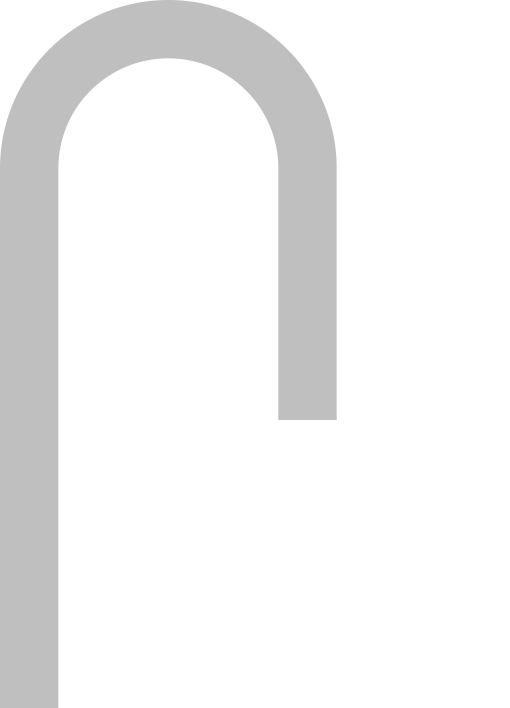 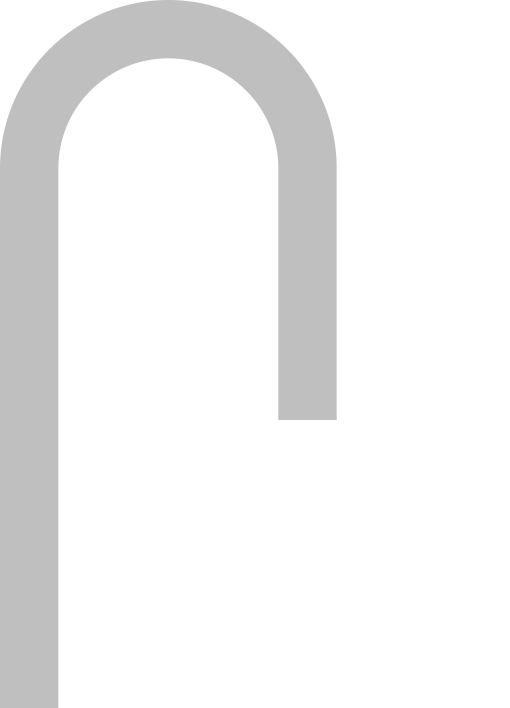 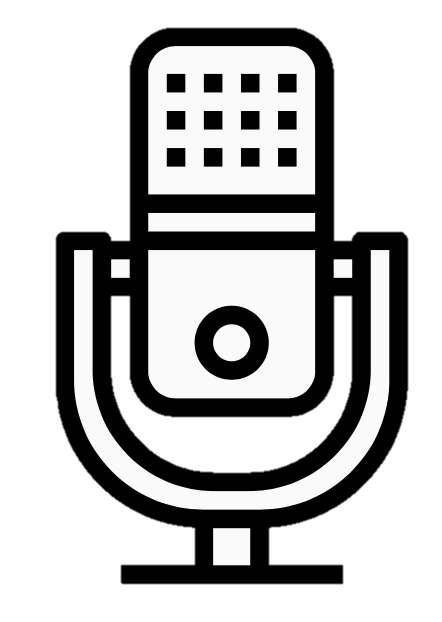 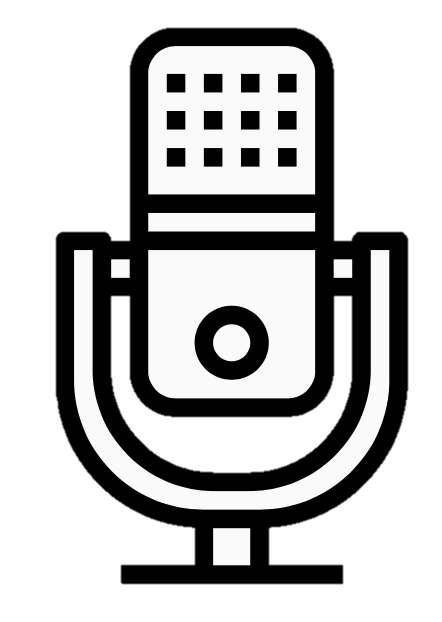 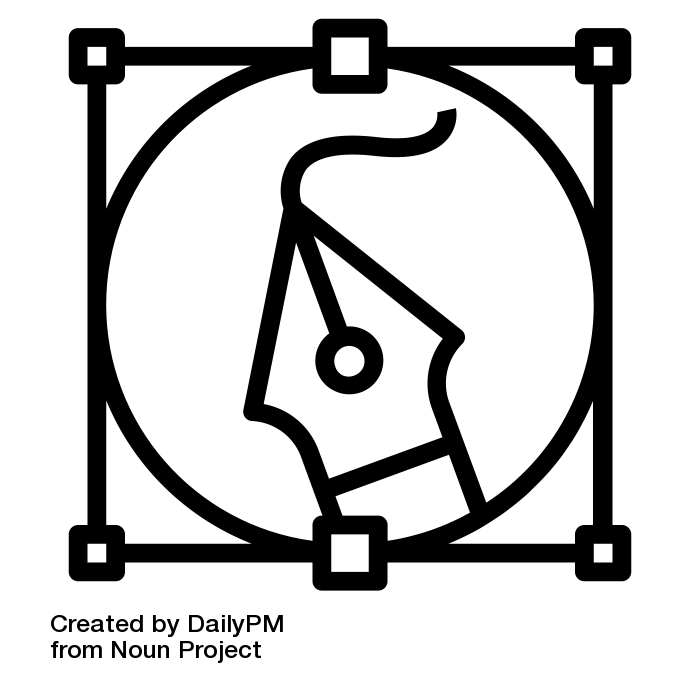 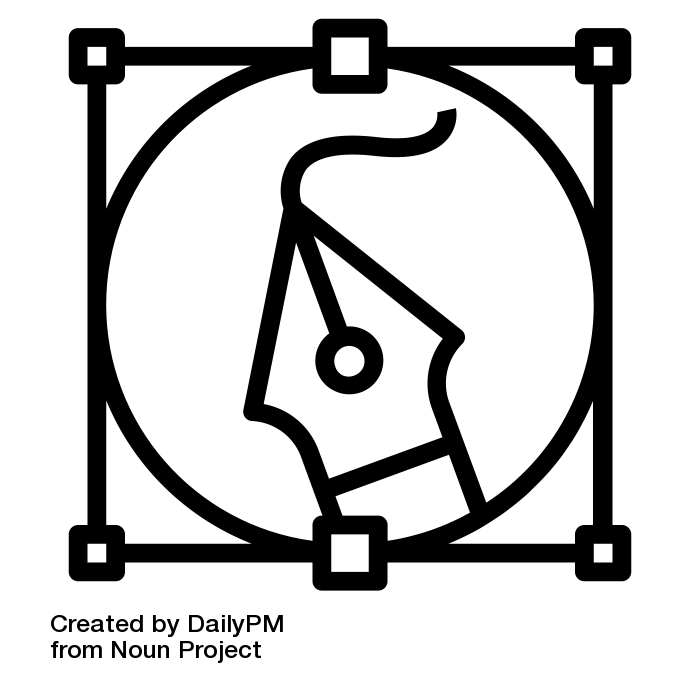 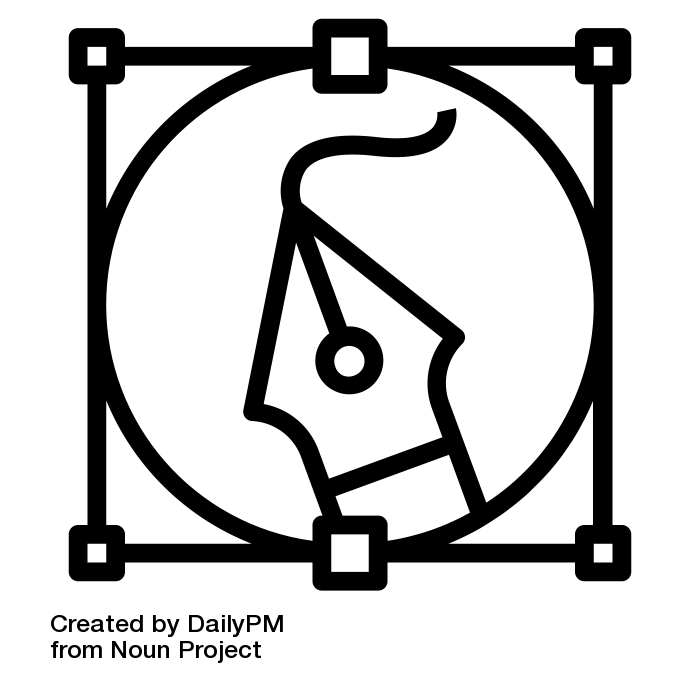 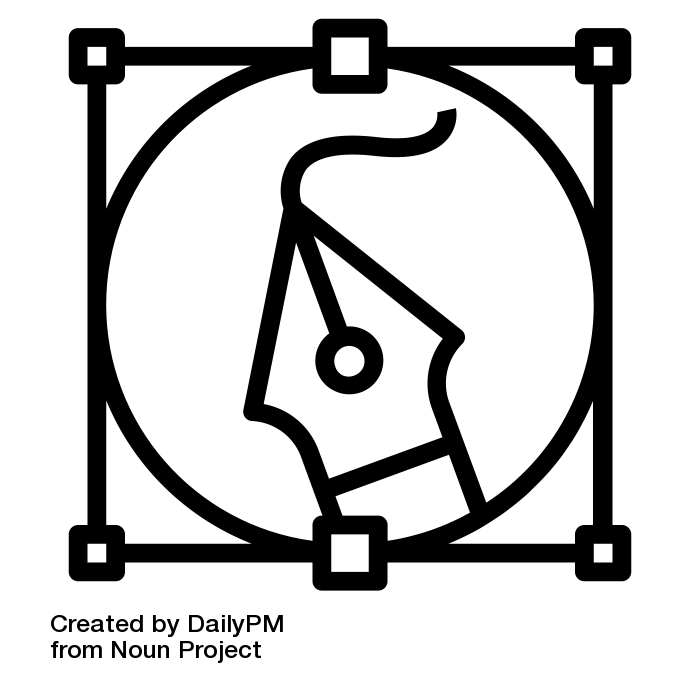 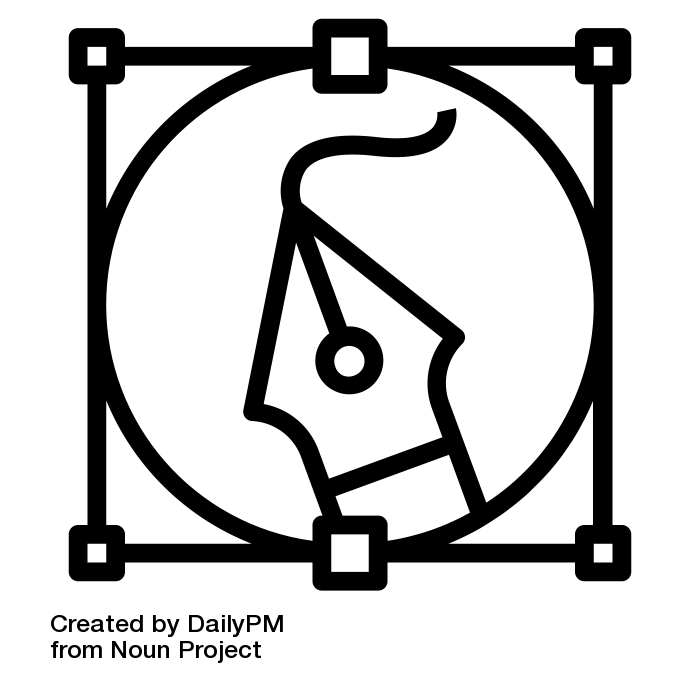 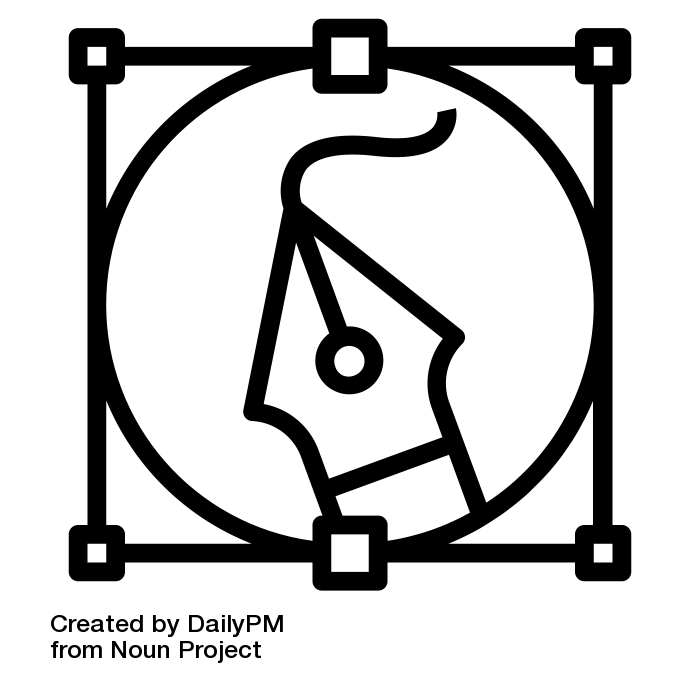 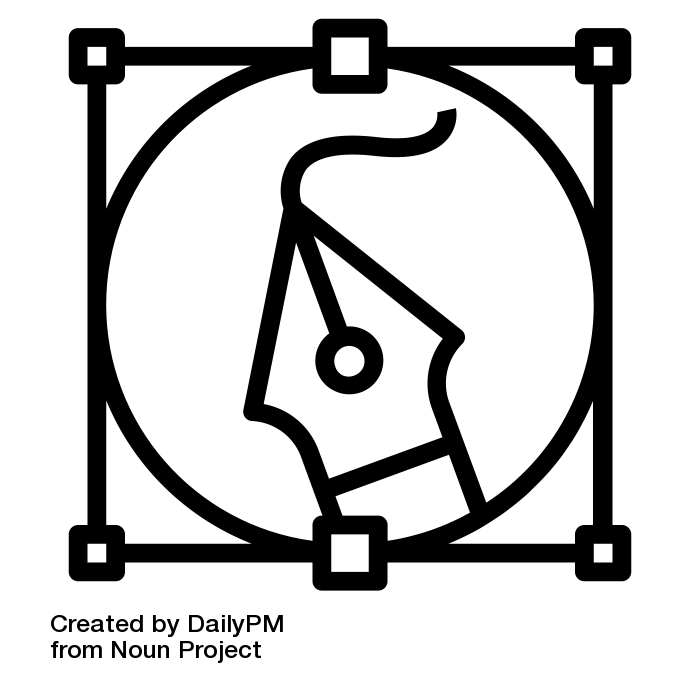 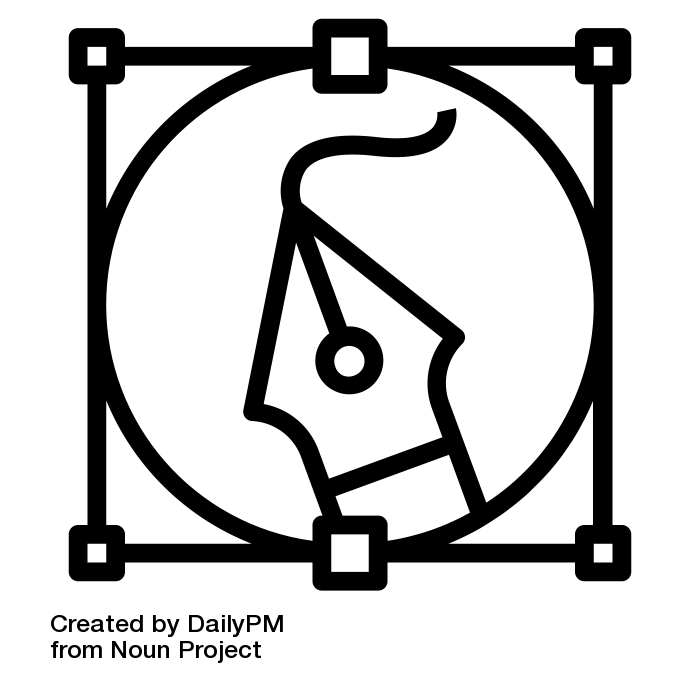 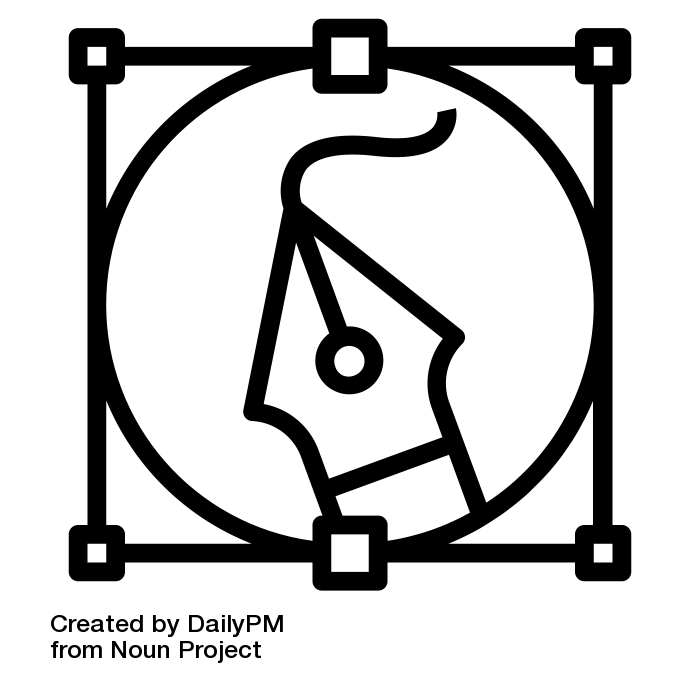 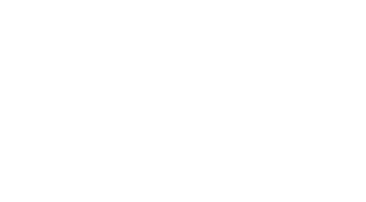 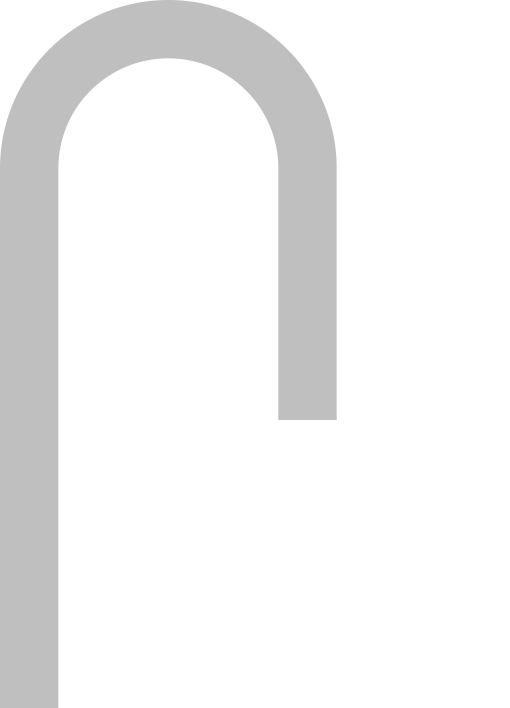 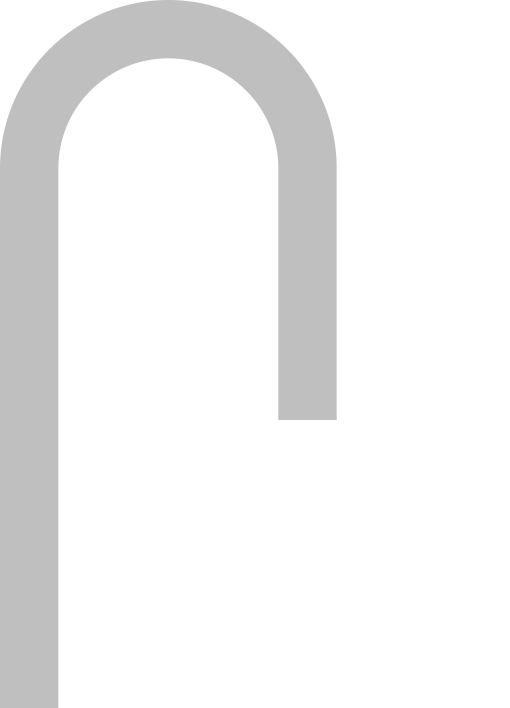 Explain the tools needed to draw a basic shape.
How do I manipulate shapes and apply colour?
Describe how to format text appropriately.
Explain how to create a  folded leaflet.
Explain the purpose of DTP and the software used to create quality documents.
DTP
Describe how to apply colour in a variety of ways
Explain the term “Financial Model”.
Time to Shine: Evaluate a range of DTP documents.
Financial Modelling
Time to Shine: Justify your recommended price for the festival.
Describe the benefits of using charts and graphs.
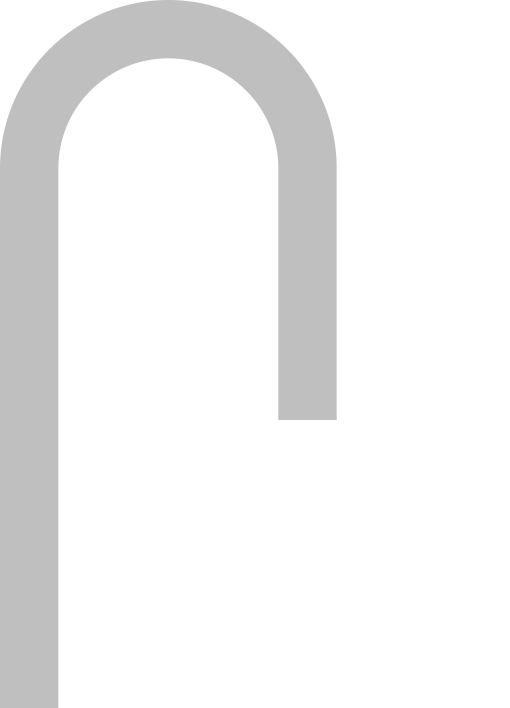 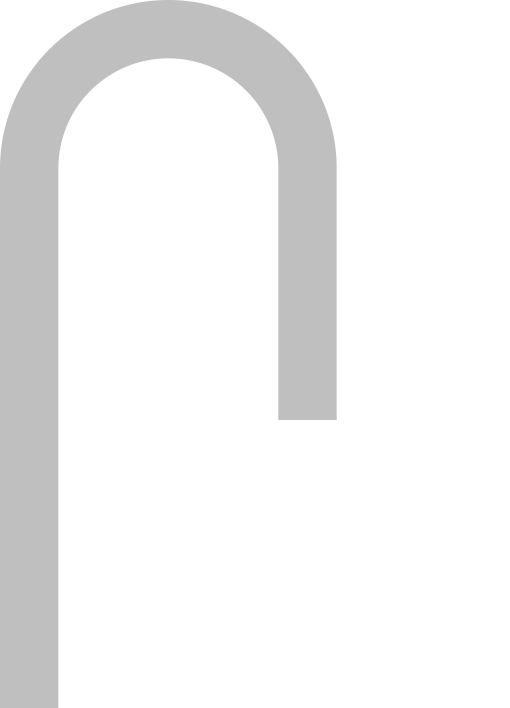 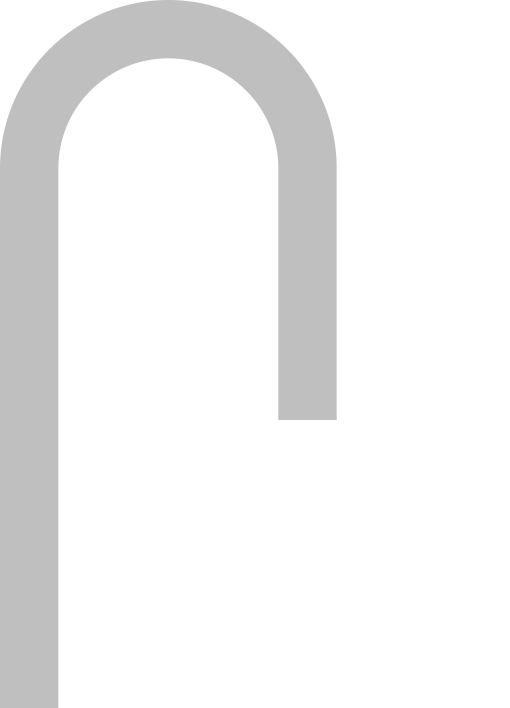 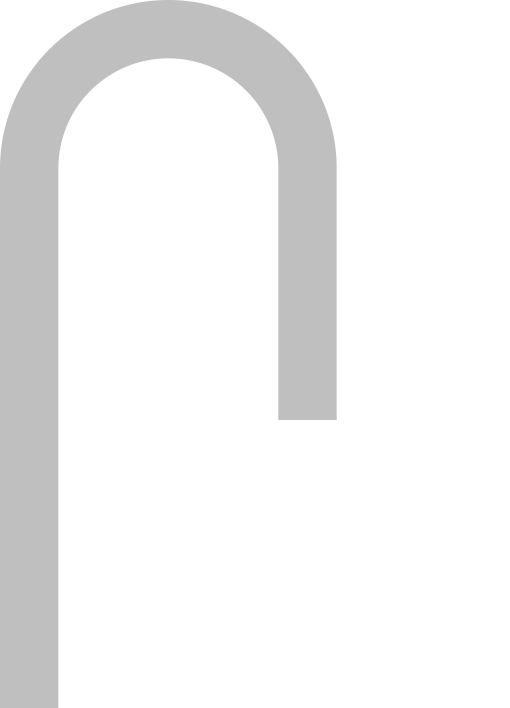 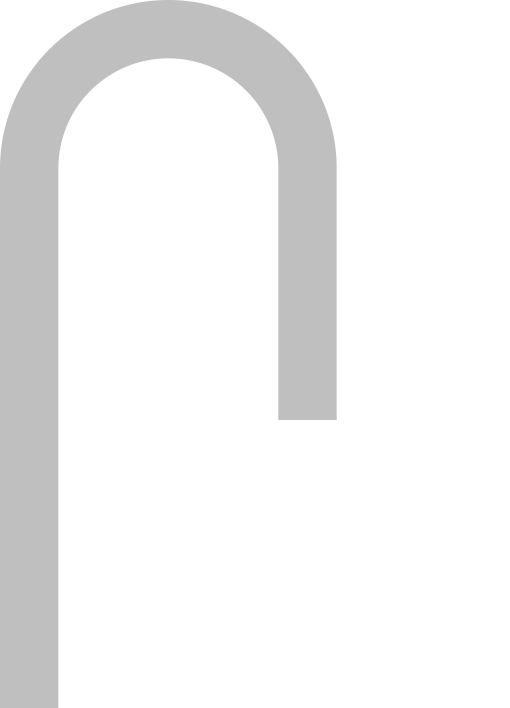 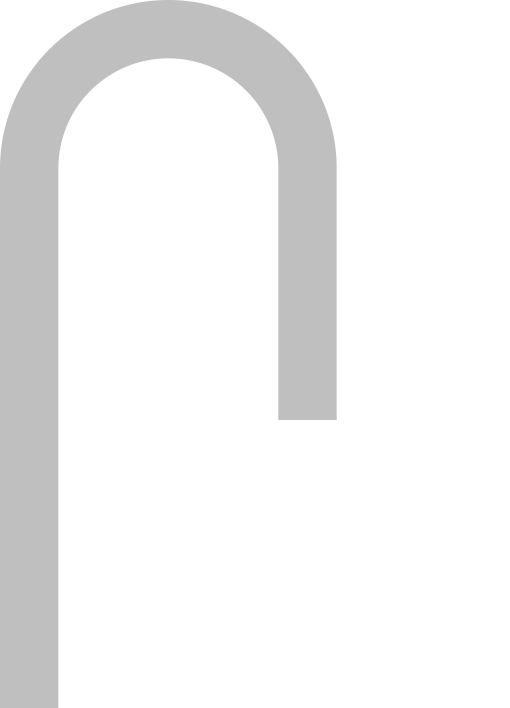 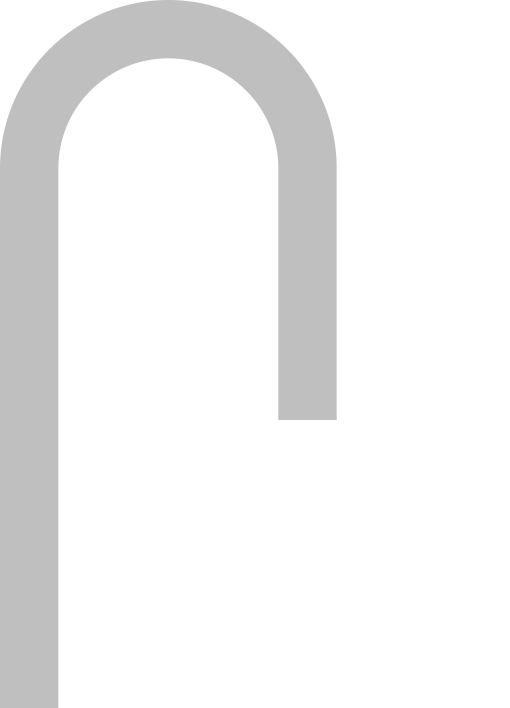 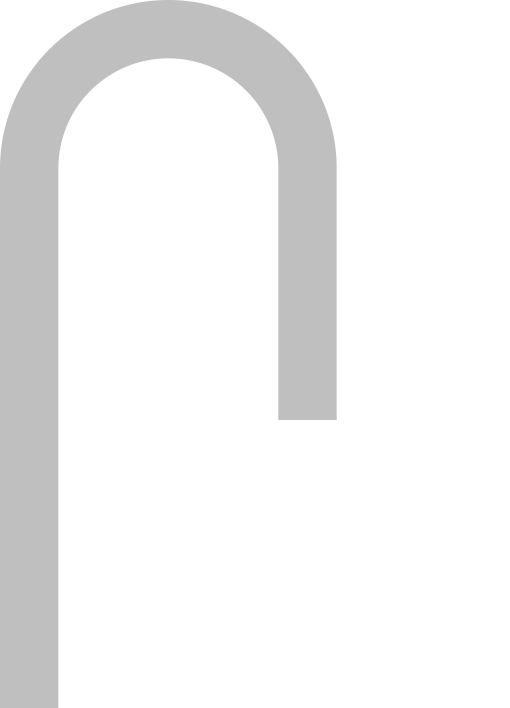 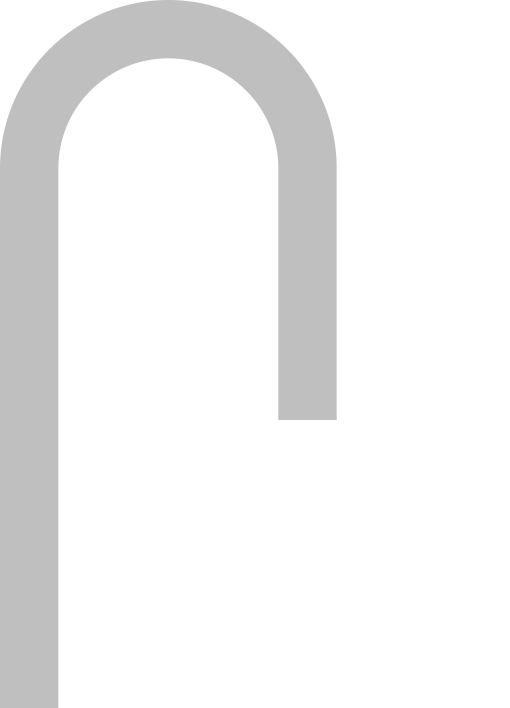 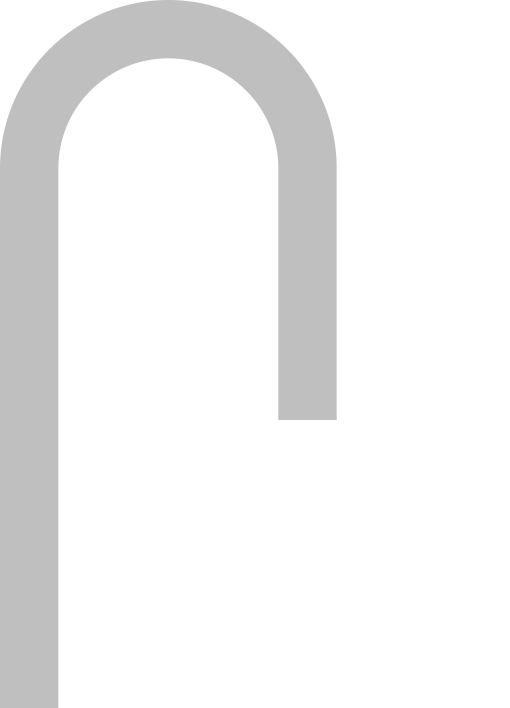 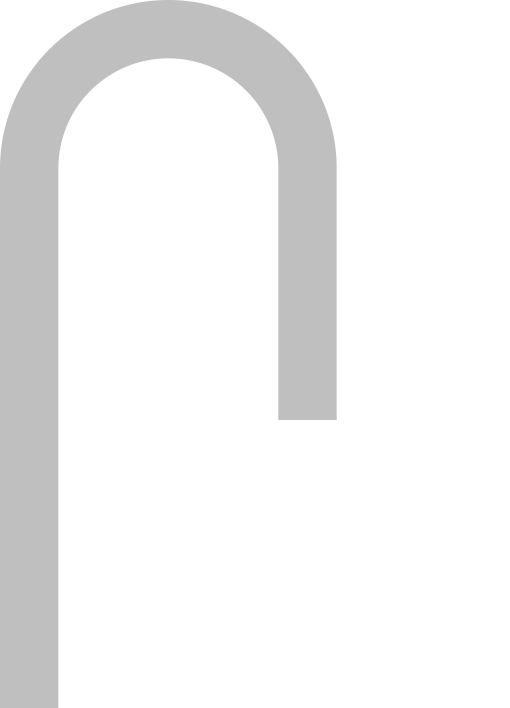 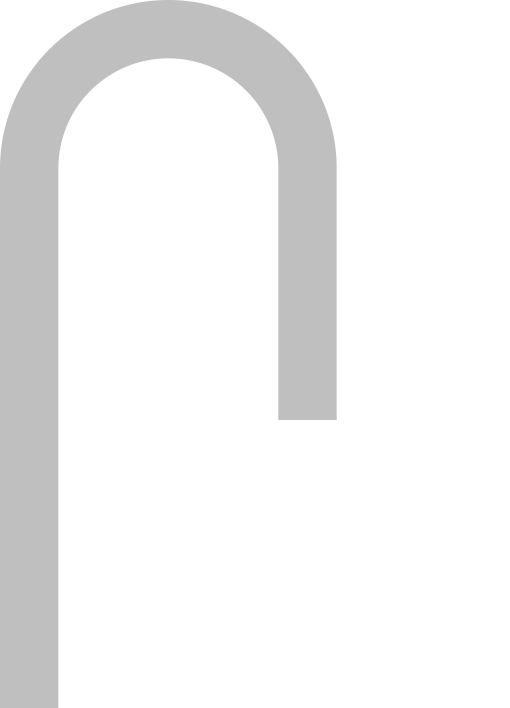 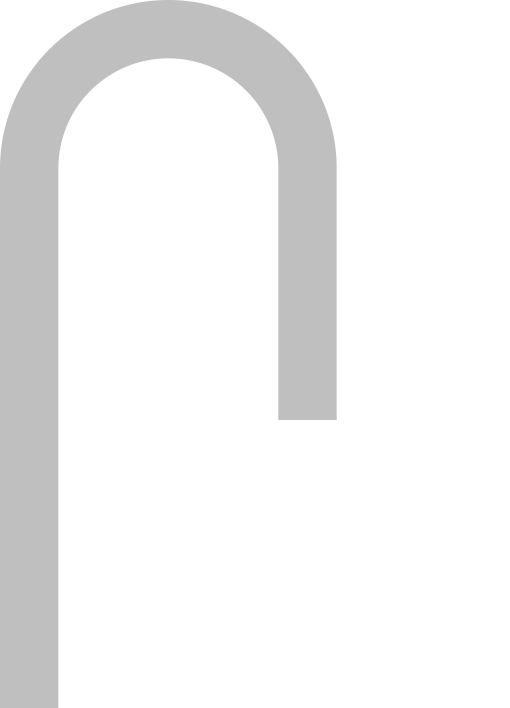 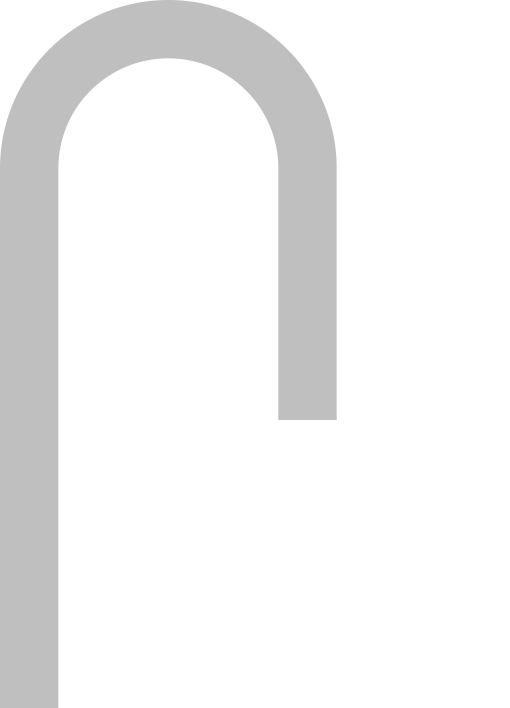 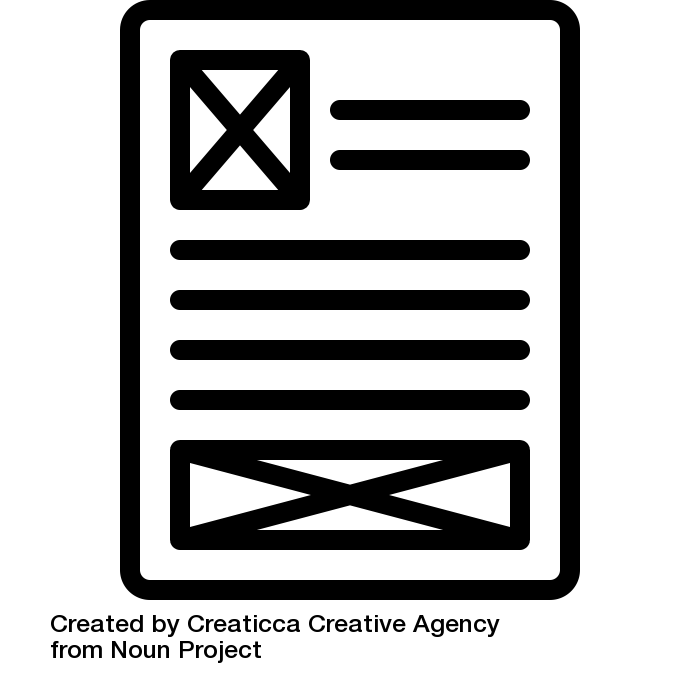 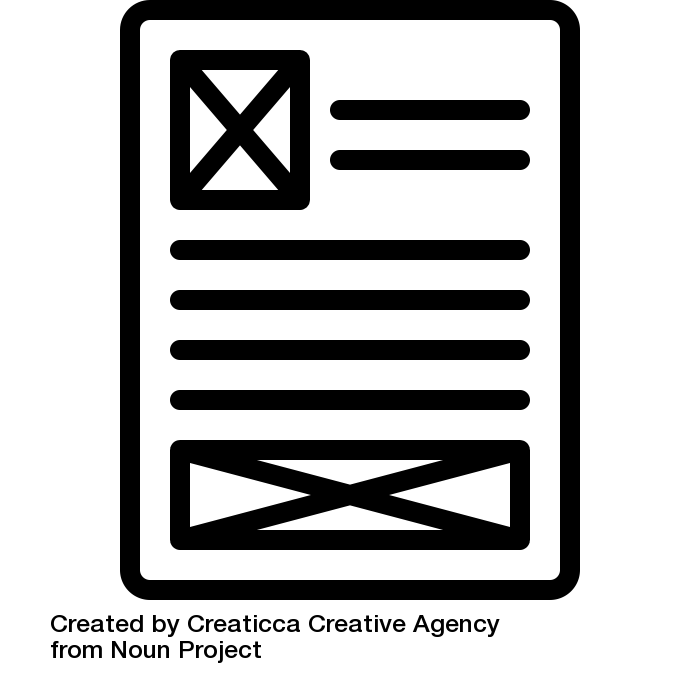 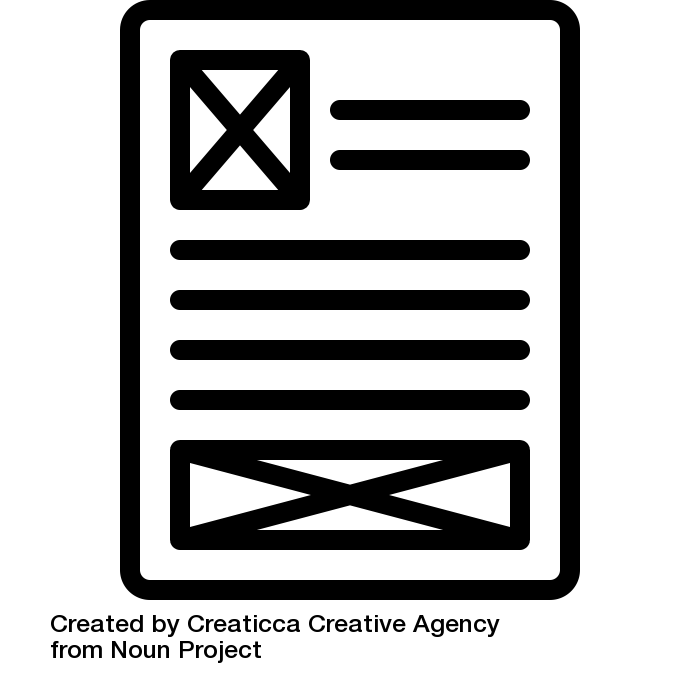 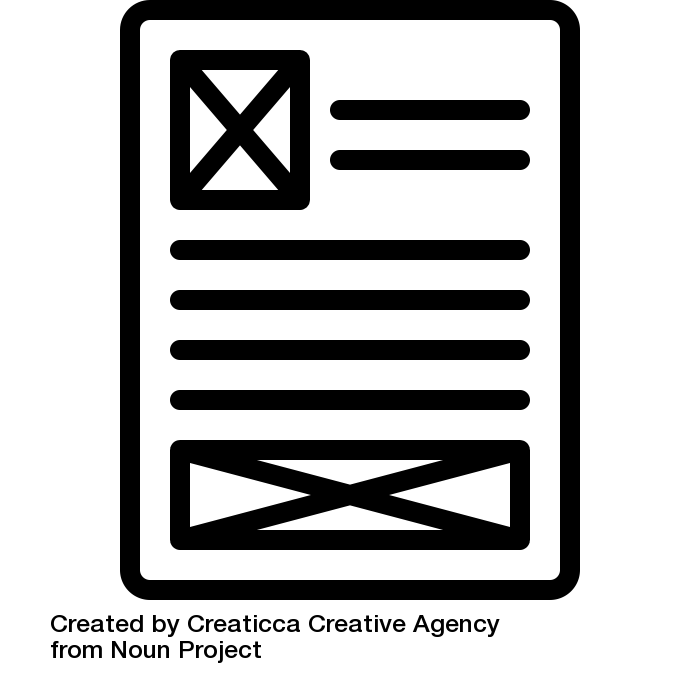 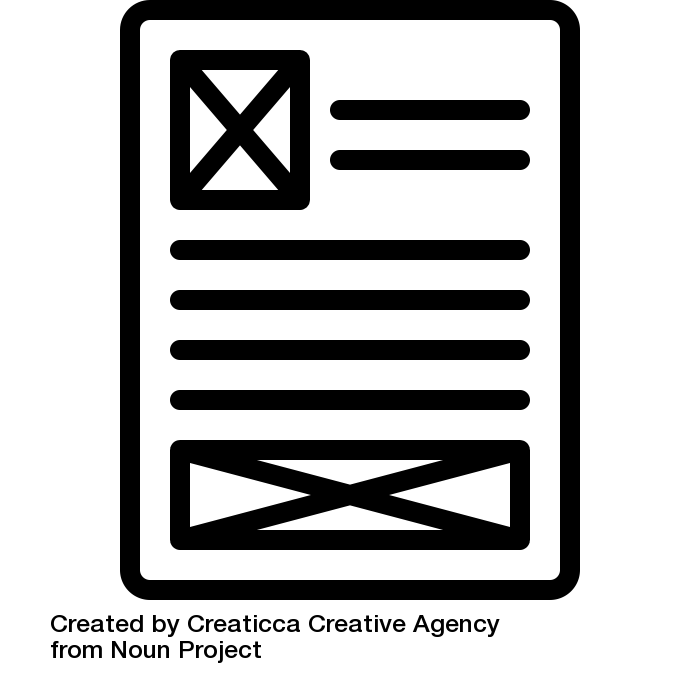 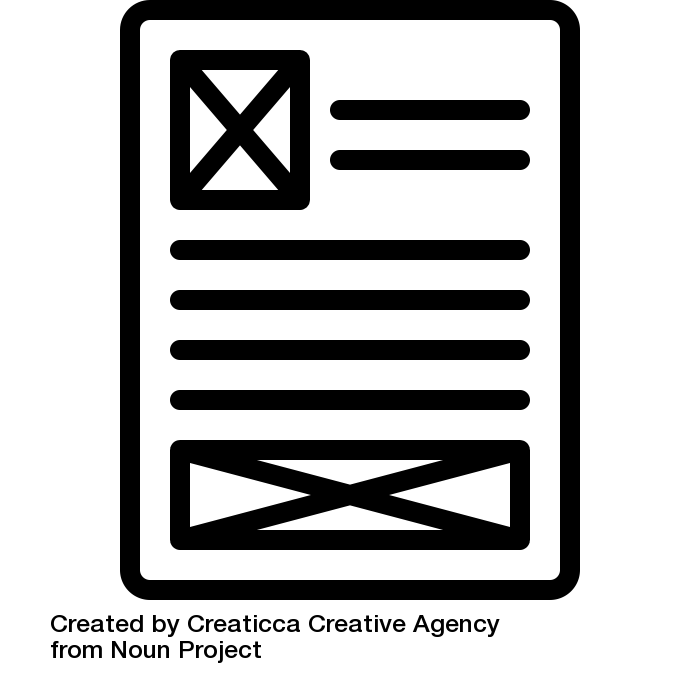 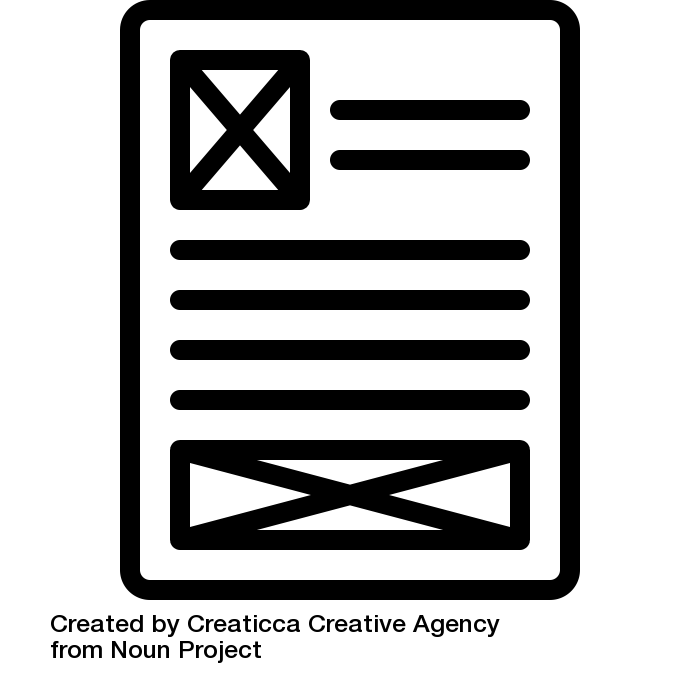 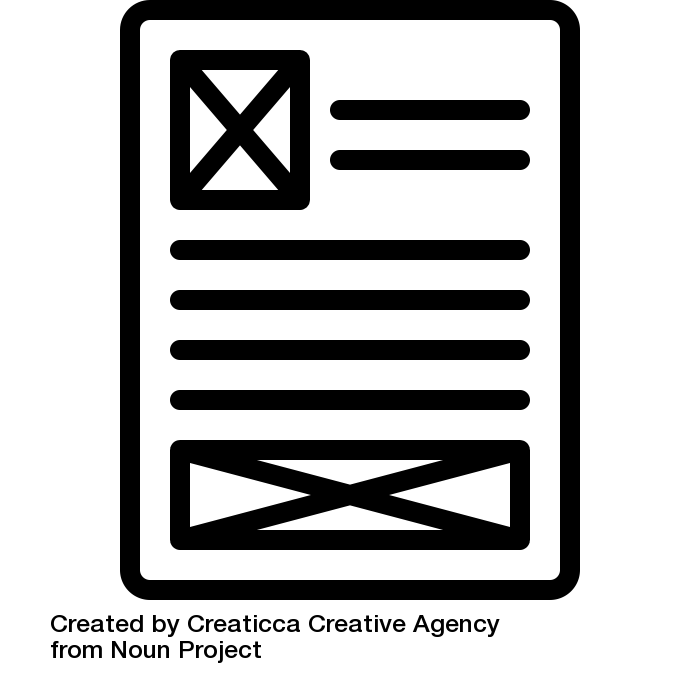 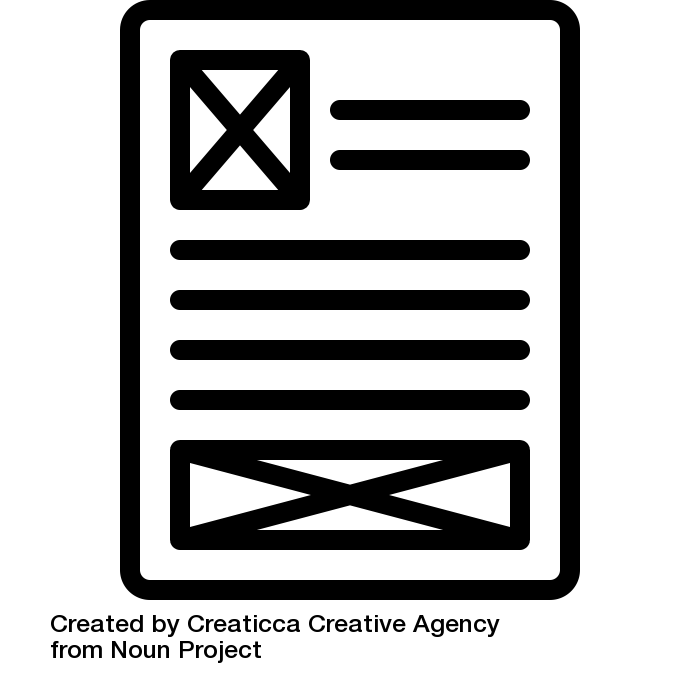 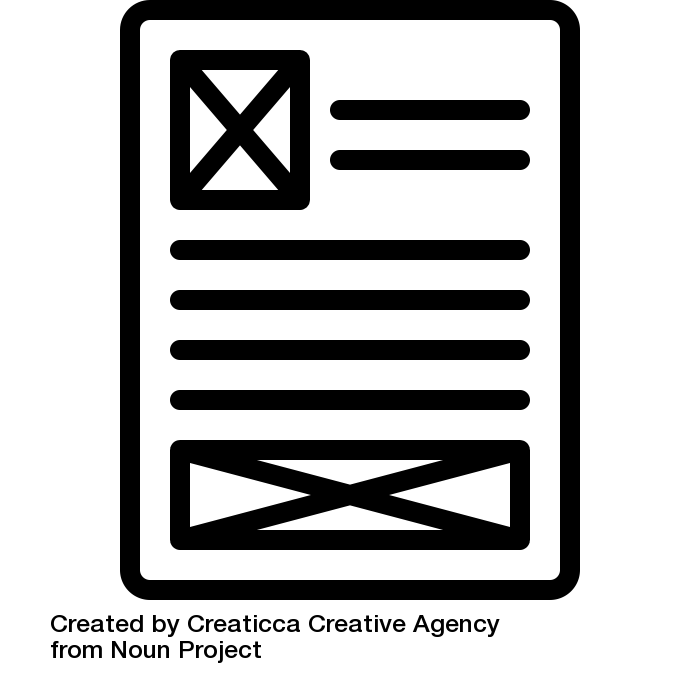 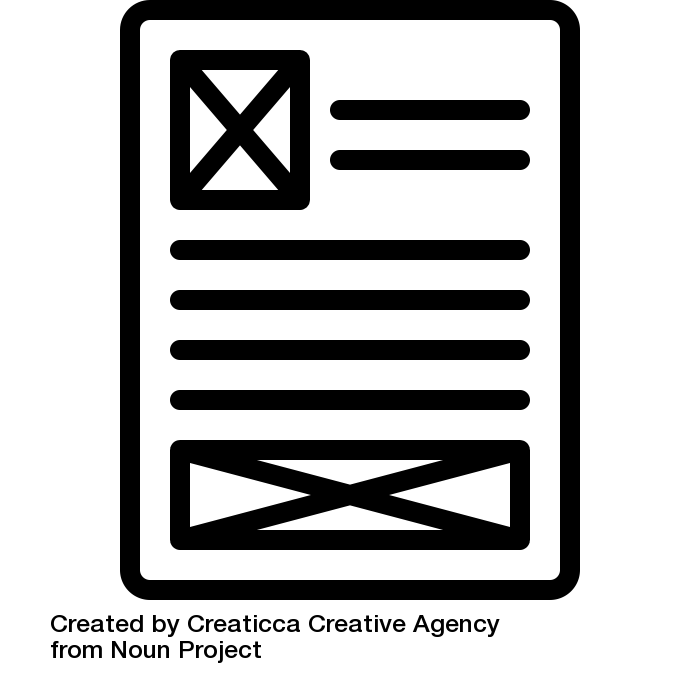 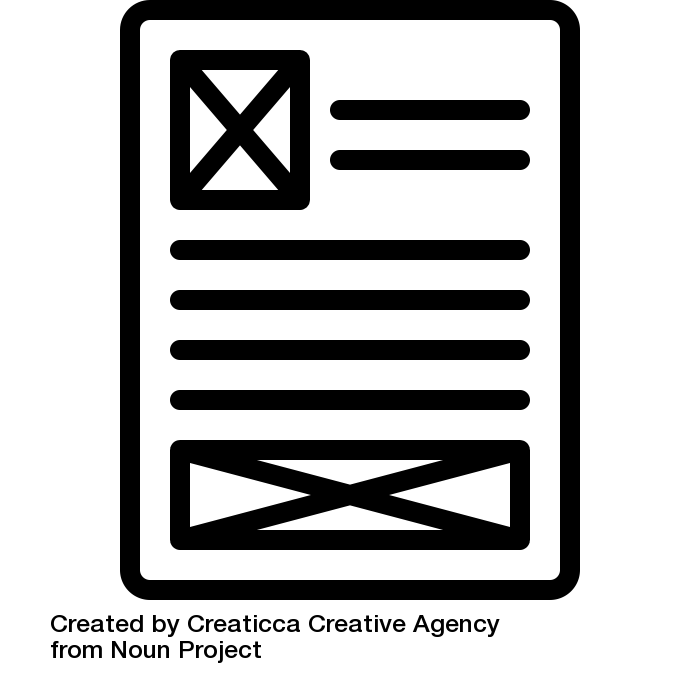 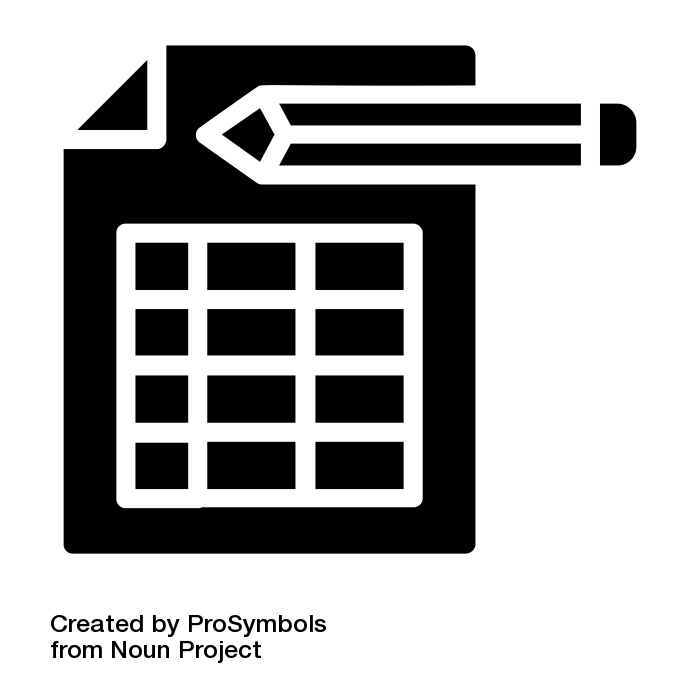 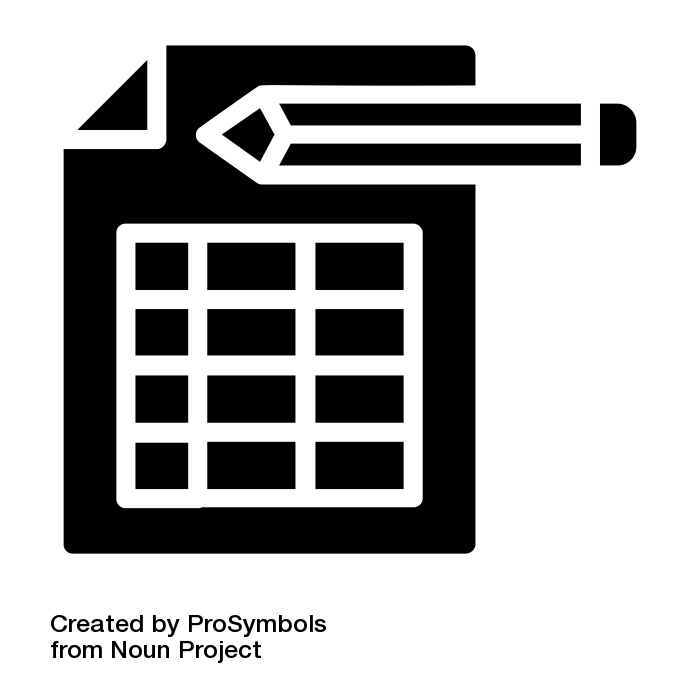 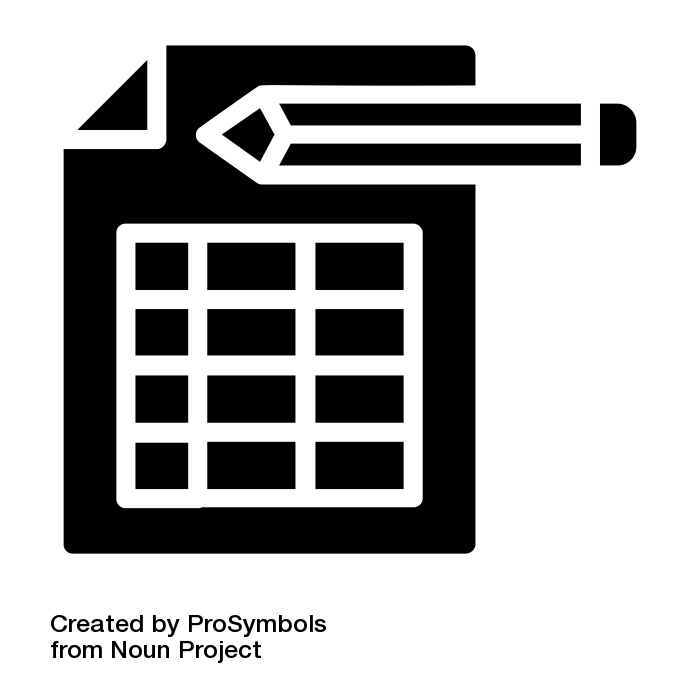 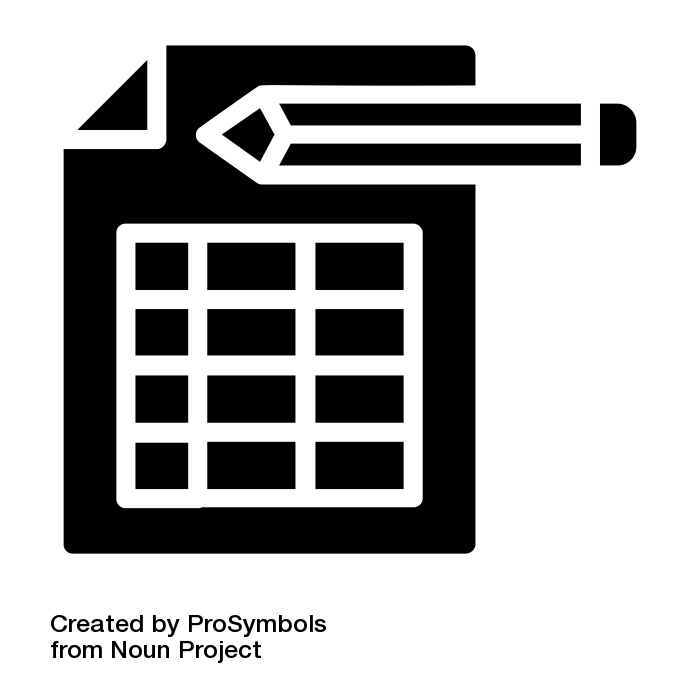 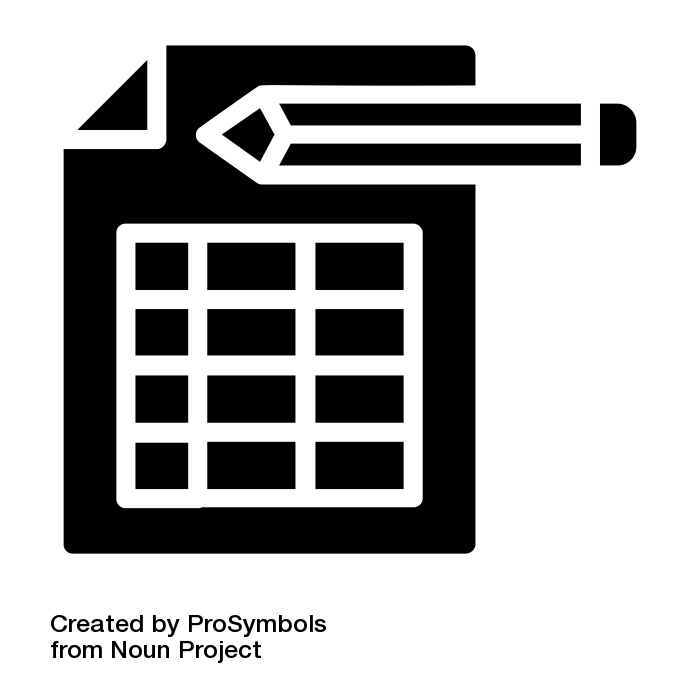 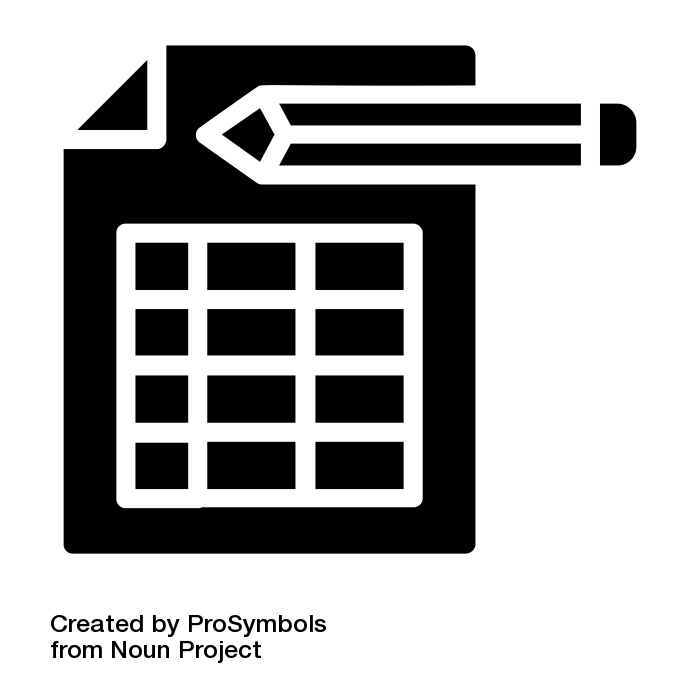 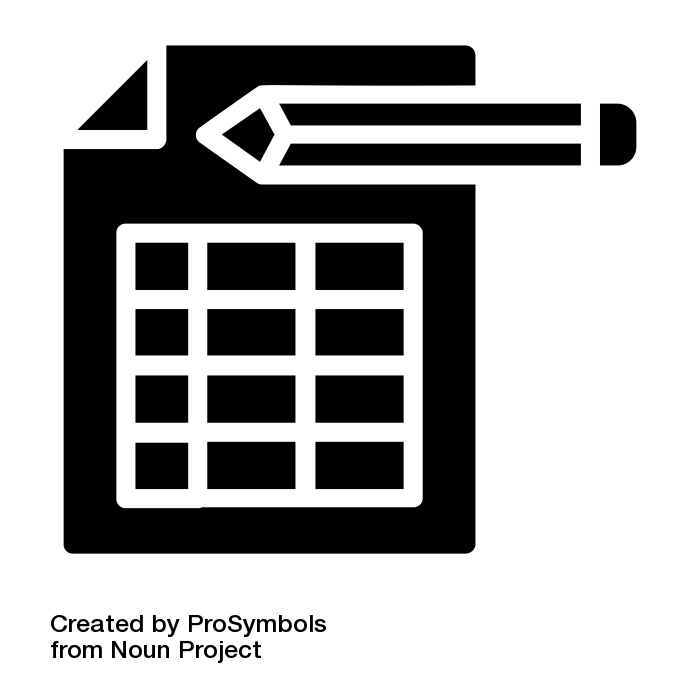 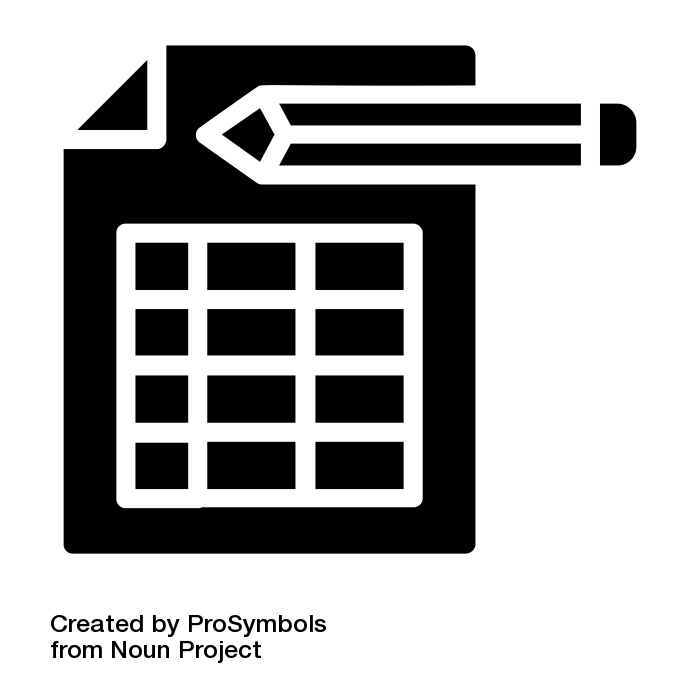 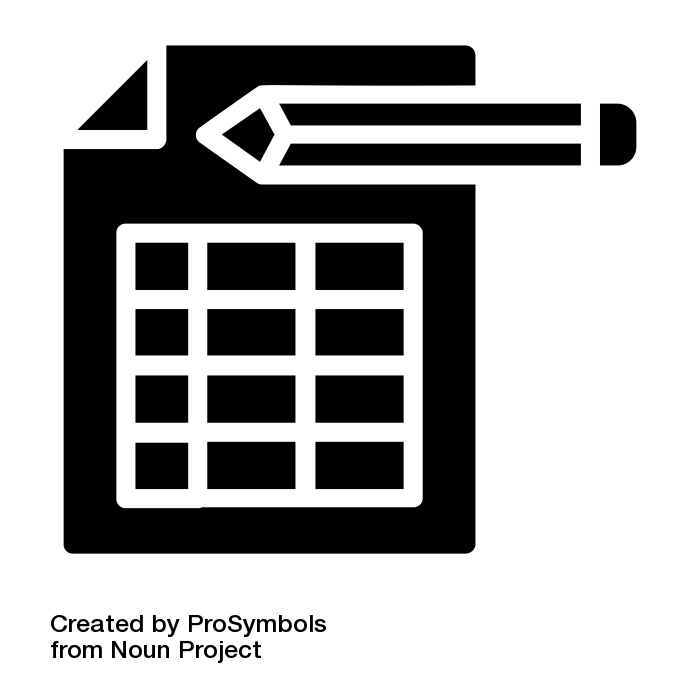 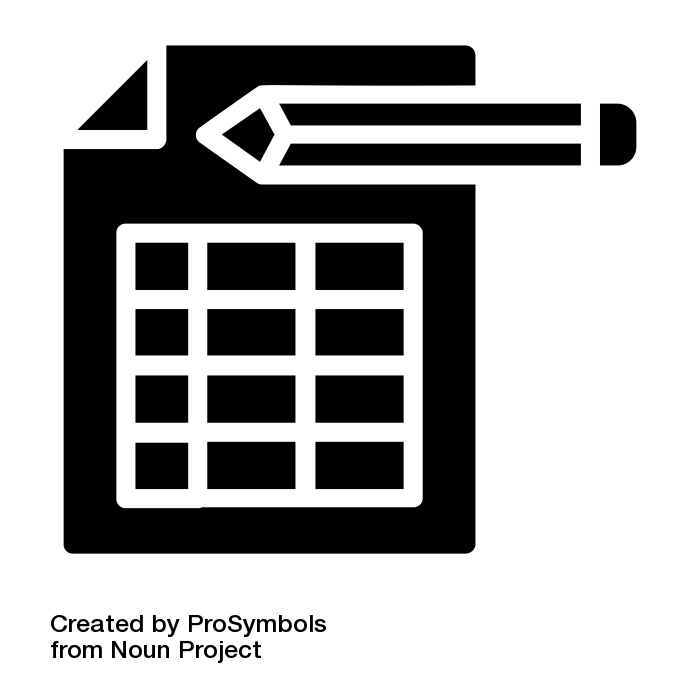 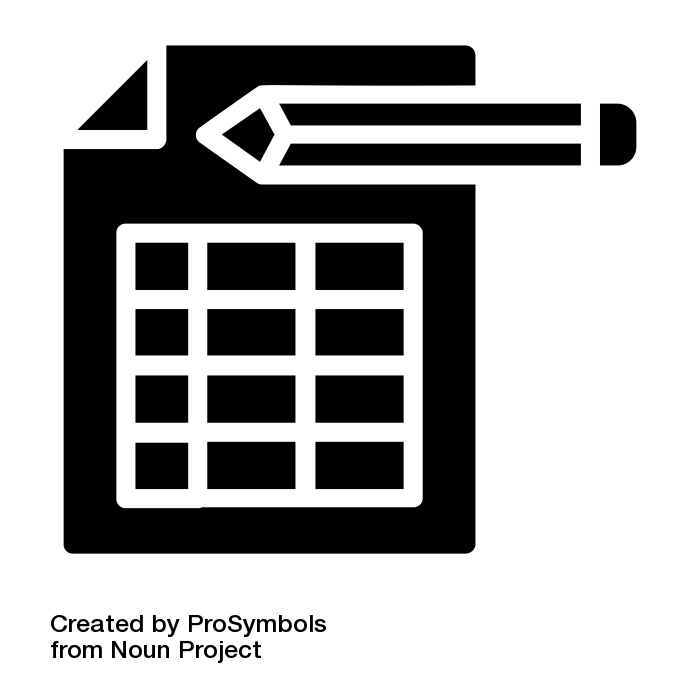 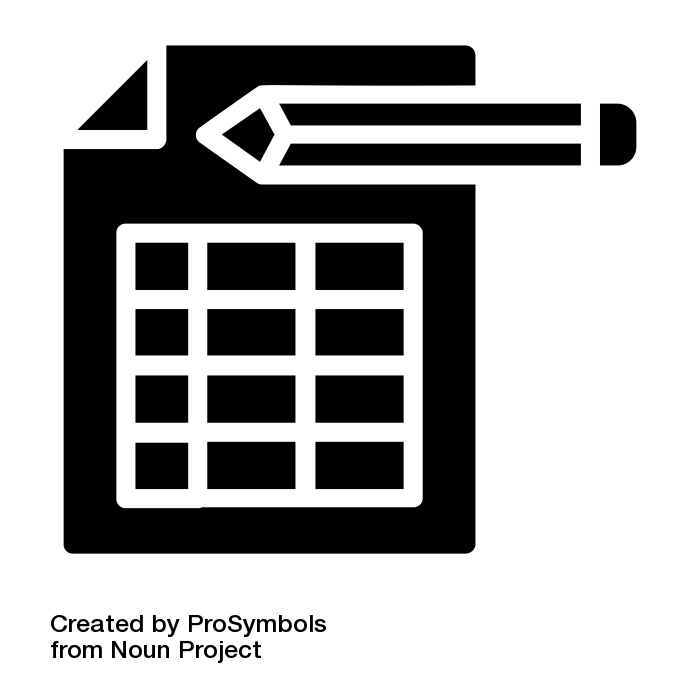 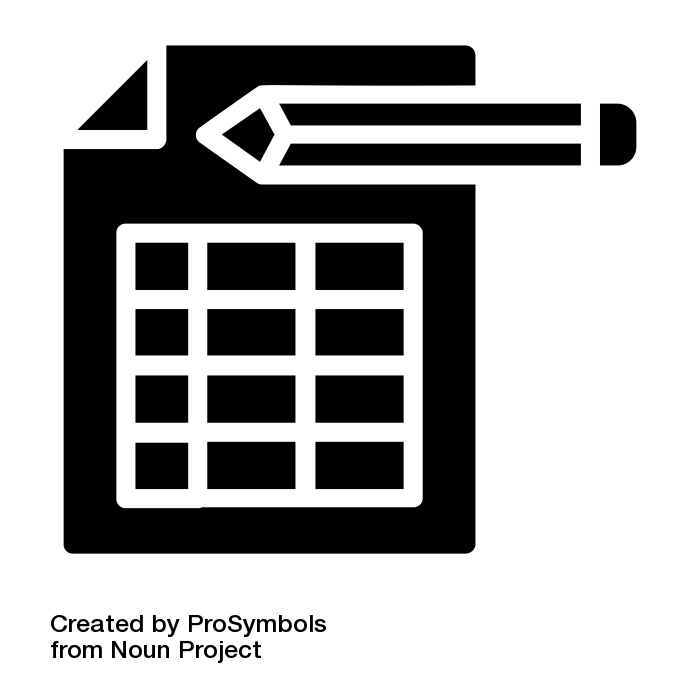 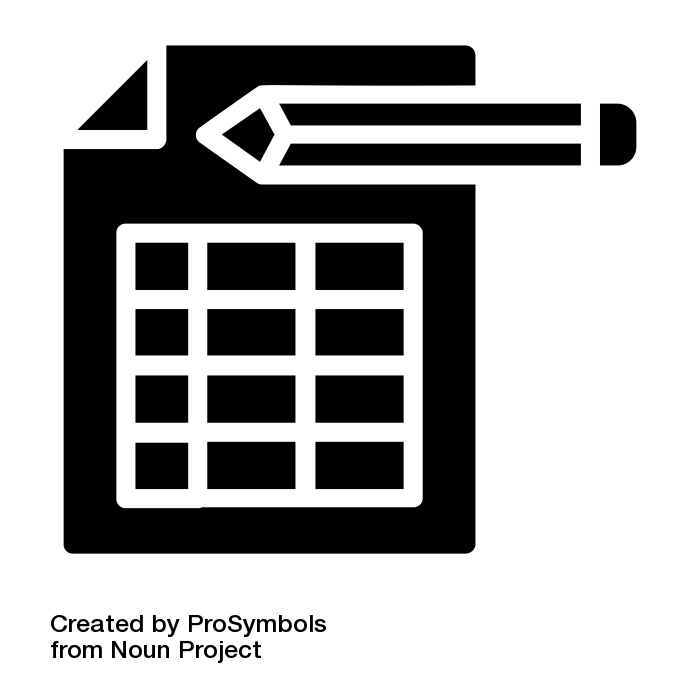 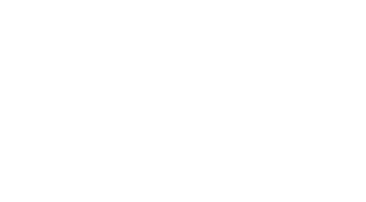 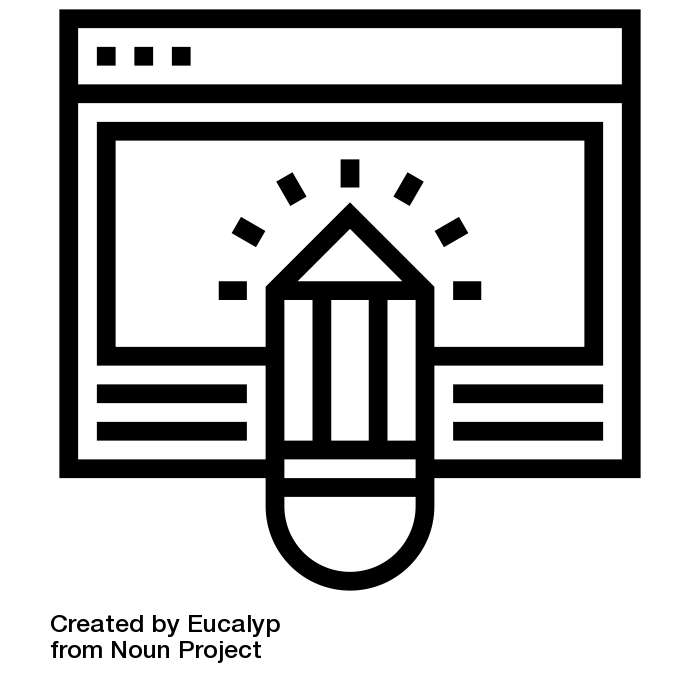 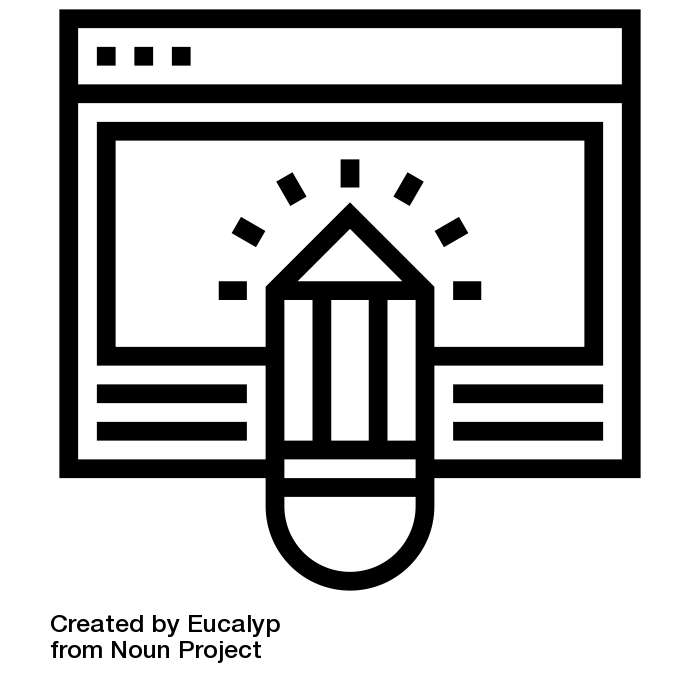 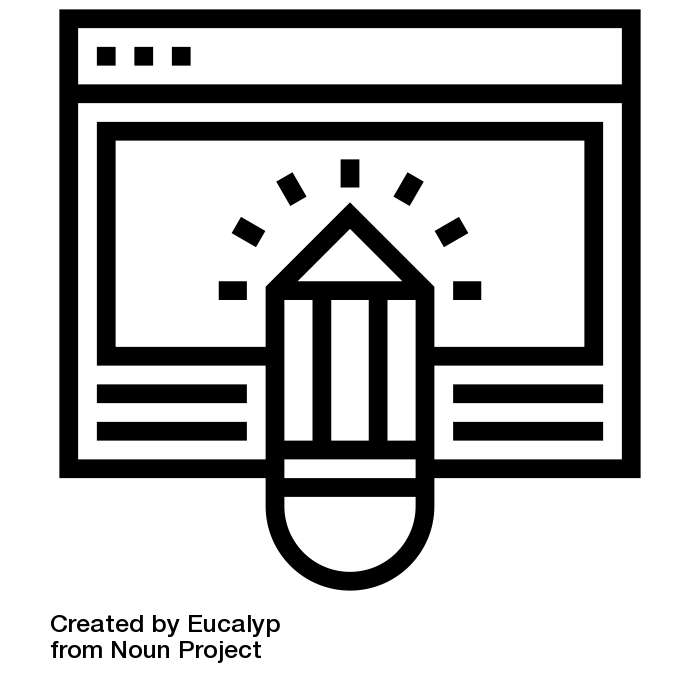 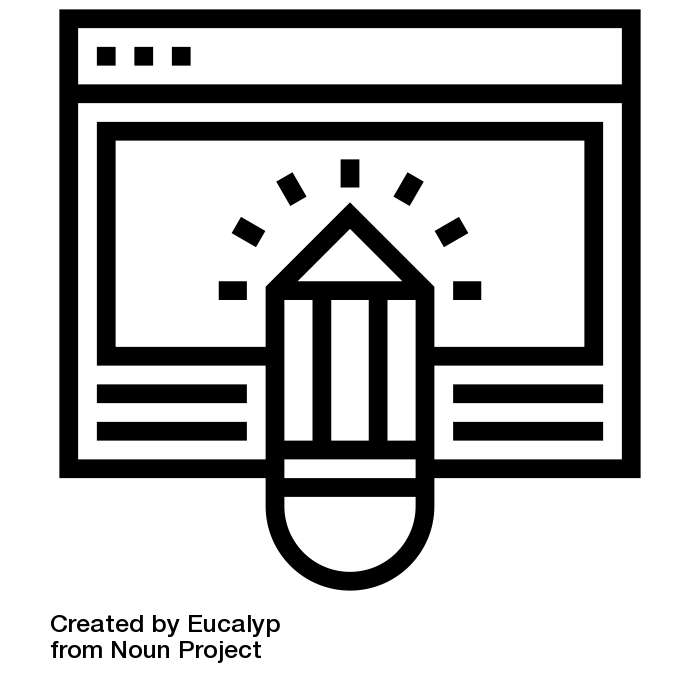 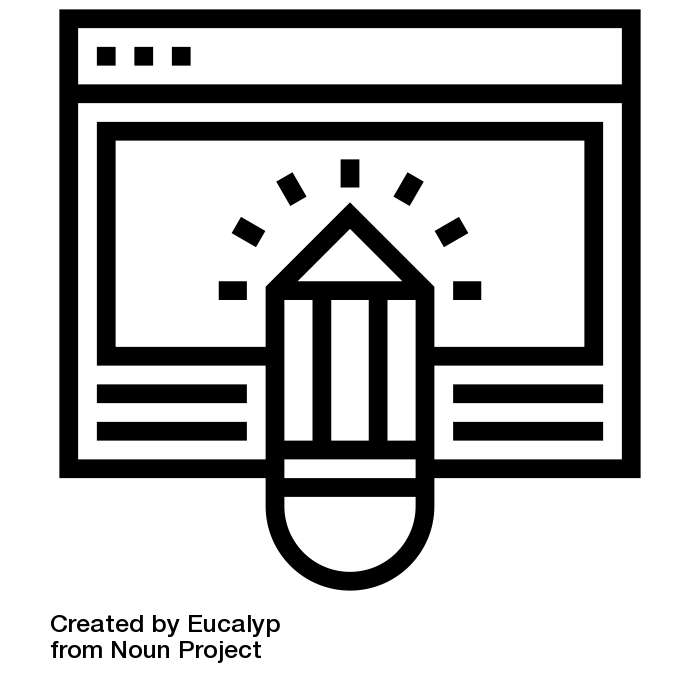 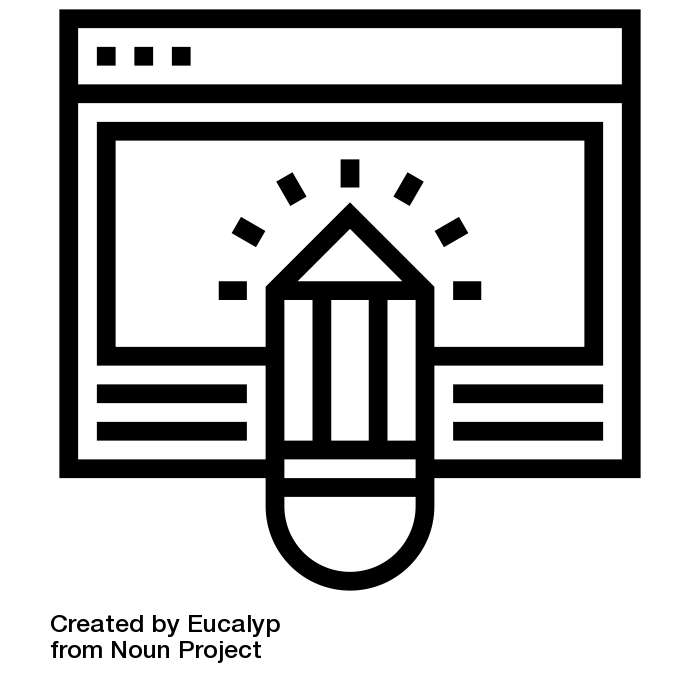 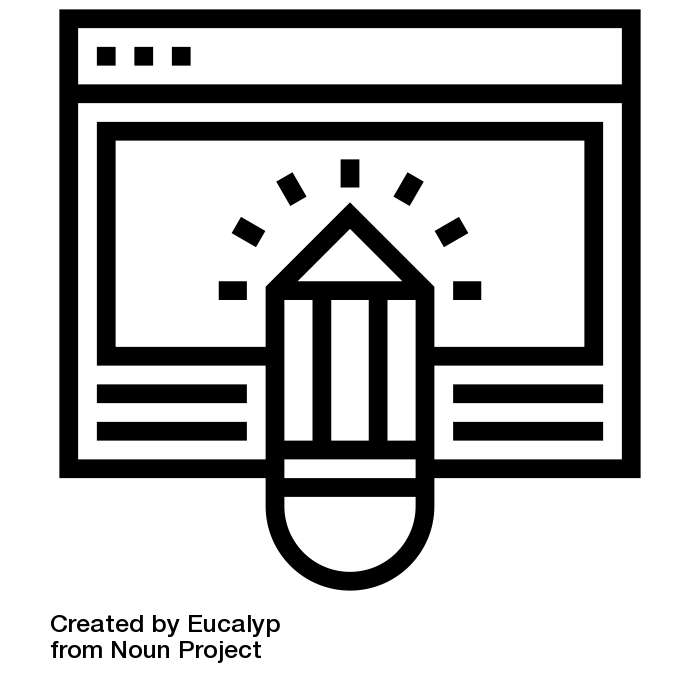 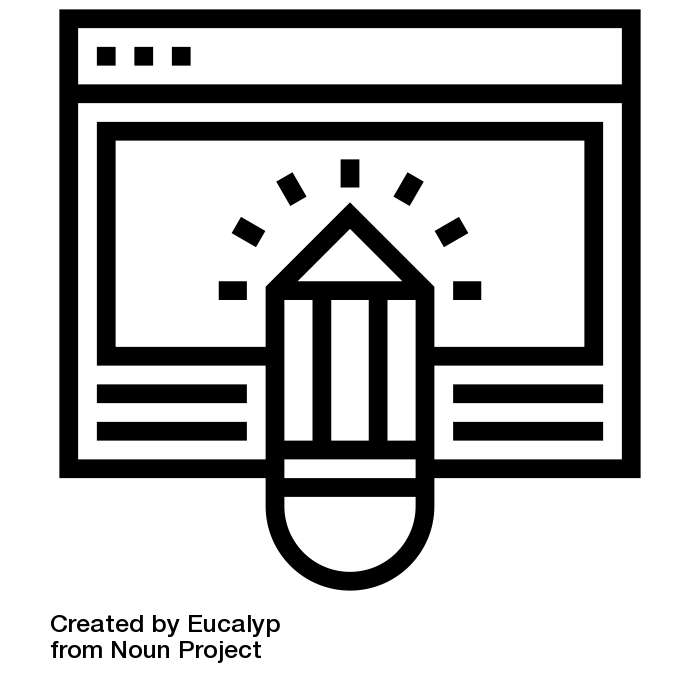 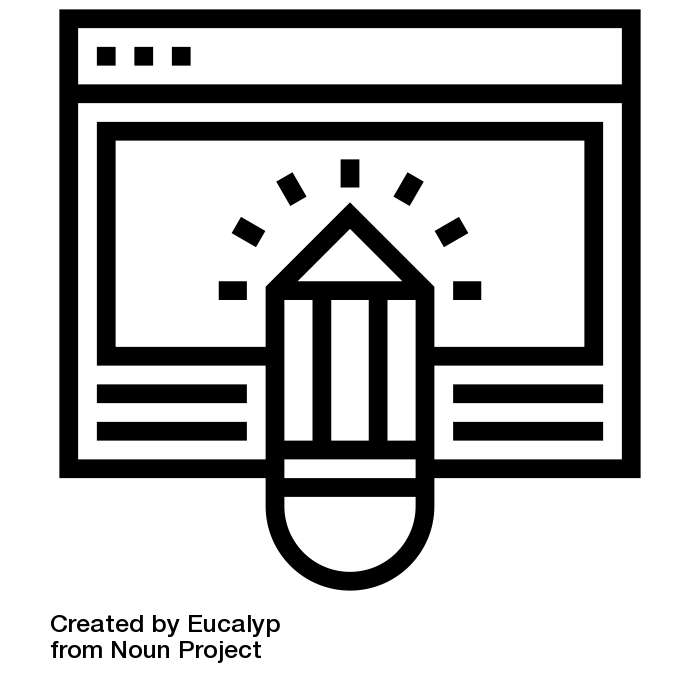 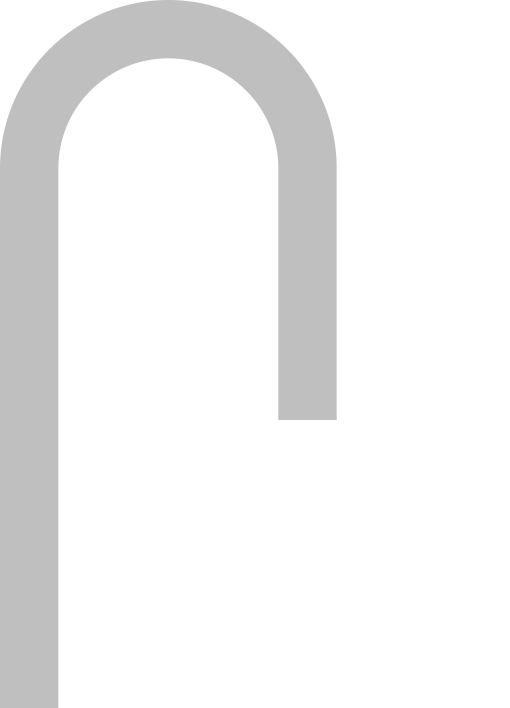 Define the term “SOAP”.
How do I use brushes and manipulate text?
Time to Shine: Does my webpage meet the criteria?
Explore the tools available in Publisher to create effective documents.
Time to Shine: Does my logo meet the criteria?
Explain how to apply the concept of Goal Seek.
Explain how to create a flyer.
Describe how to insert a suitable image.
How do I set up a financial model?
Assessment
Assessment
Explain the term "HTML".
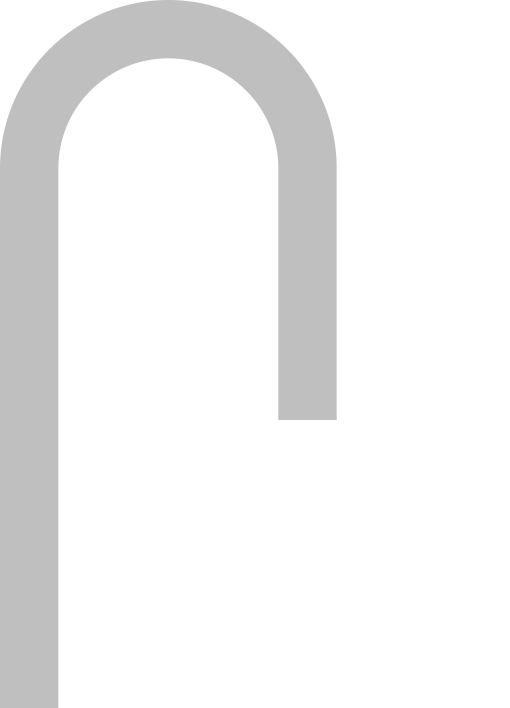 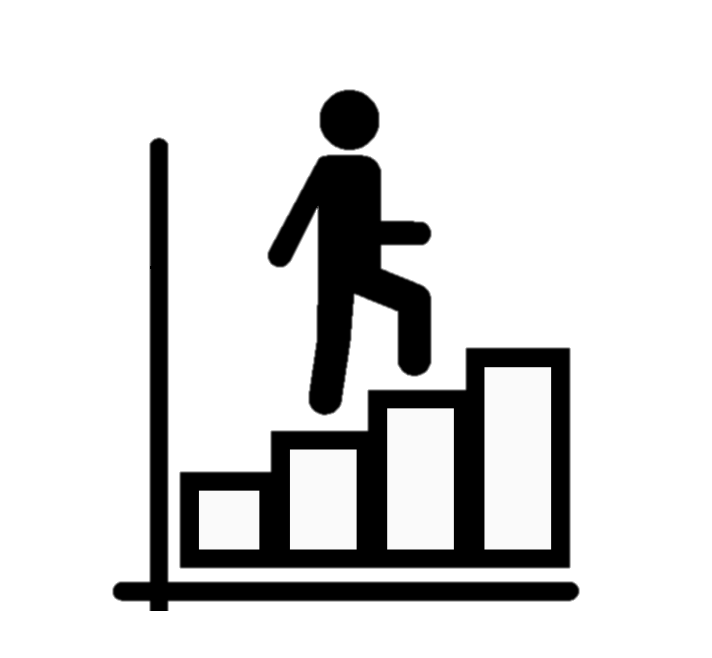 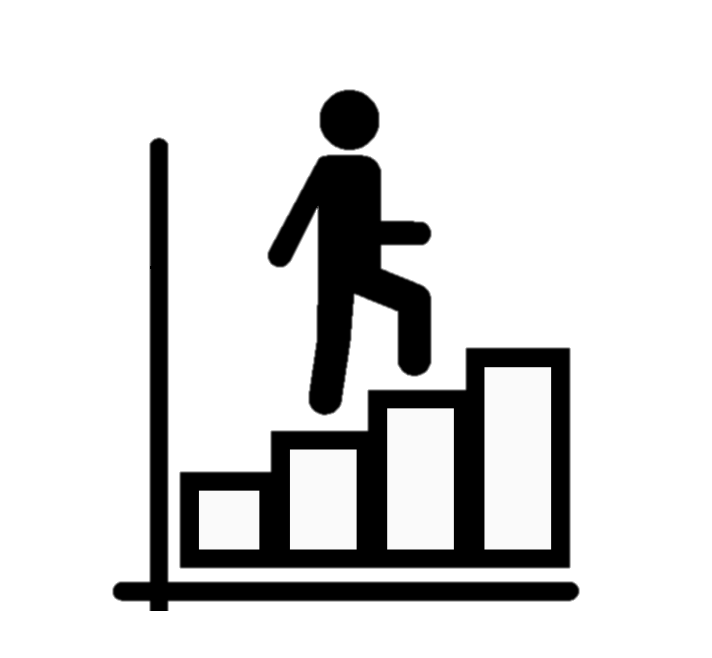 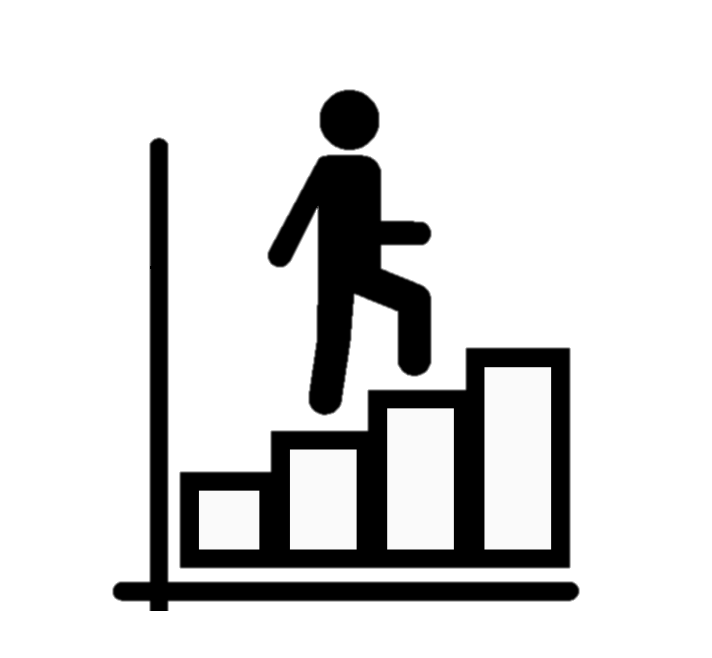 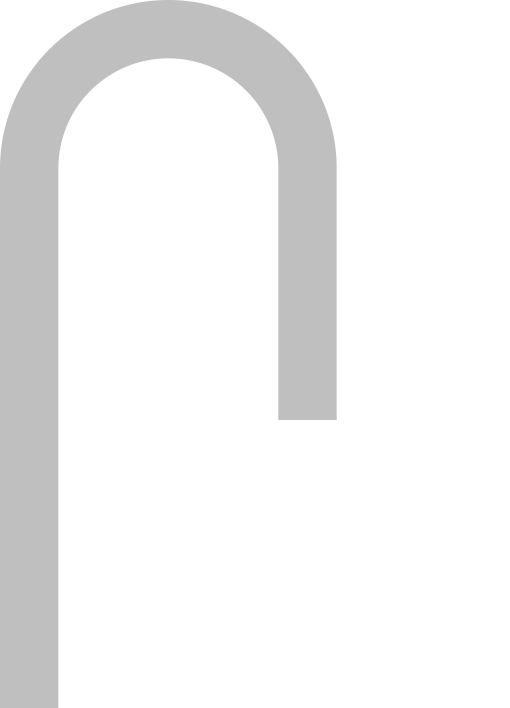 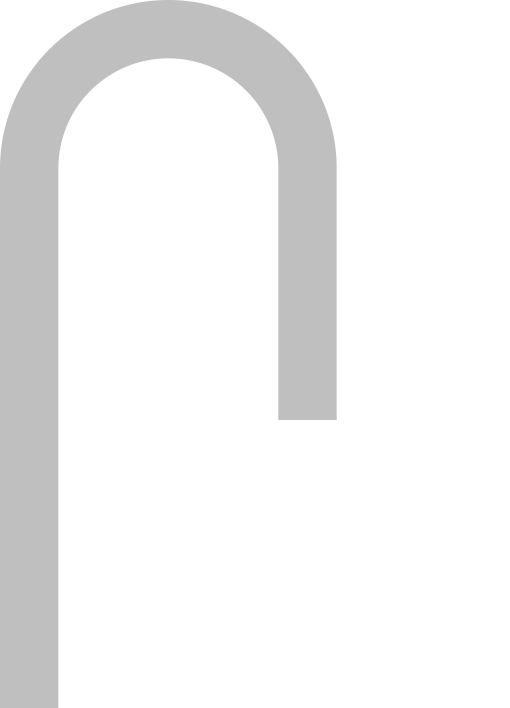 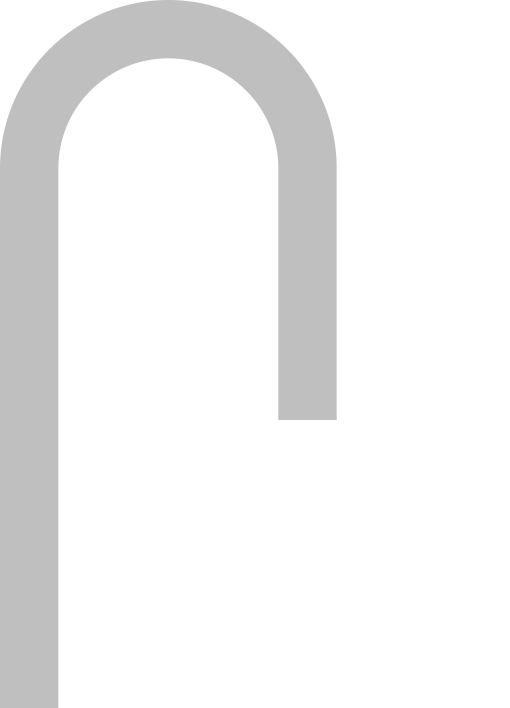 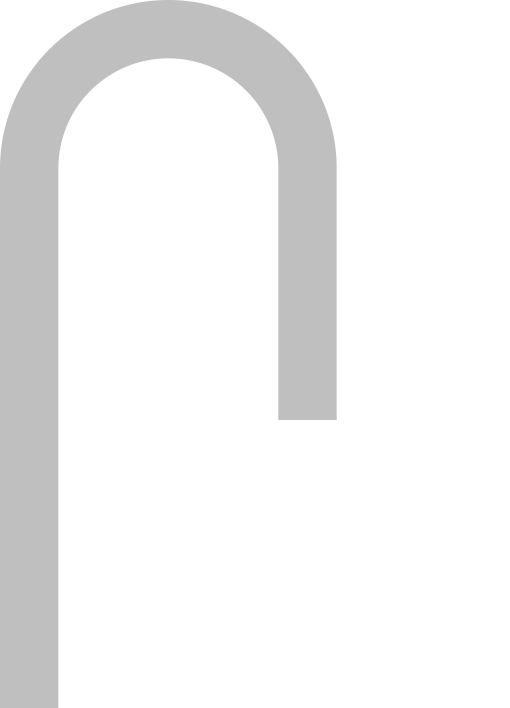 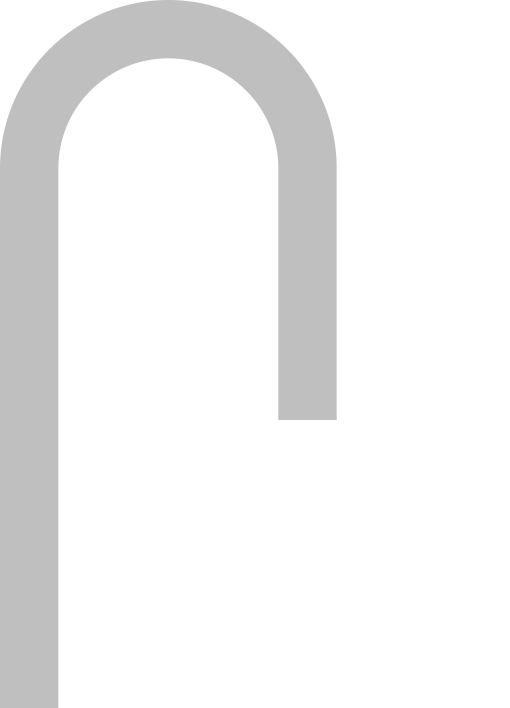 Logo Design
Explain how to apply simple formulas.
Design an appropriate logo that meets the success criteria.
Design an appropriate webpage that meets the success criteria
GRIT
Describe why we apply data validation to a spreadsheet.
Explain how to create a business card.
Design a range of DTP documents.
Create an appropriate logo that meets the success criteria.
Explain how you have created your webpage.
GRIT
Web Design
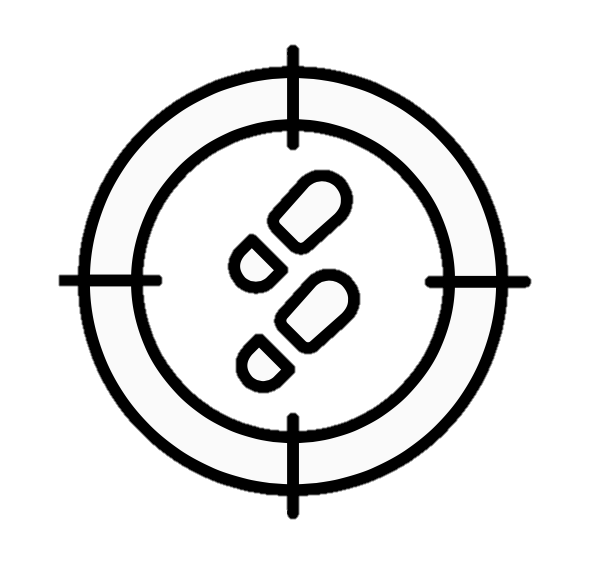 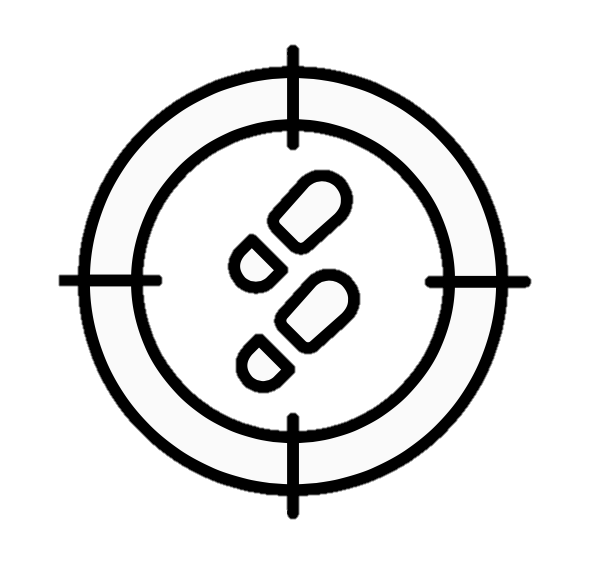 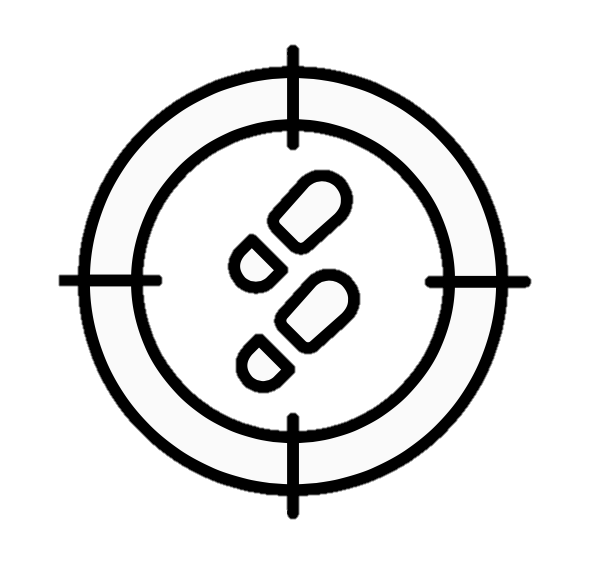 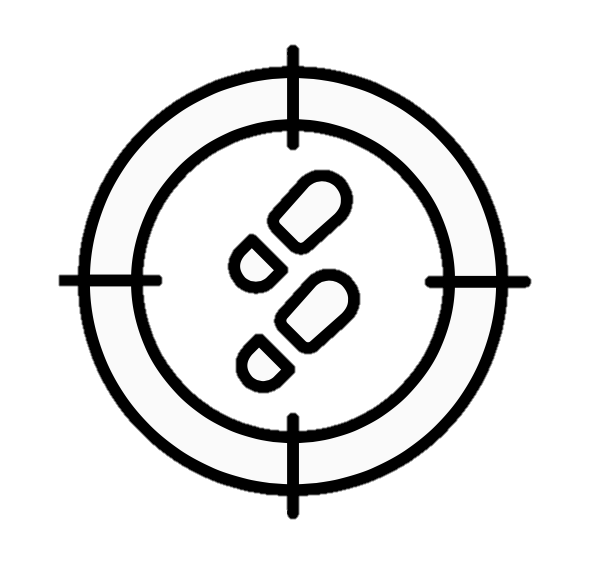 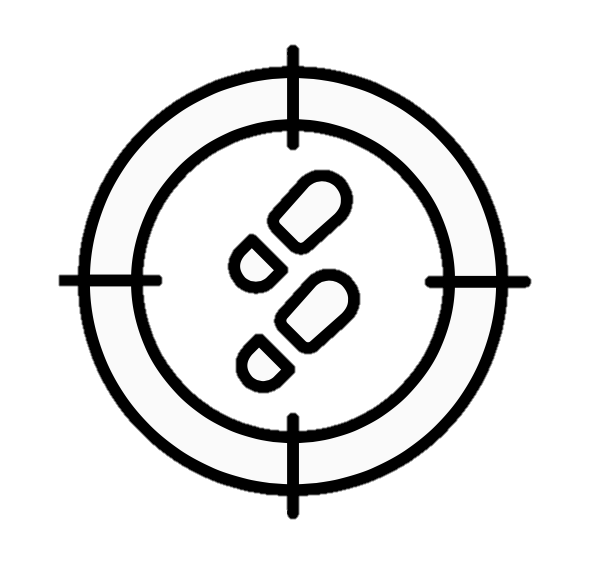 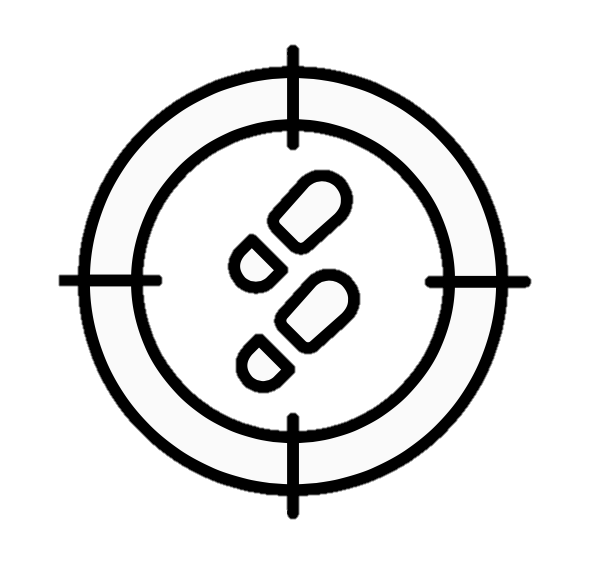 July
September
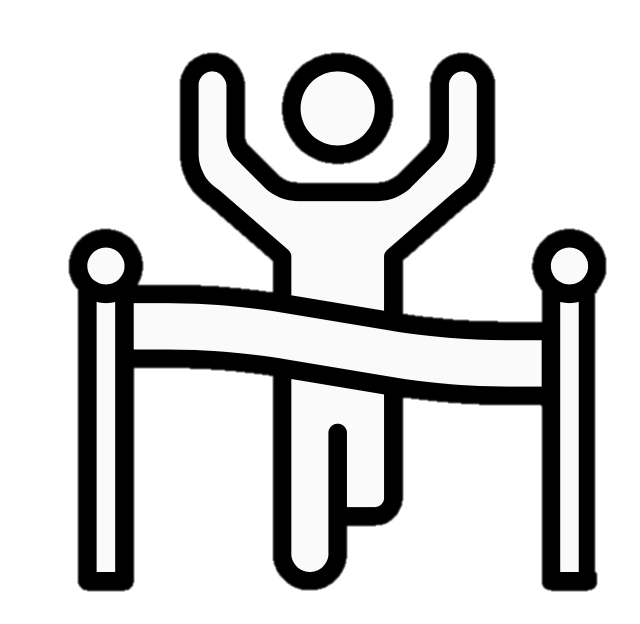 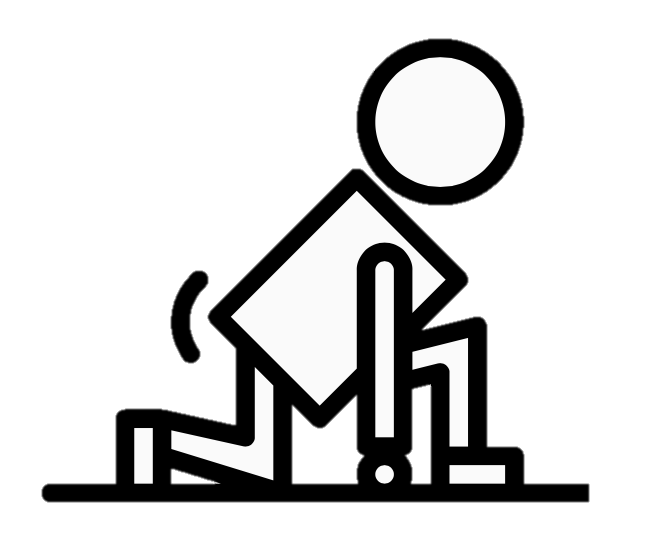 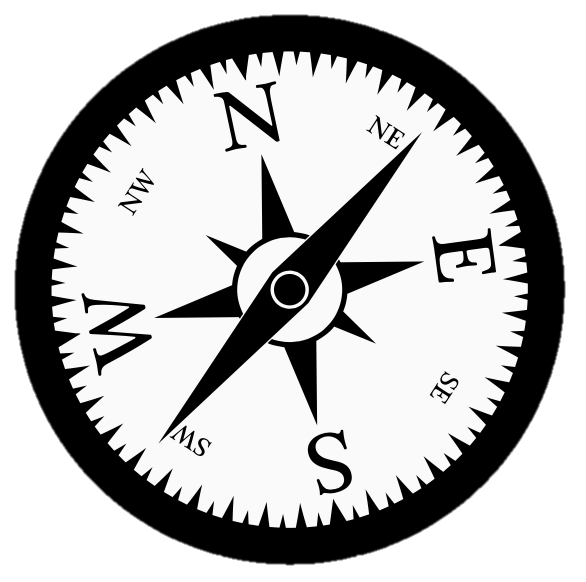 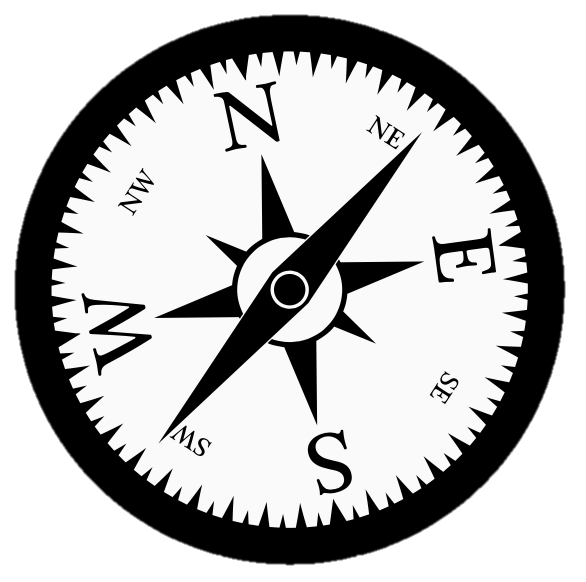 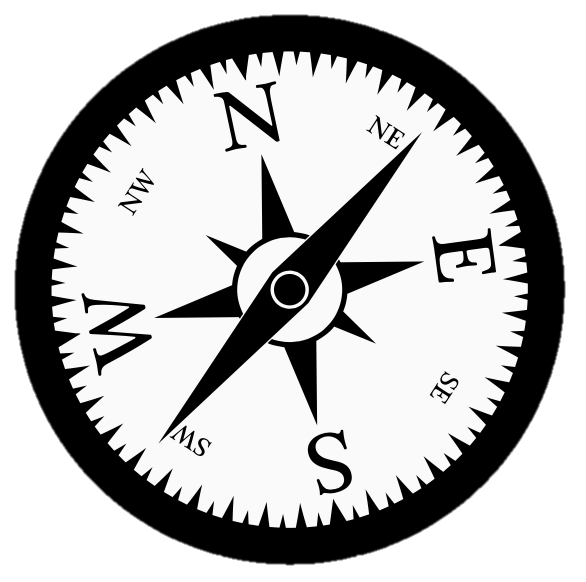 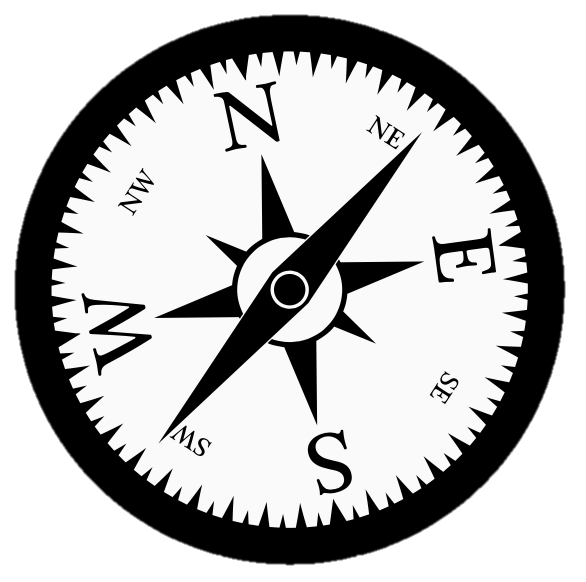 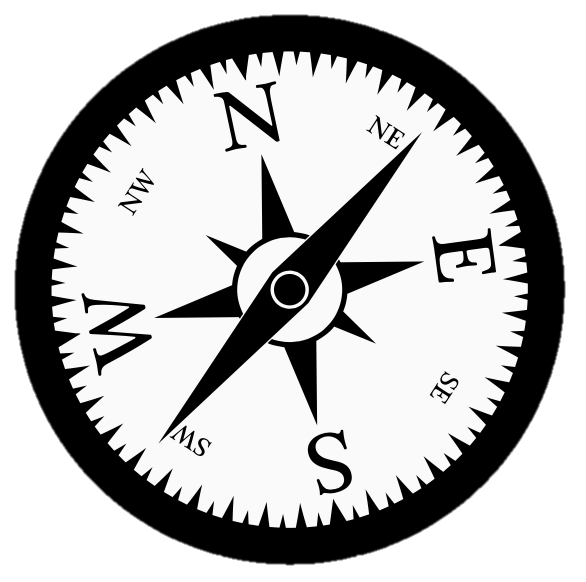 Whole Class Feedback
Whole Class Feedback
Whole Class Feedback
Whole Class Feedback
Booklet Review
Whole Class Feedback
Booklet Review
Booklet Review
Booklet Review
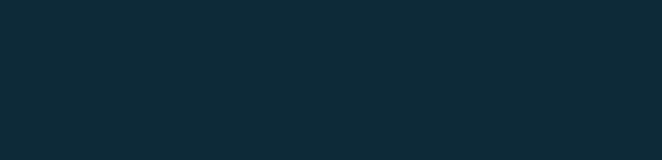 Year 7 Digital Technologies Learning Journey
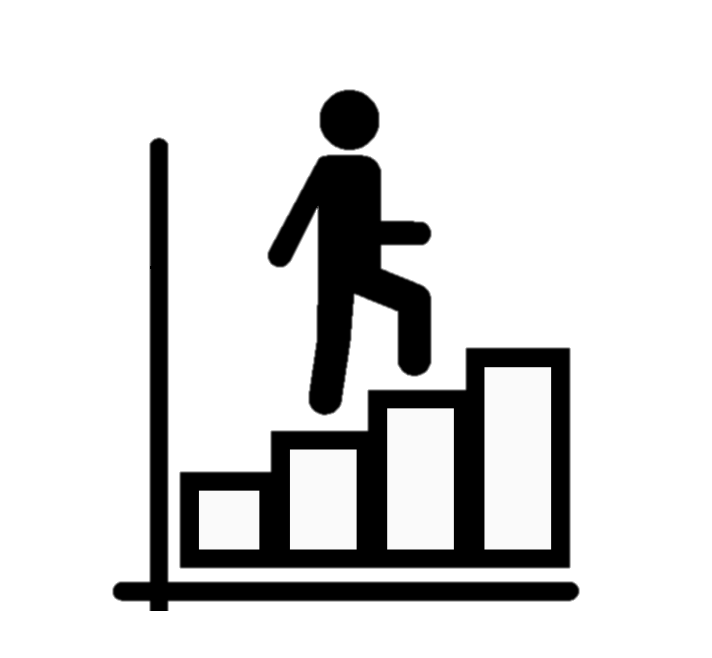 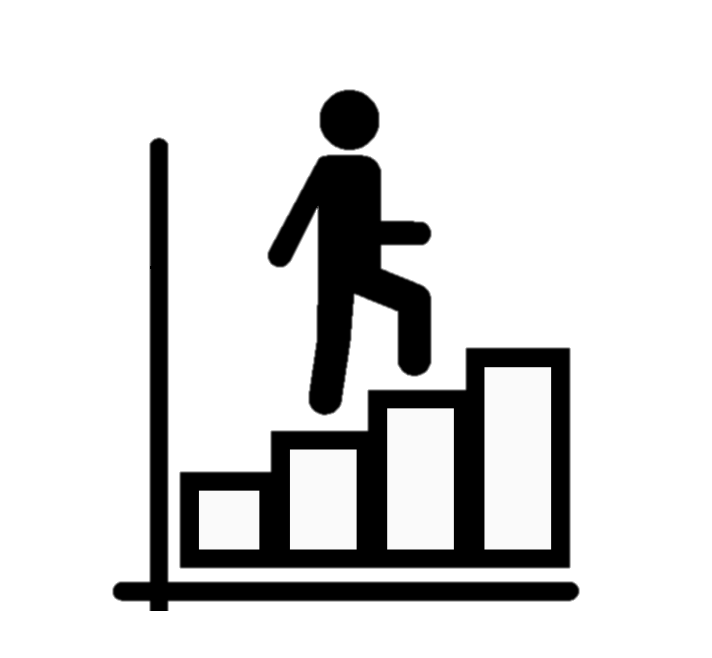 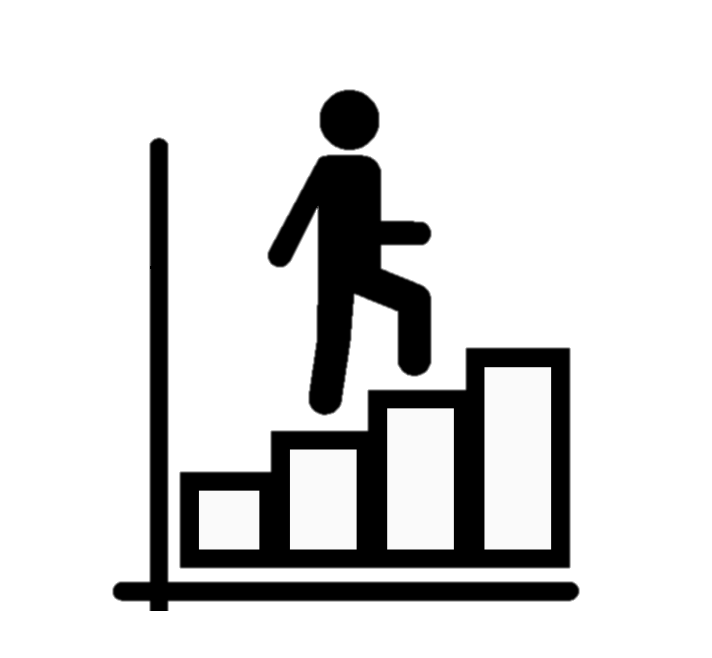 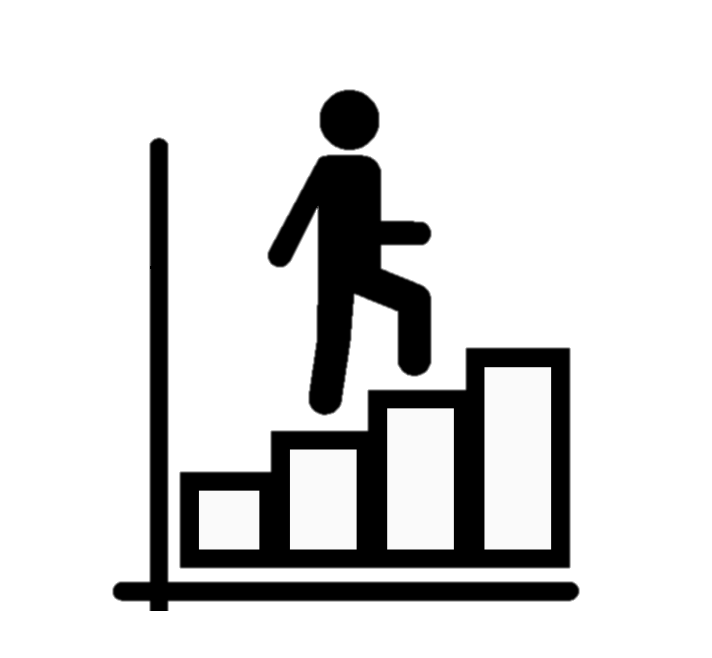 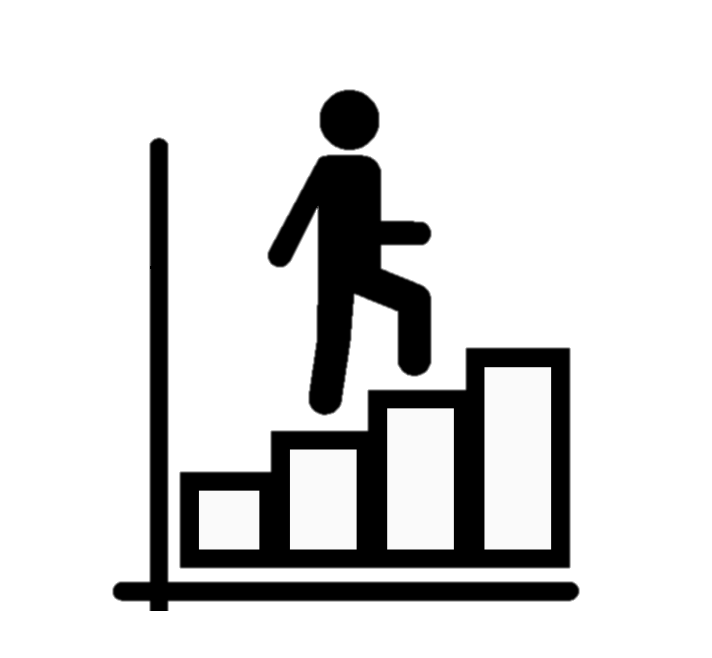 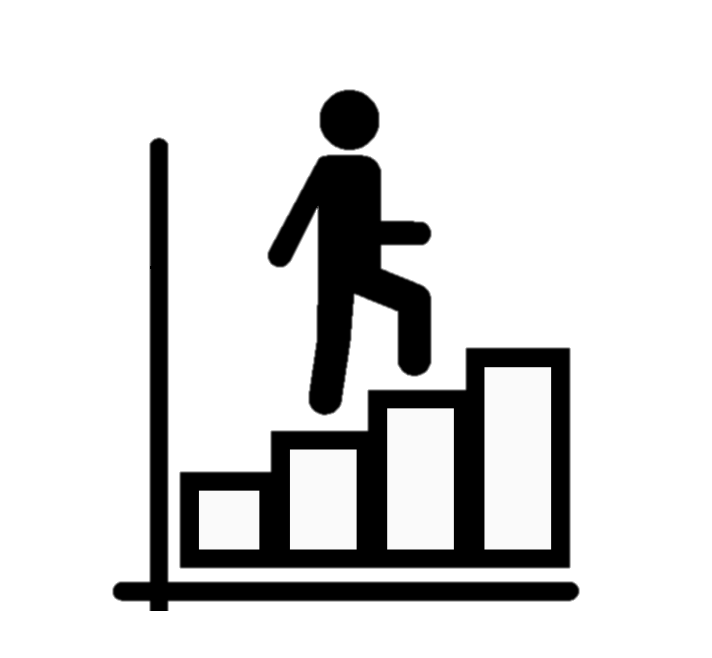 SEP
DEC
JUN
FEB
OCT
APR
JUL
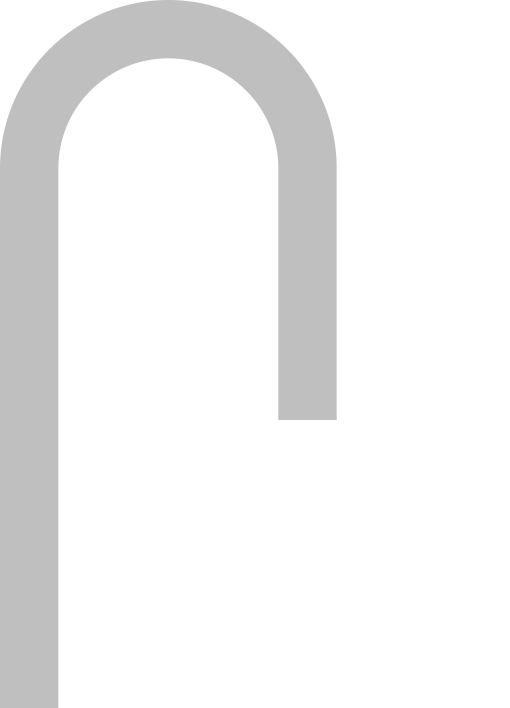 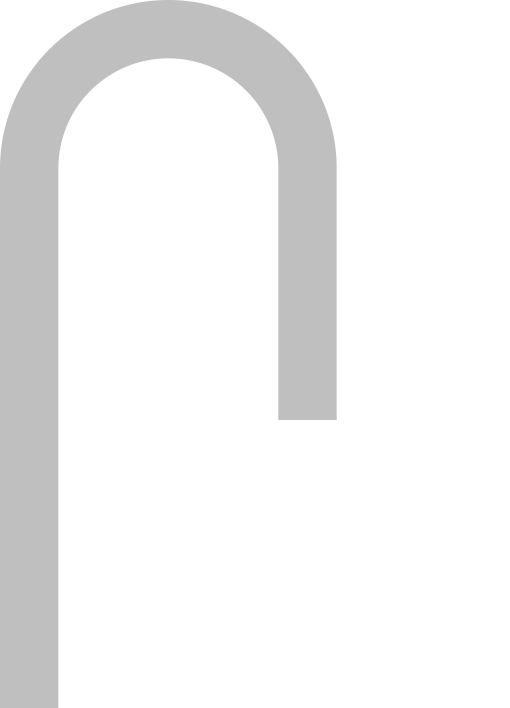 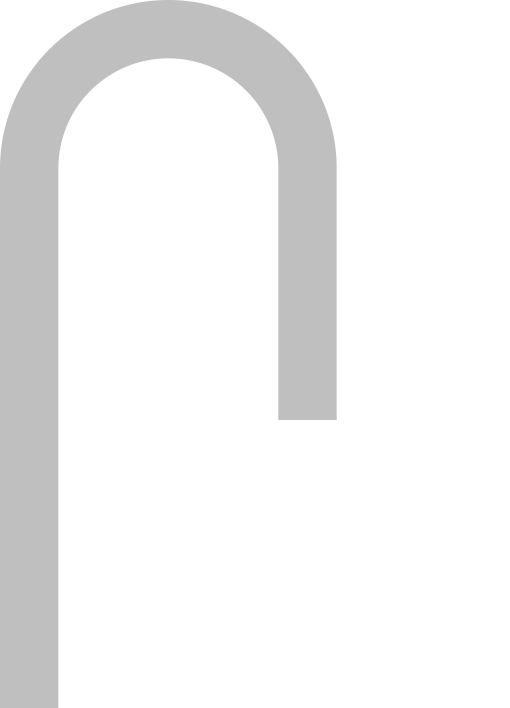 HT5
HT3
HT2
HT1
HT4
HT6
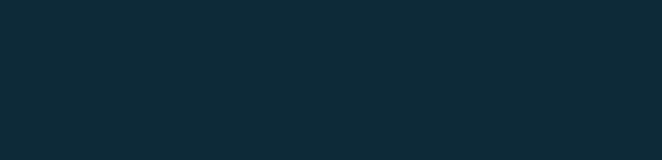 Student Voice
Student Voice
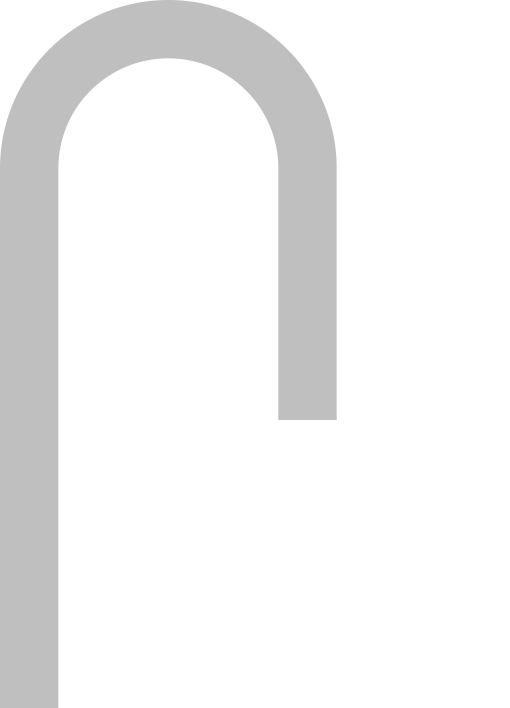 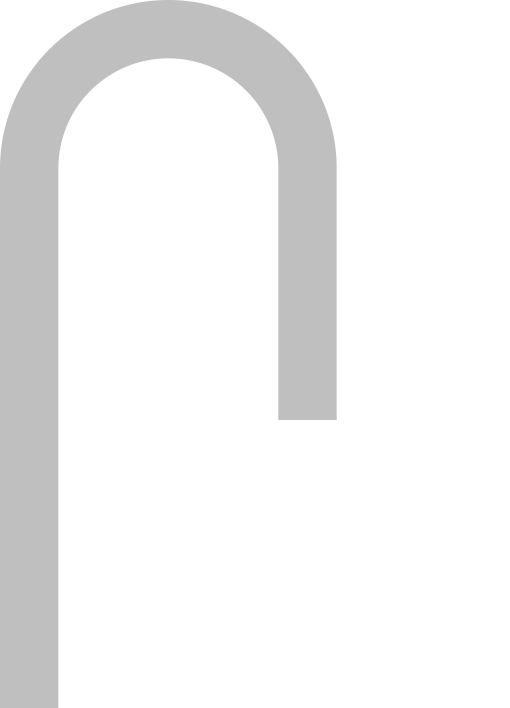 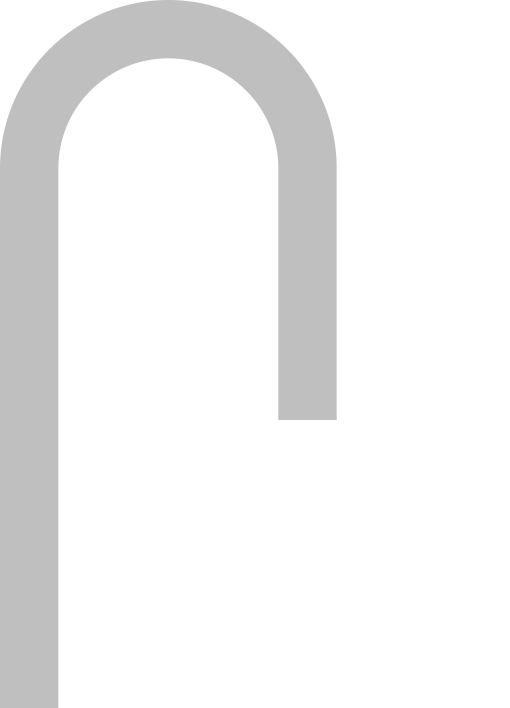 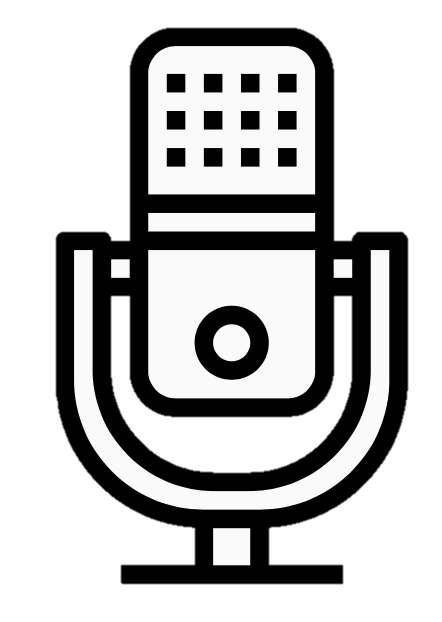 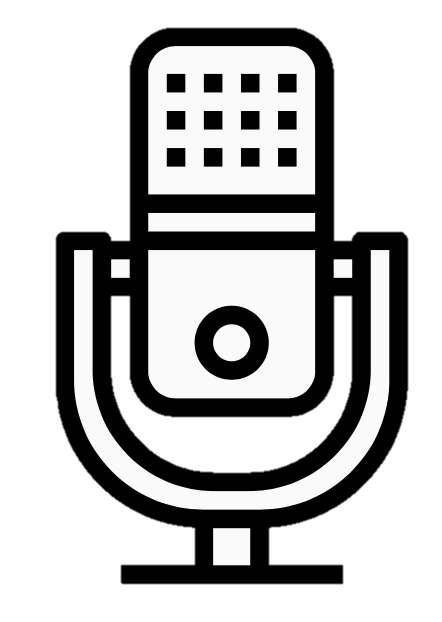 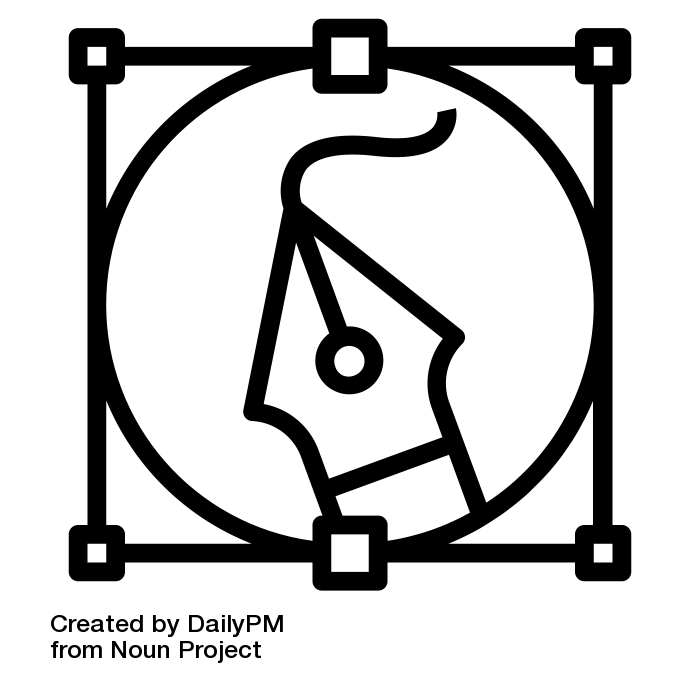 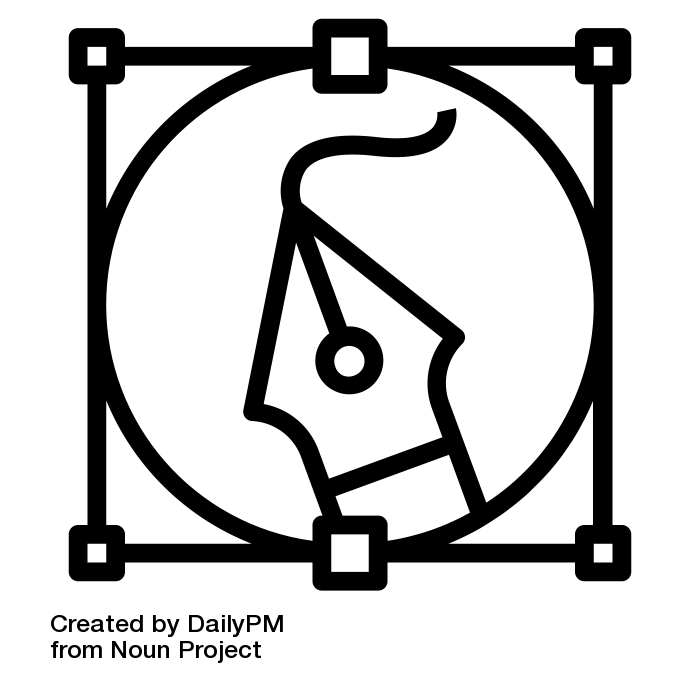 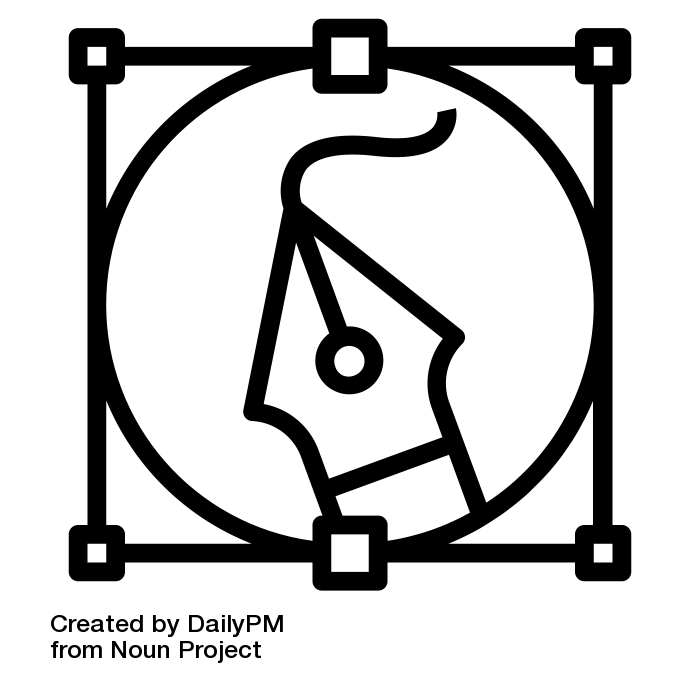 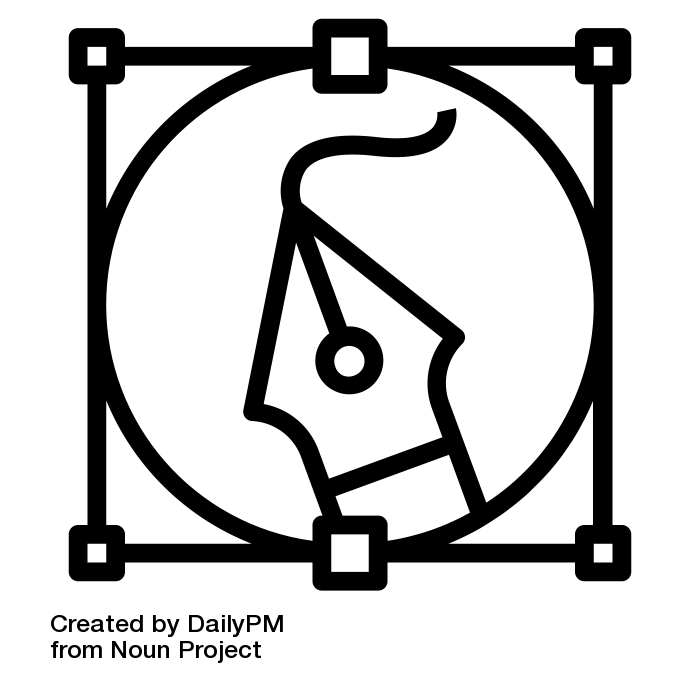 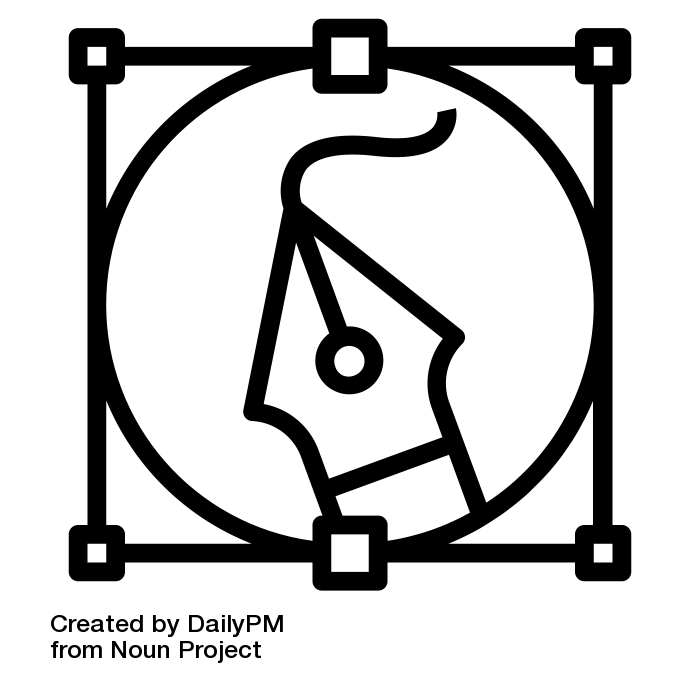 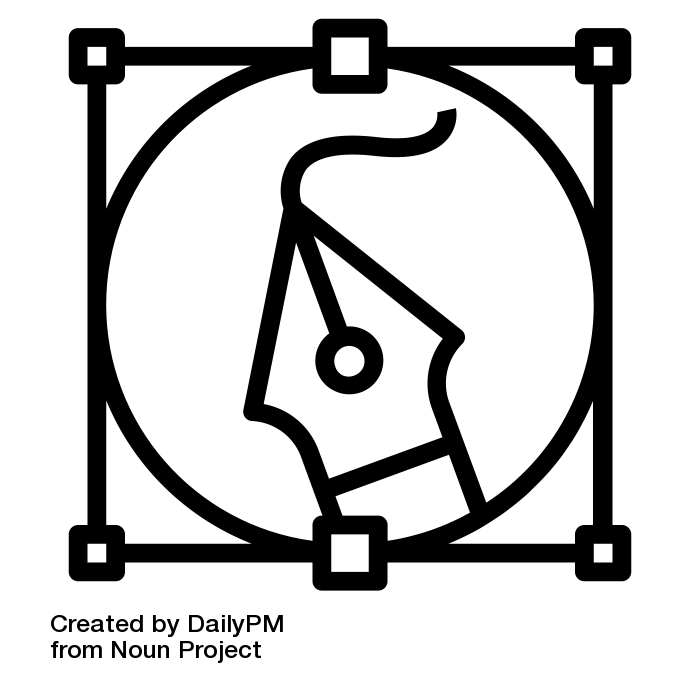 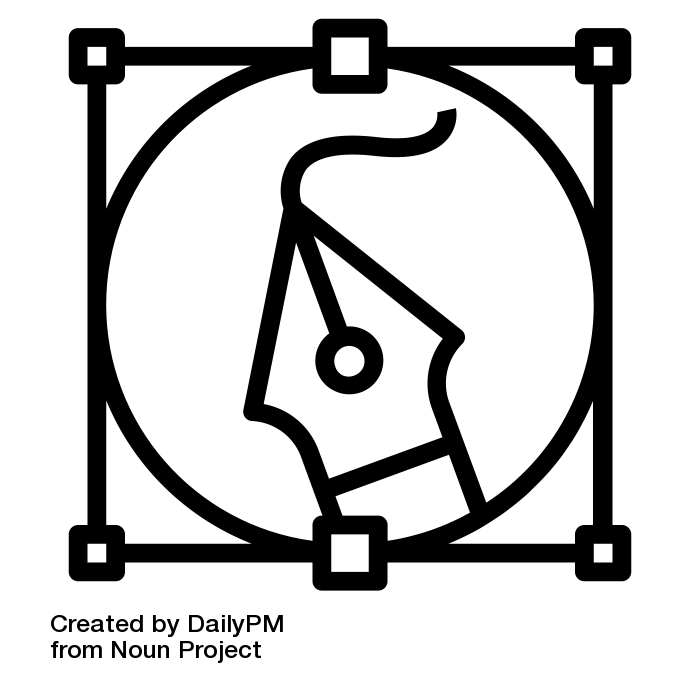 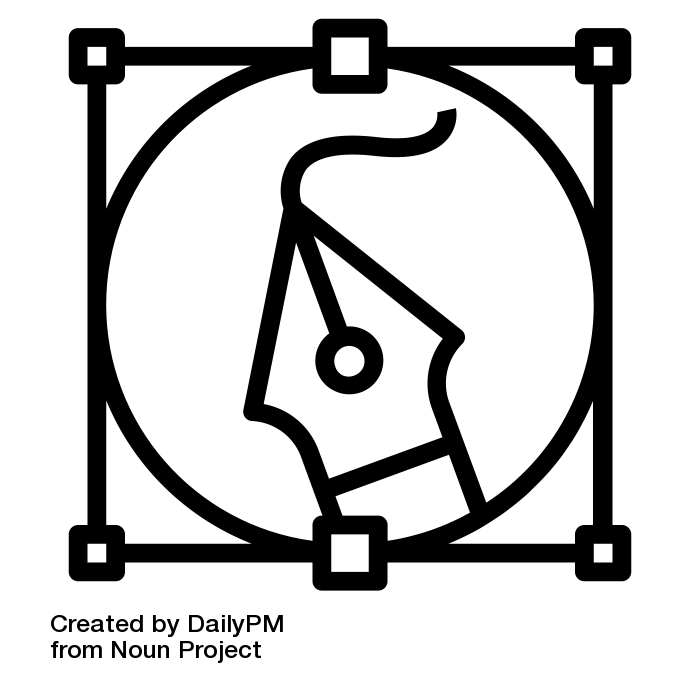 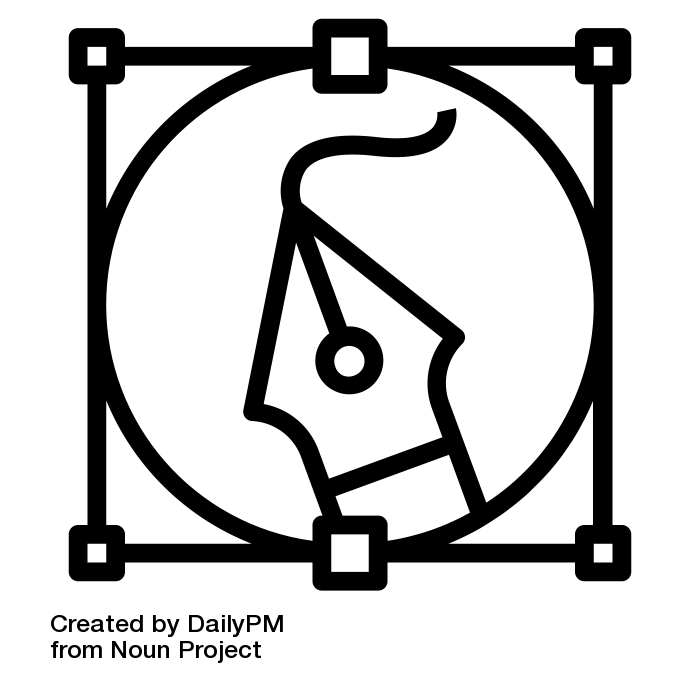 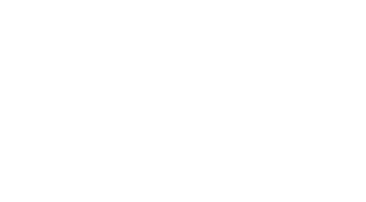 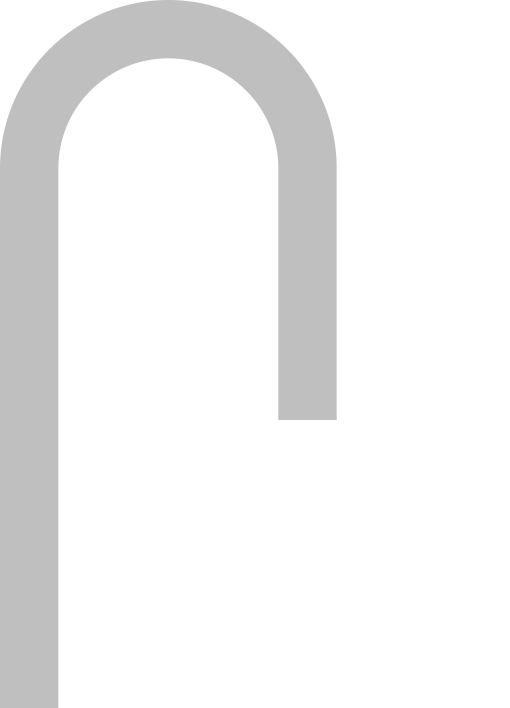 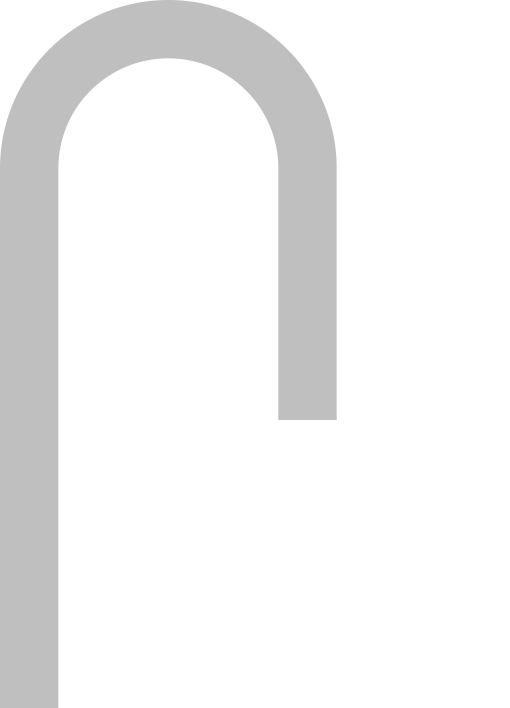 Explain the tools needed to draw a basic shape.
How do I manipulate shapes and apply colour?
Describe how to format text appropriately.
Explain how to create a  folded leaflet.
Explain the purpose of DTP and the software used to create quality documents.
DTP
Describe how to apply colour in a variety of ways
Explain the term “Financial Model”.
Time to Shine: Evaluate a range of DTP documents.
Financial Modelling
Time to Shine: Justify your recommended price for the festival.
Describe the benefits of using charts and graphs.
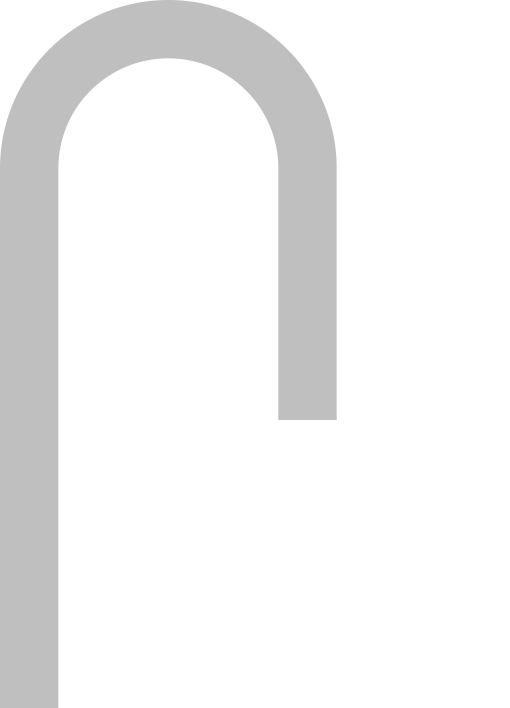 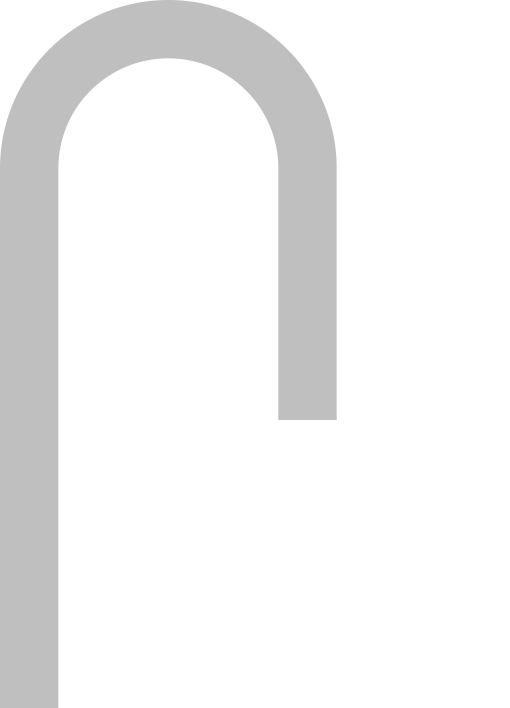 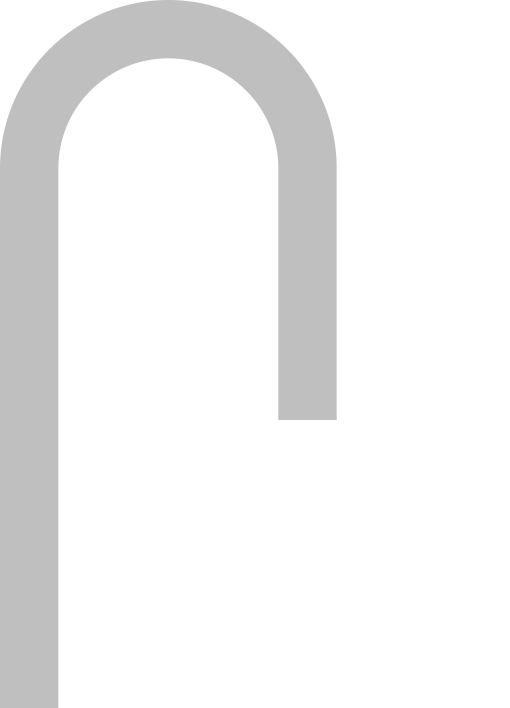 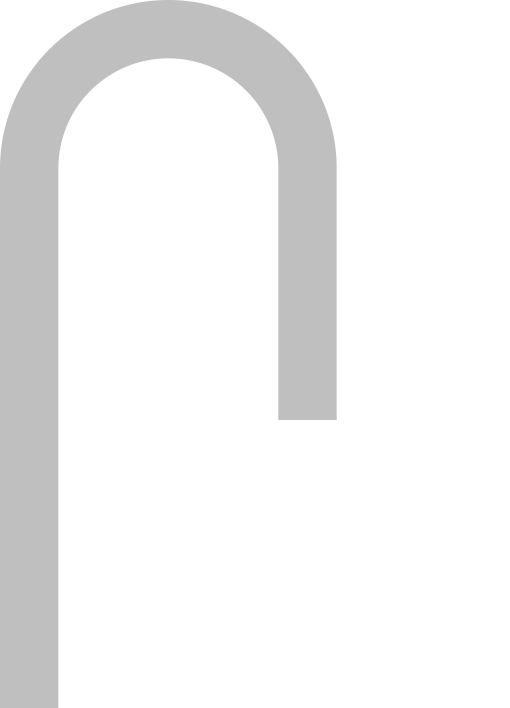 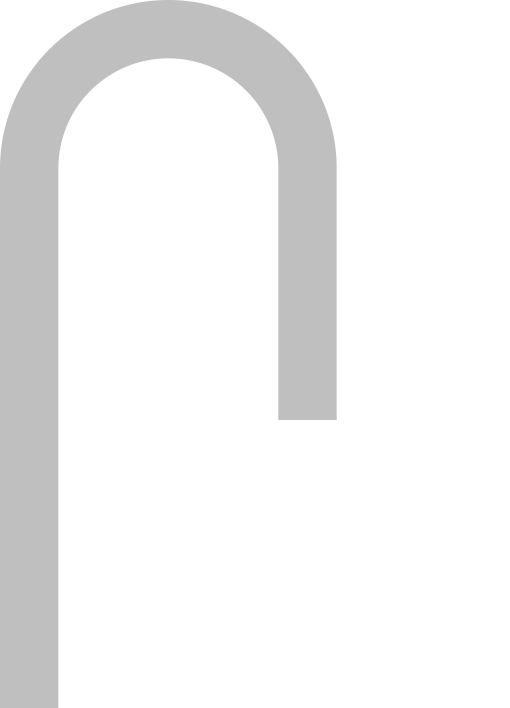 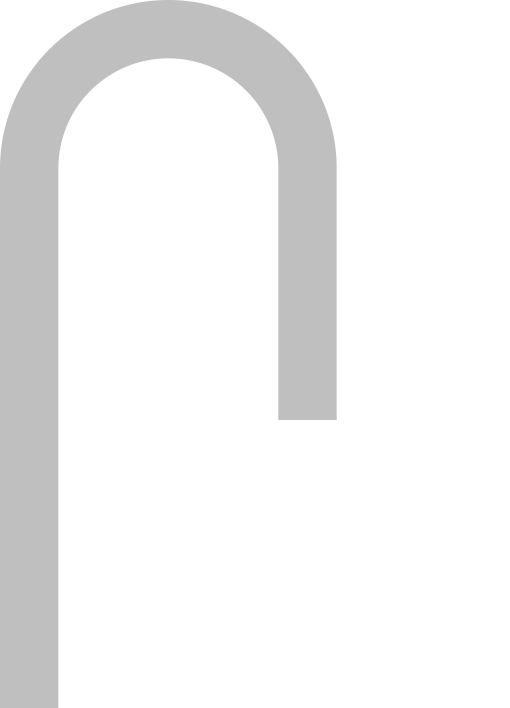 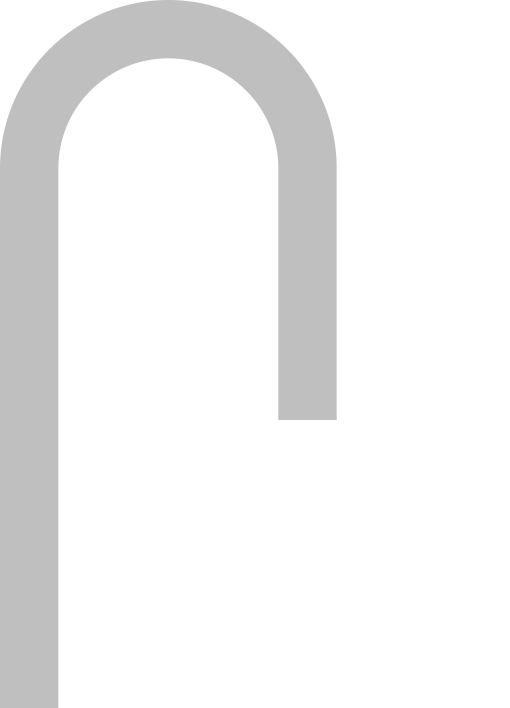 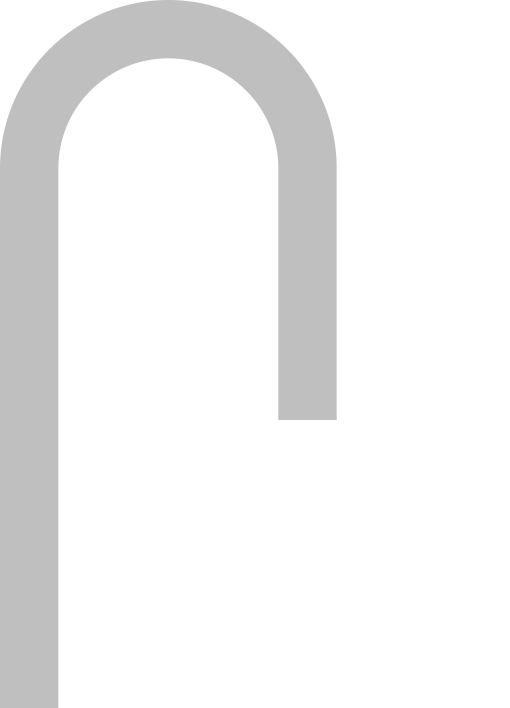 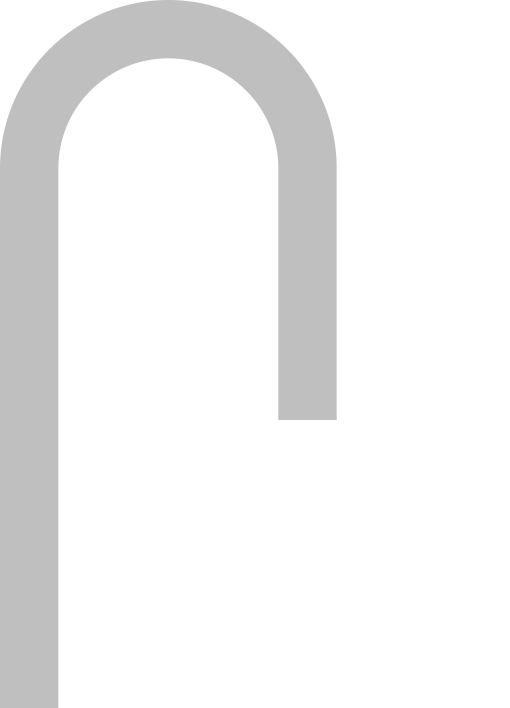 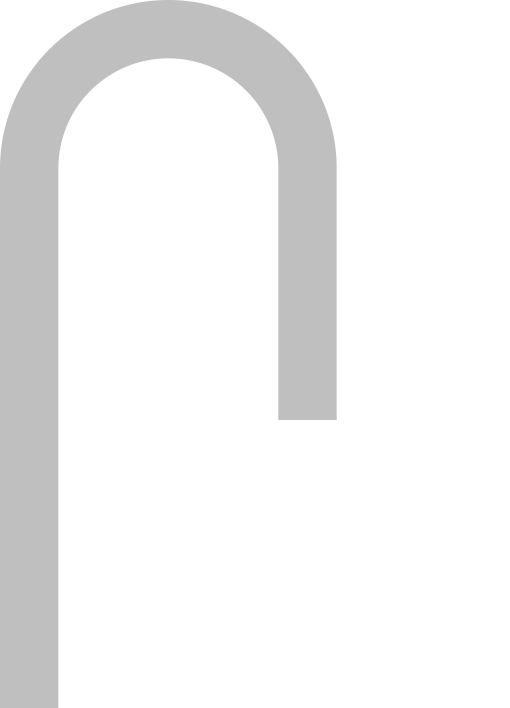 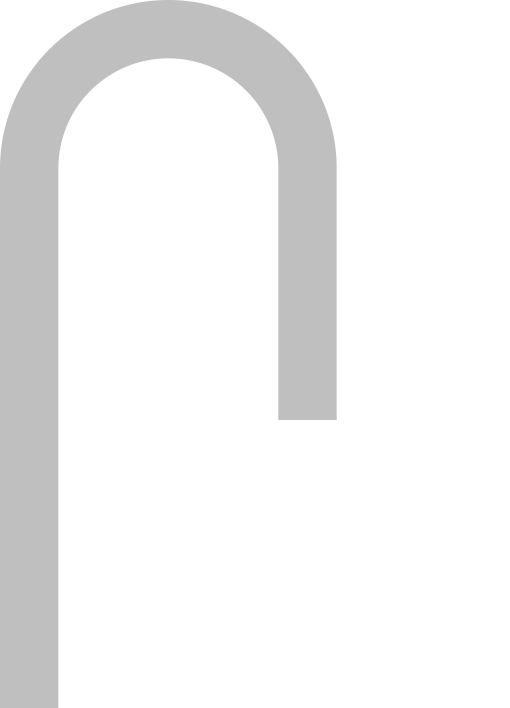 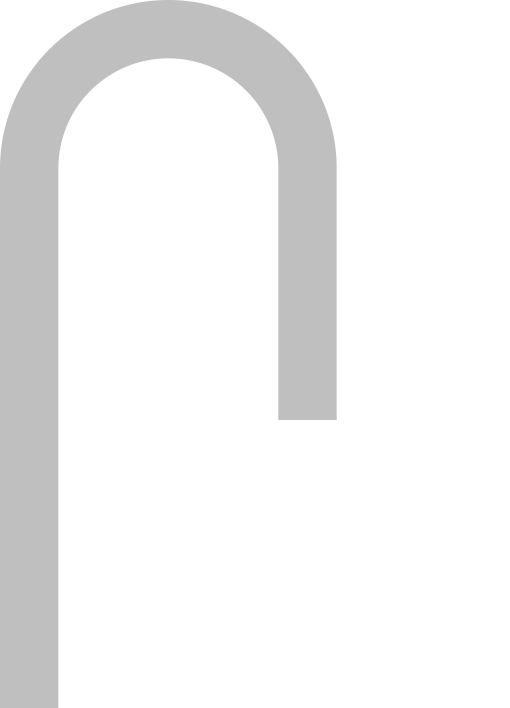 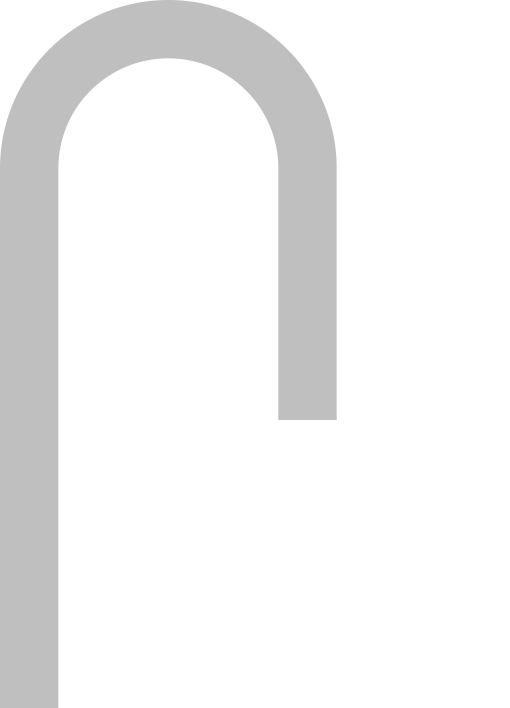 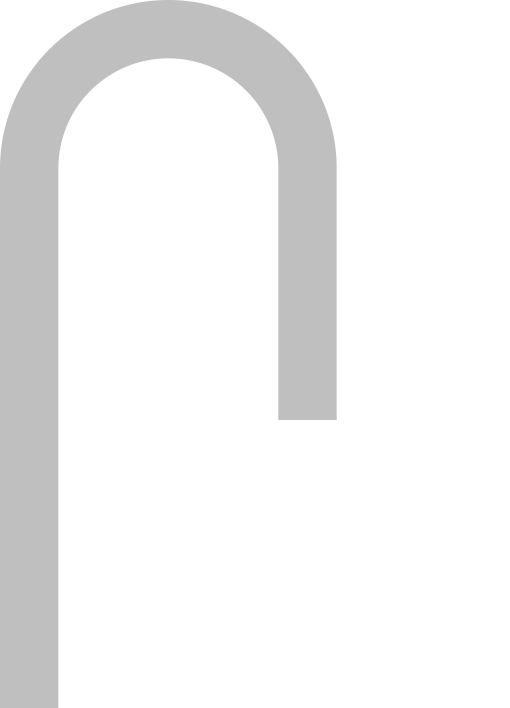 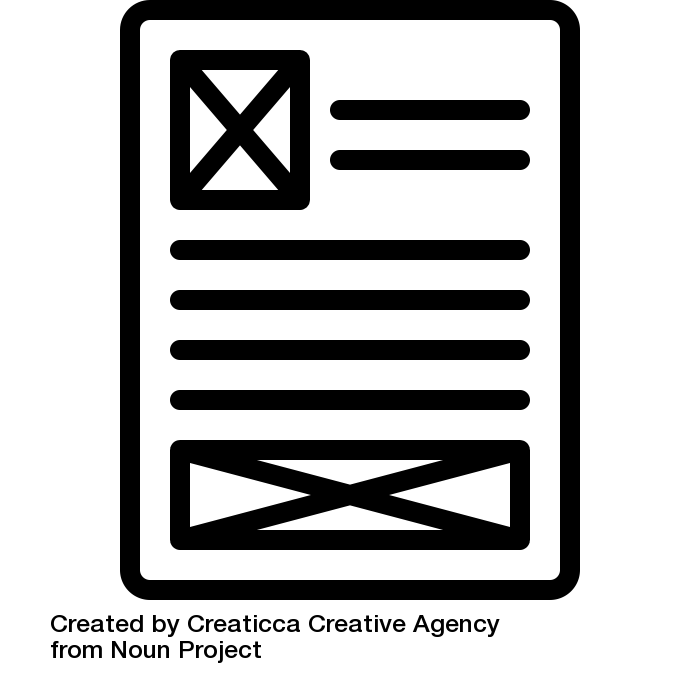 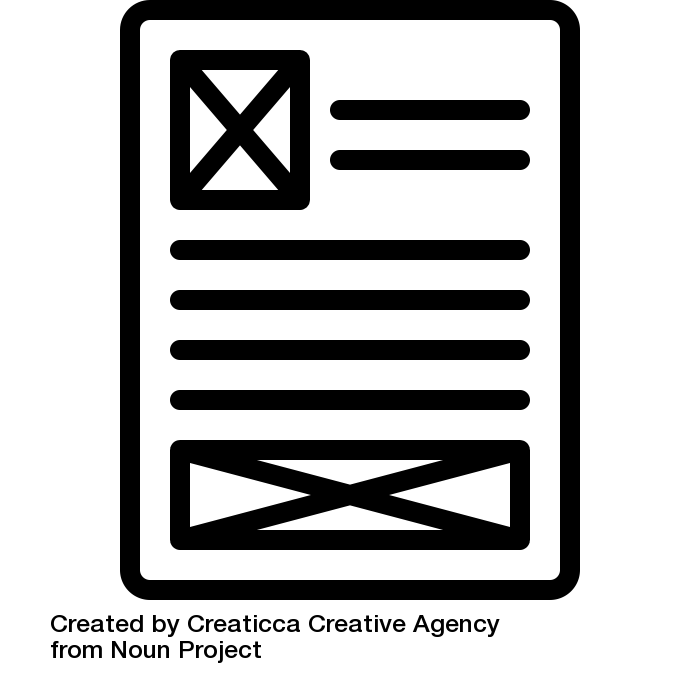 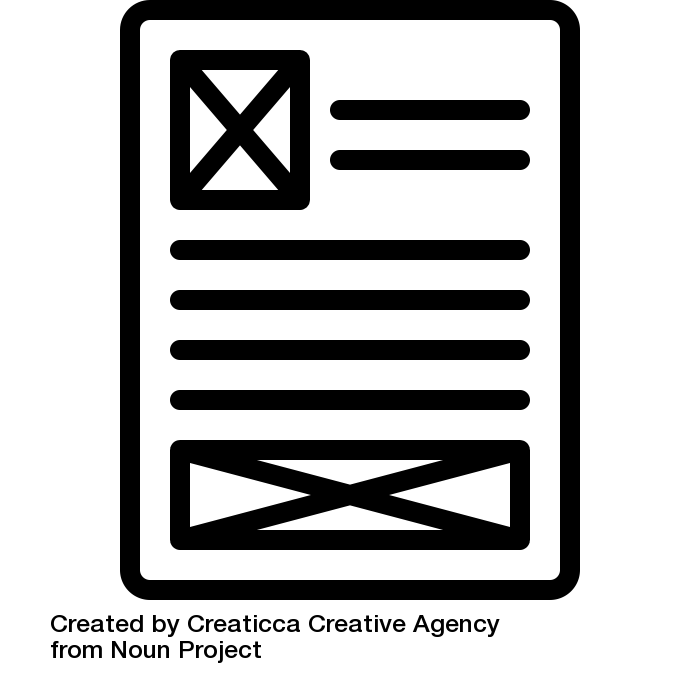 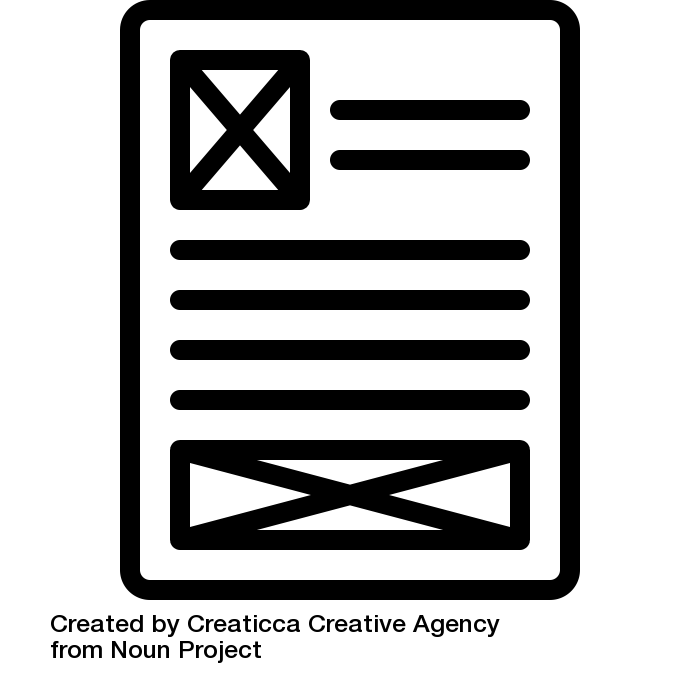 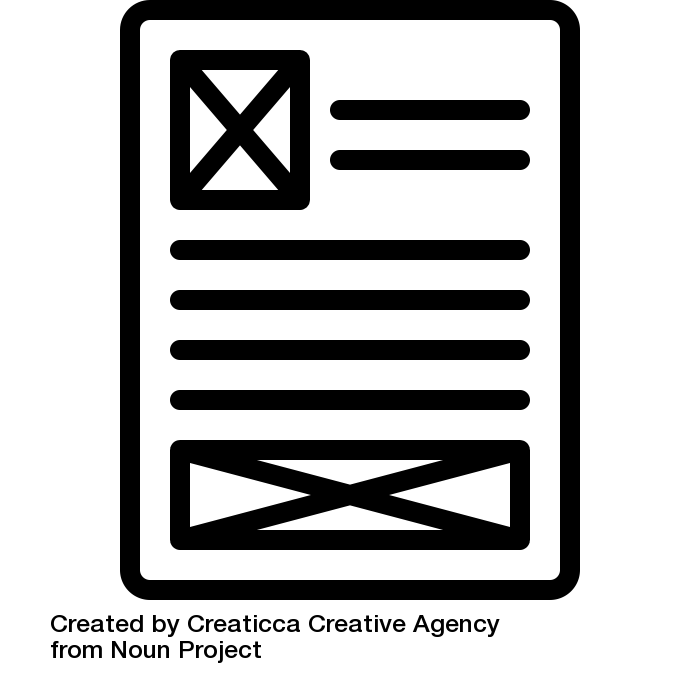 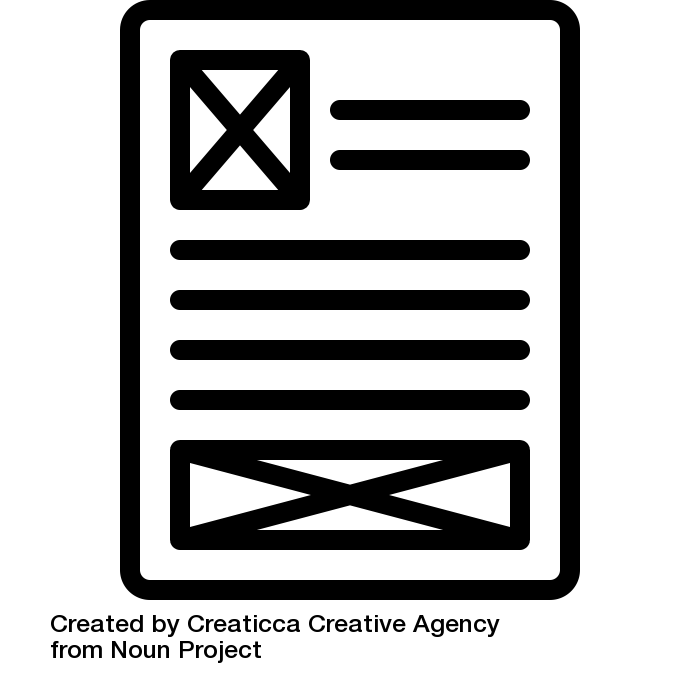 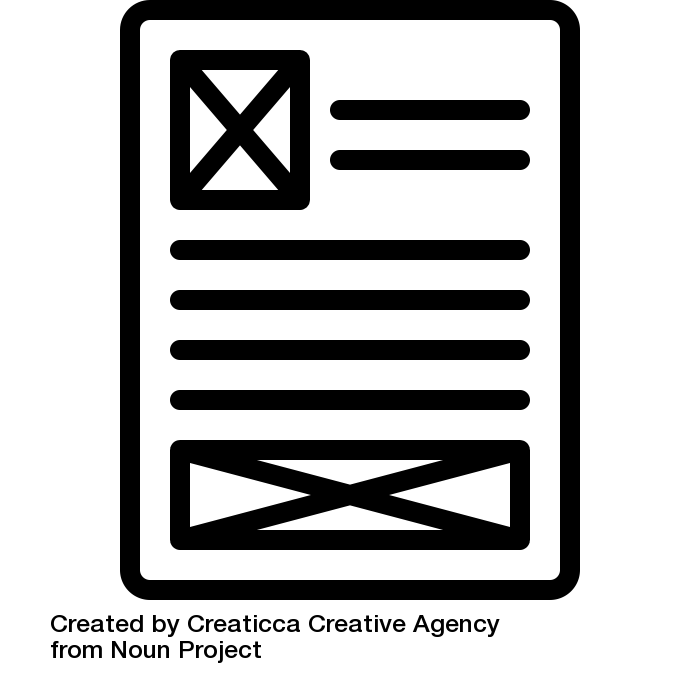 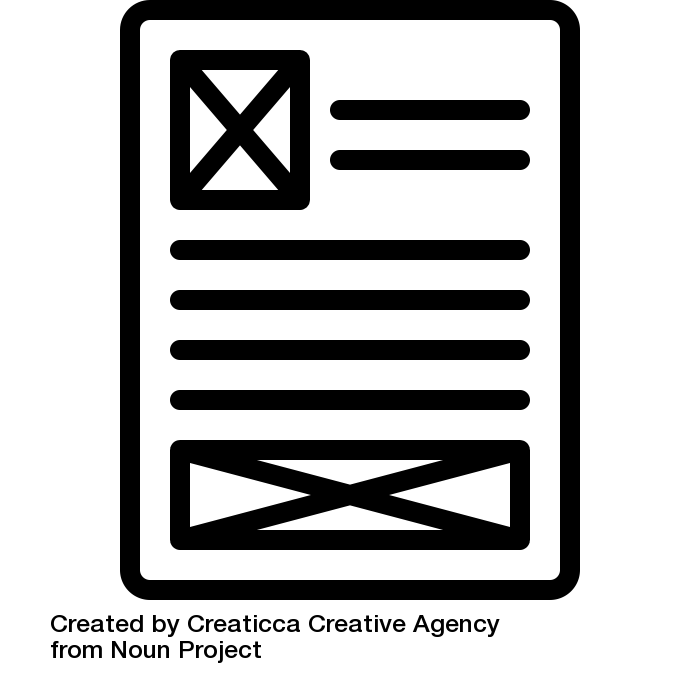 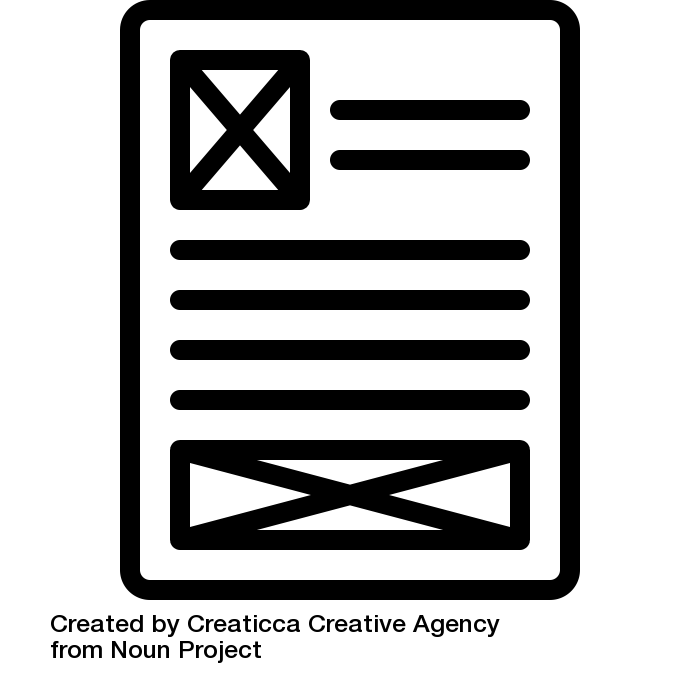 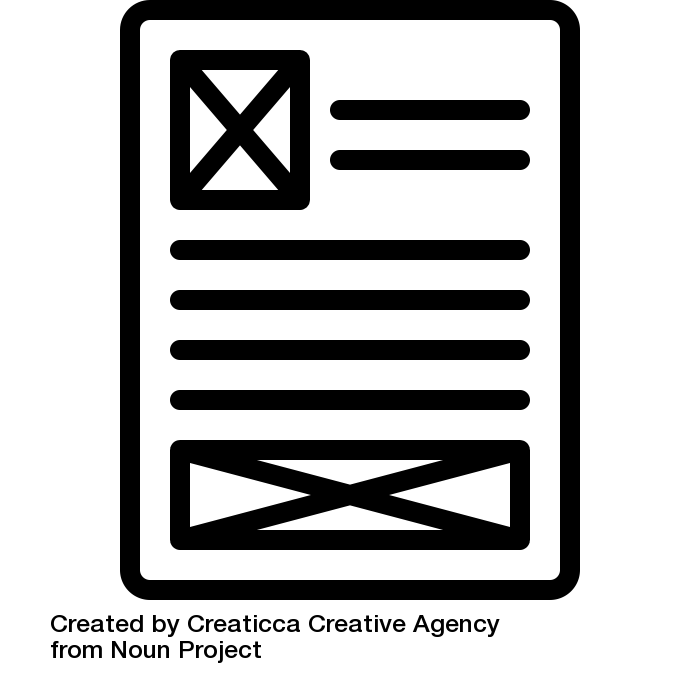 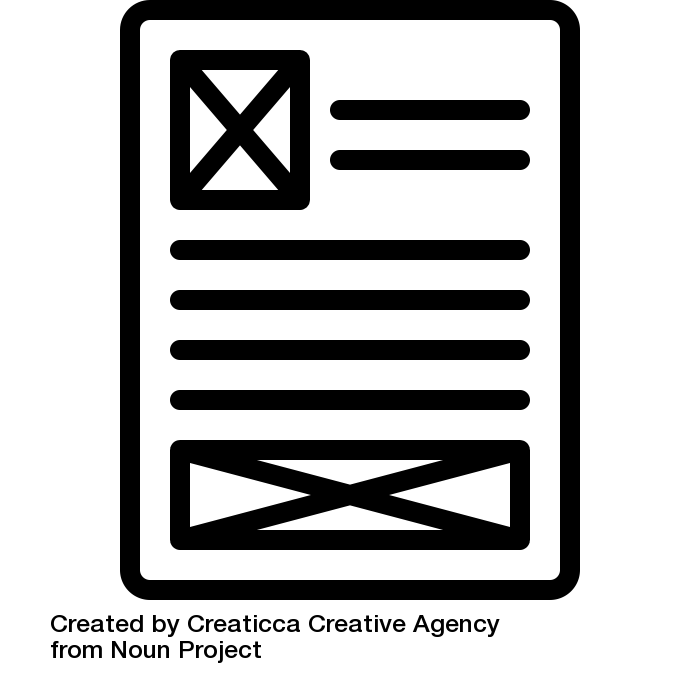 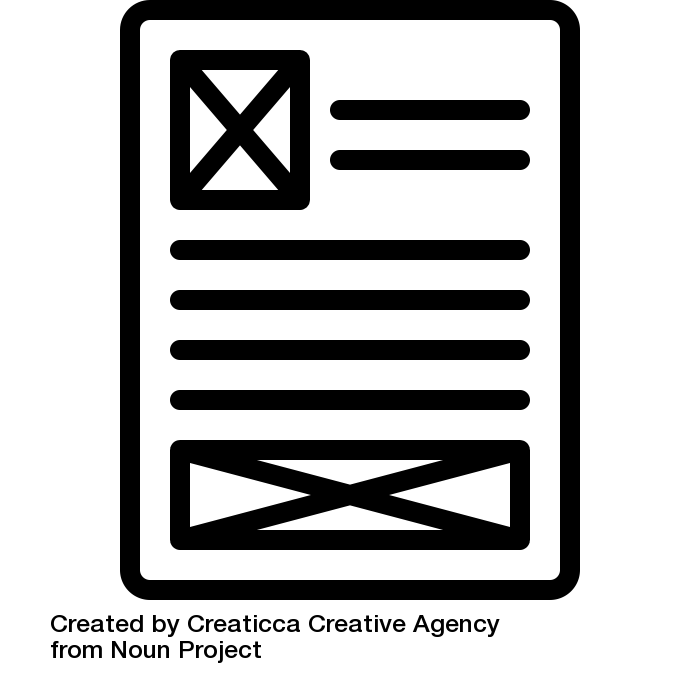 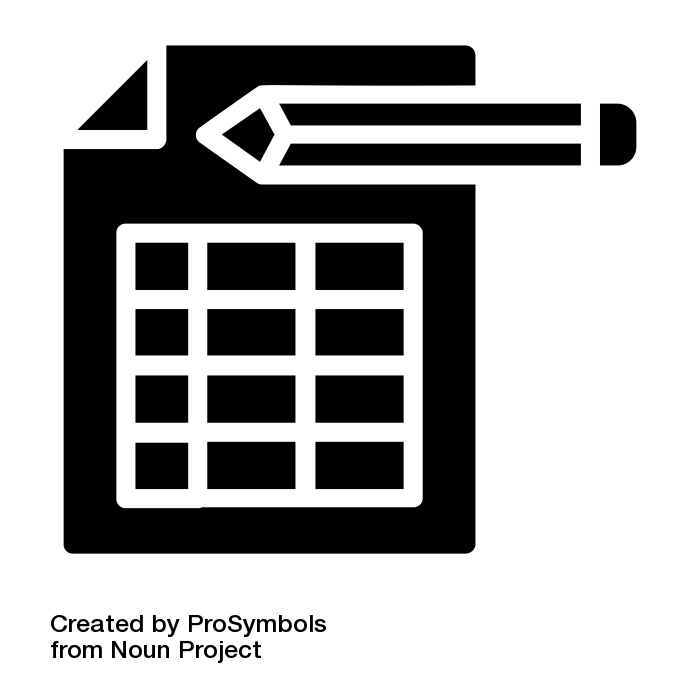 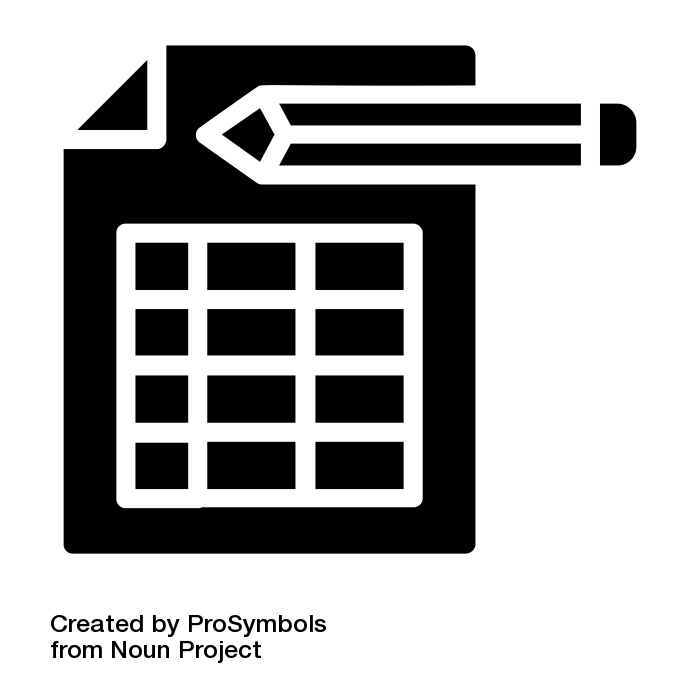 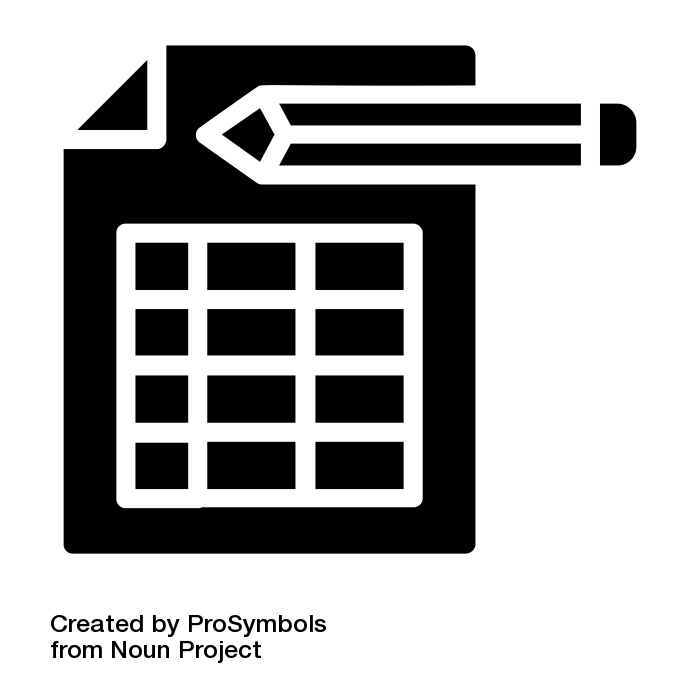 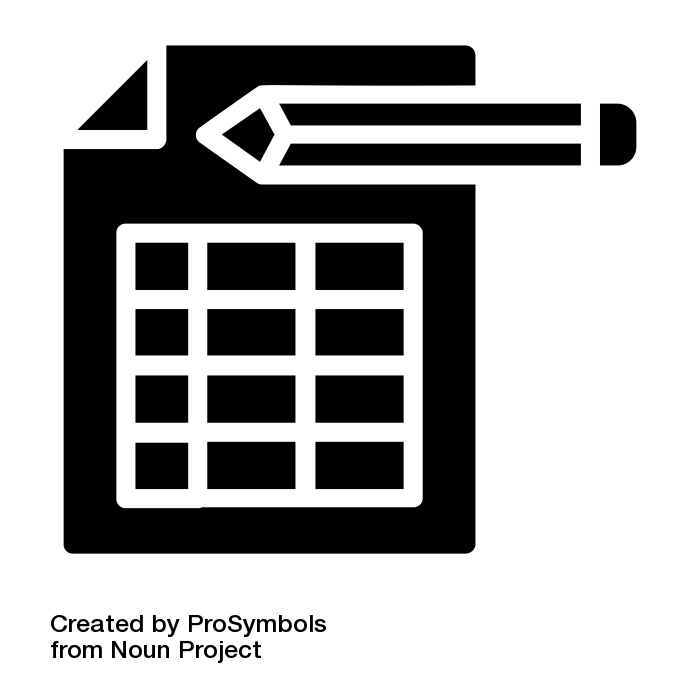 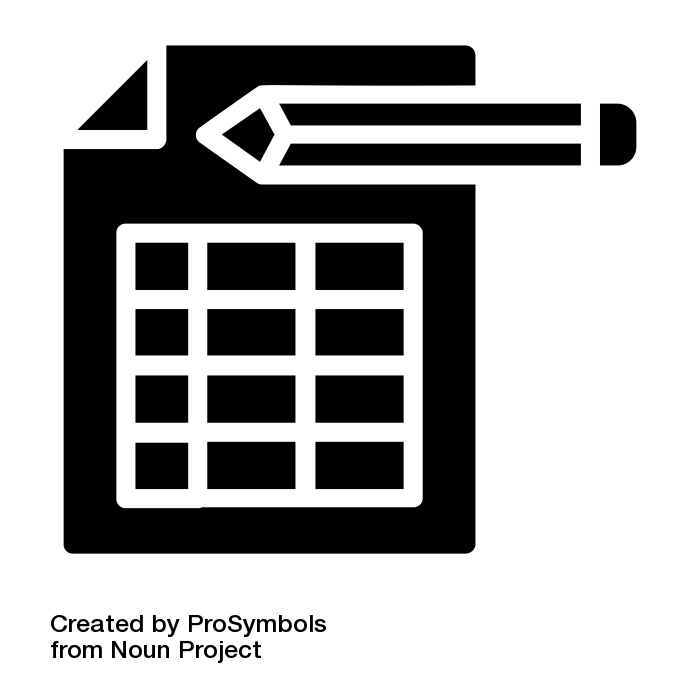 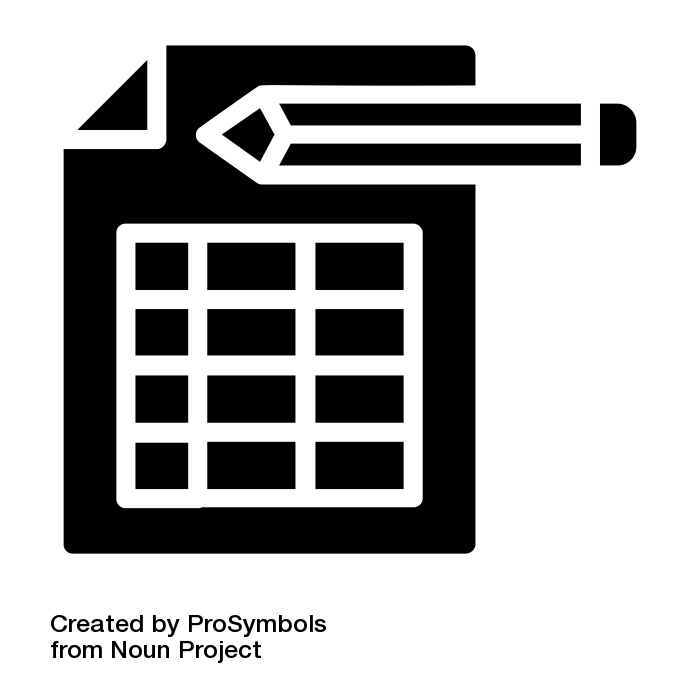 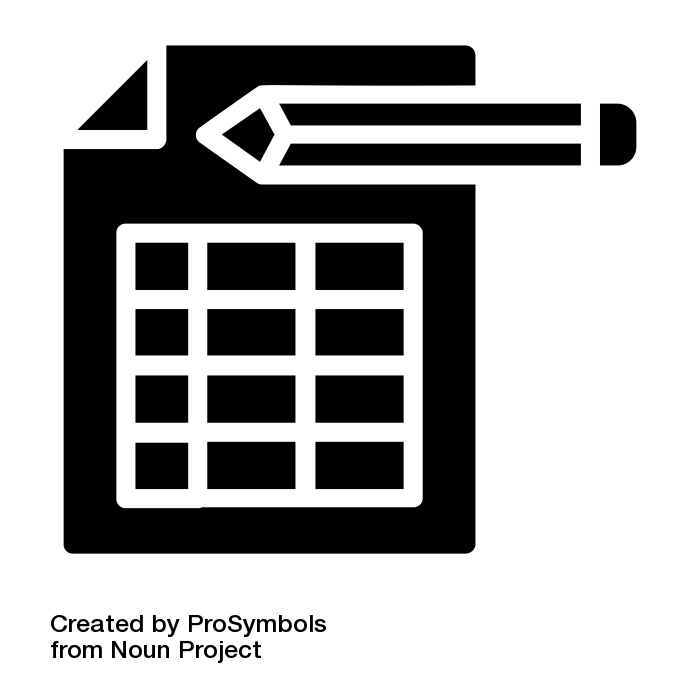 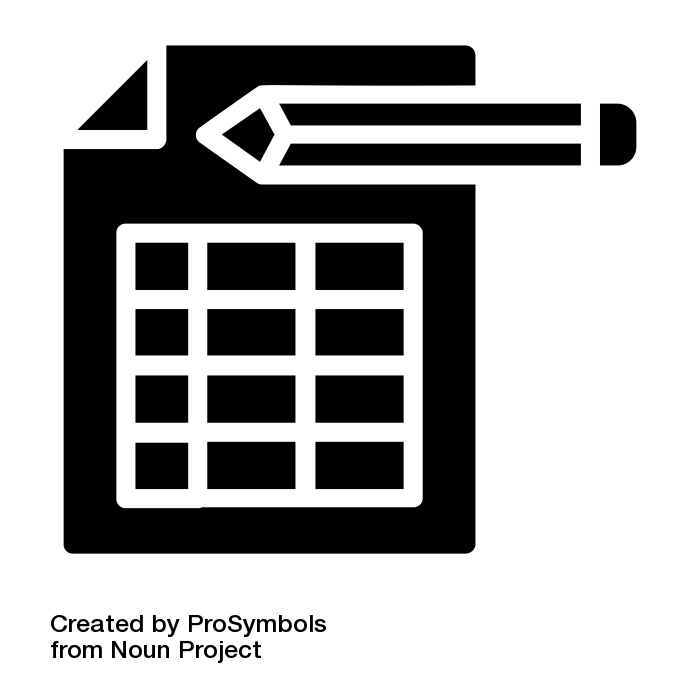 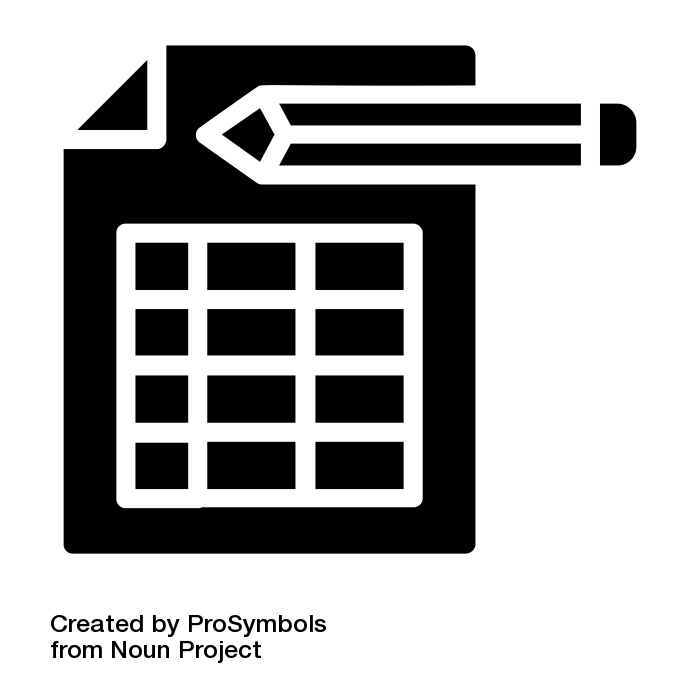 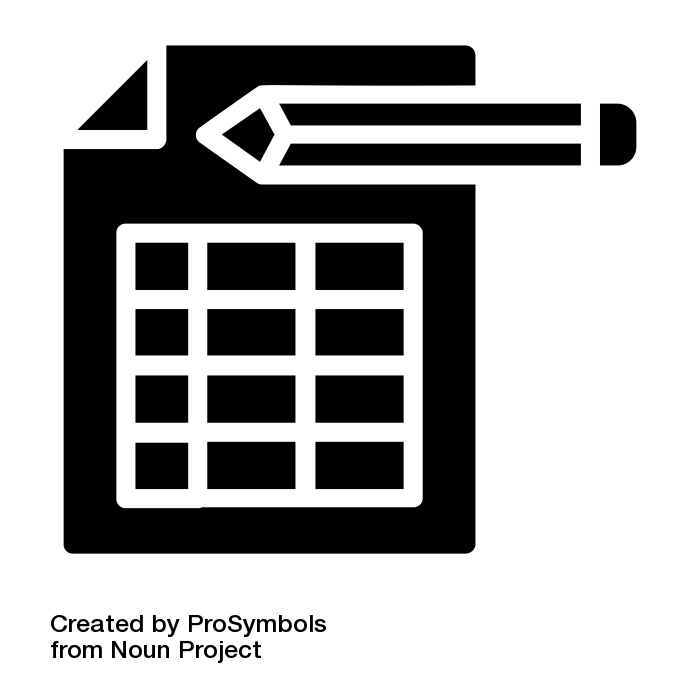 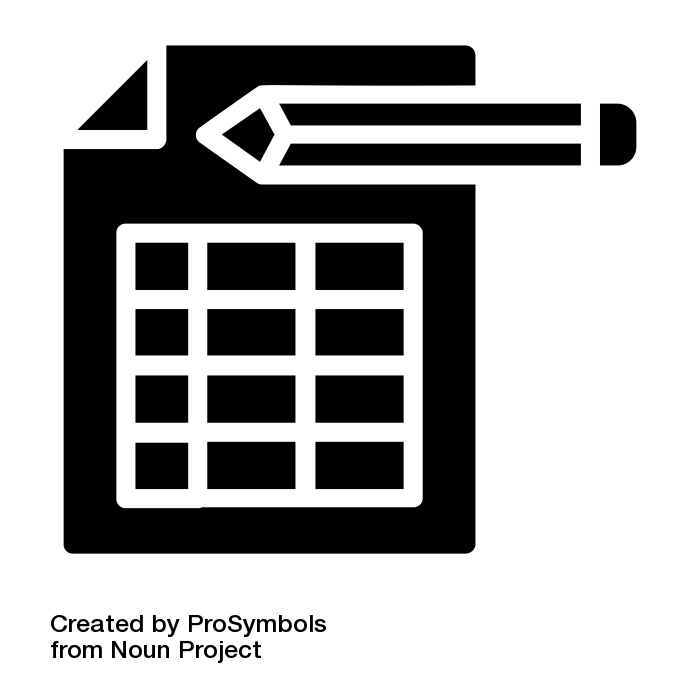 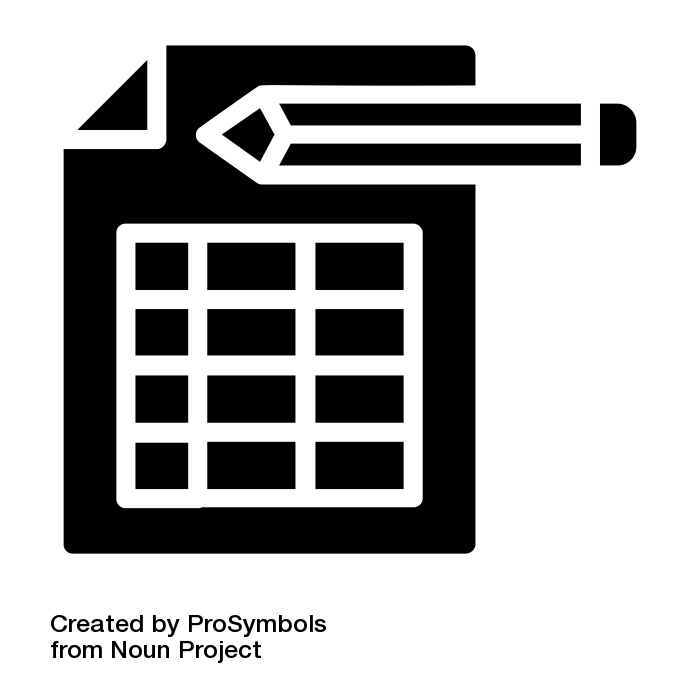 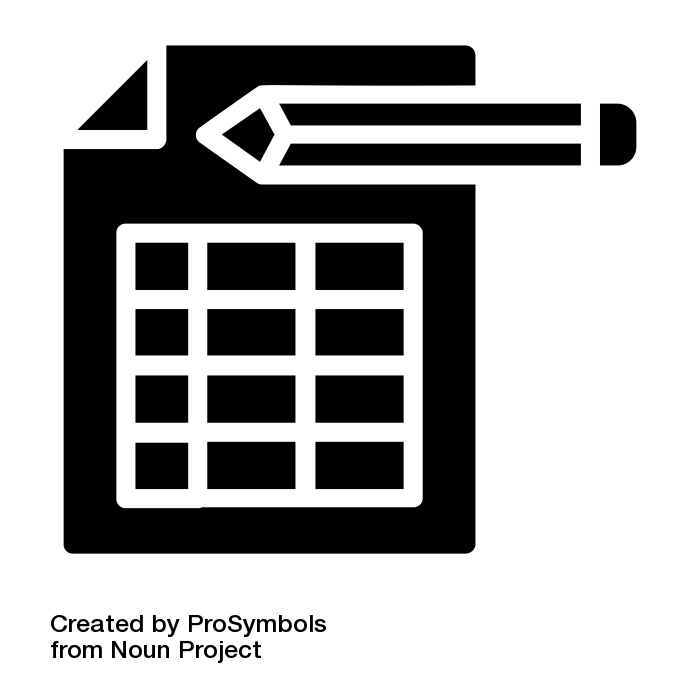 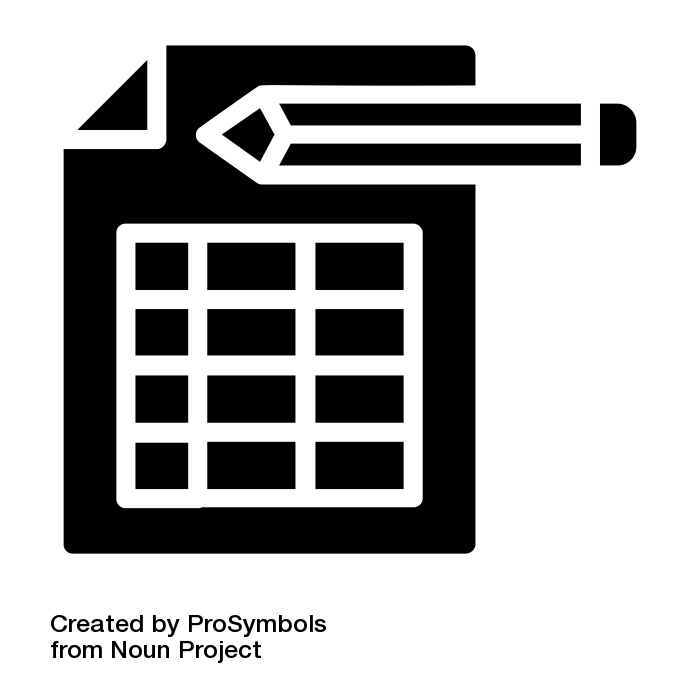 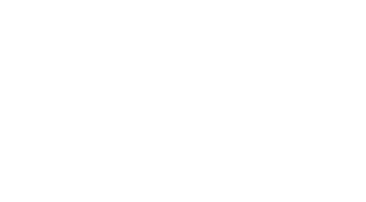 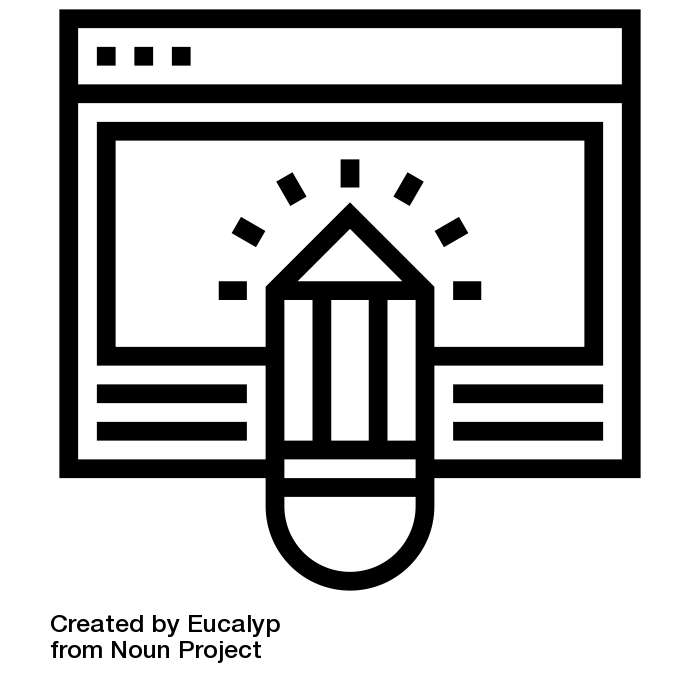 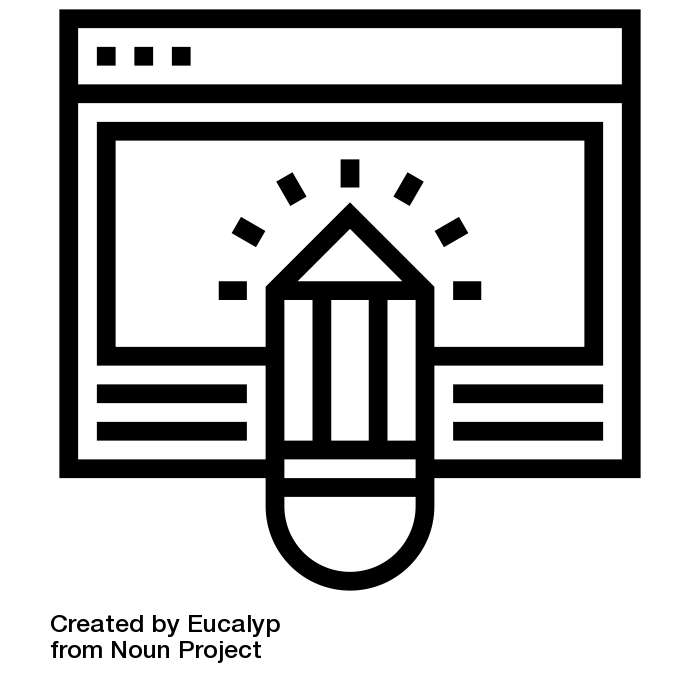 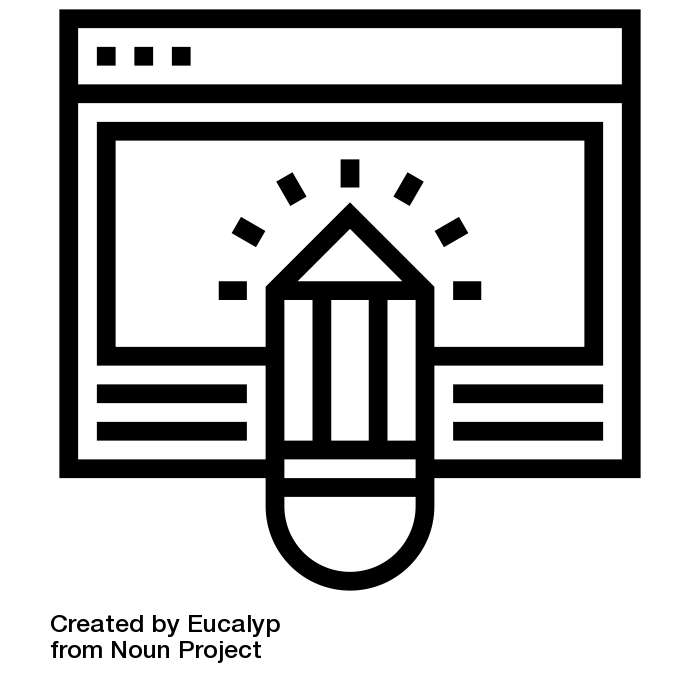 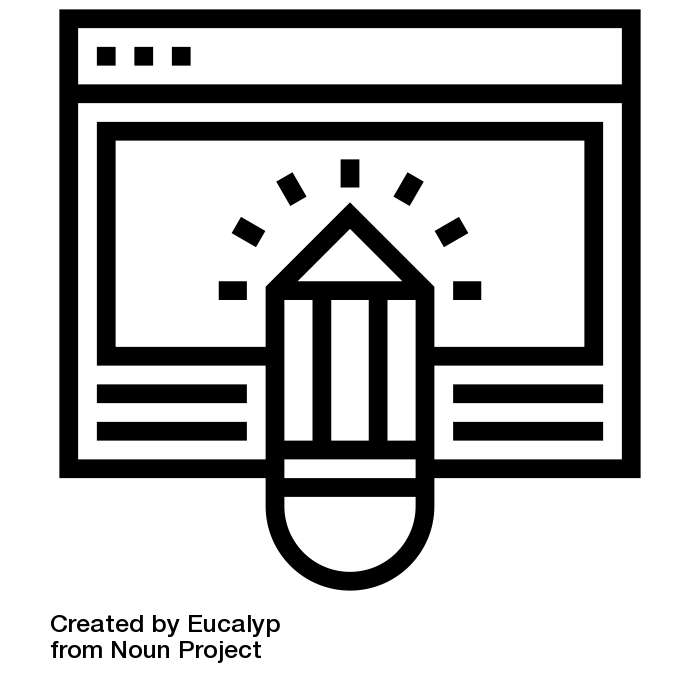 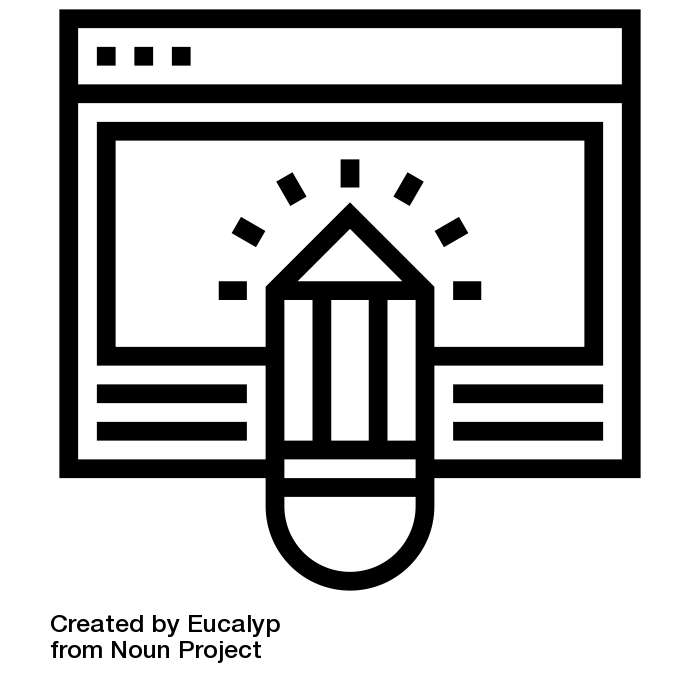 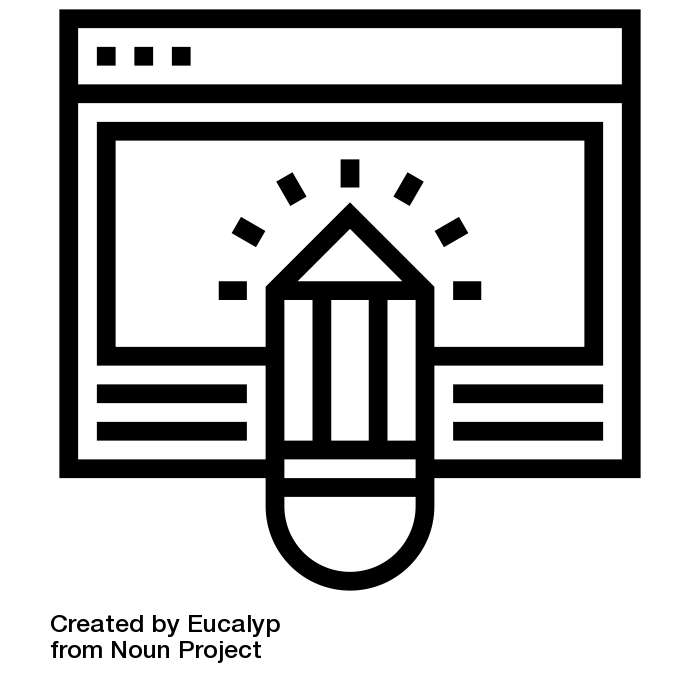 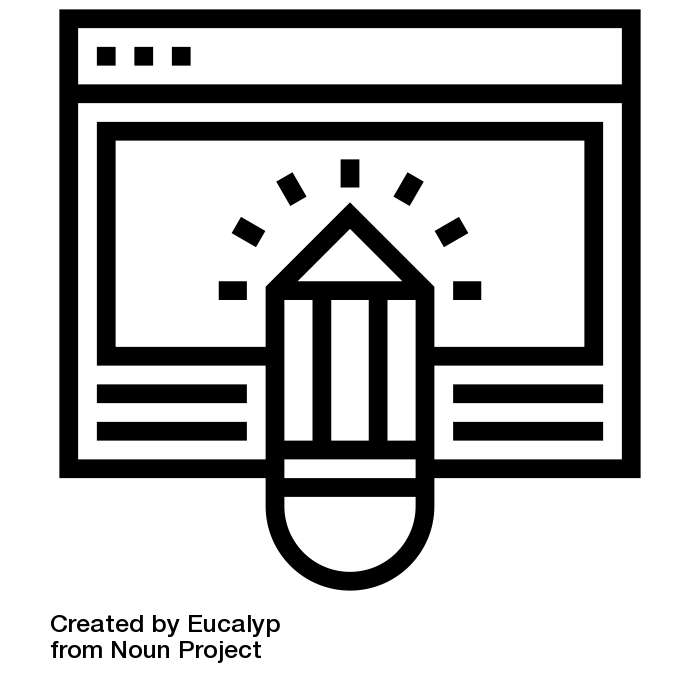 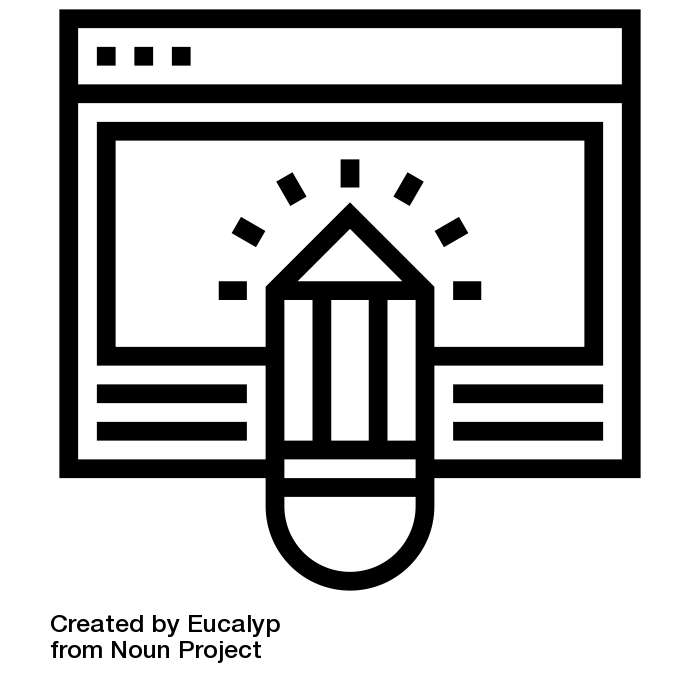 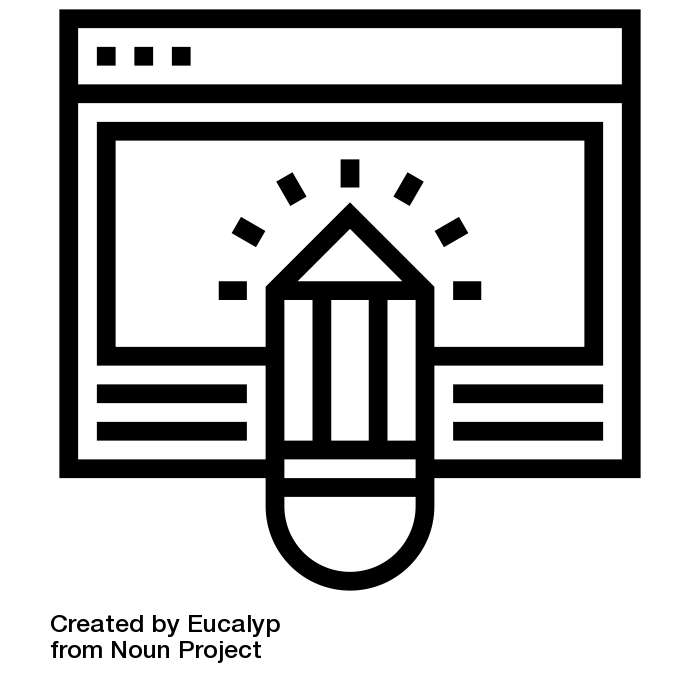 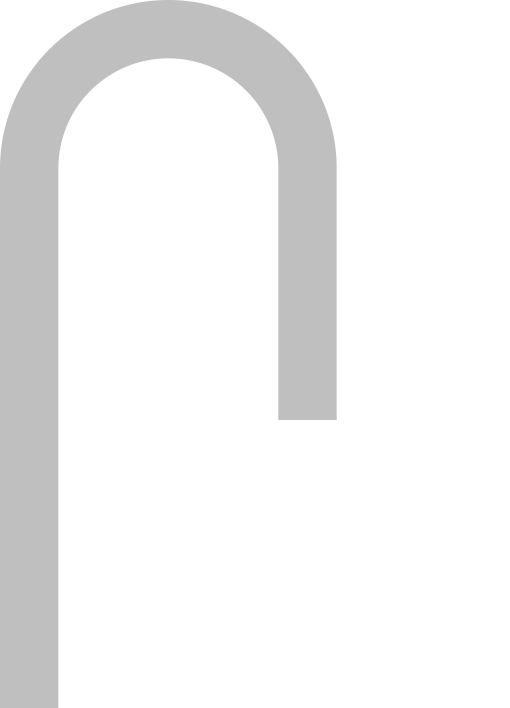 Define the term “SOAP”.
How do I use brushes and manipulate text?
Time to Shine: Does my webpage meet the criteria?
Explore the tools available in Publisher to create effective documents.
Time to Shine: Does my logo meet the criteria?
Explain how to apply the concept of Goal Seek.
Explain how to create a flyer.
Describe how to insert a suitable image.
How do I set up a financial model?
Assessment
Assessment
Explain the term "HTML".
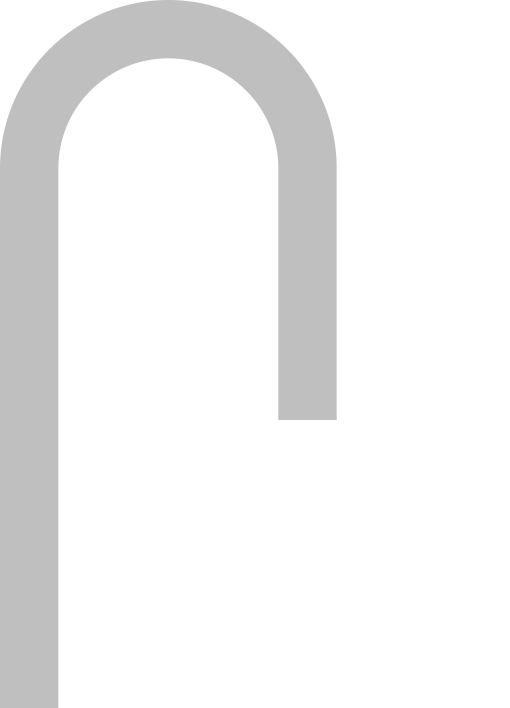 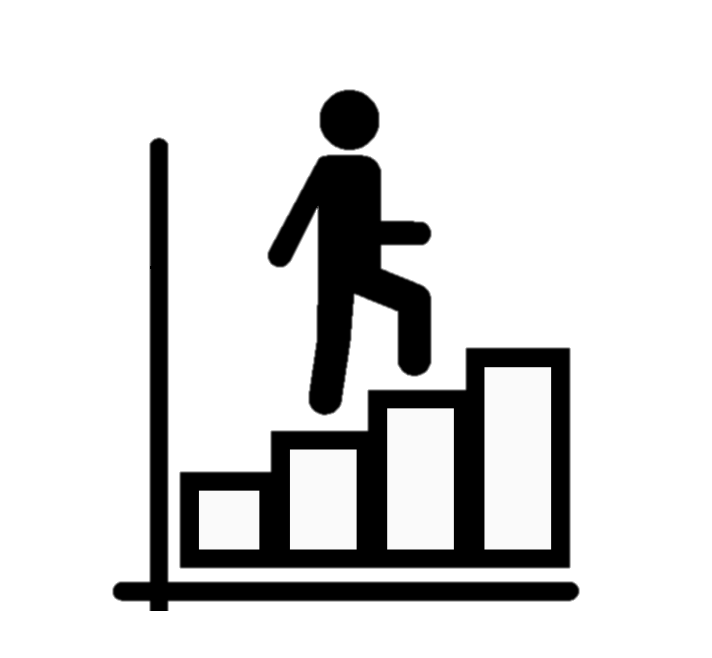 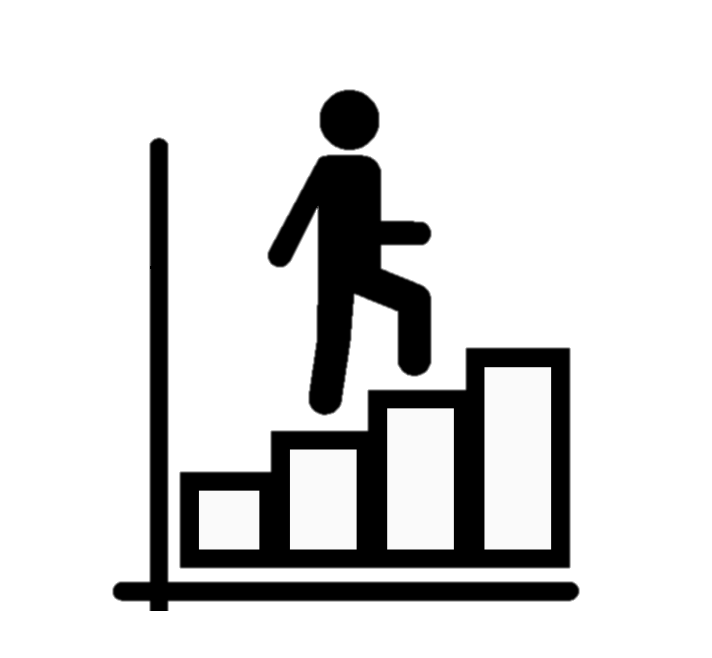 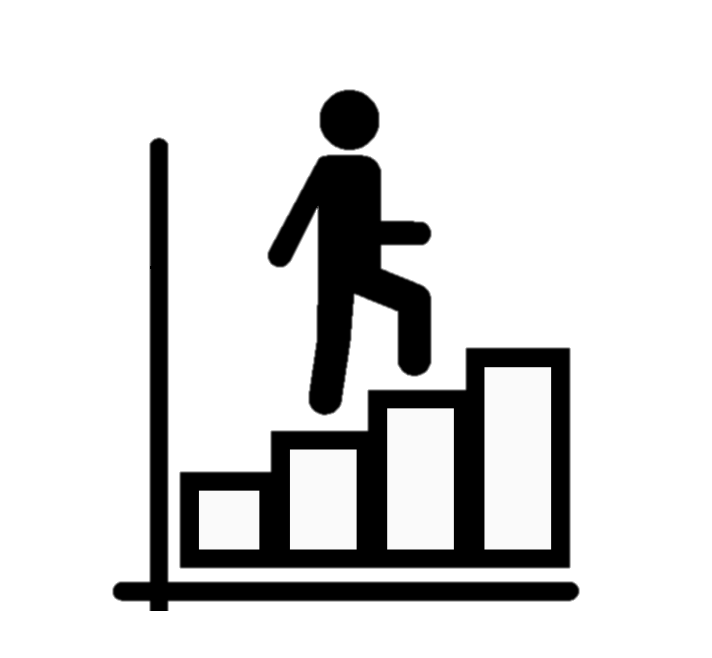 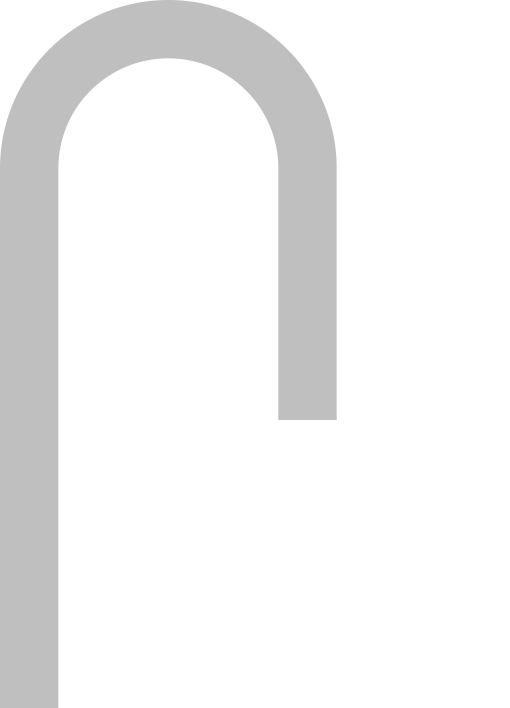 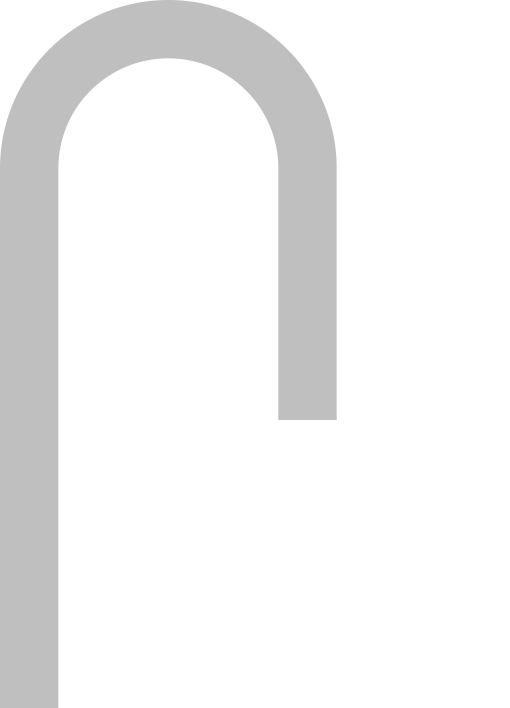 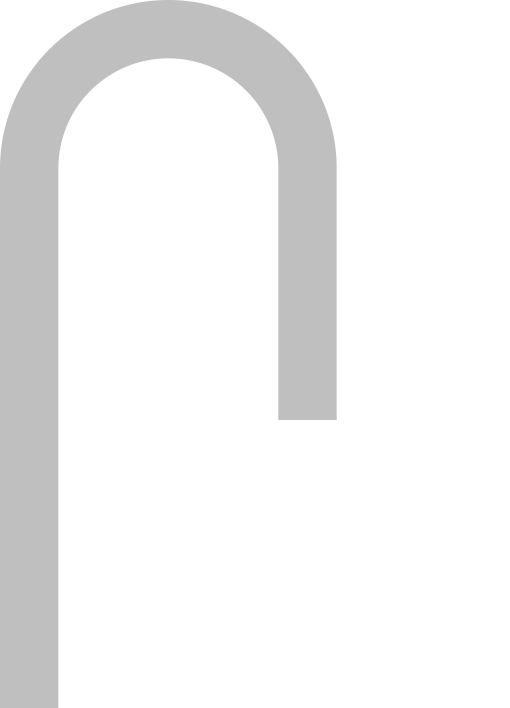 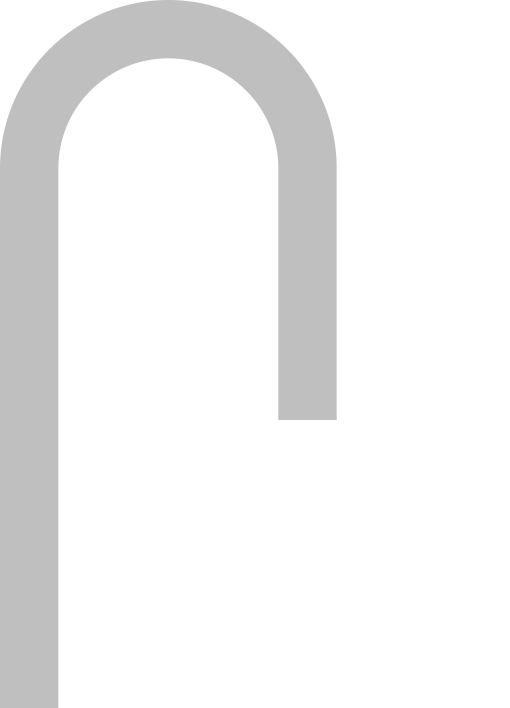 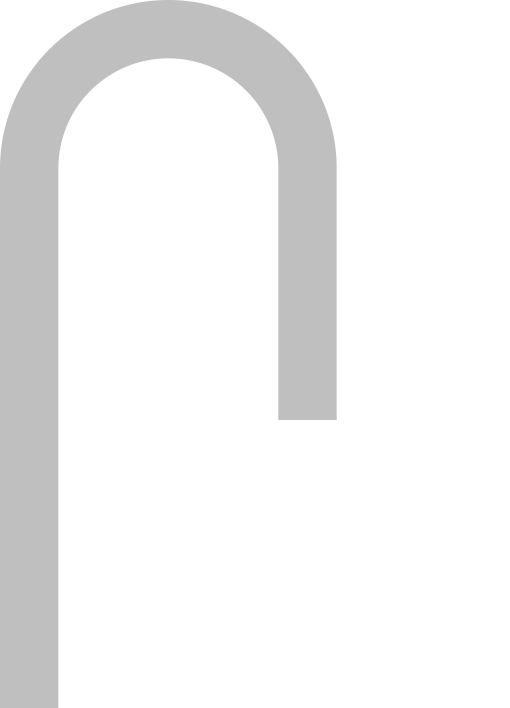 Logo Design
Explain how to apply simple formulas.
Design an appropriate logo that meets the success criteria.
Design an appropriate webpage that meets the success criteria
GRIT
Describe why we apply data validation to a spreadsheet.
Explain how to create a business card.
Design a range of DTP documents.
Create an appropriate logo that meets the success criteria.
Explain how you have created your webpage.
GRIT
Web Design
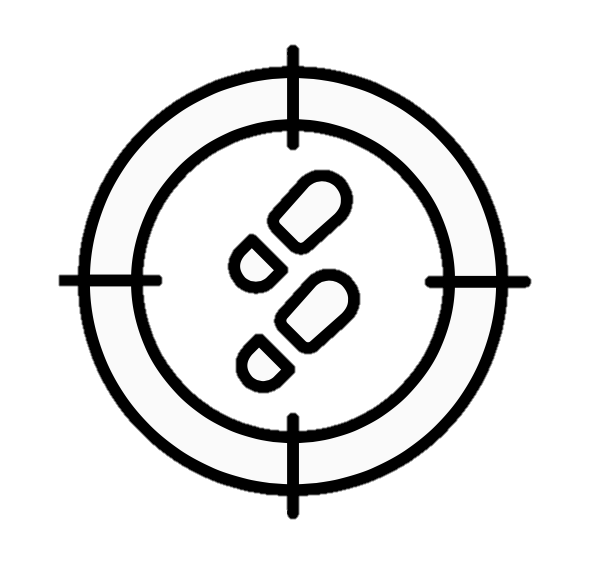 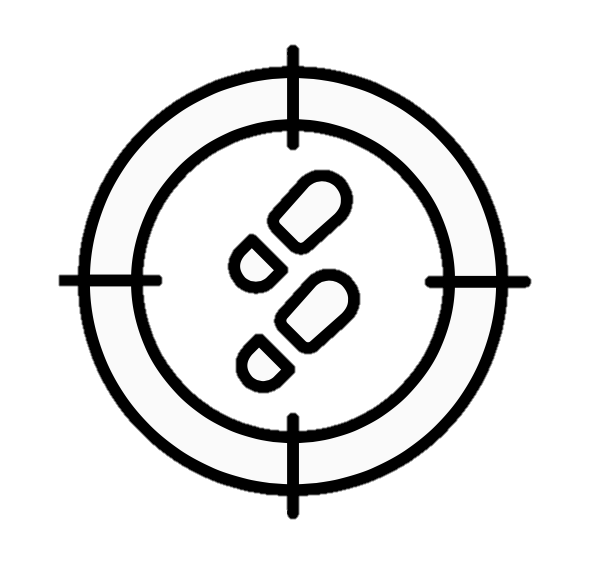 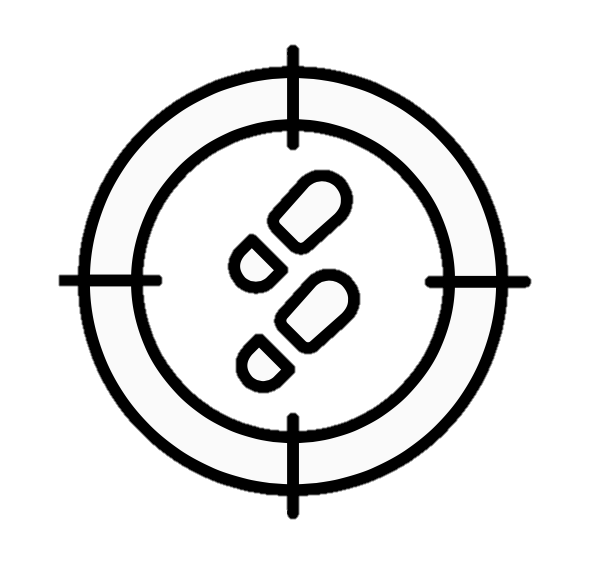 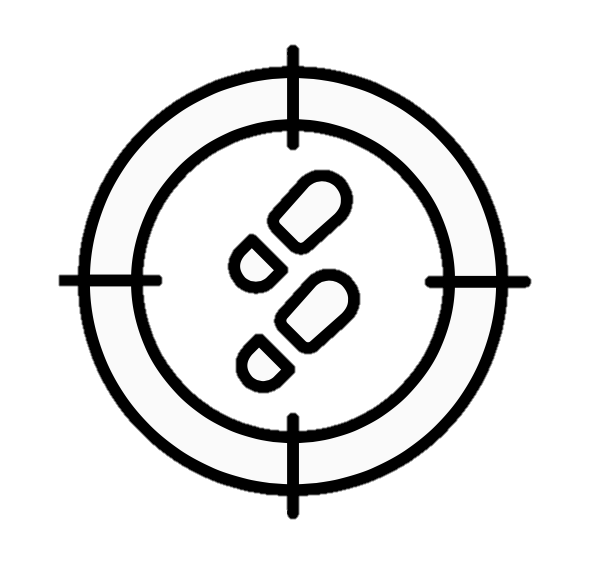 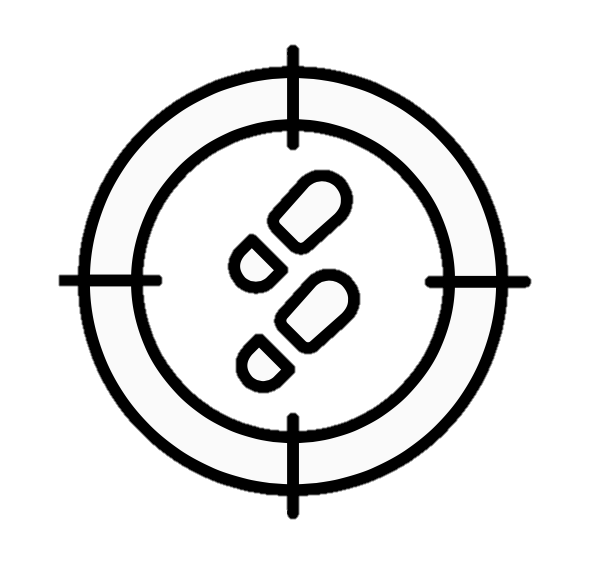 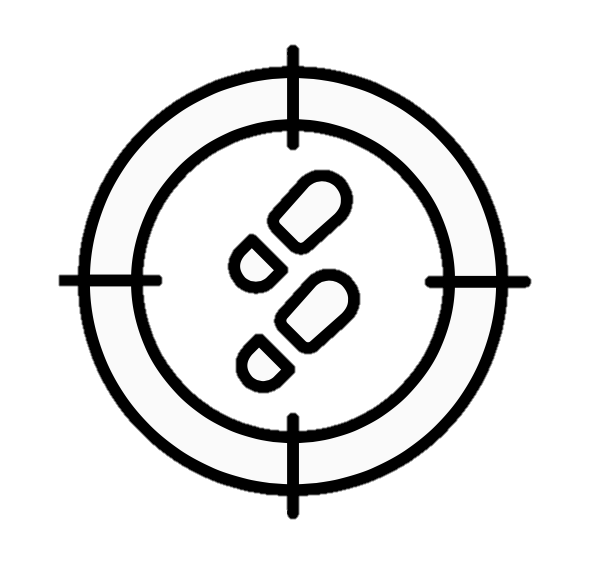 July
September
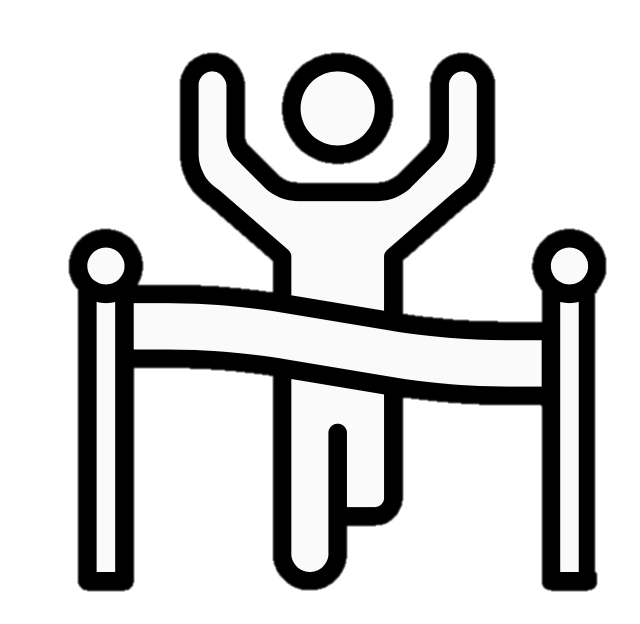 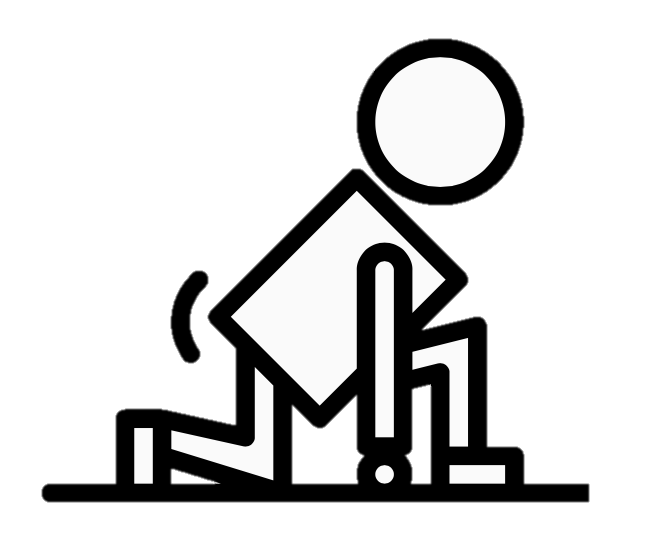 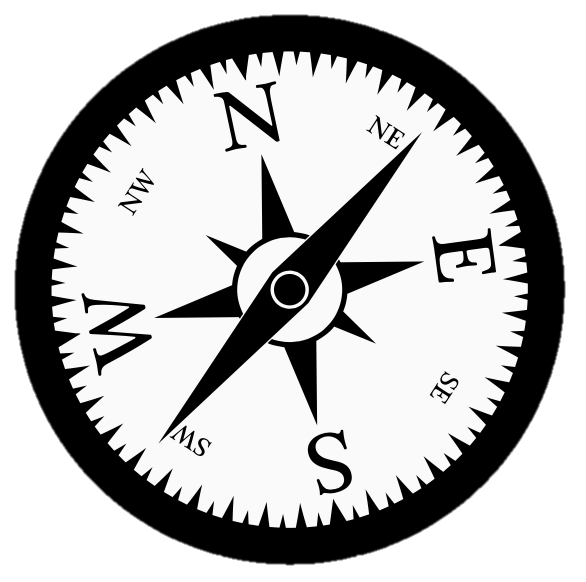 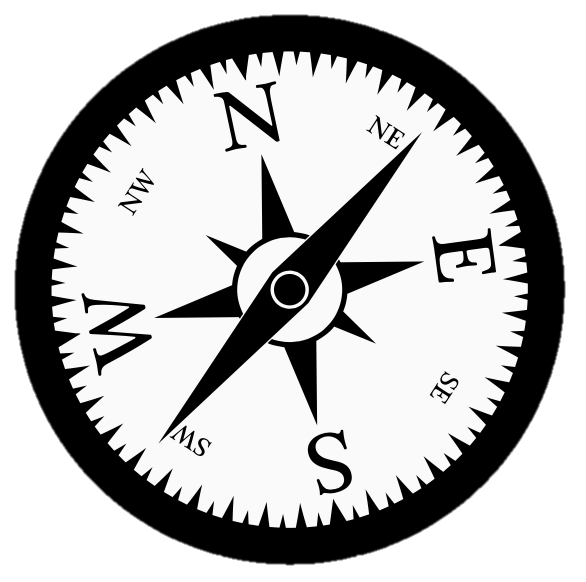 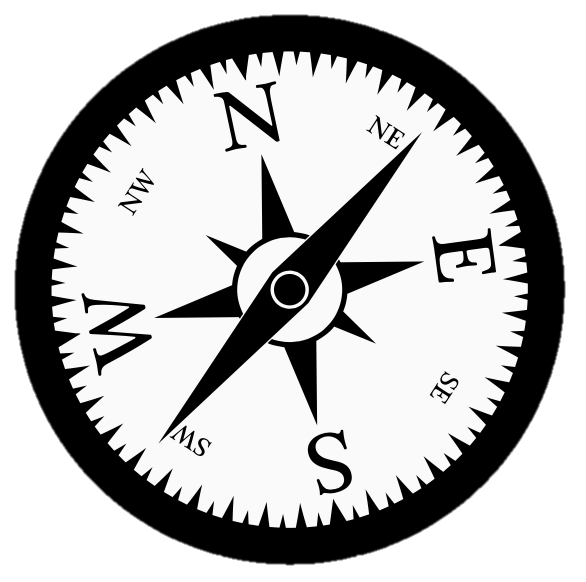 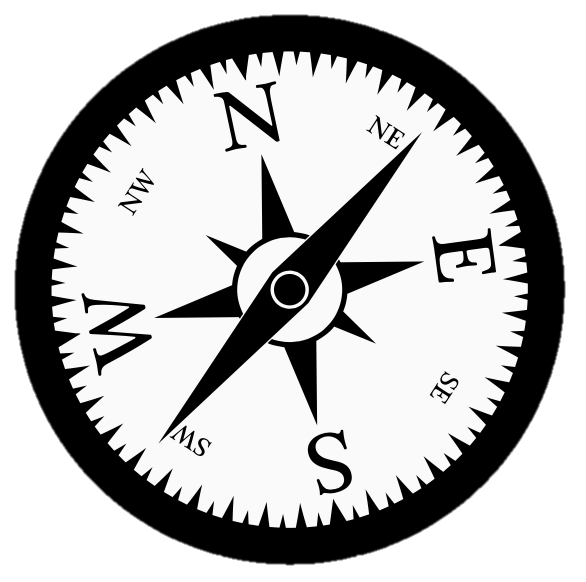 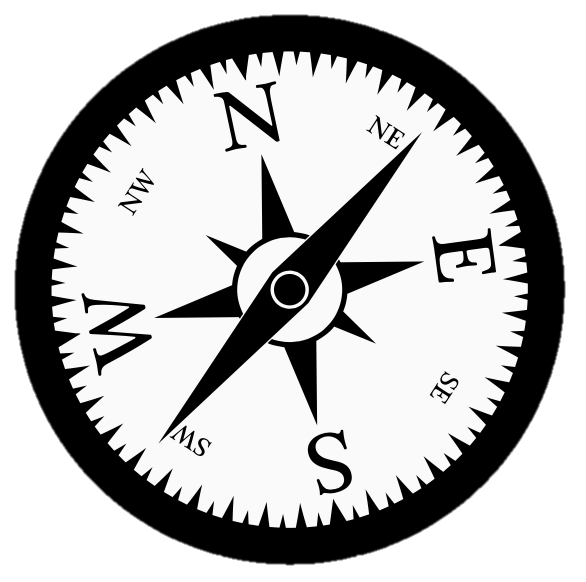 Whole Class Feedback
Whole Class Feedback
Whole Class Feedback
Whole Class Feedback
Booklet Review
Whole Class Feedback
Booklet Review
Booklet Review
Booklet Review
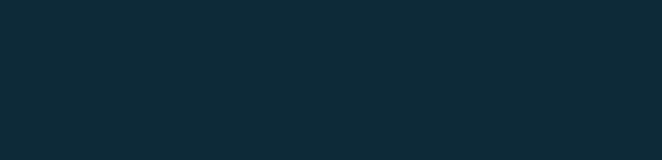 Year 7 Digital Technologies Learning Journey